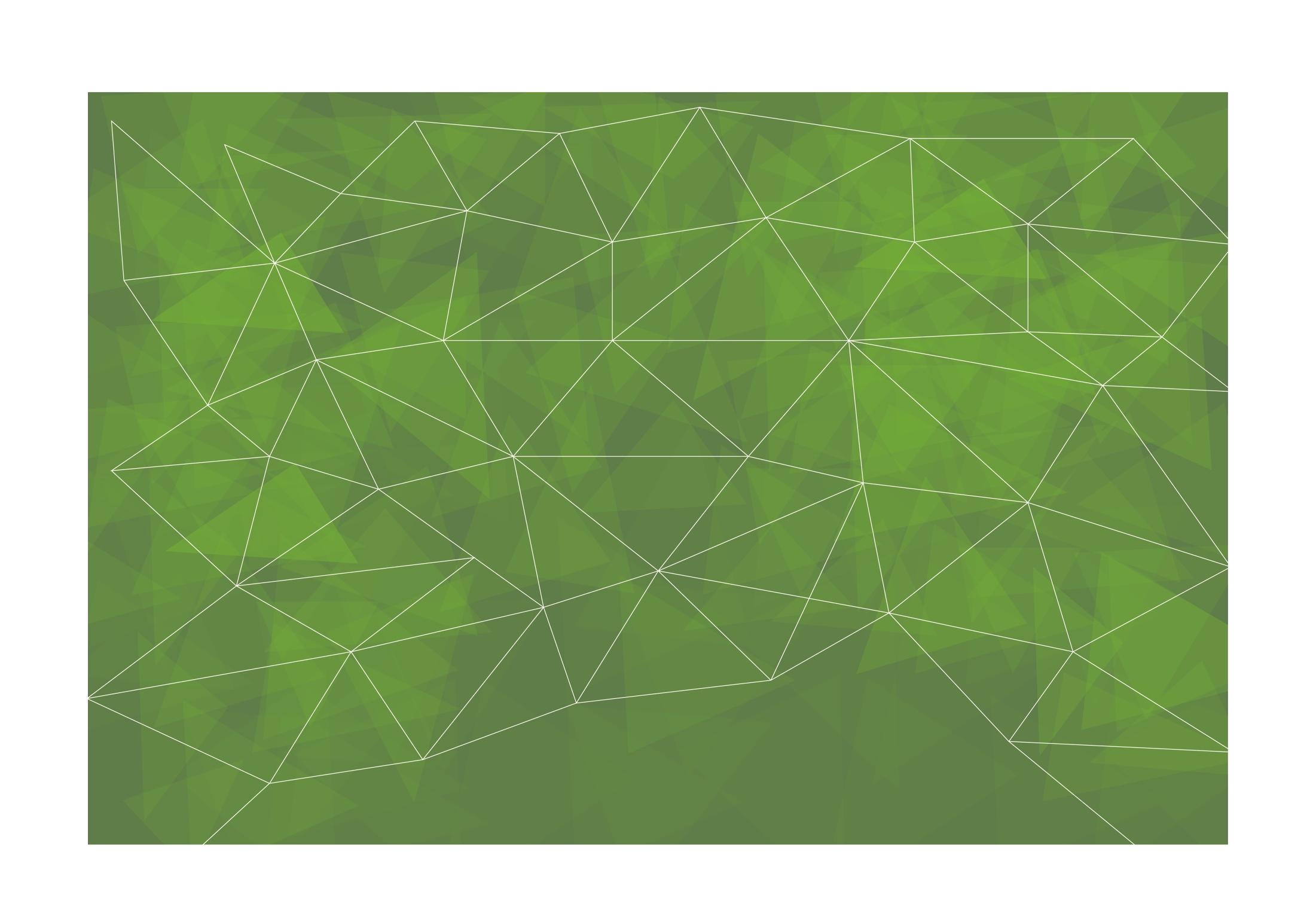 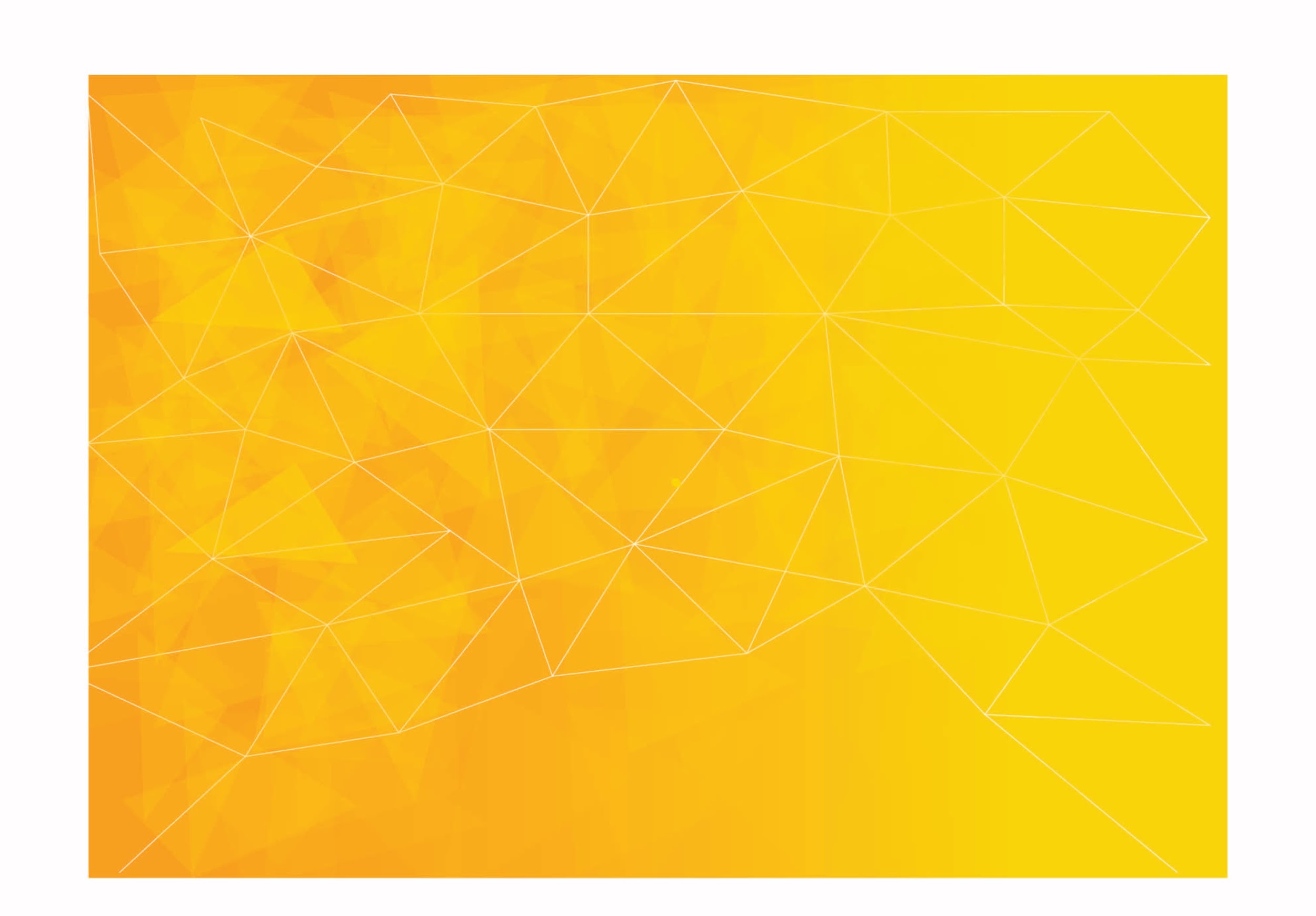 Modulo 2CONSAPEVOLEZZA DIGITALE
2.2. Come creare Risorse e Contenuti Digitali? 

Come usare i Social Media
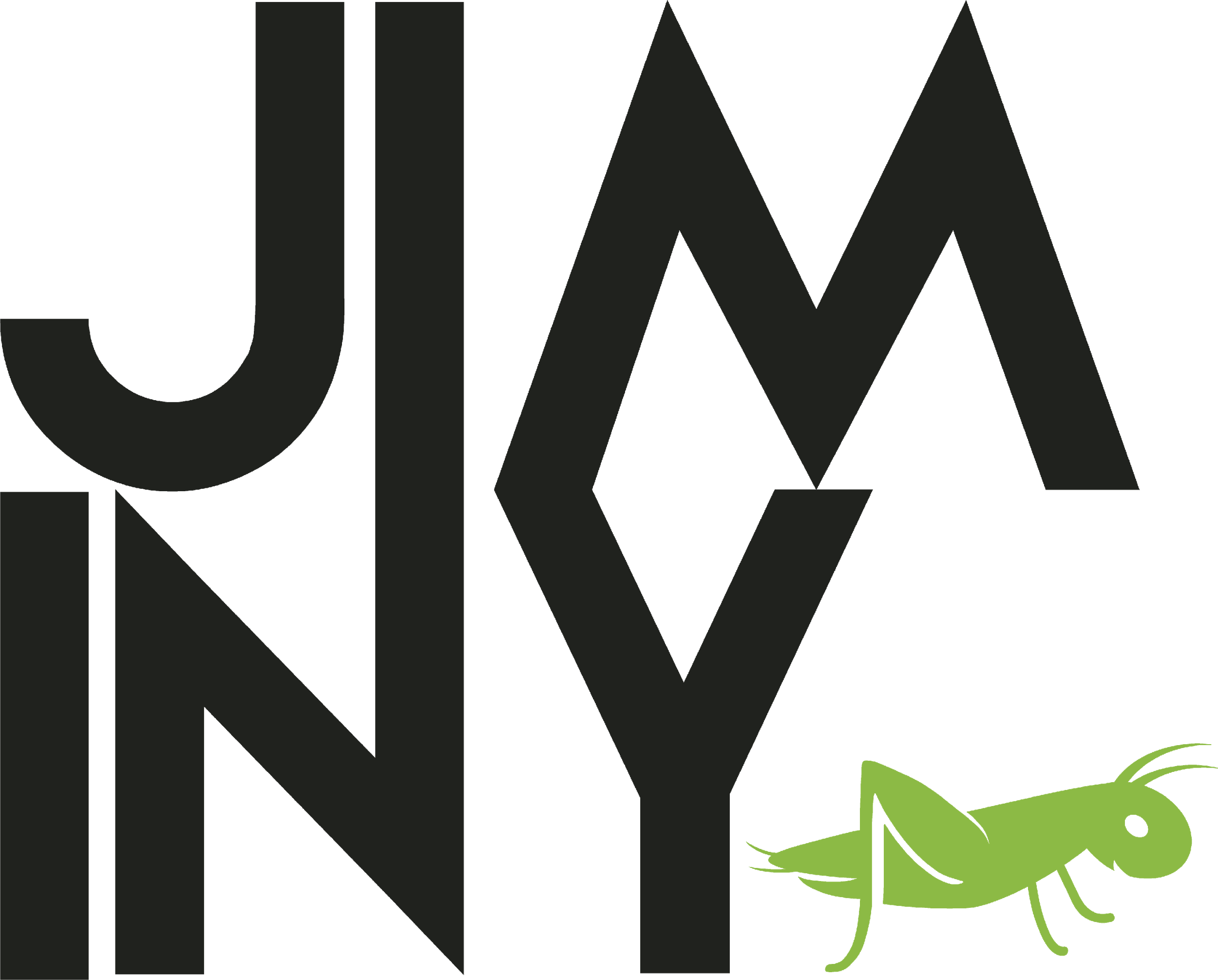 Percorso per accrescere le tue competenze di Intelligenza Emotiva, consapevolezza digitale e lifestyle imprenditoriale
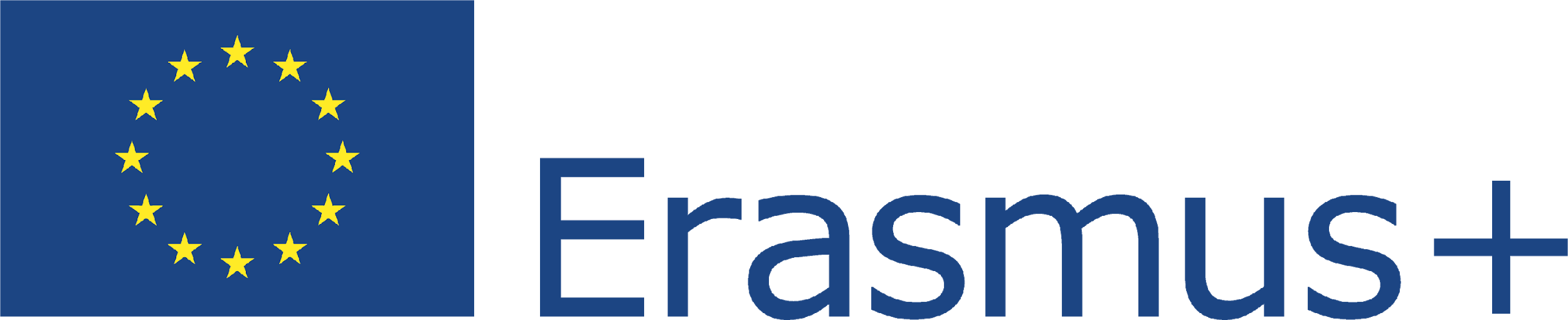 Questo progetto (2019-1-RO01-KA204-063136) è stato finanziato con il sostegno della Commissione europea. L'autore è il solo responsabile di questo documento e la Commissione declina ogni responsabilità sull'uso che potrà essere fatto delle informazioni in esso contenute.
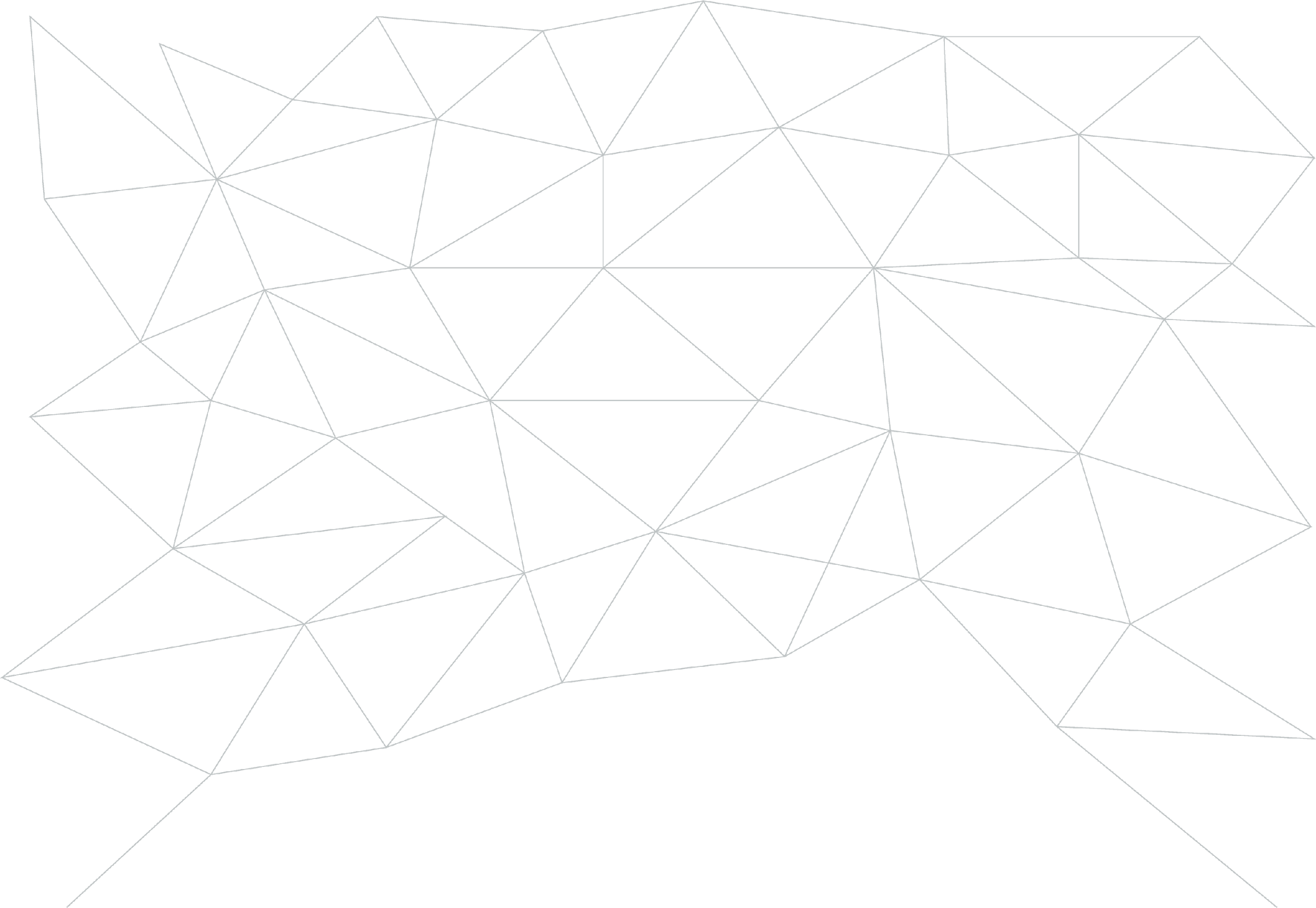 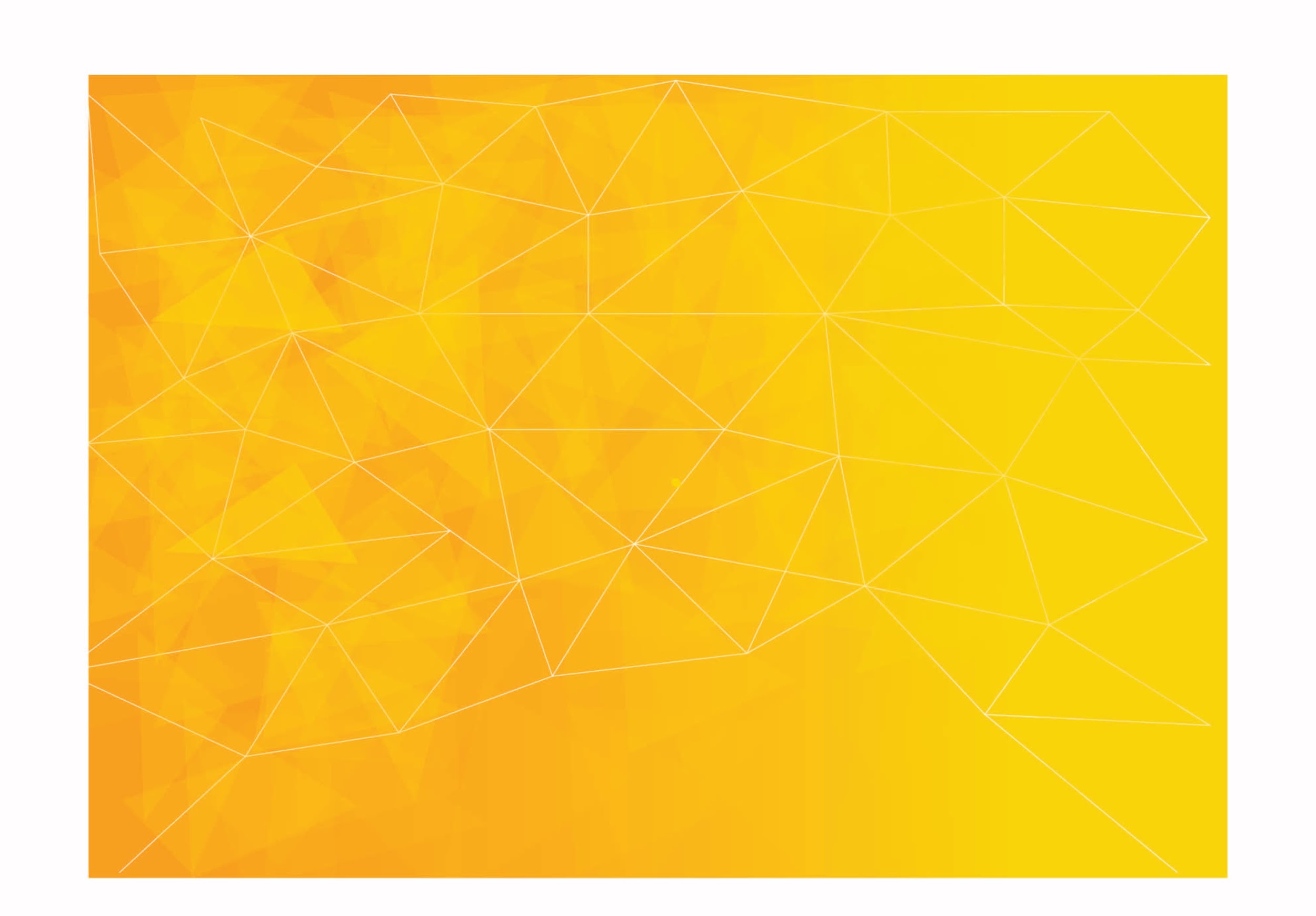 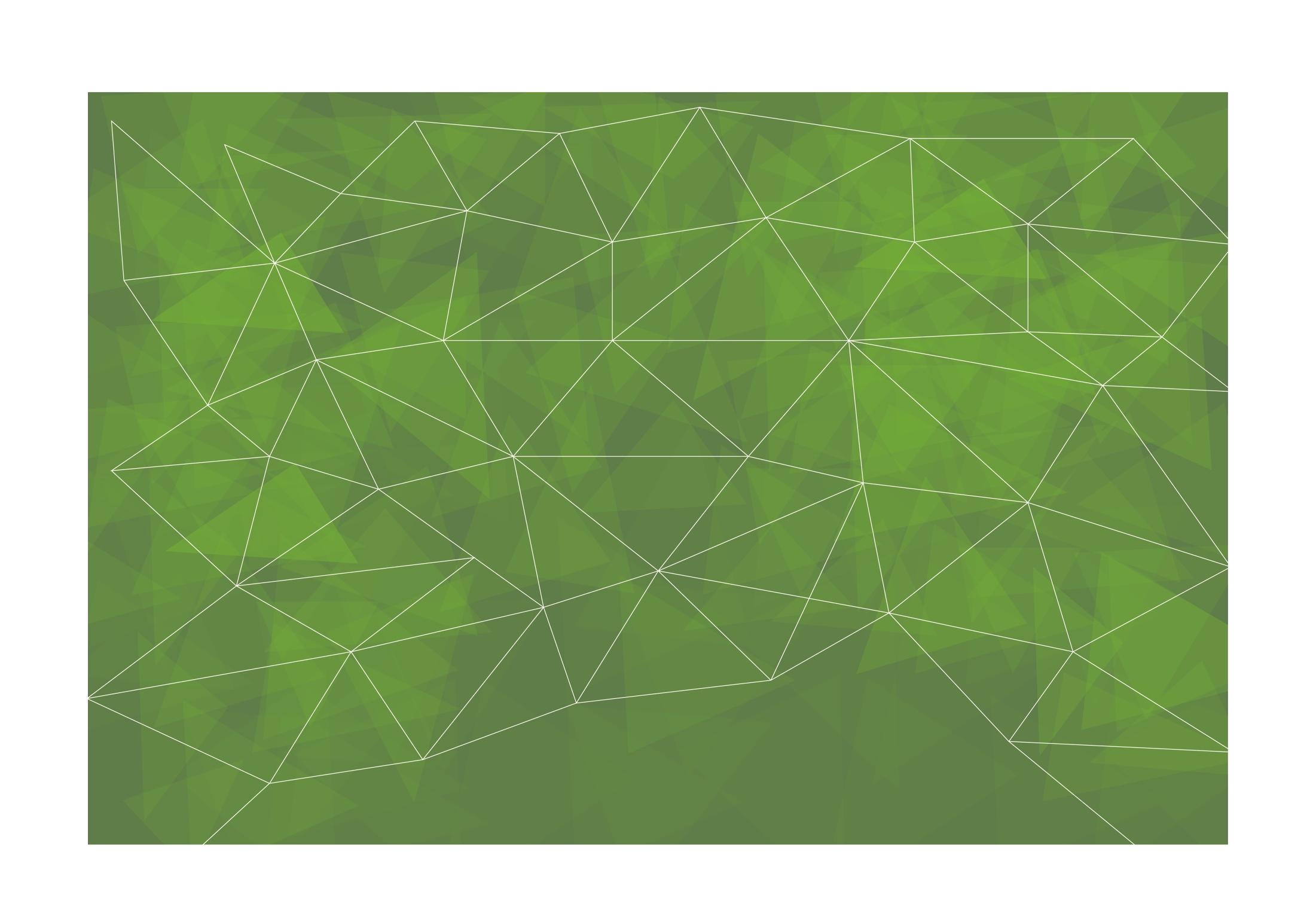 Schema della formazione
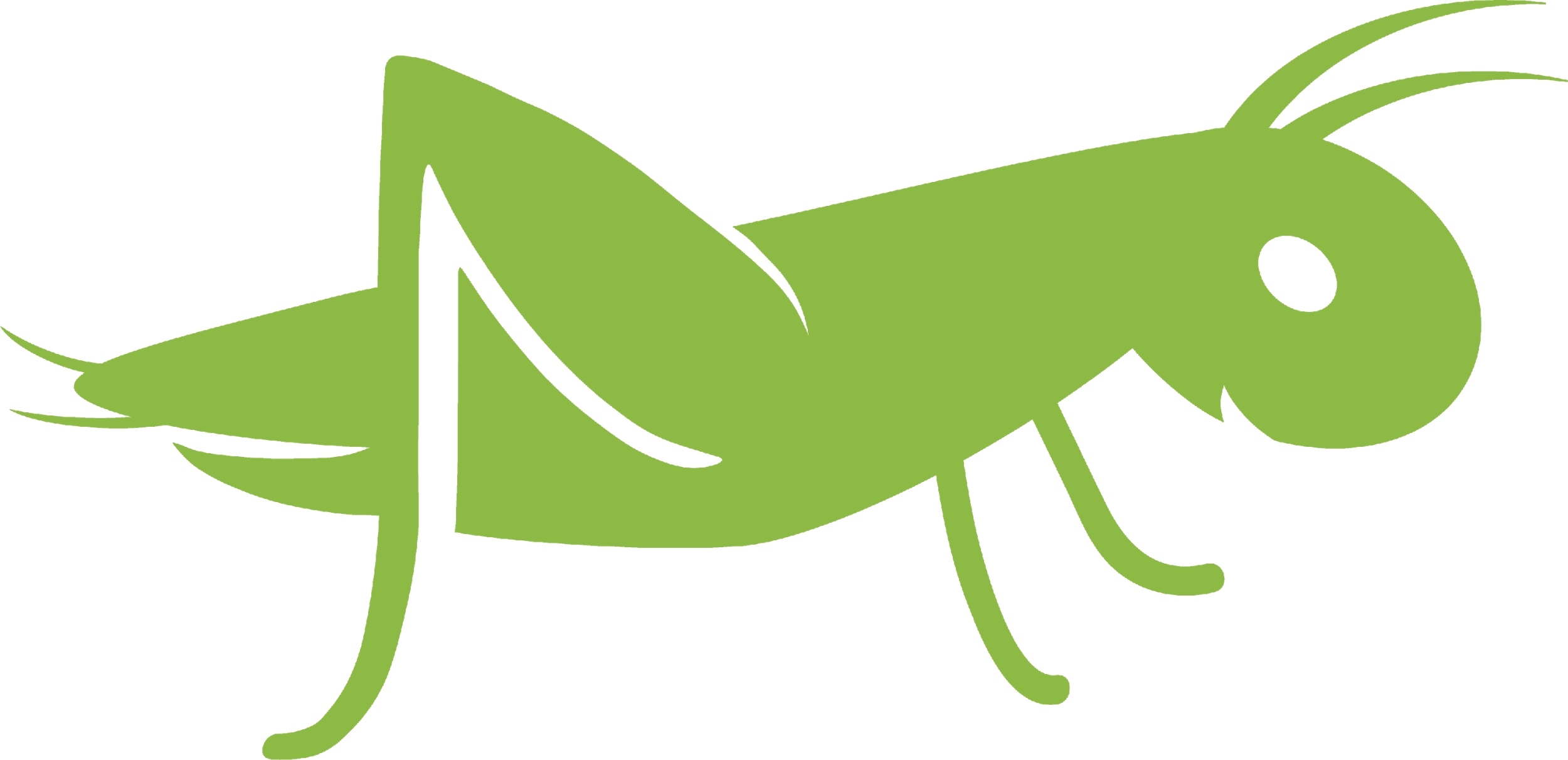 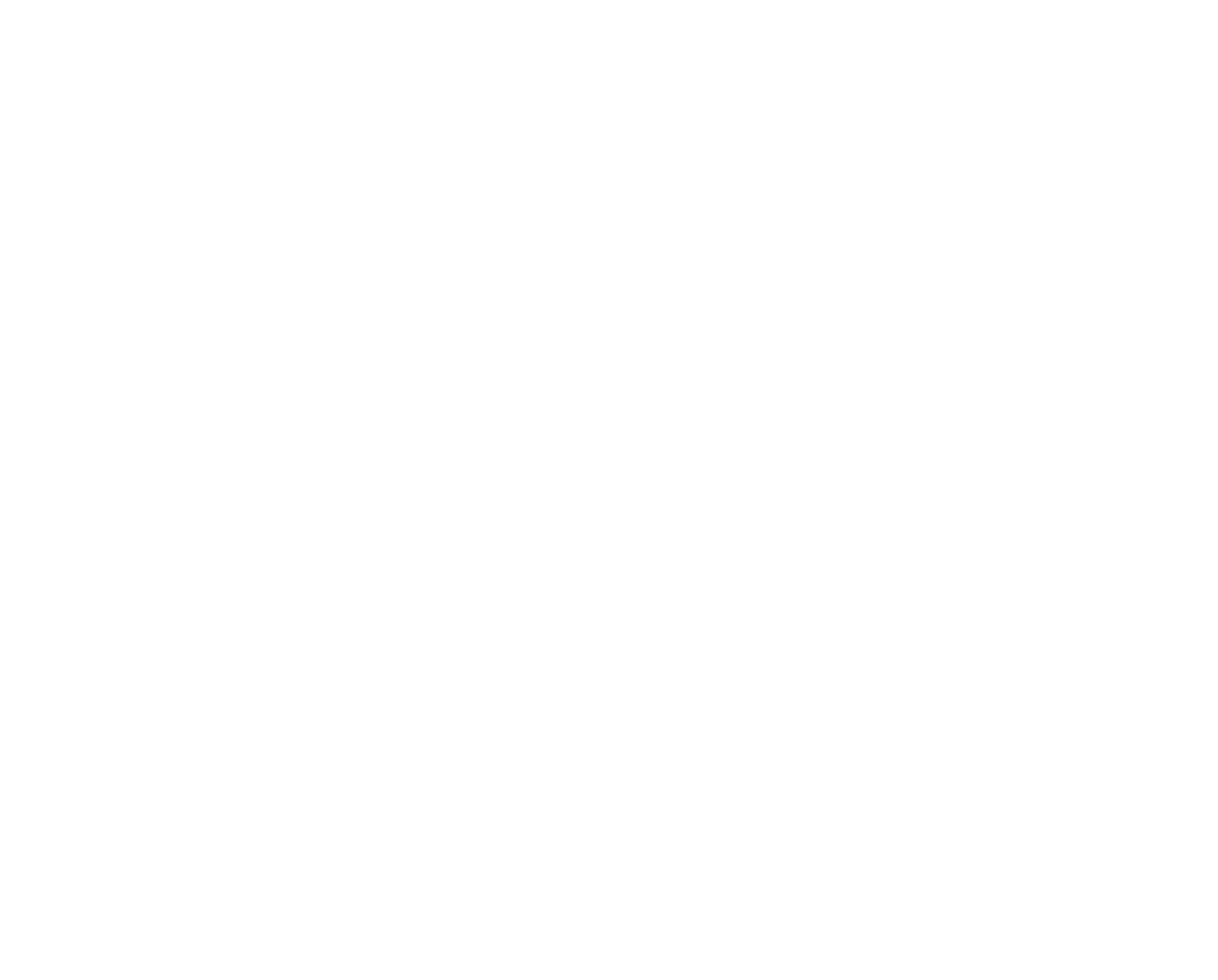 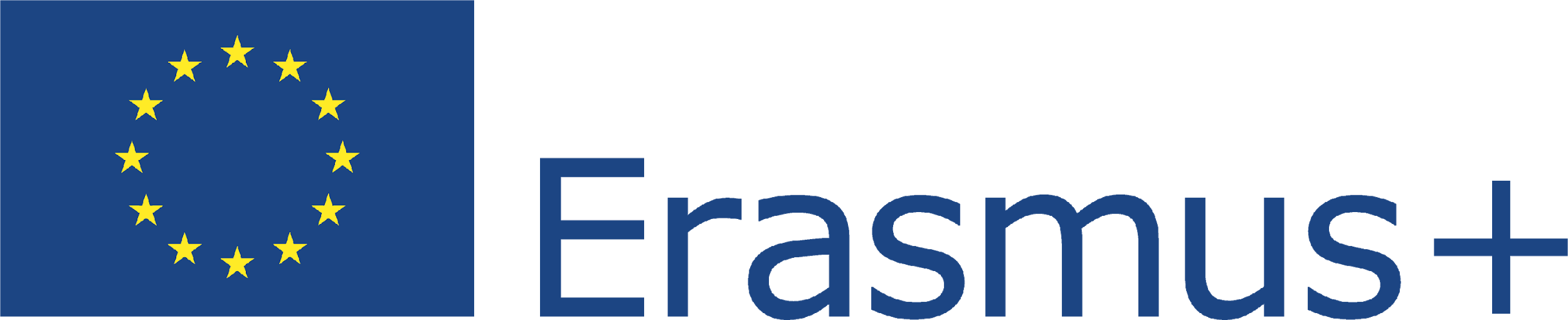 Questo progetto (2019-1-RO01-KA204-063136) è stato finanziato con il sostegno della Commissione europea. L'autore è il solo responsabile di questo documento e la Commissione declina ogni responsabilità sull'uso che potrà essere fatto delle informazioni in esso contenute.
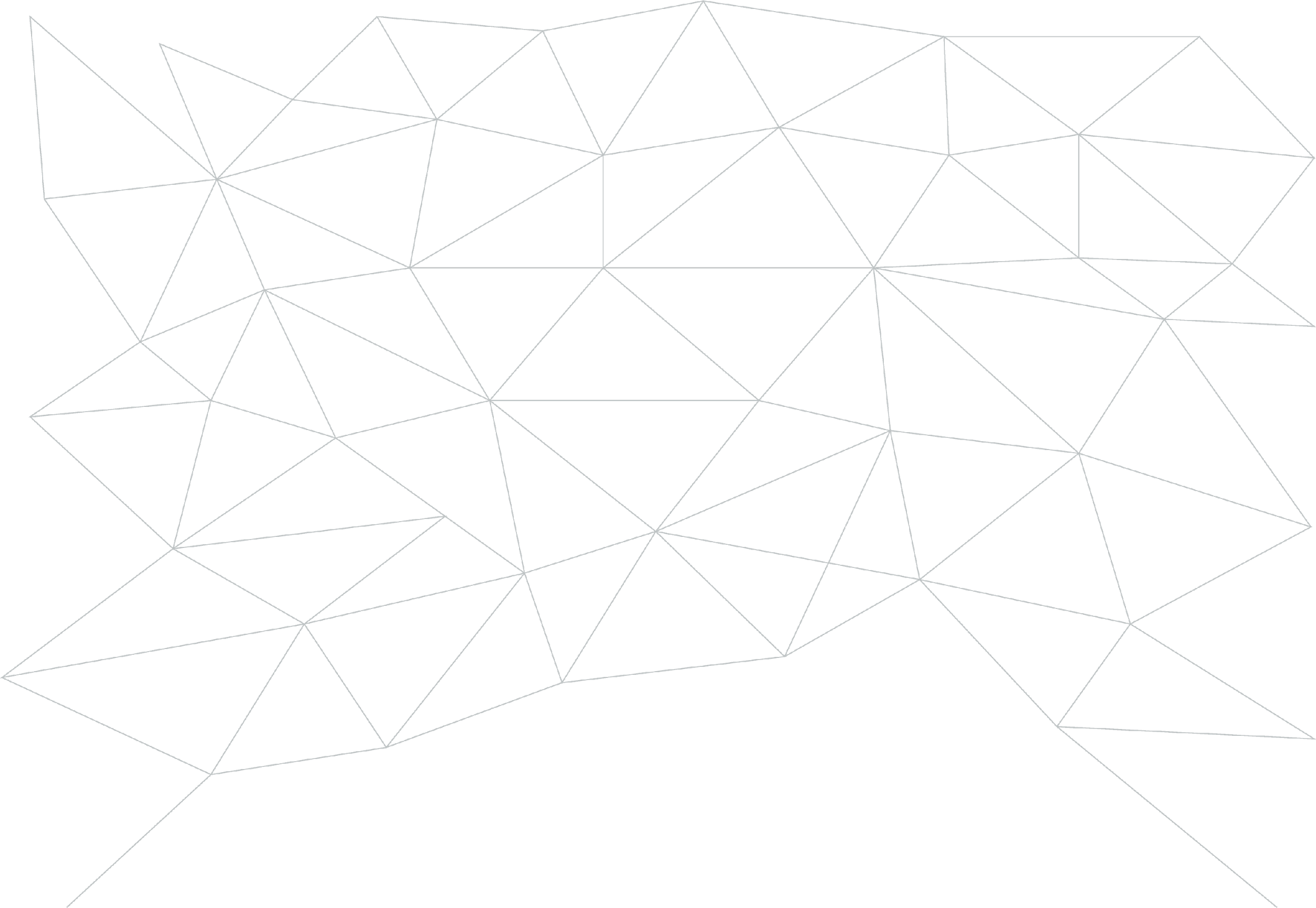 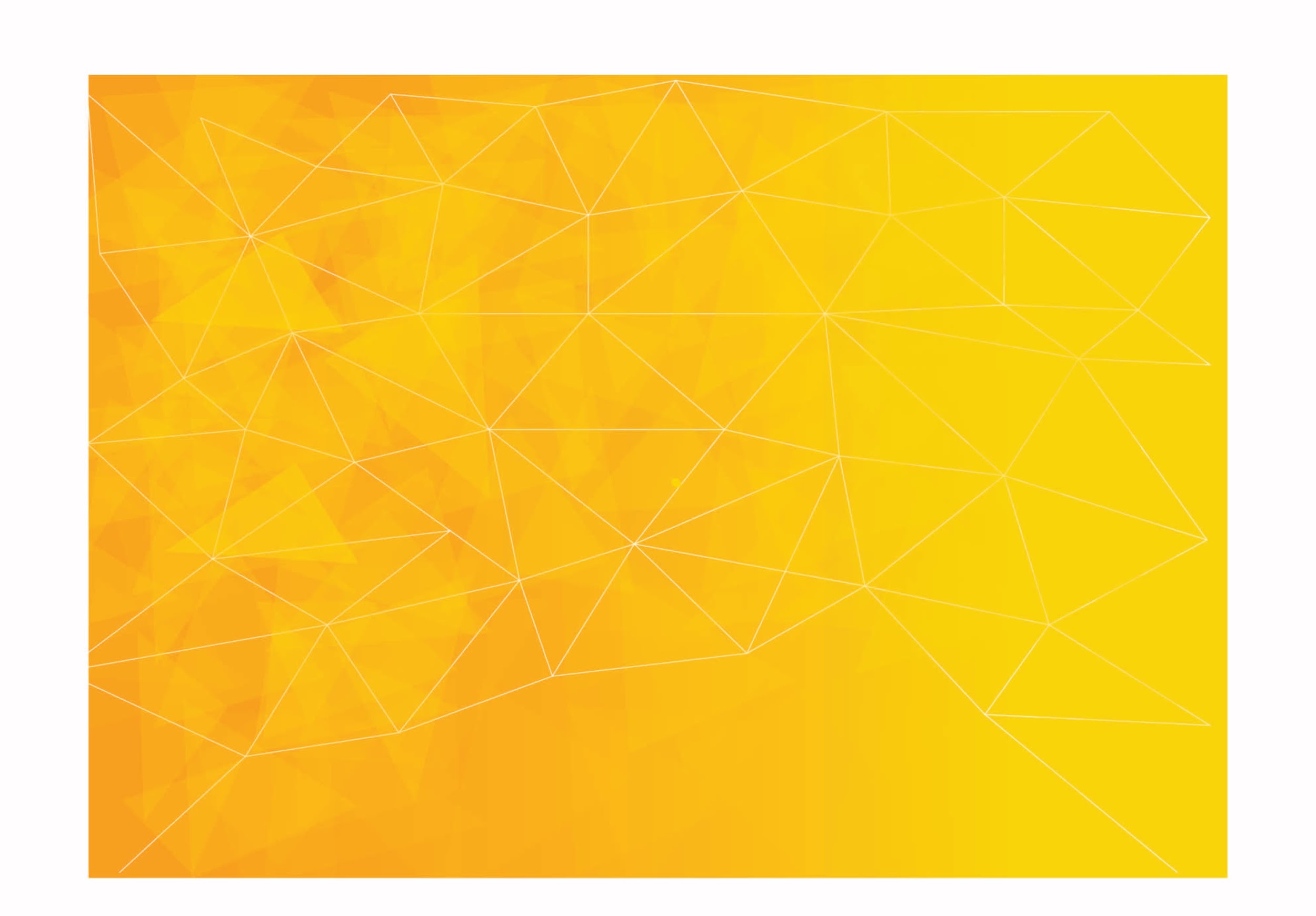 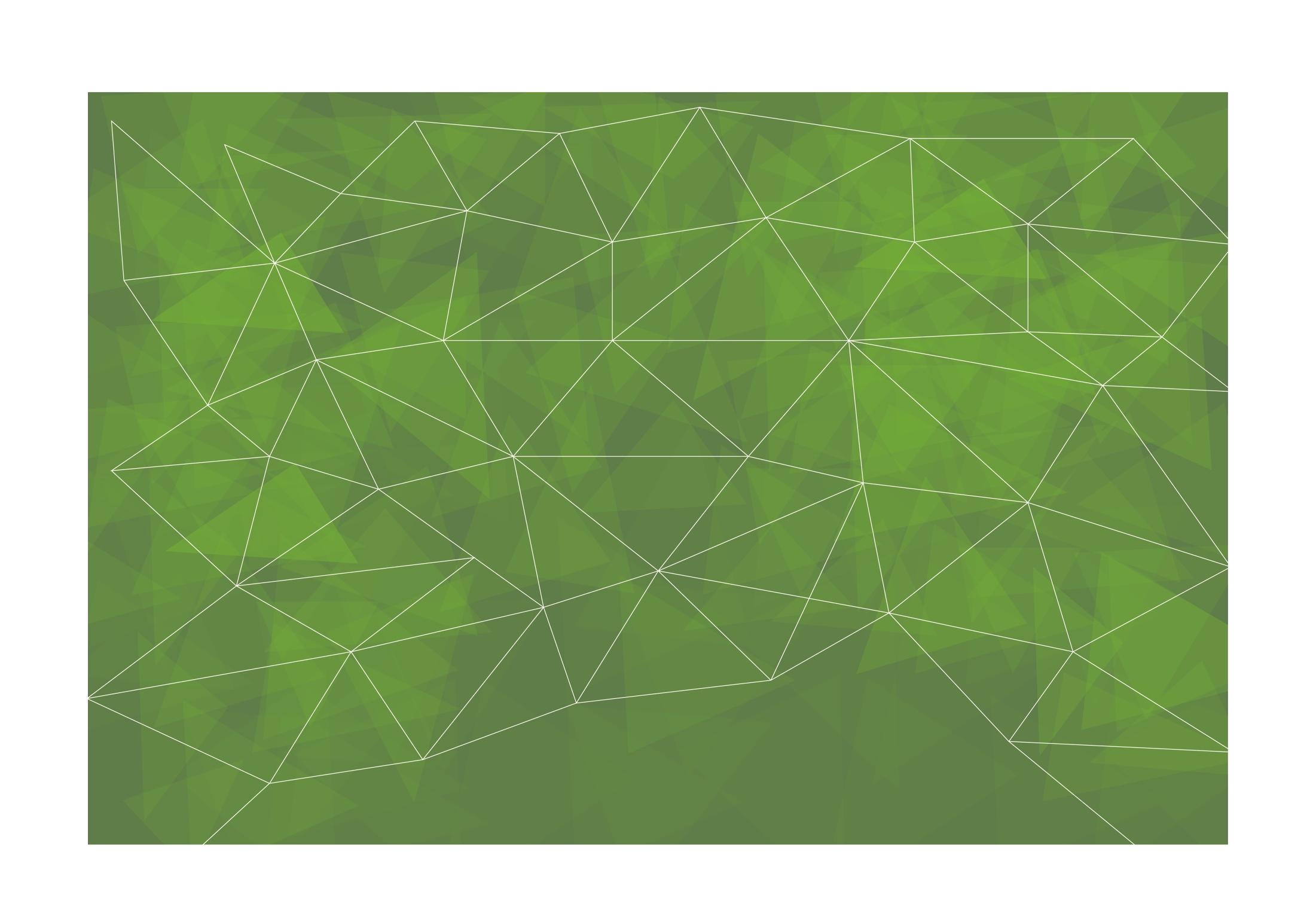 Schema della formazione
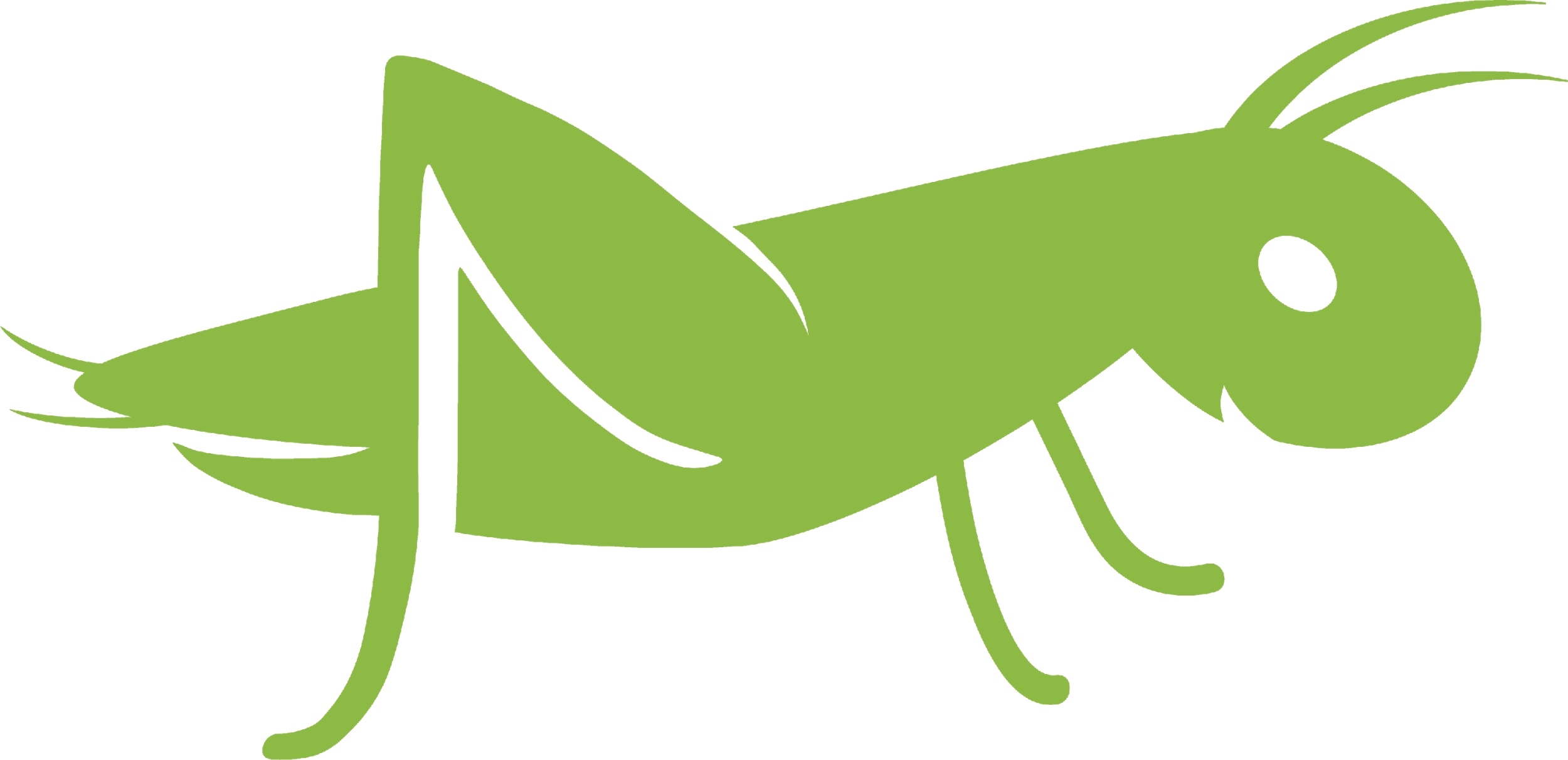 TOTALE = 7h
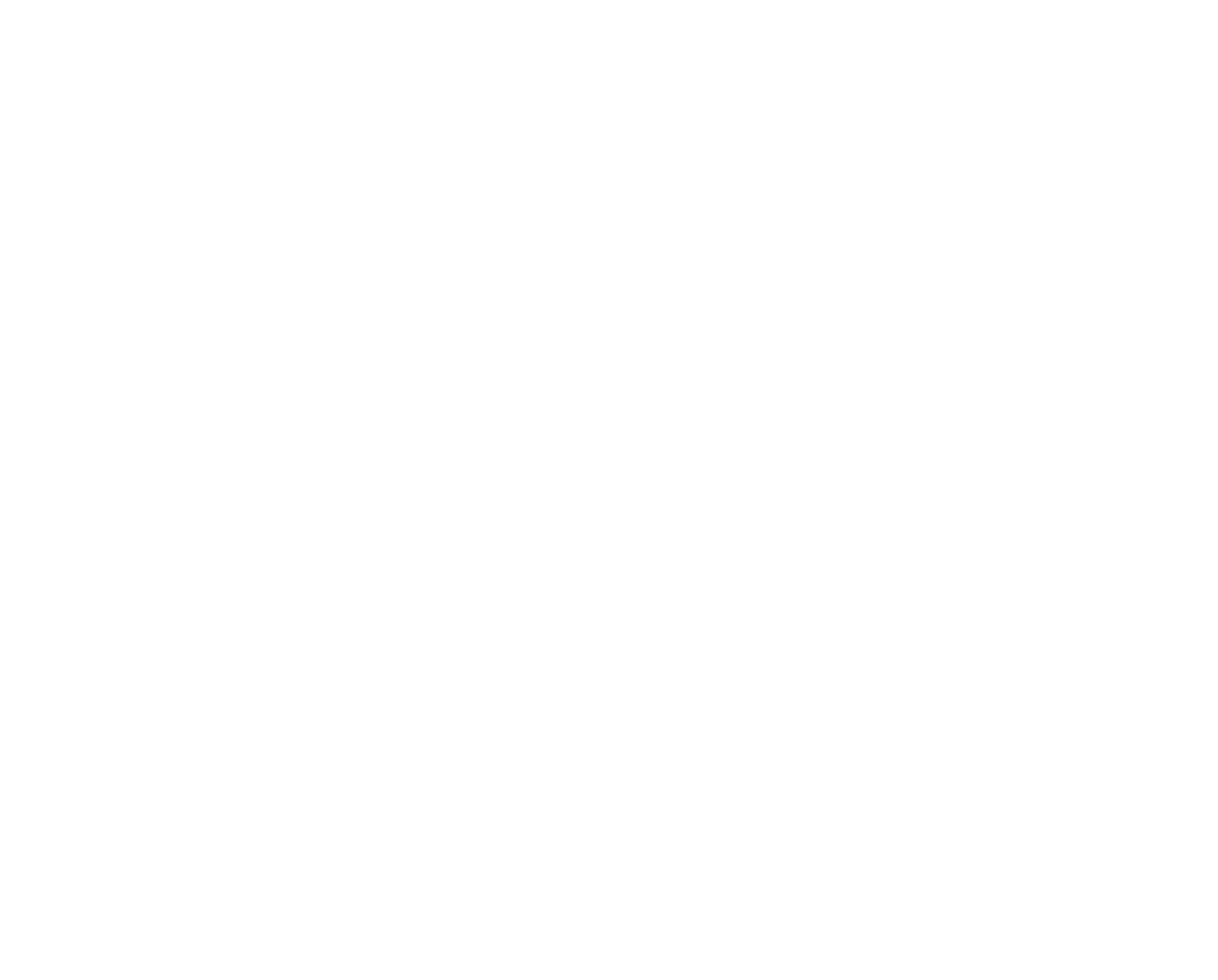 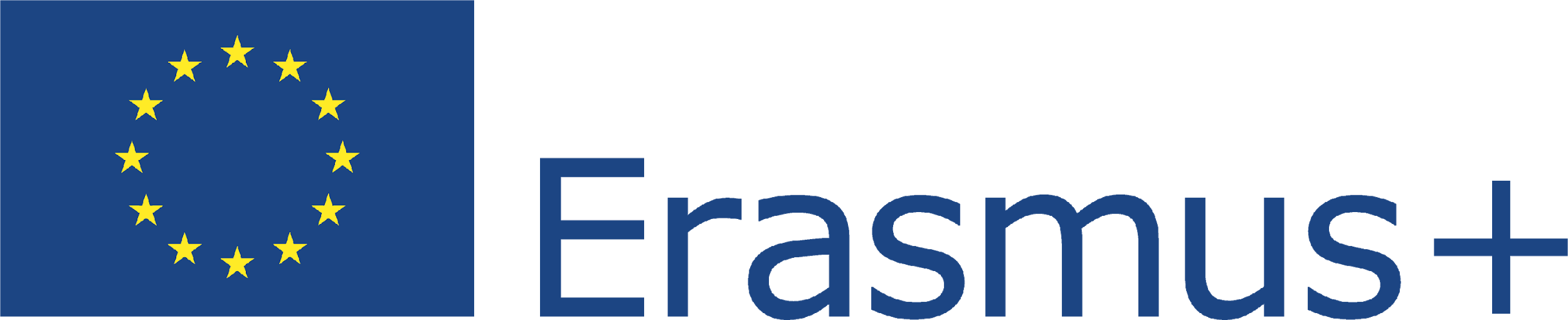 Questo progetto (2019-1-RO01-KA204-063136) è stato finanziato con il sostegno della Commissione europea. L'autore è il solo responsabile di questo documento e la Commissione declina ogni responsabilità sull'uso che potrà essere fatto delle informazioni in esso contenute.
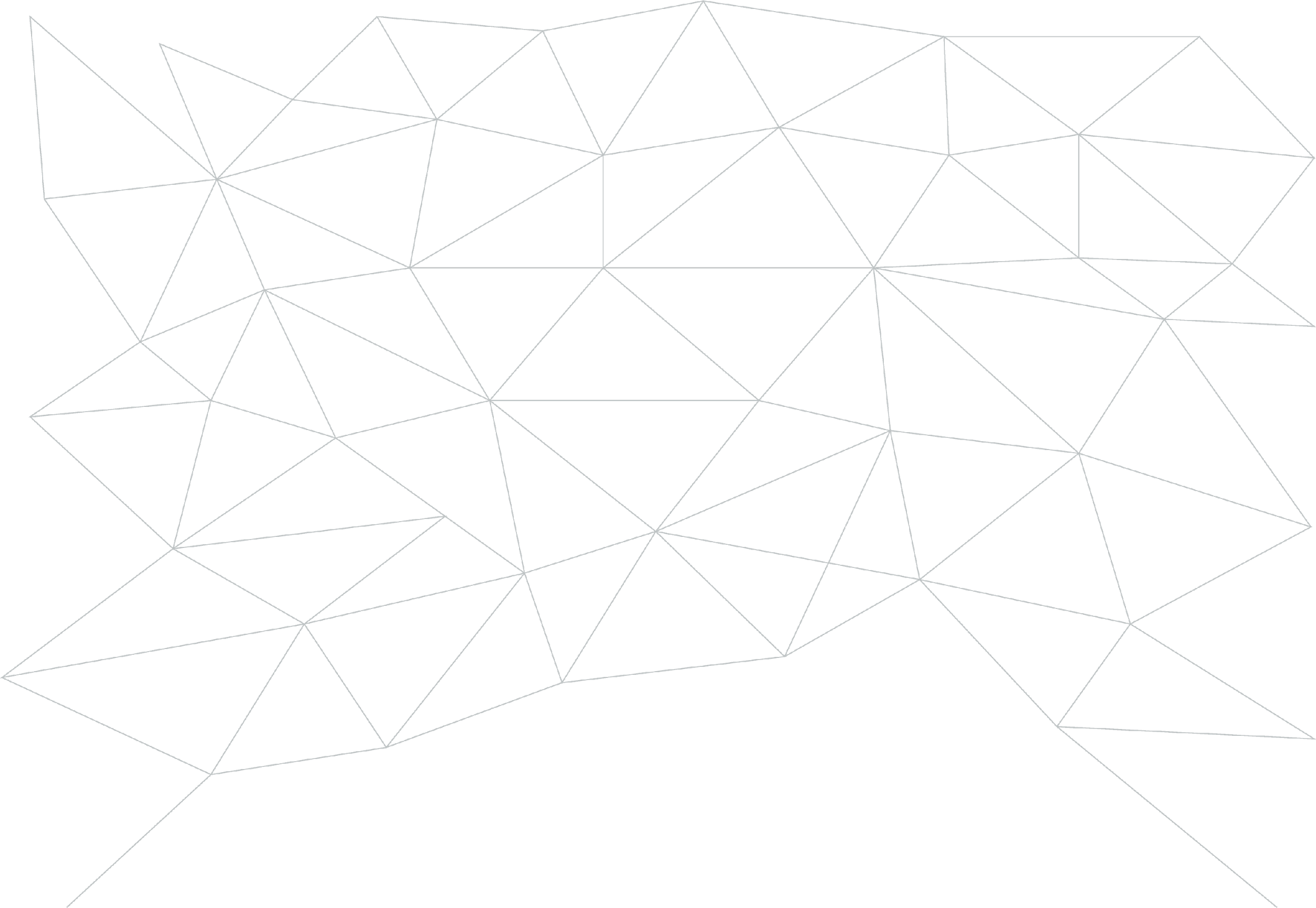 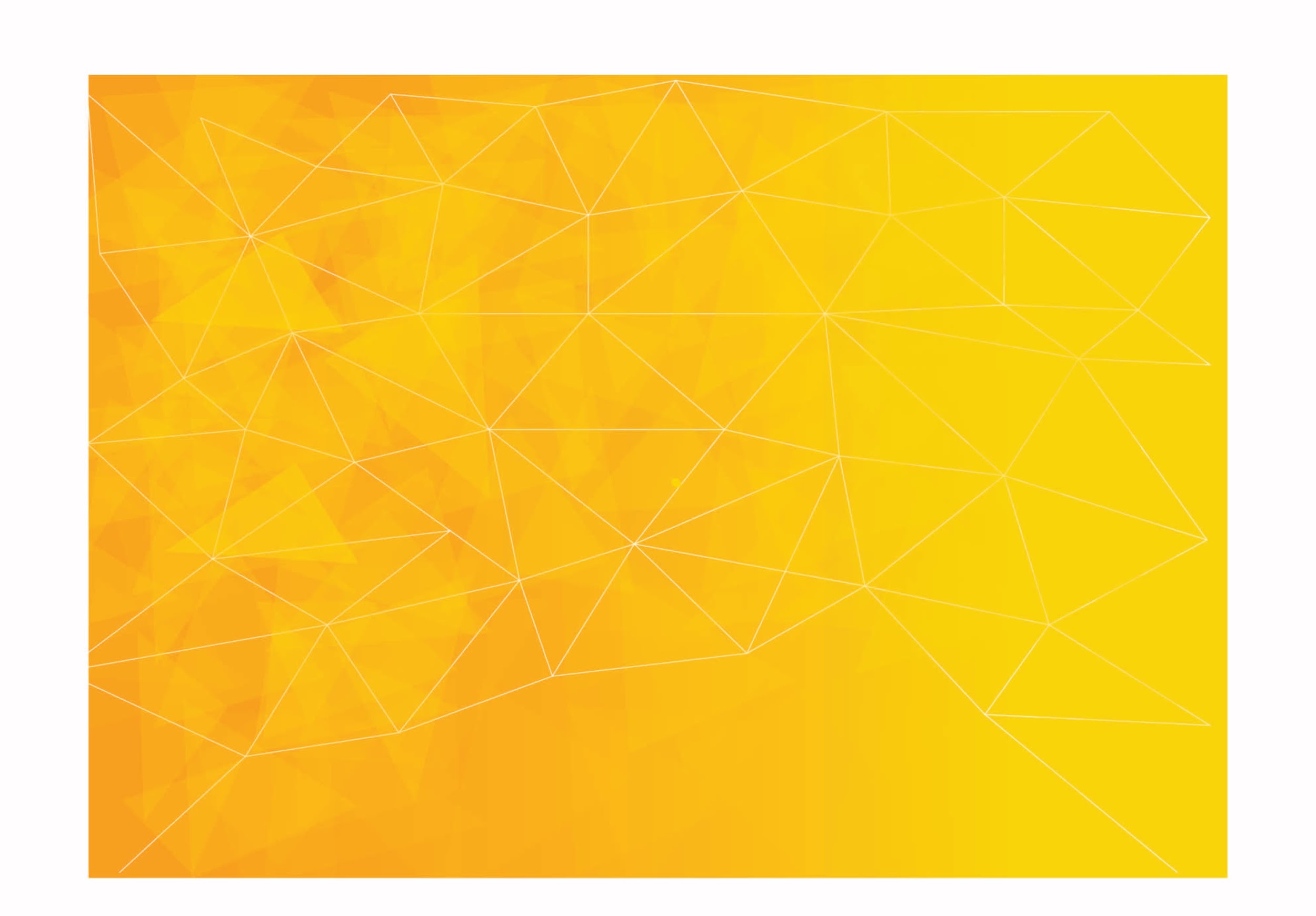 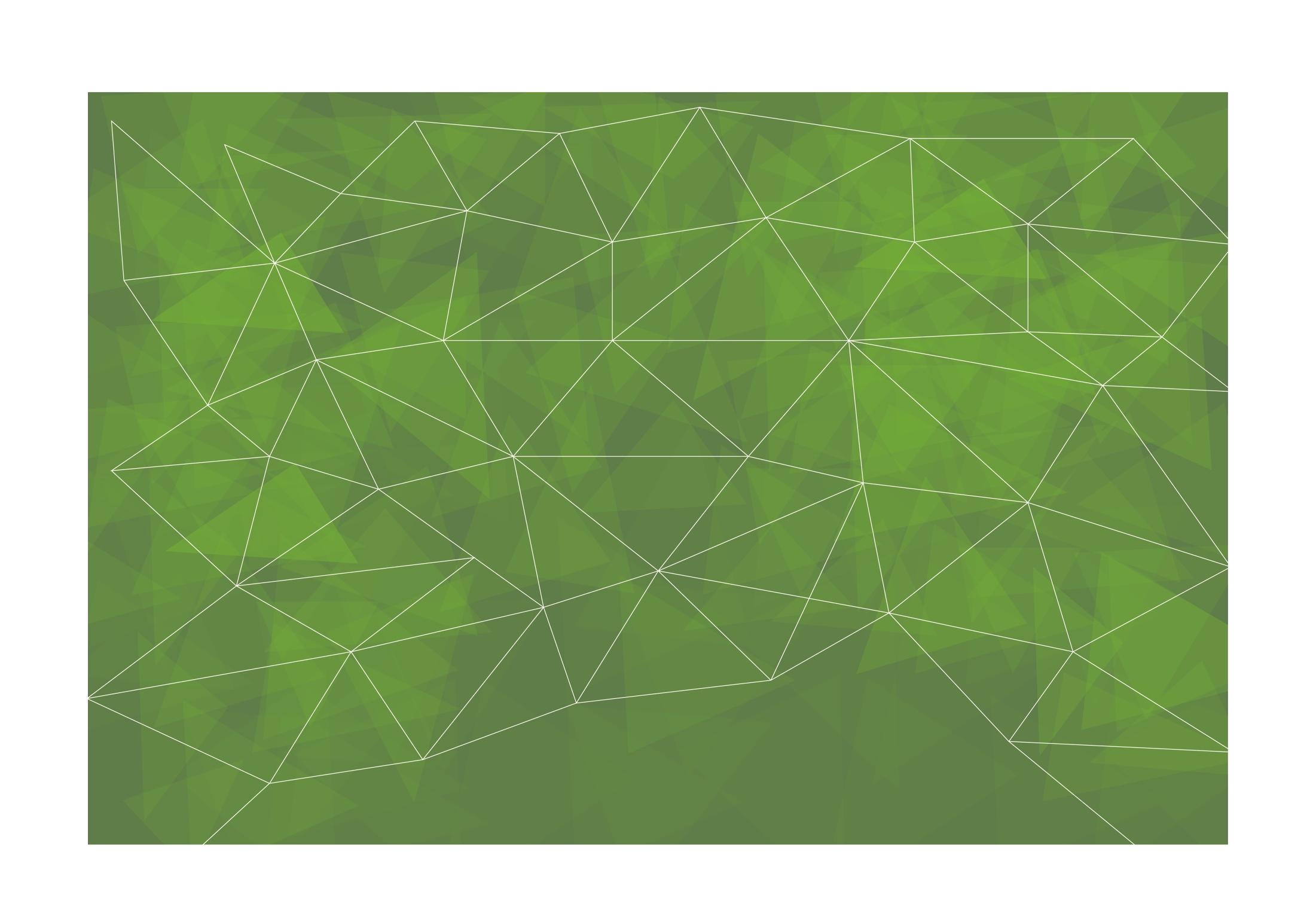 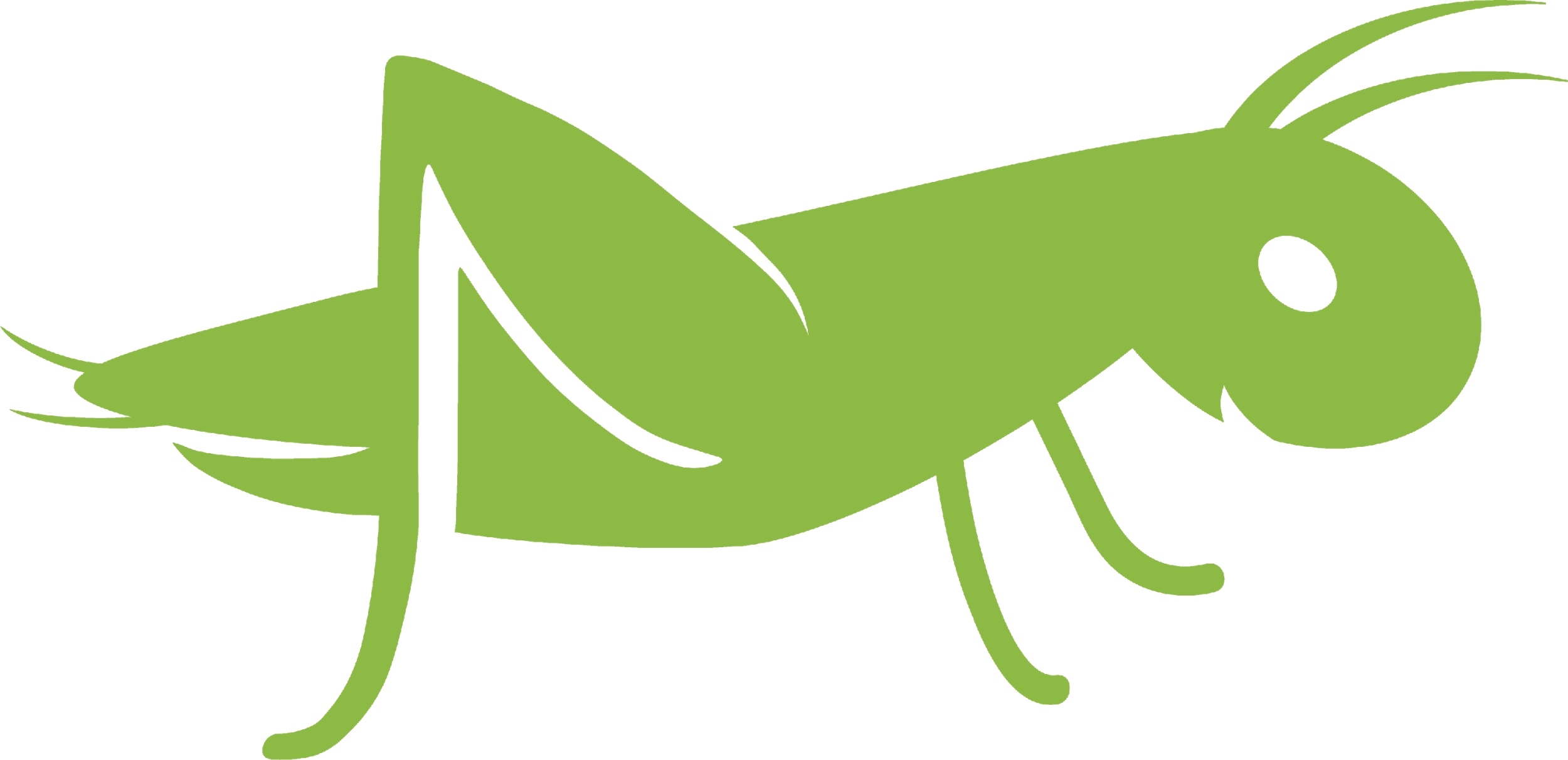 Test Preliminare
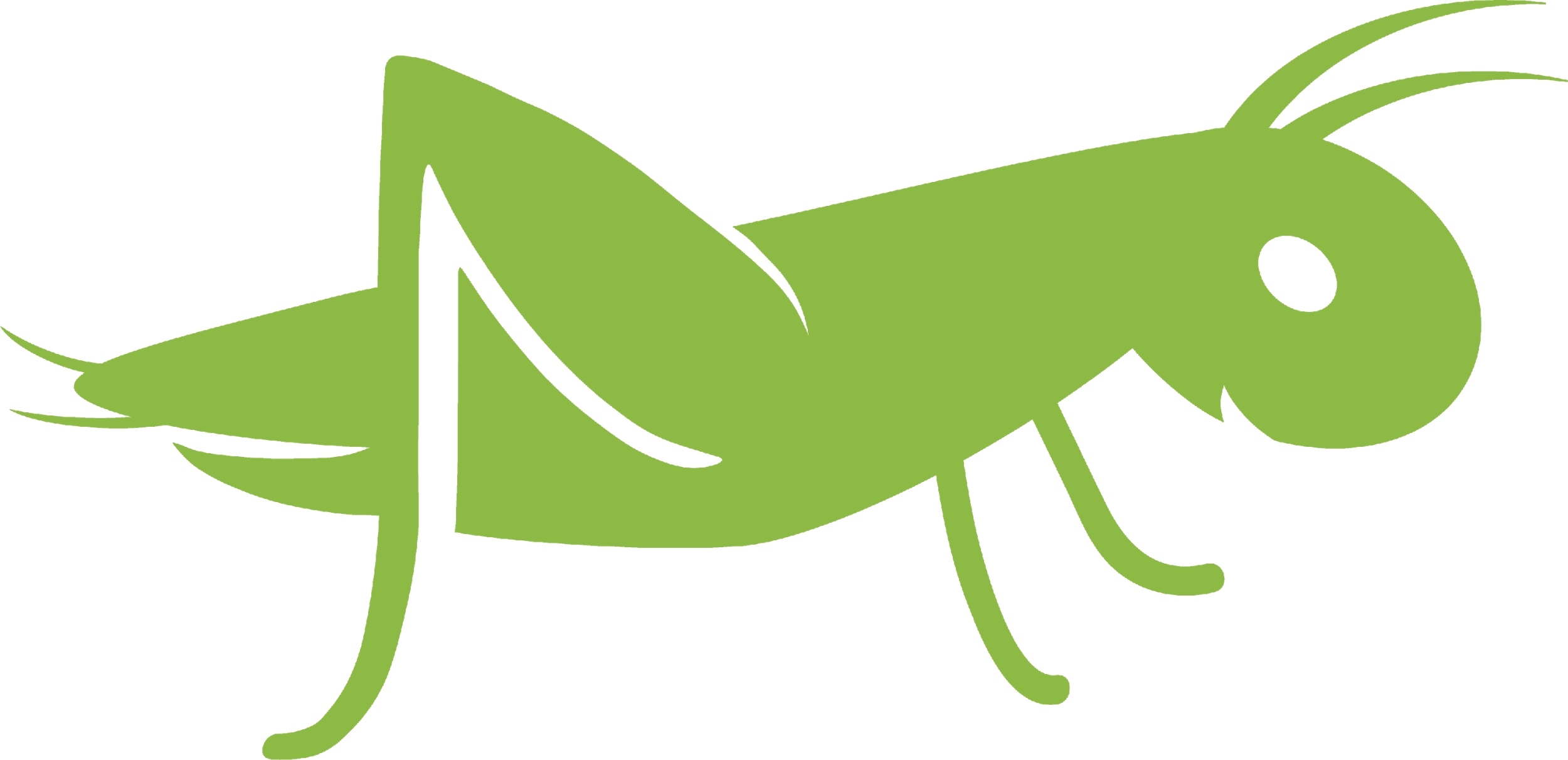 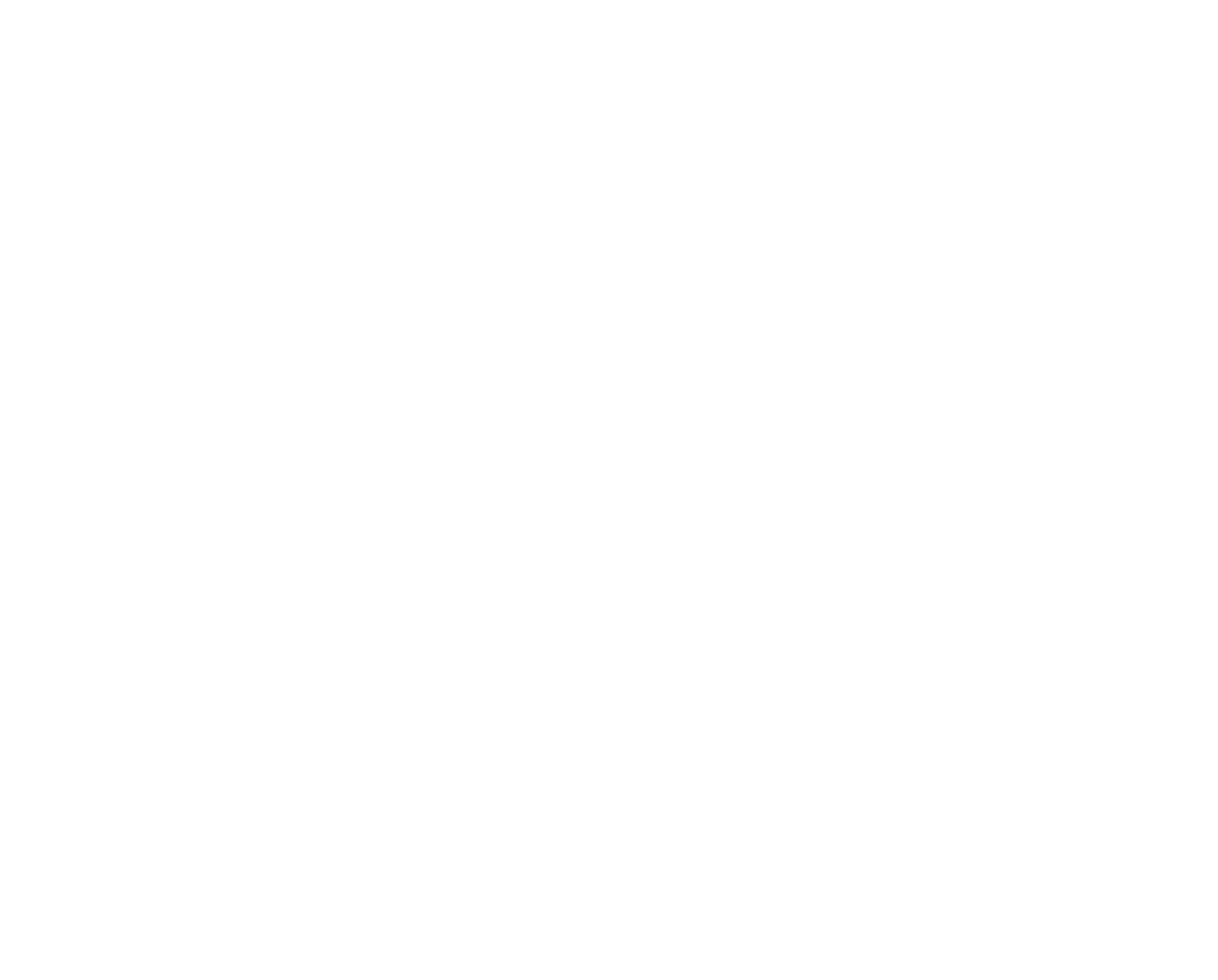 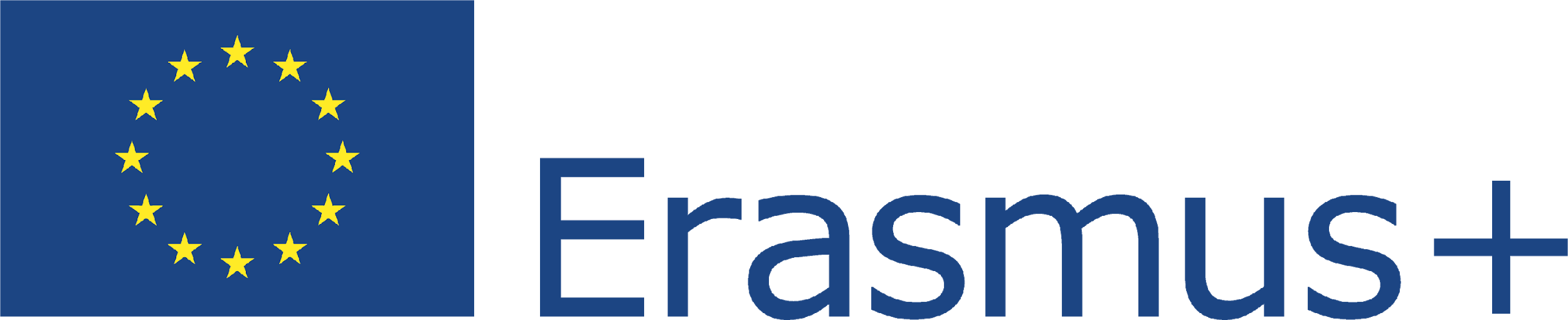 Questo progetto (2019-1-RO01-KA204-063136) è stato finanziato con il sostegno della Commissione europea. L'autore è il solo responsabile di questo documento e la Commissione declina ogni responsabilità sull'uso che potrà essere fatto delle informazioni in esso contenute.
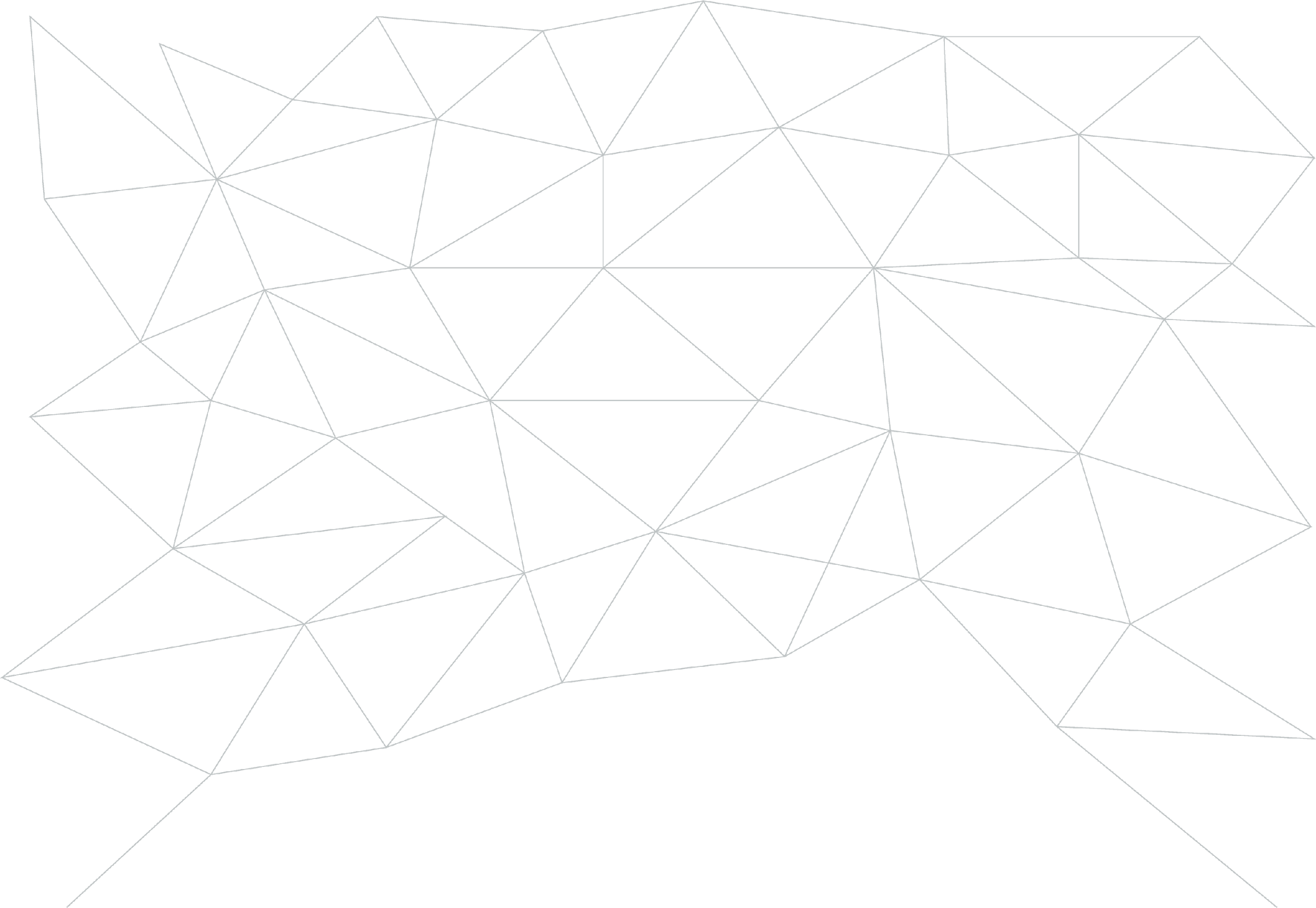 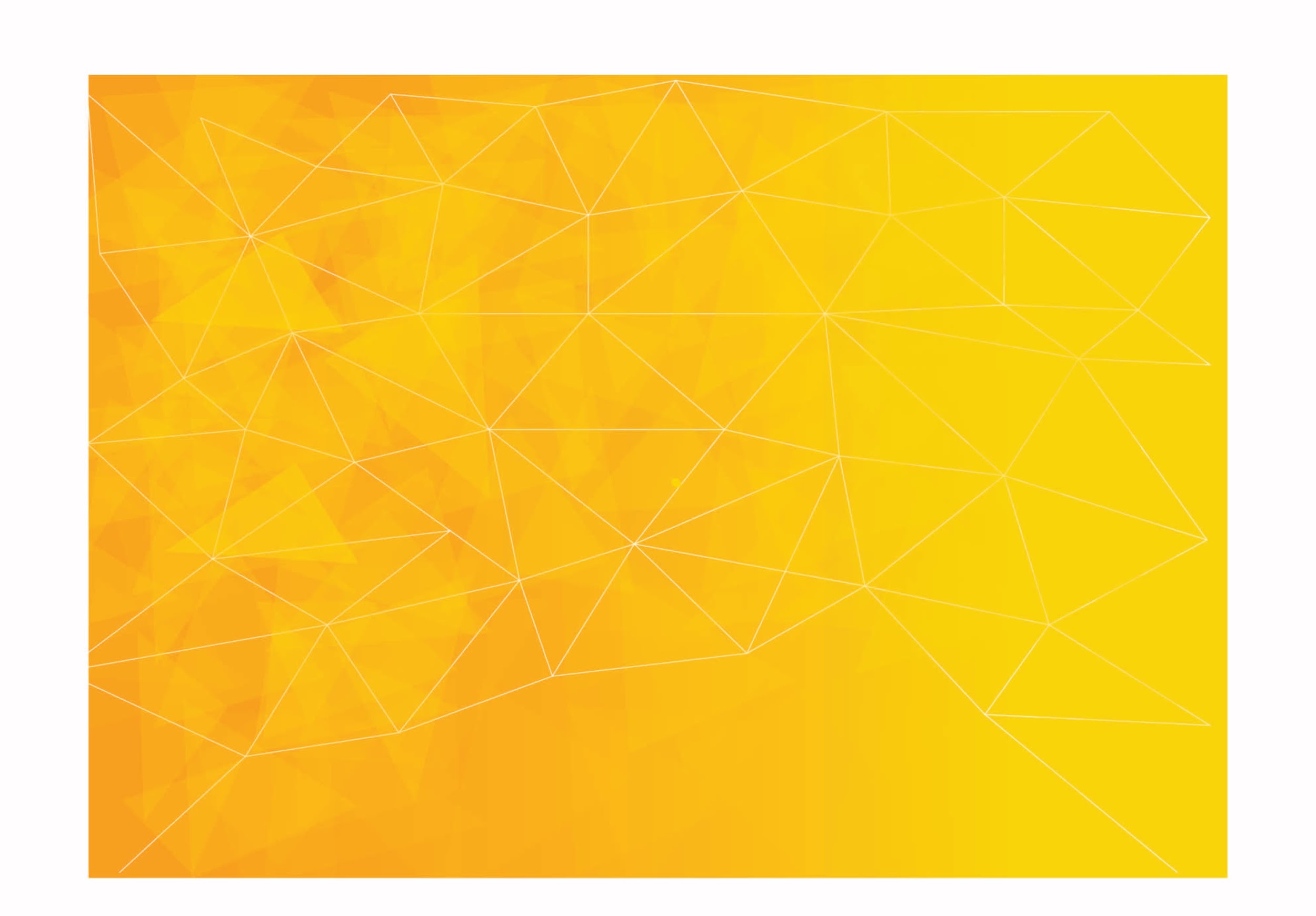 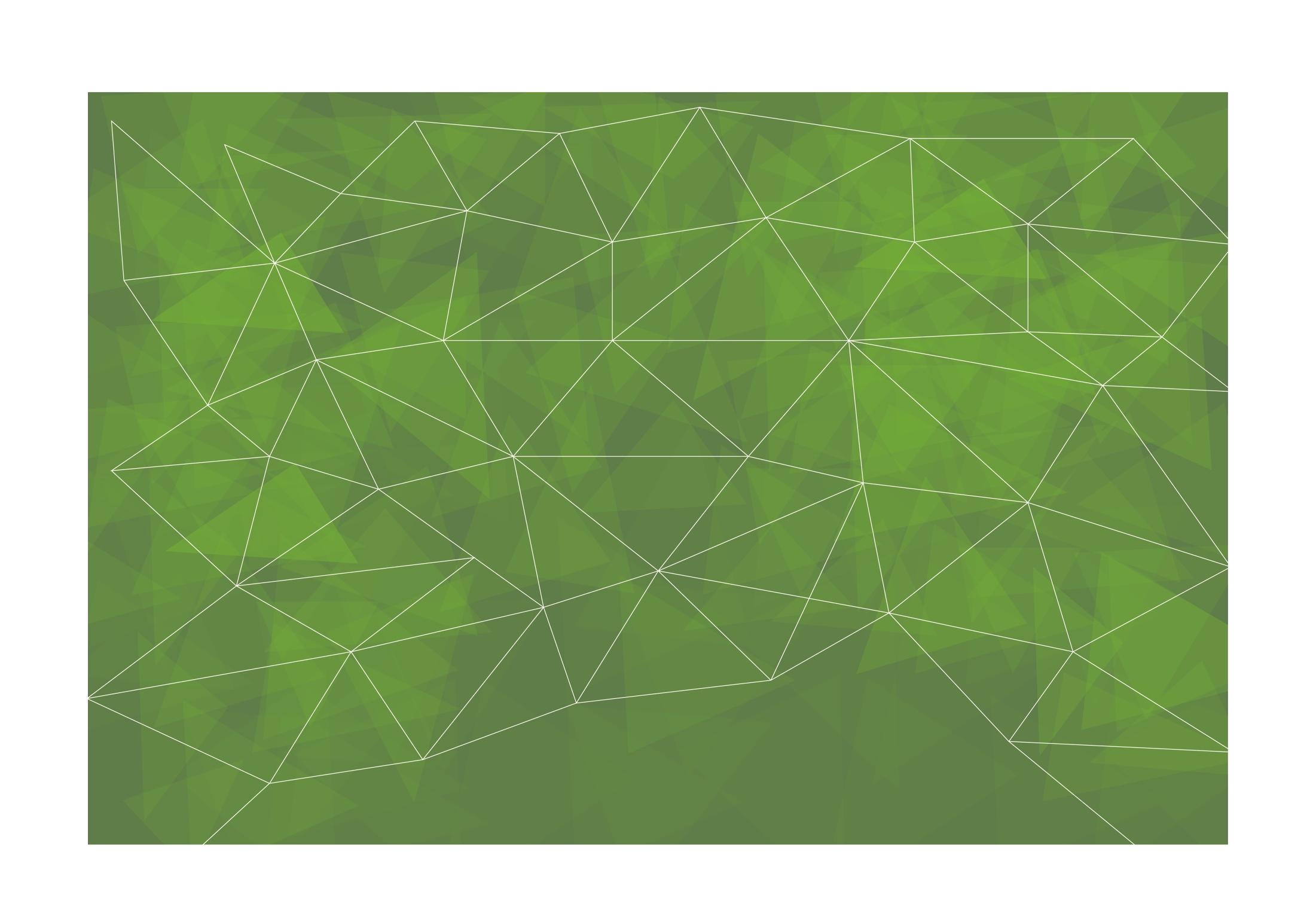 1.1. Suite di Office
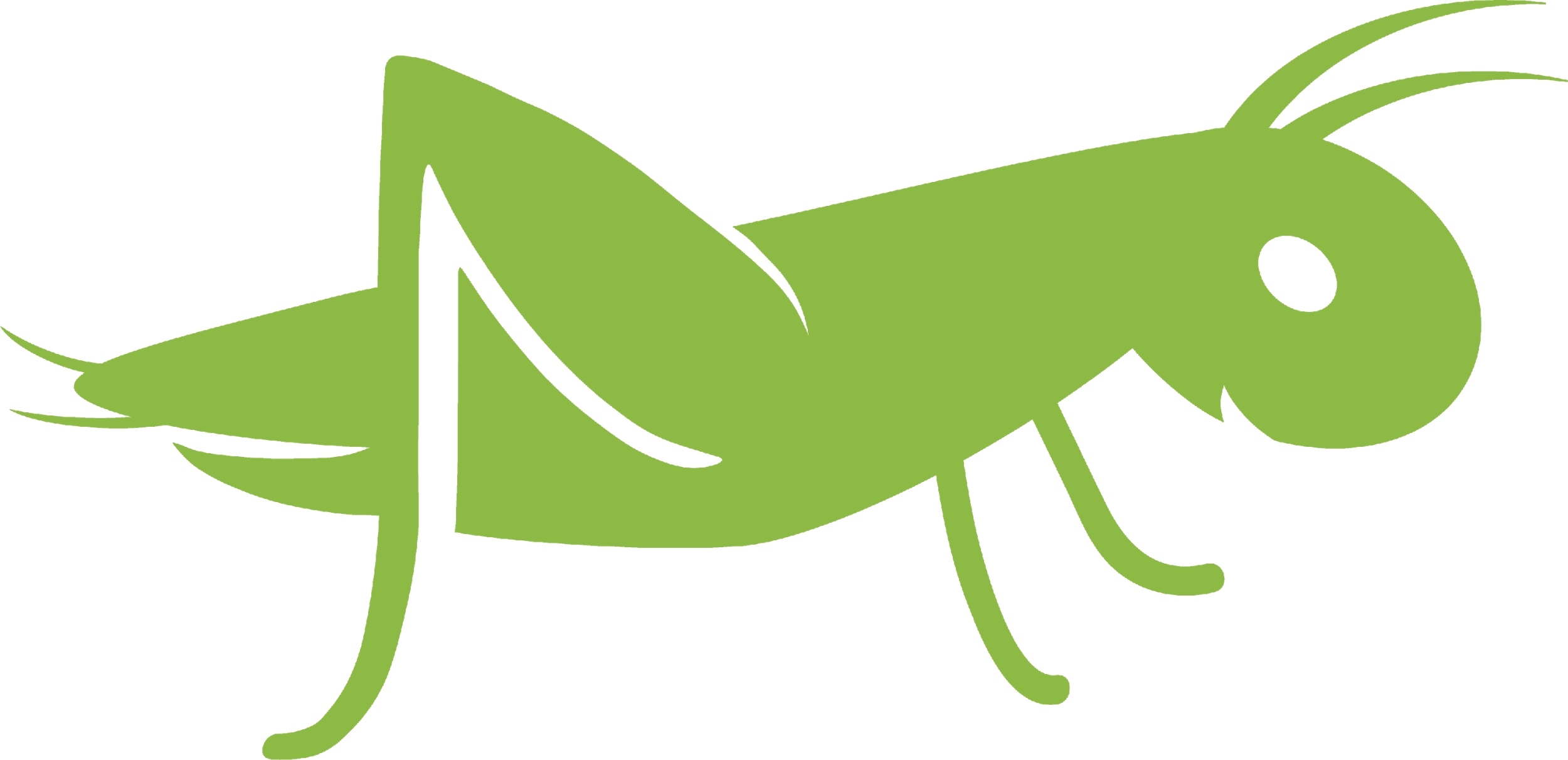 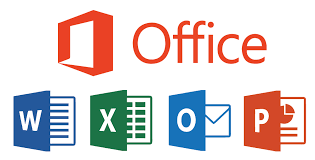 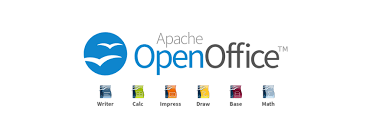 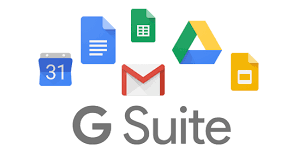 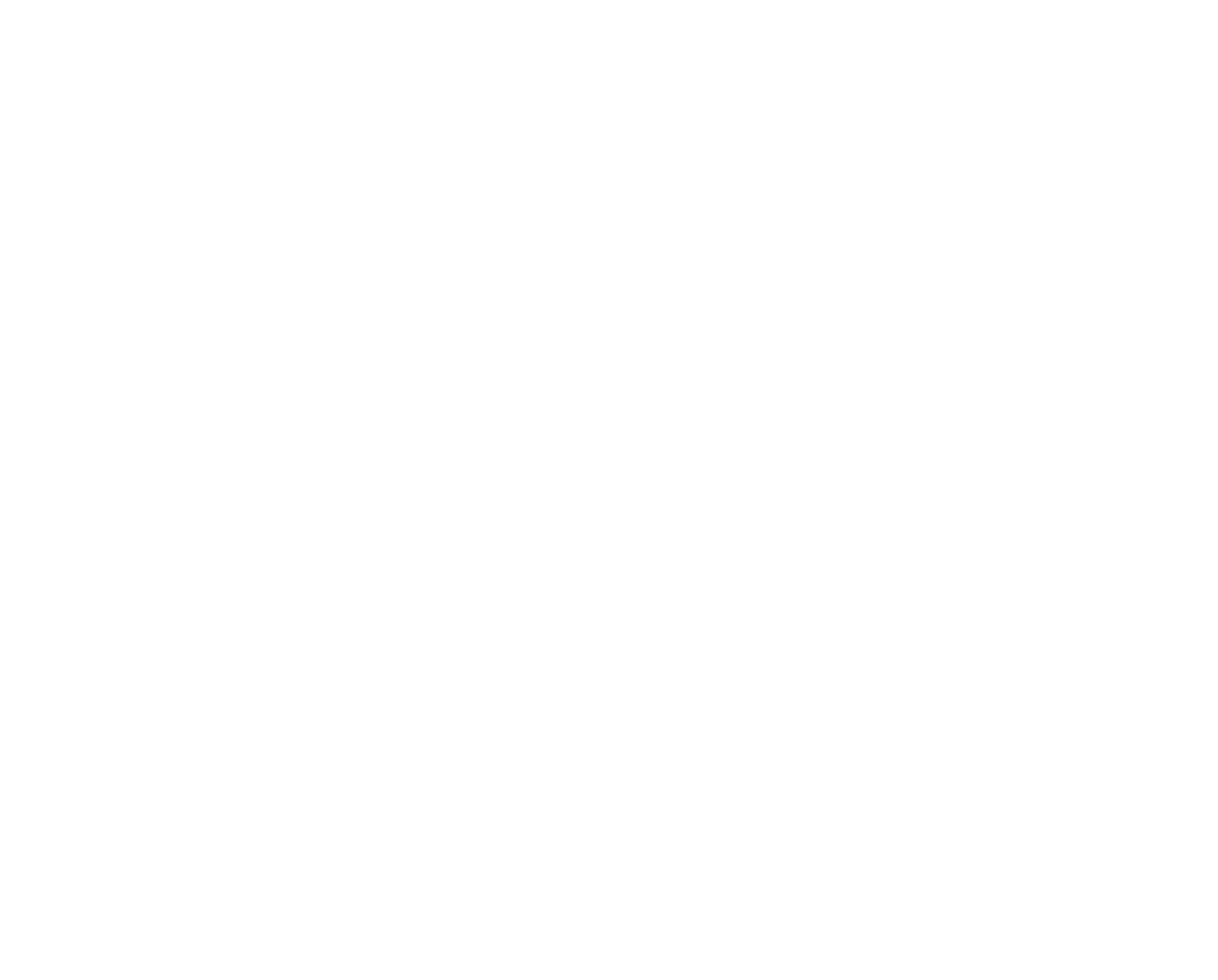 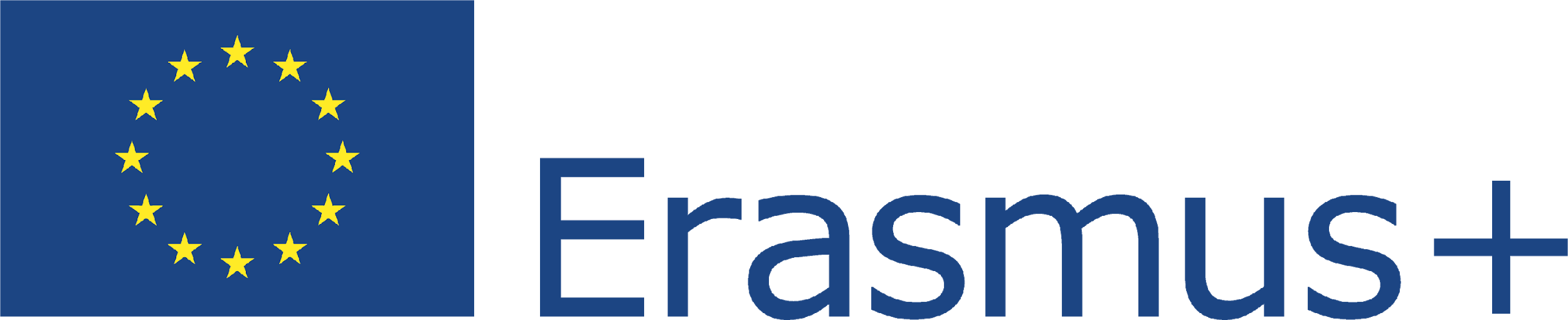 Questo progetto (2019-1-RO01-KA204-063136) è stato finanziato con il sostegno della Commissione europea. L'autore è il solo responsabile di questo documento e la Commissione declina ogni responsabilità sull'uso che potrà essere fatto delle informazioni in esso contenute.
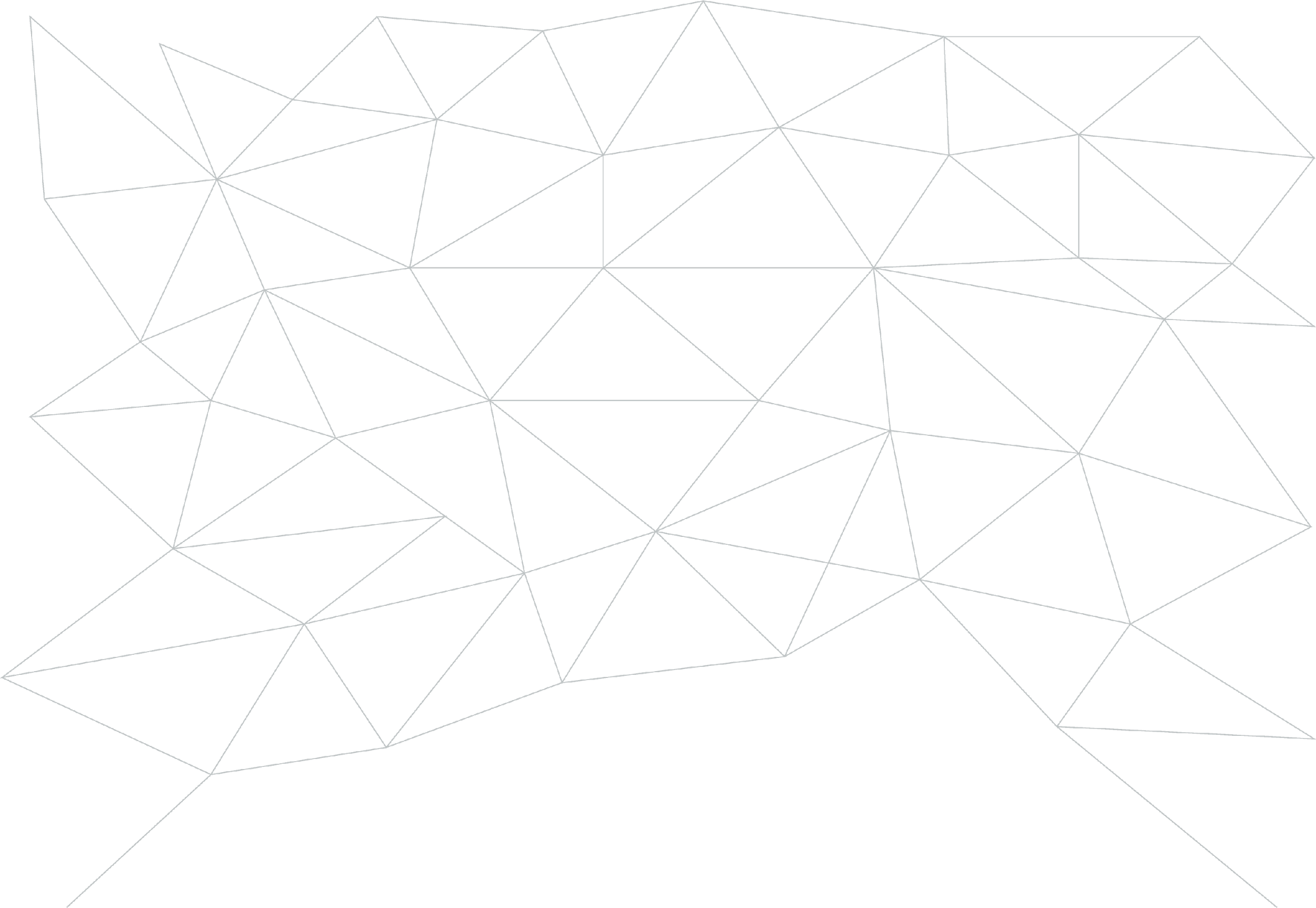 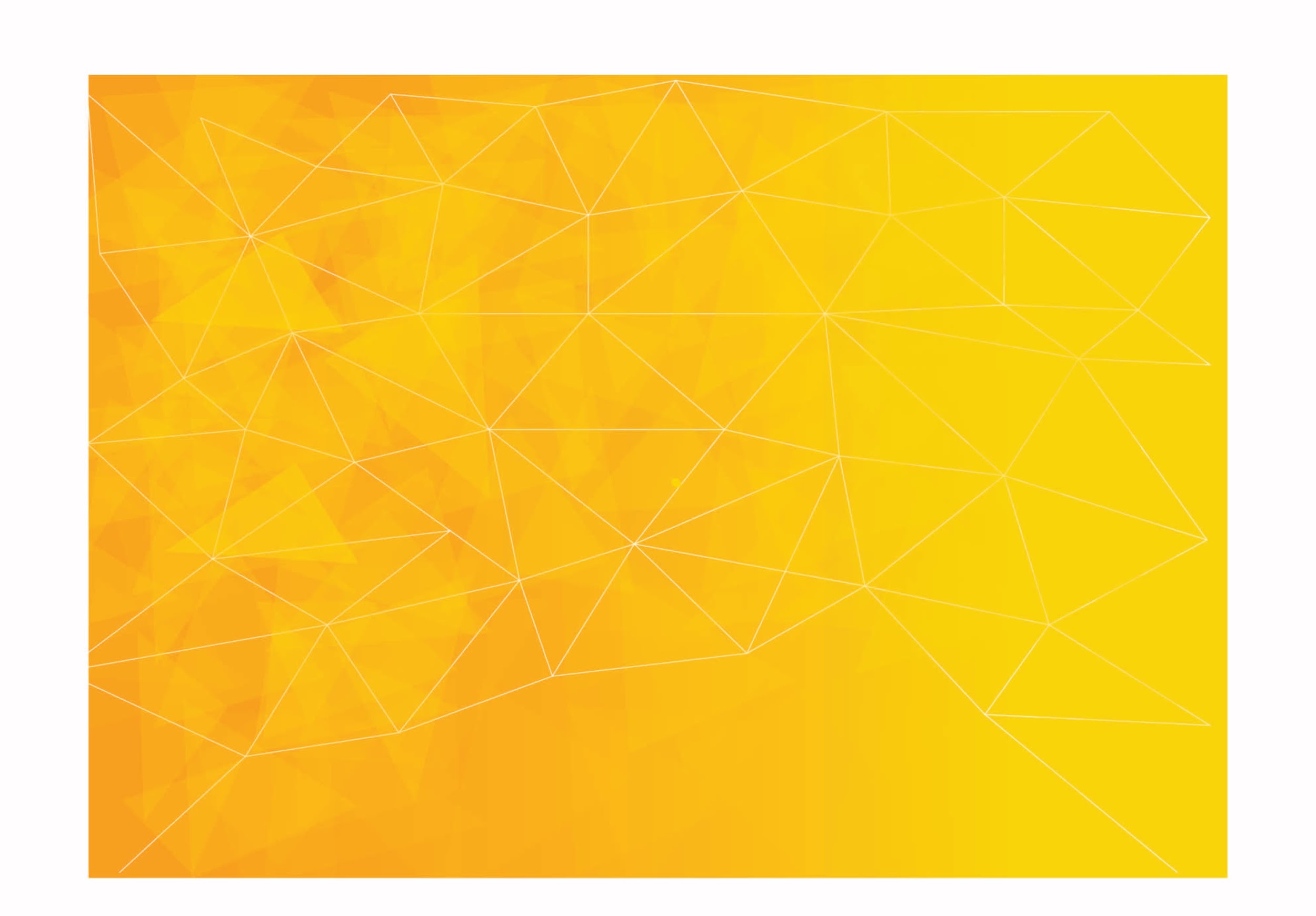 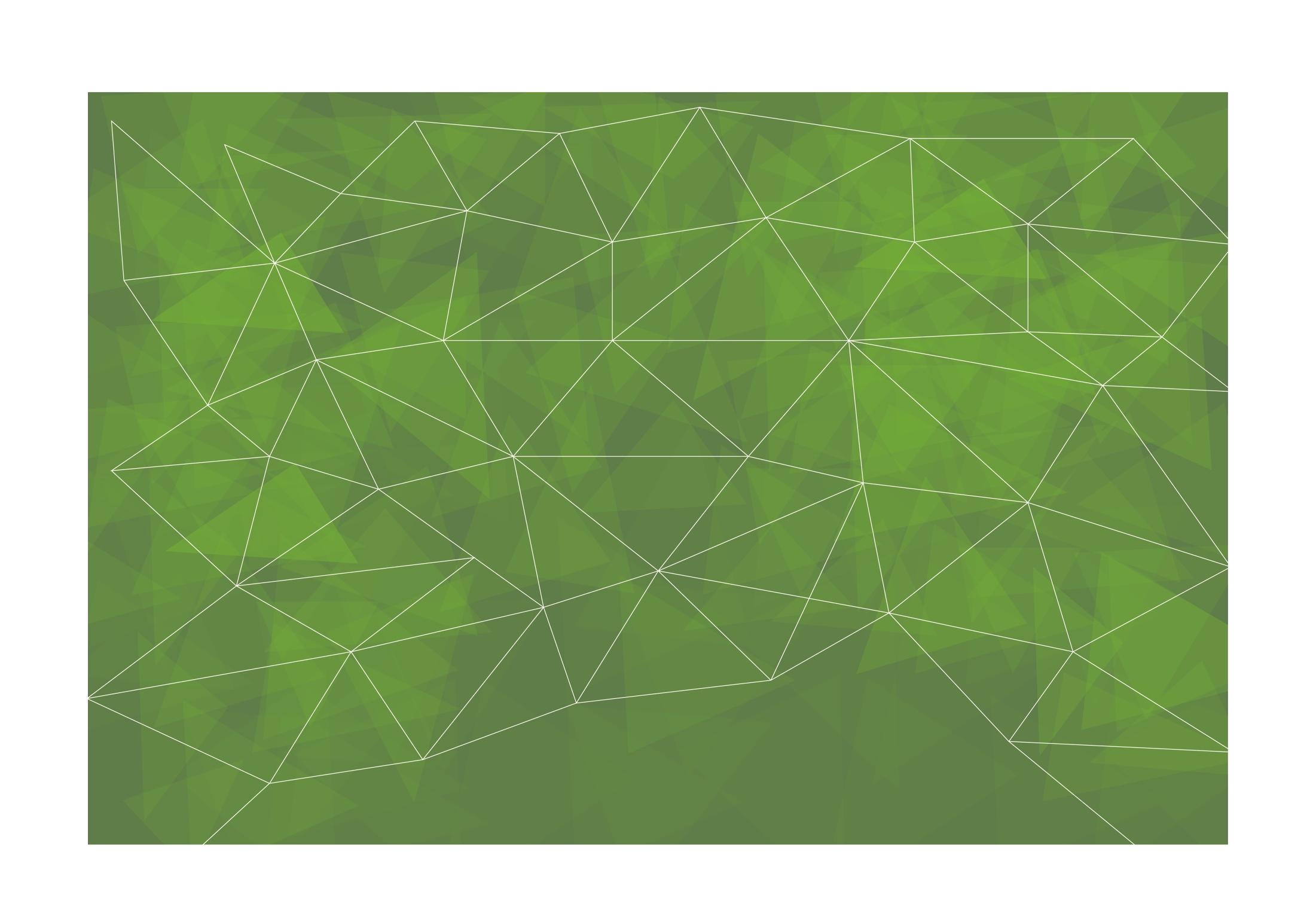 1.1. Suite di Office
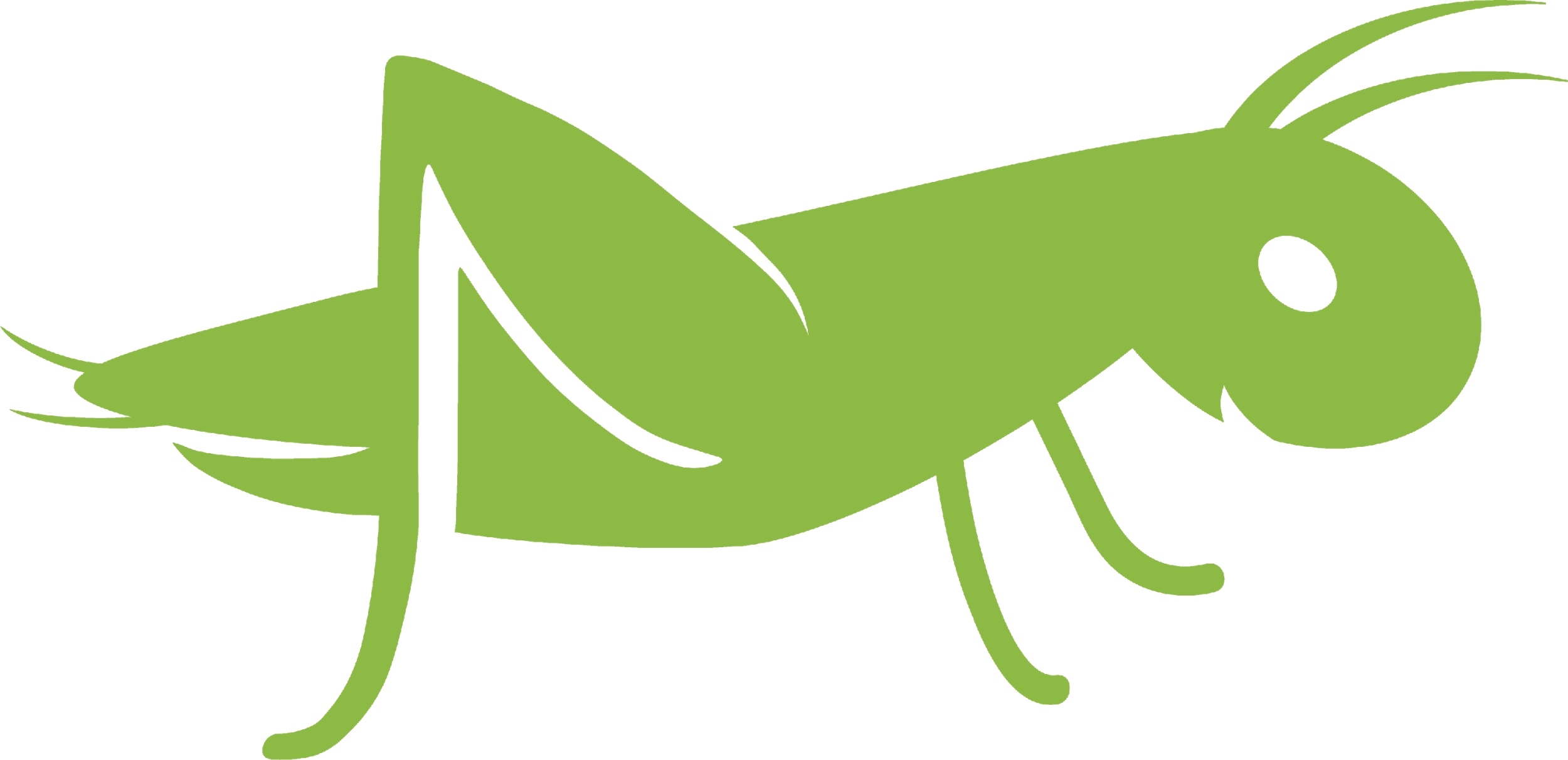 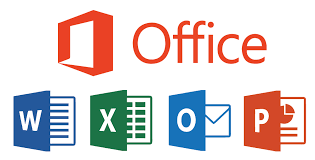 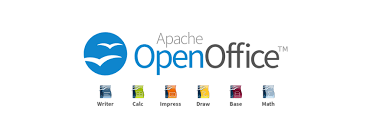 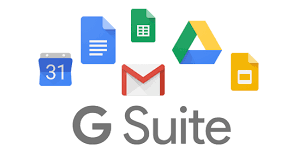 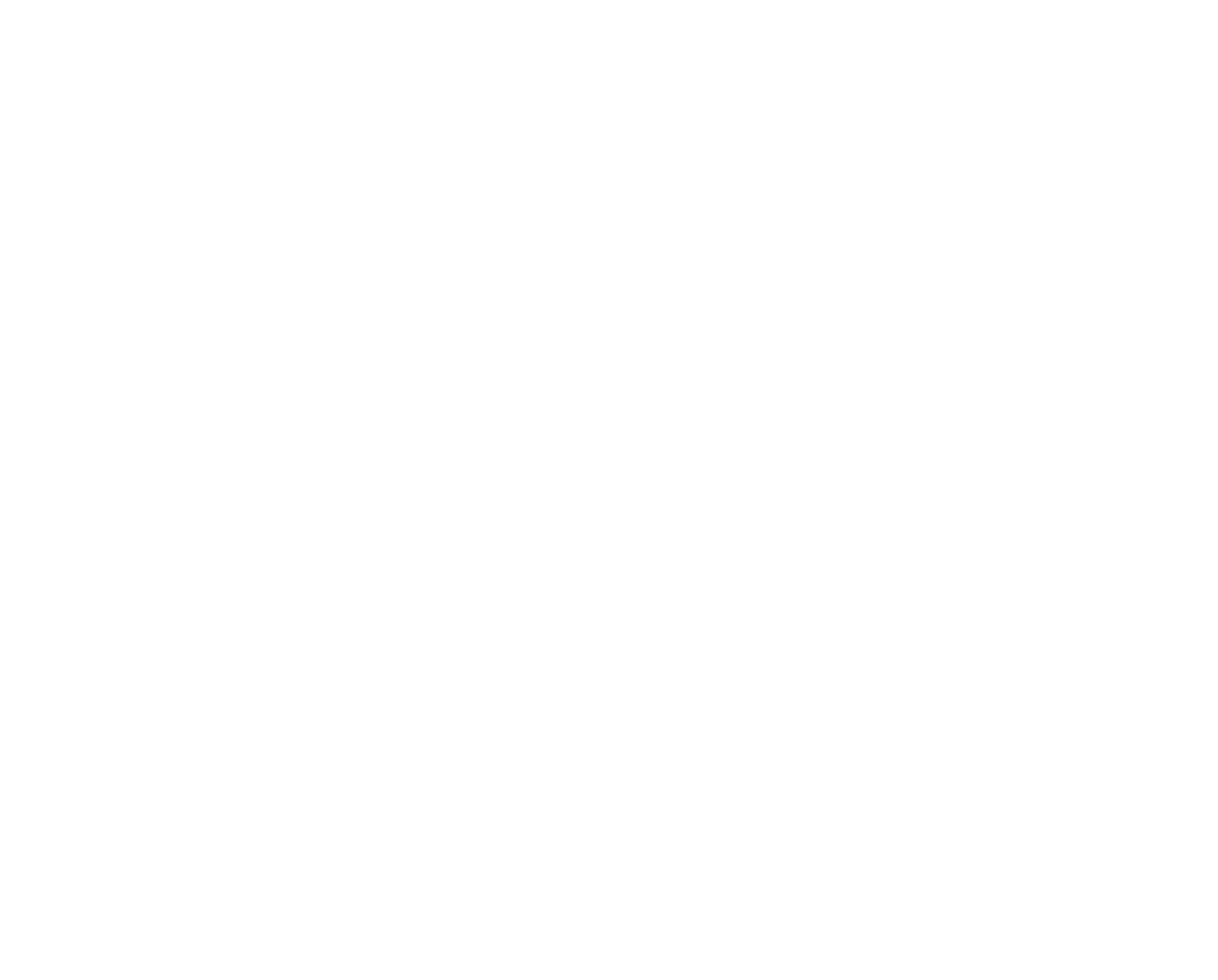 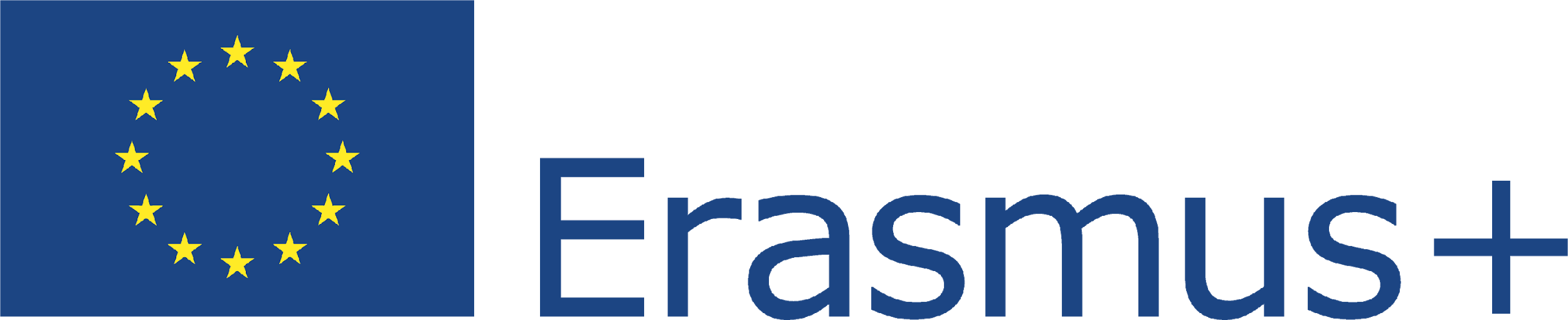 Questo progetto (2019-1-RO01-KA204-063136) è stato finanziato con il sostegno della Commissione europea. L'autore è il solo responsabile di questo documento e la Commissione declina ogni responsabilità sull'uso che potrà essere fatto delle informazioni in esso contenute.
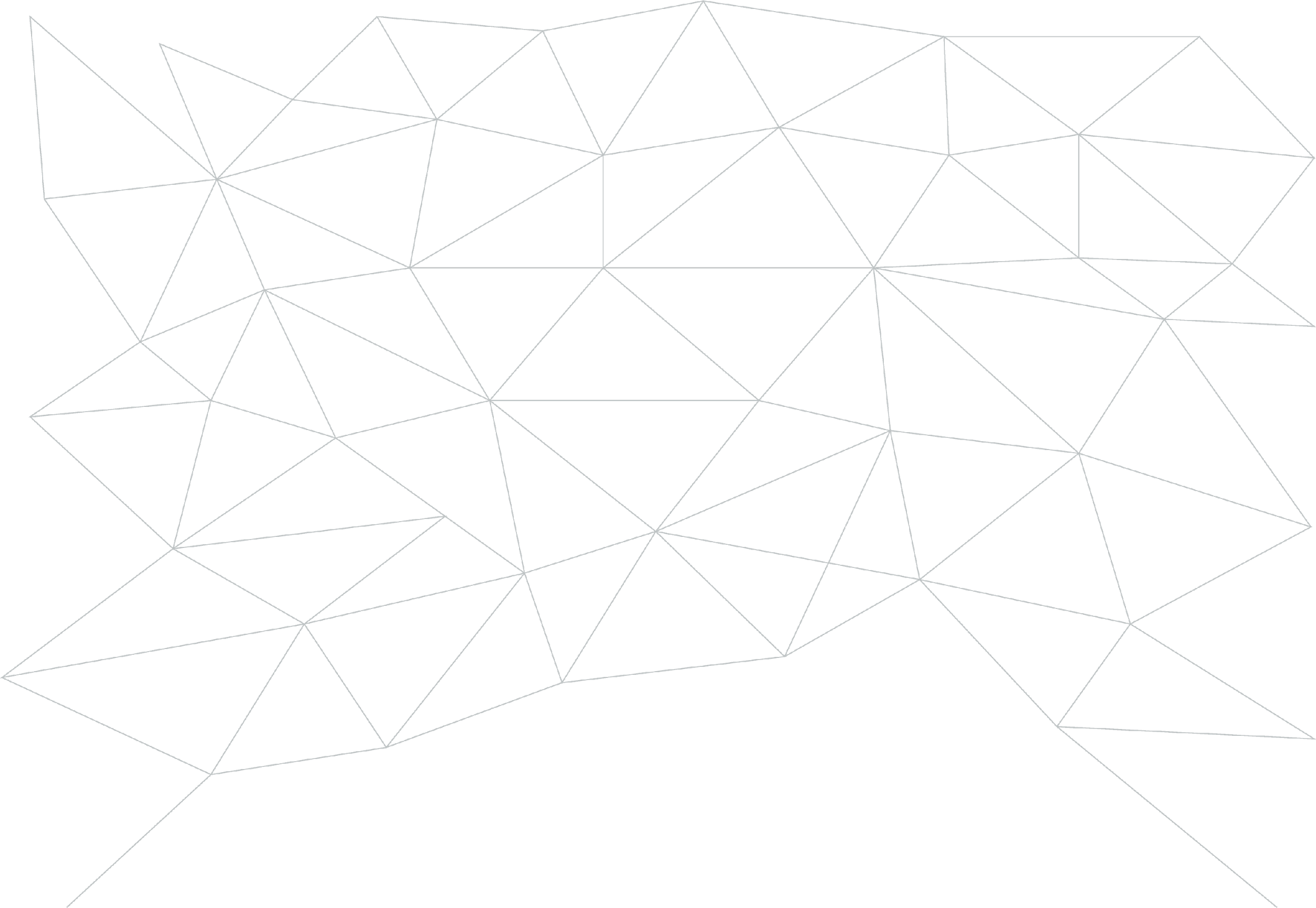 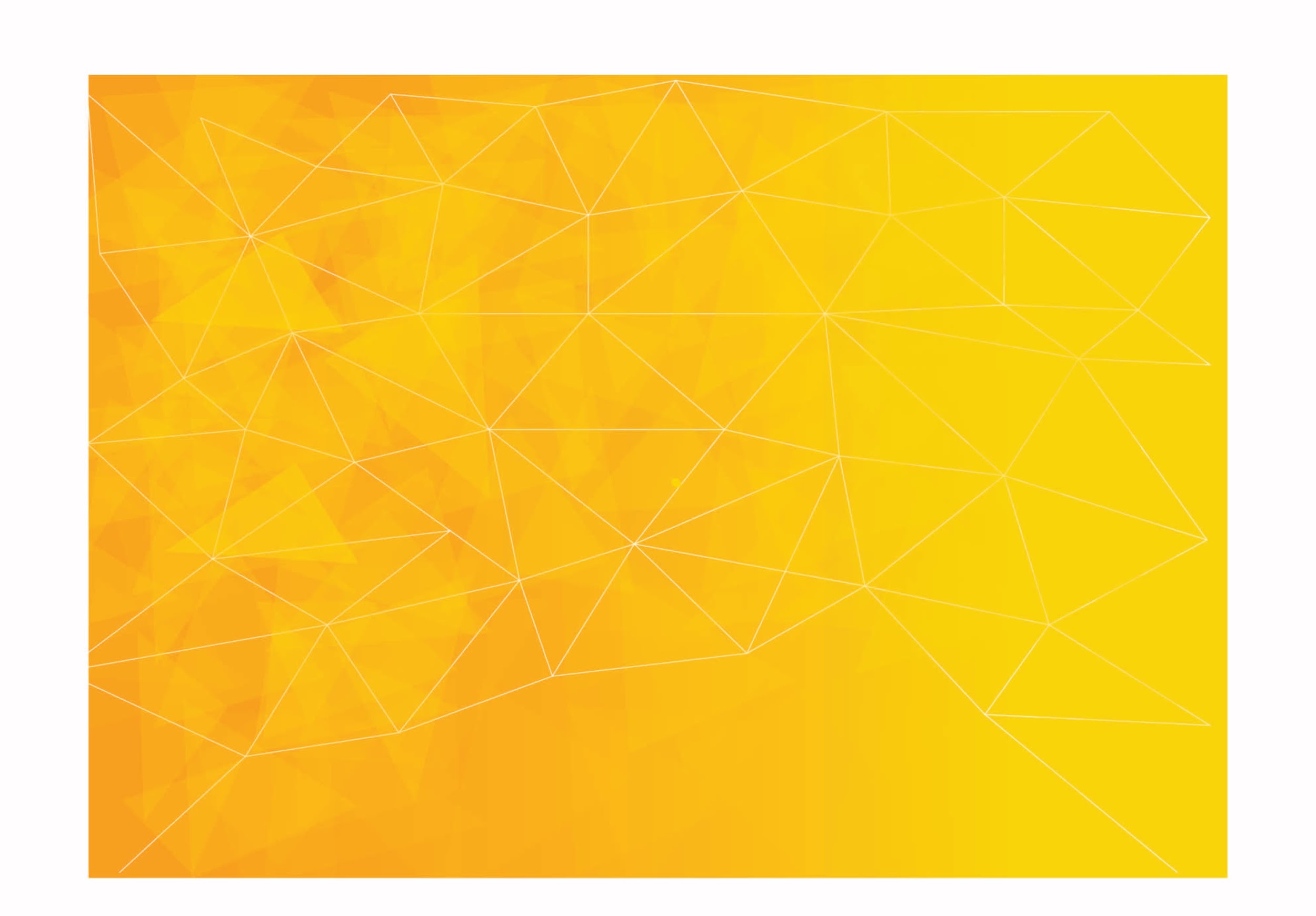 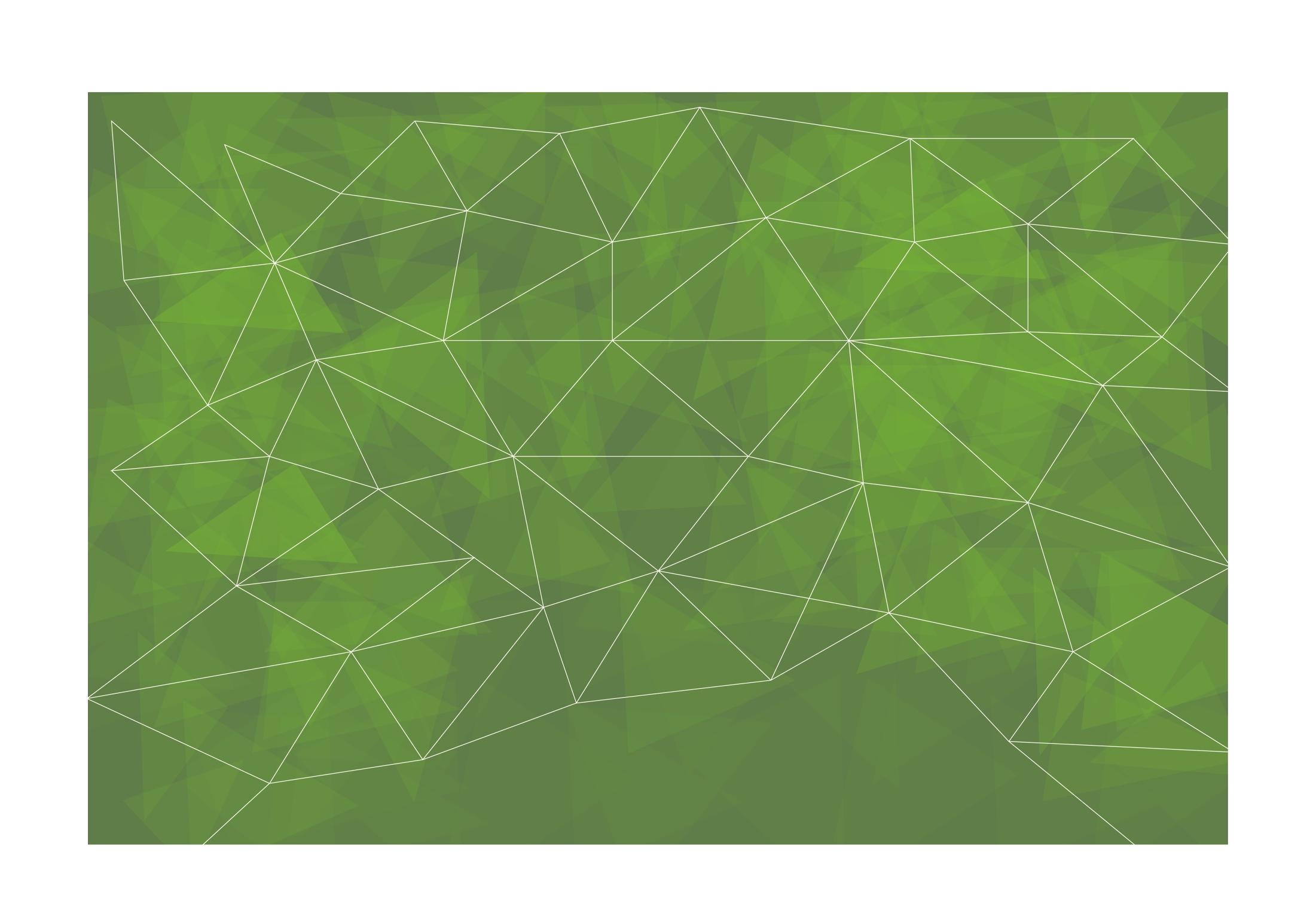 Interfaccia Google Docs
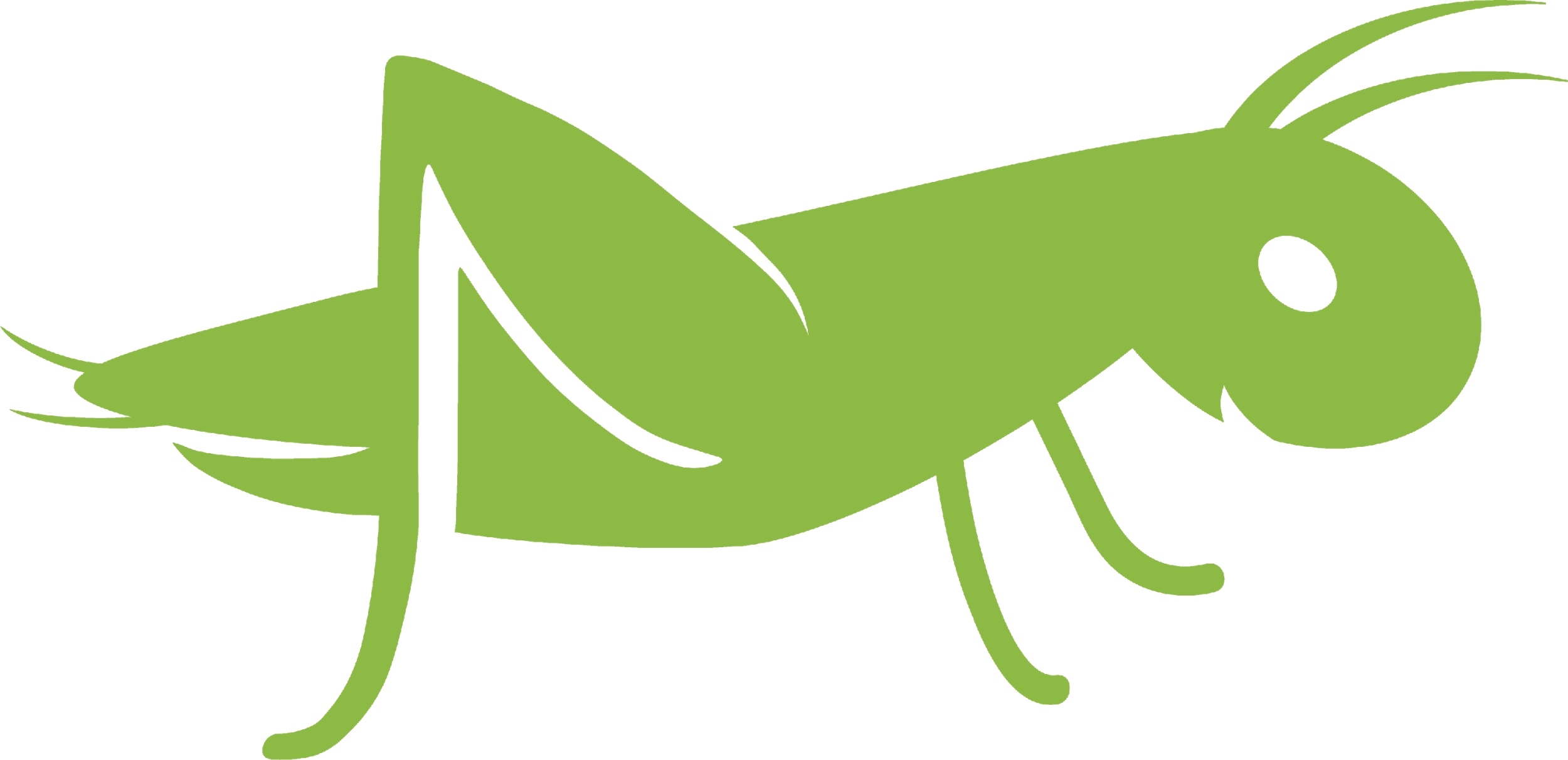 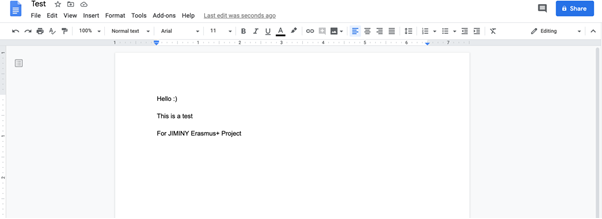 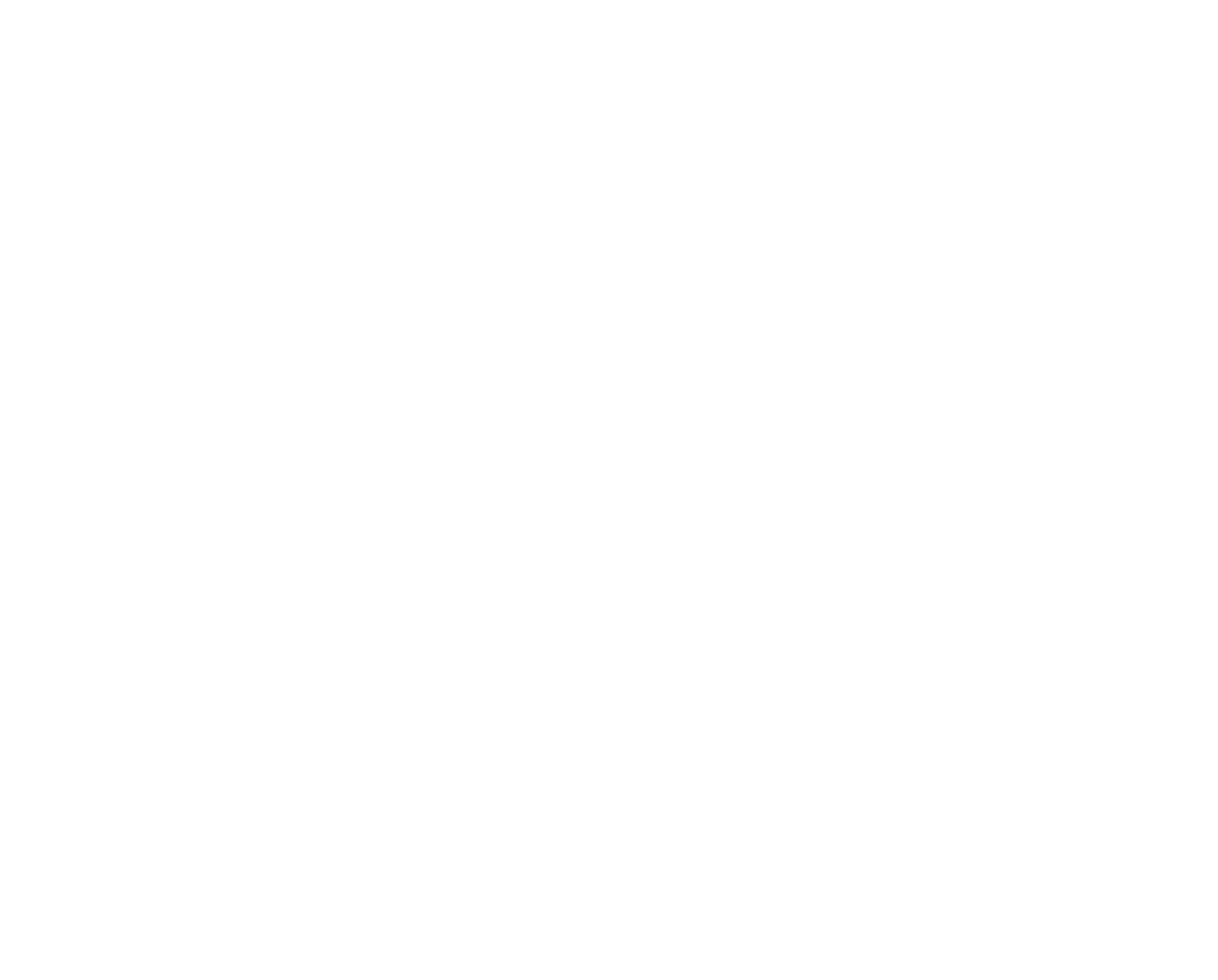 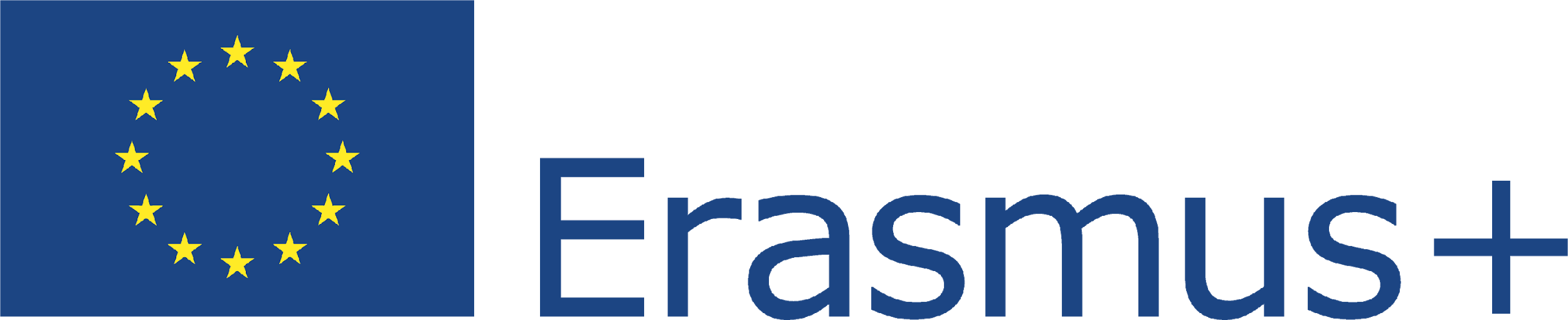 Questo progetto (2019-1-RO01-KA204-063136) è stato finanziato con il sostegno della Commissione europea. L'autore è il solo responsabile di questo documento e la Commissione declina ogni responsabilità sull'uso che potrà essere fatto delle informazioni in esso contenute.
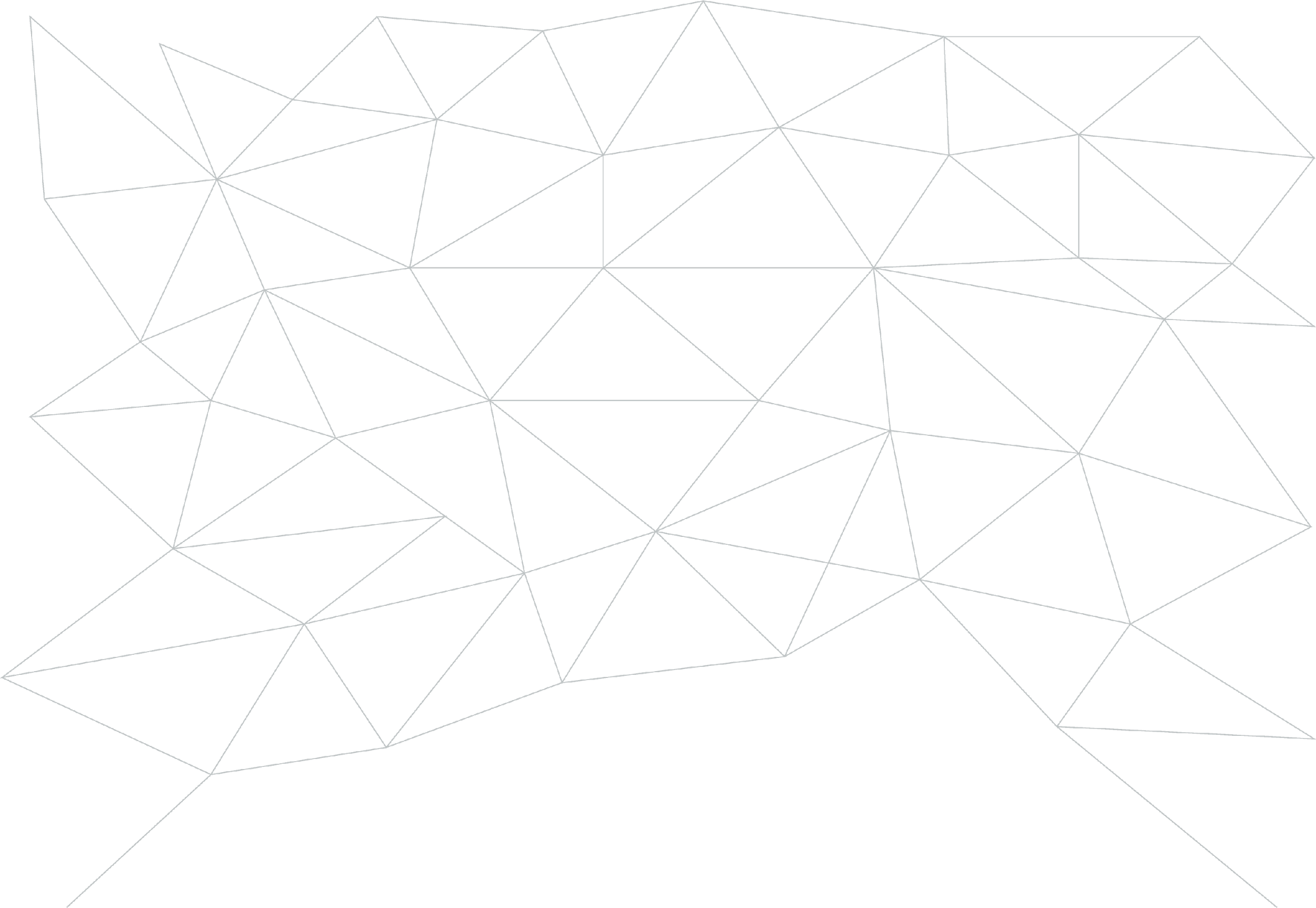 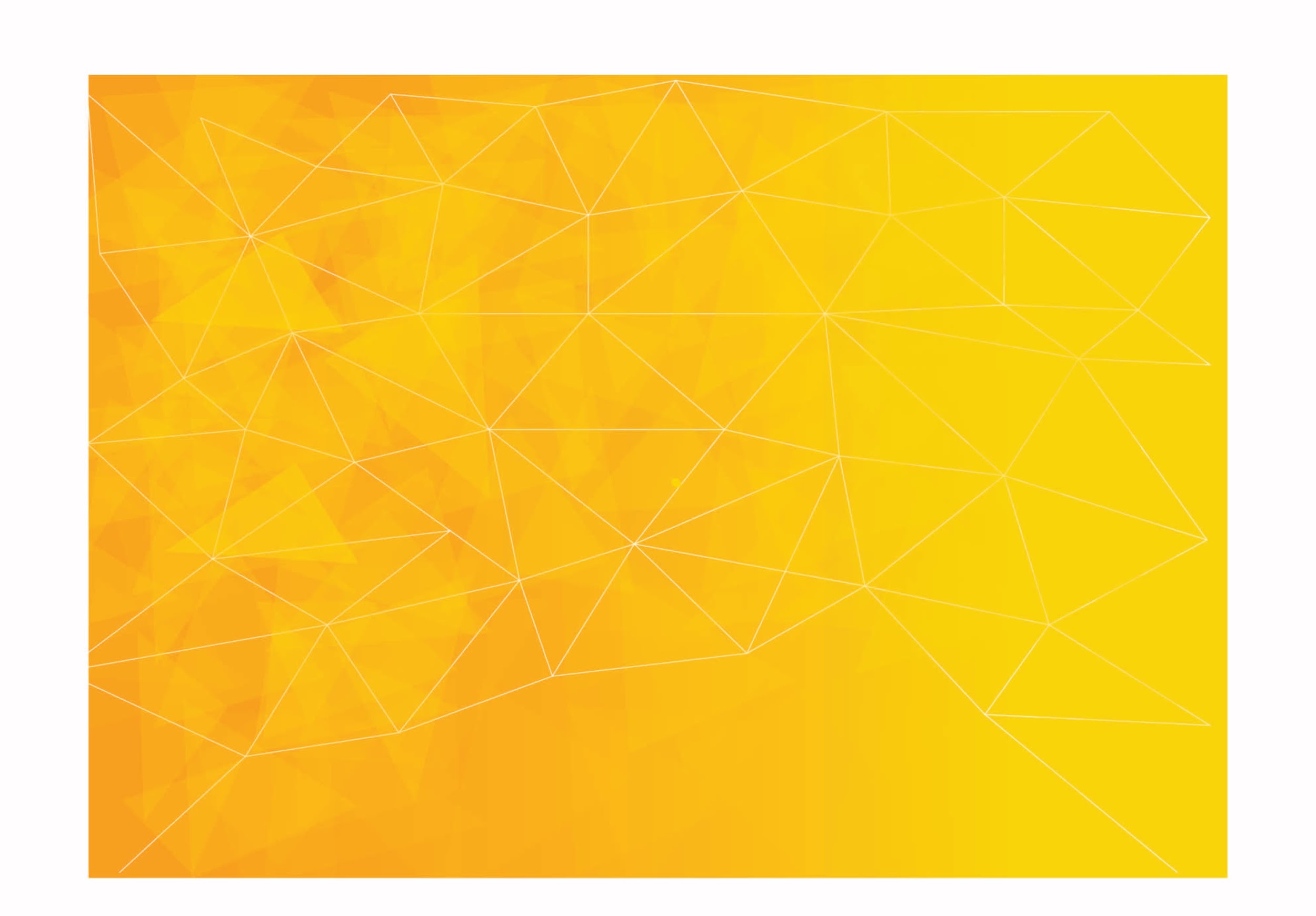 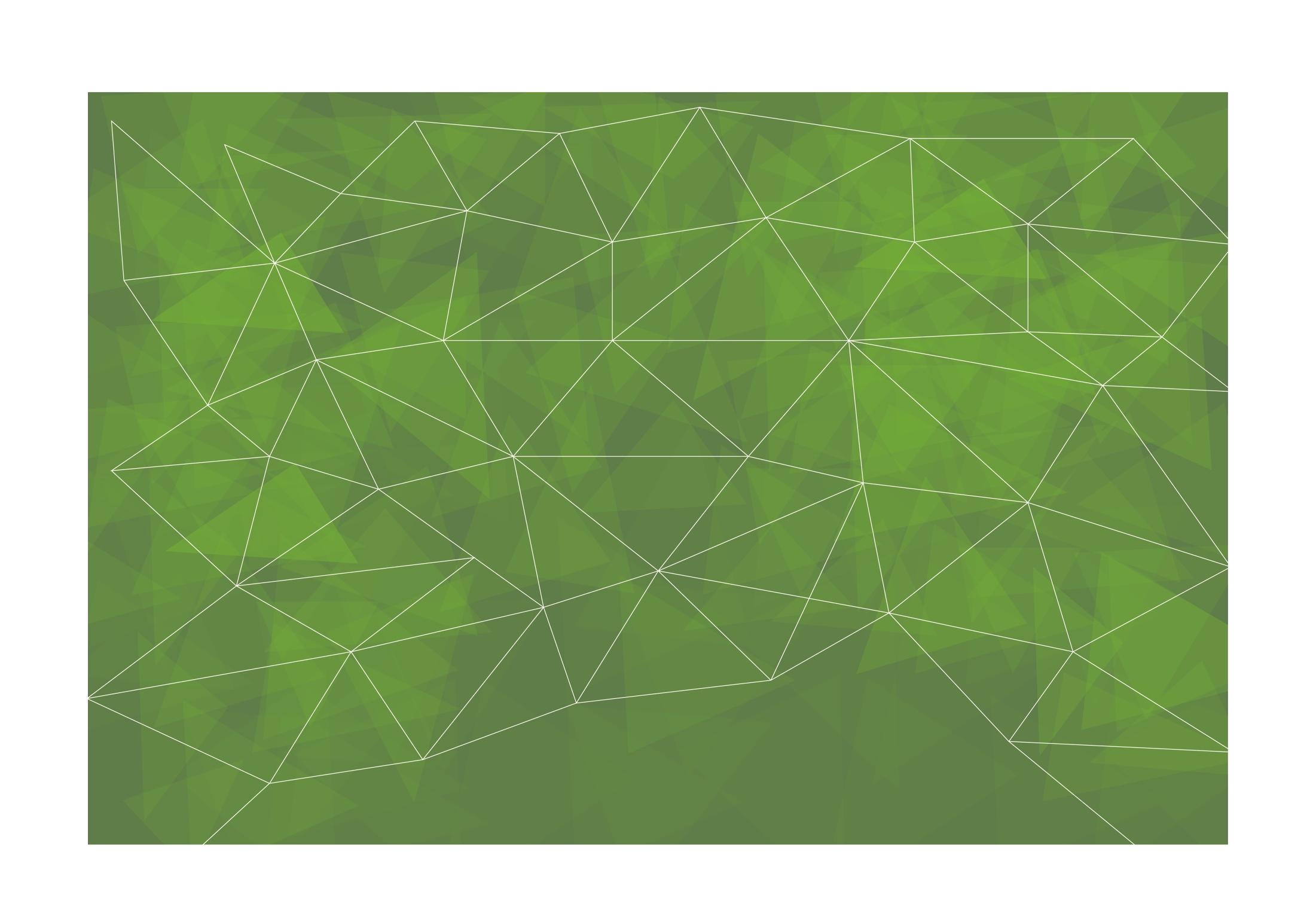 3. Esercizi Pratici
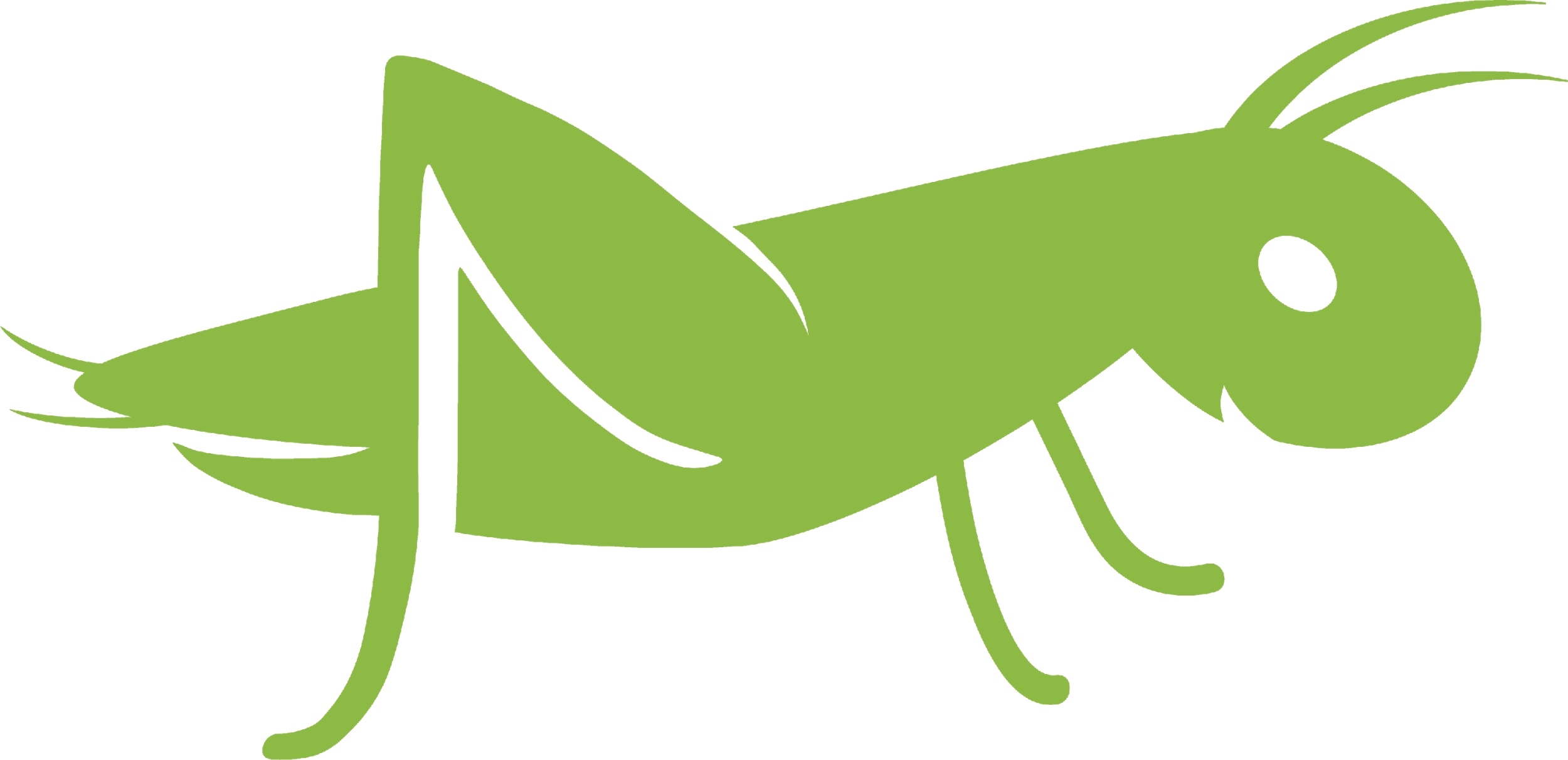 Esercizio: 

Crea il tuo CV usando un template
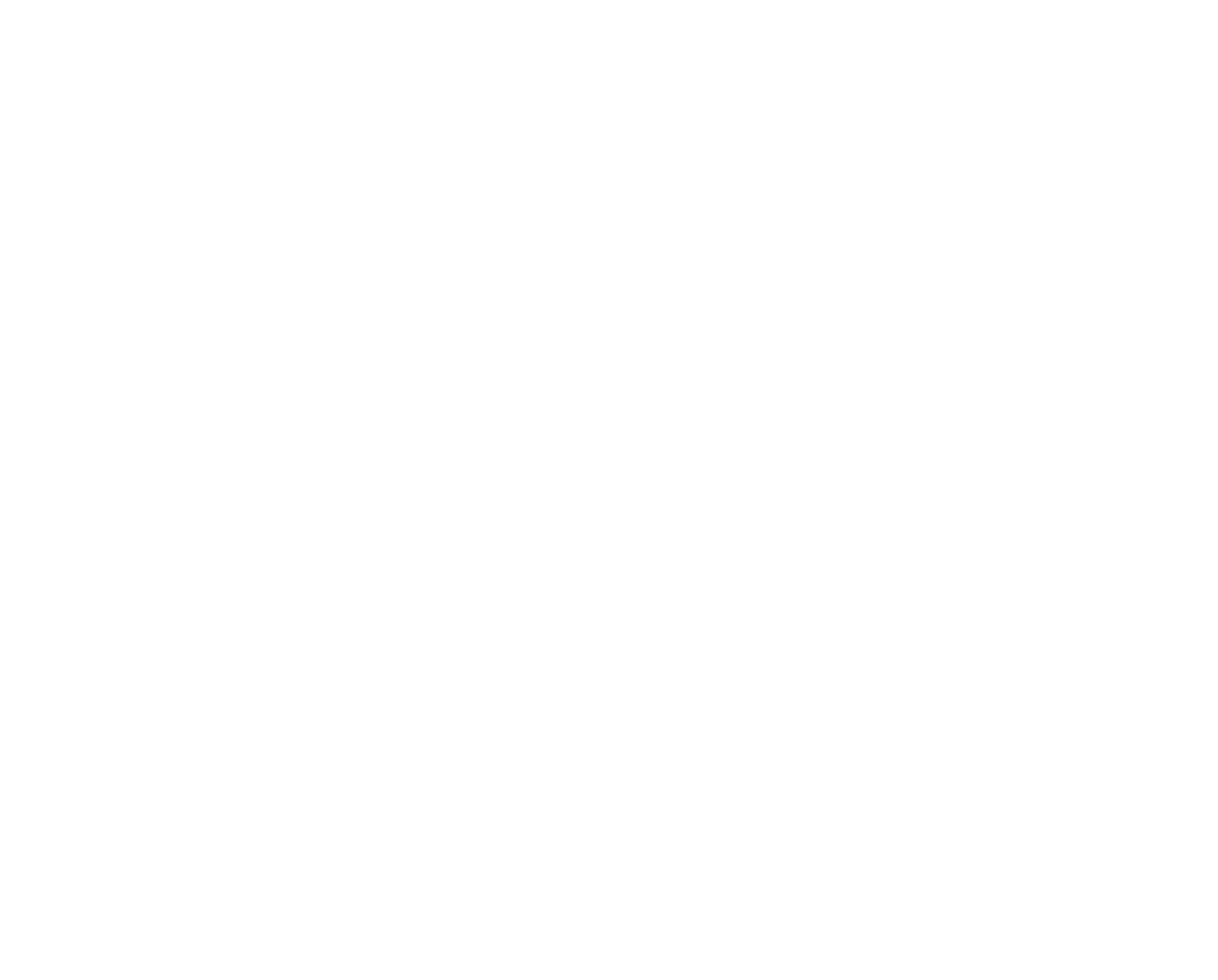 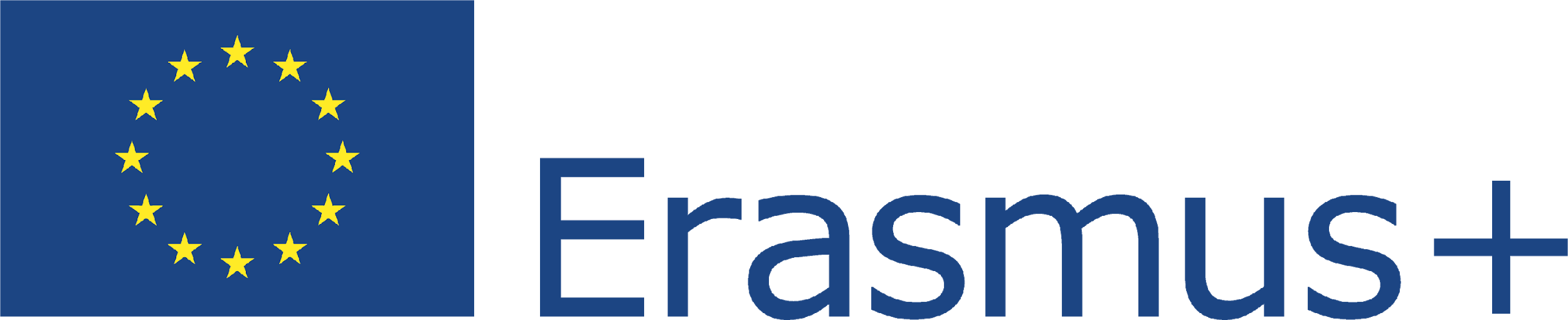 Questo progetto (2019-1-RO01-KA204-063136) è stato finanziato con il sostegno della Commissione europea. L'autore è il solo responsabile di questo documento e la Commissione declina ogni responsabilità sull'uso che potrà essere fatto delle informazioni in esso contenute.
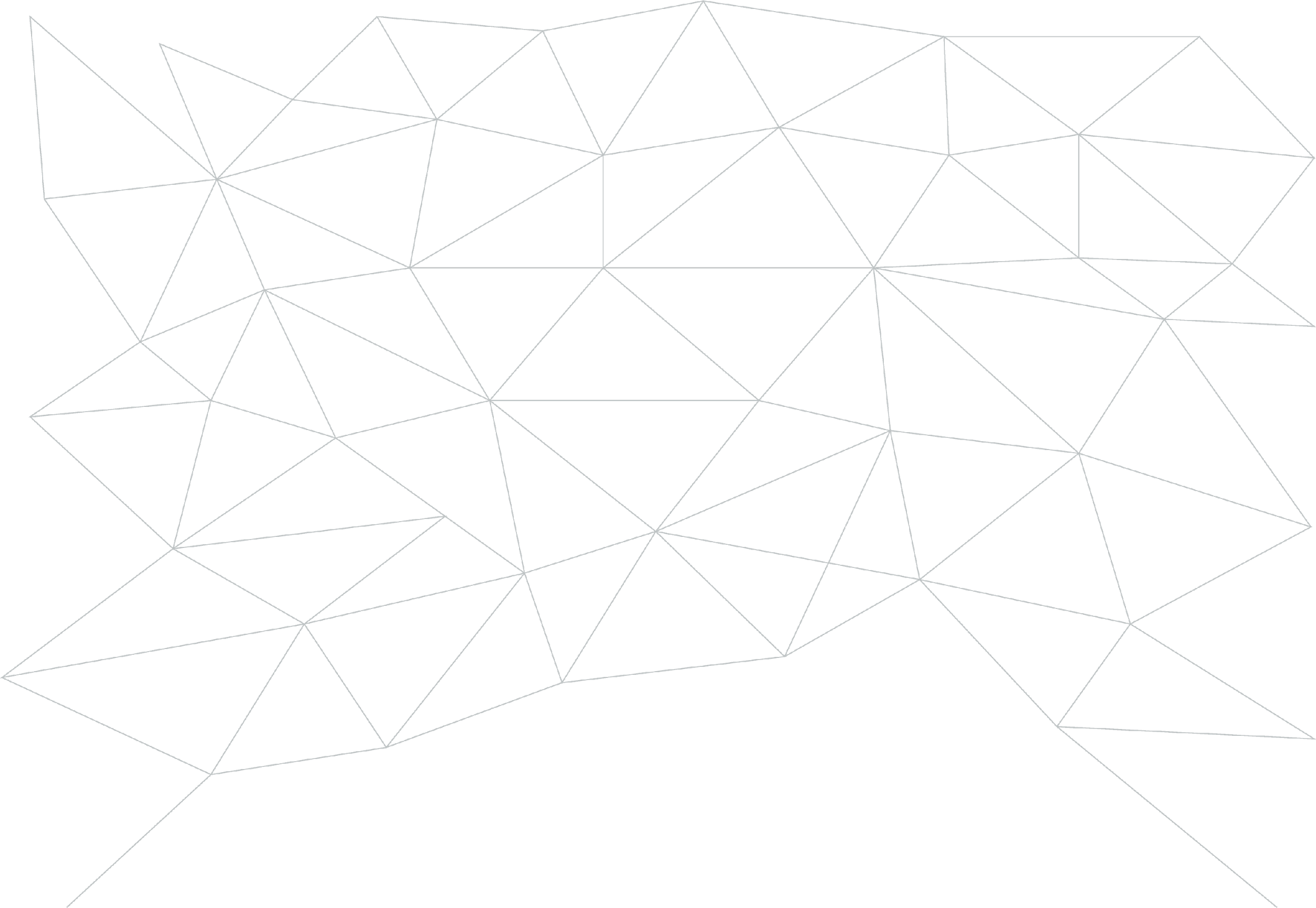 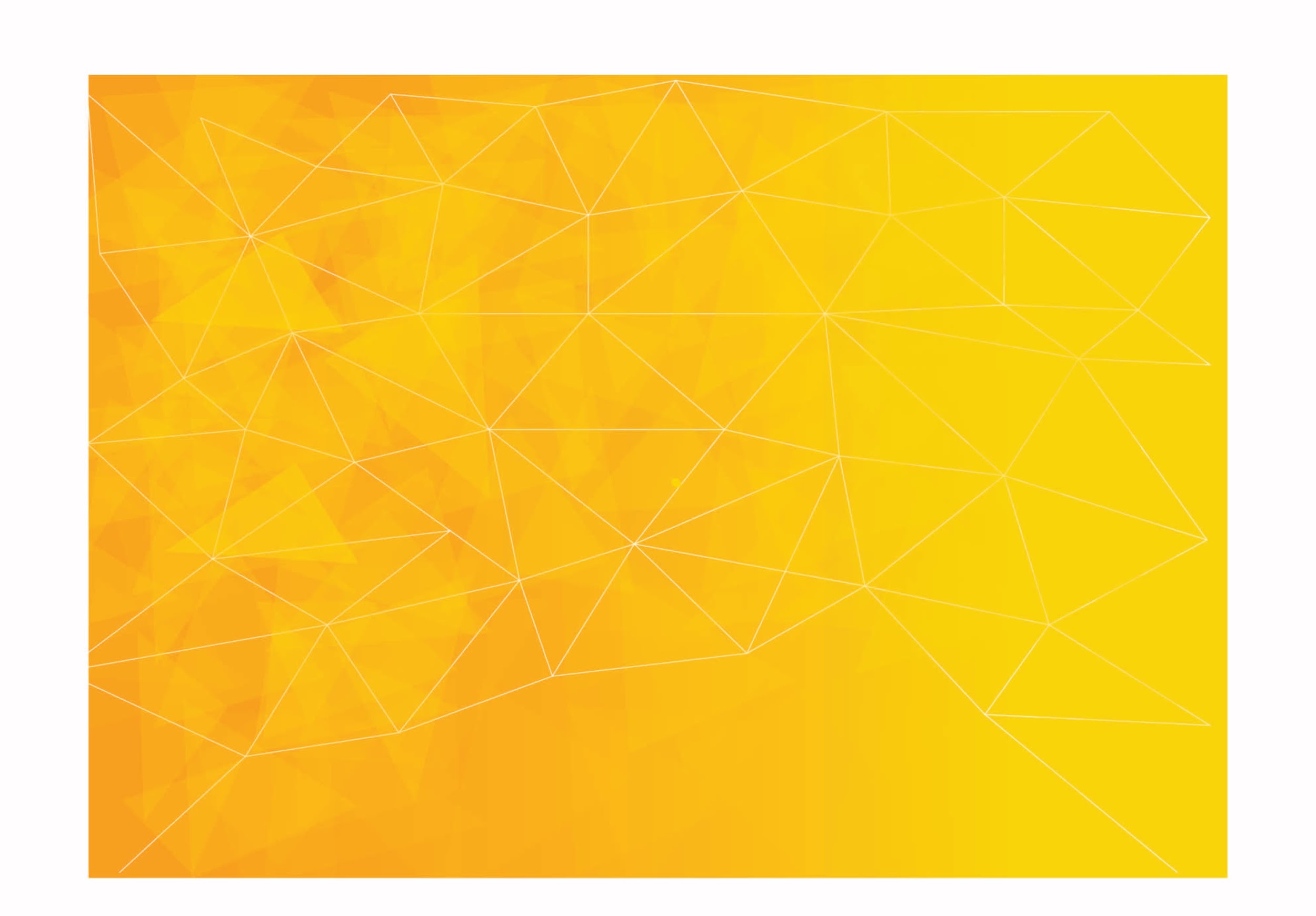 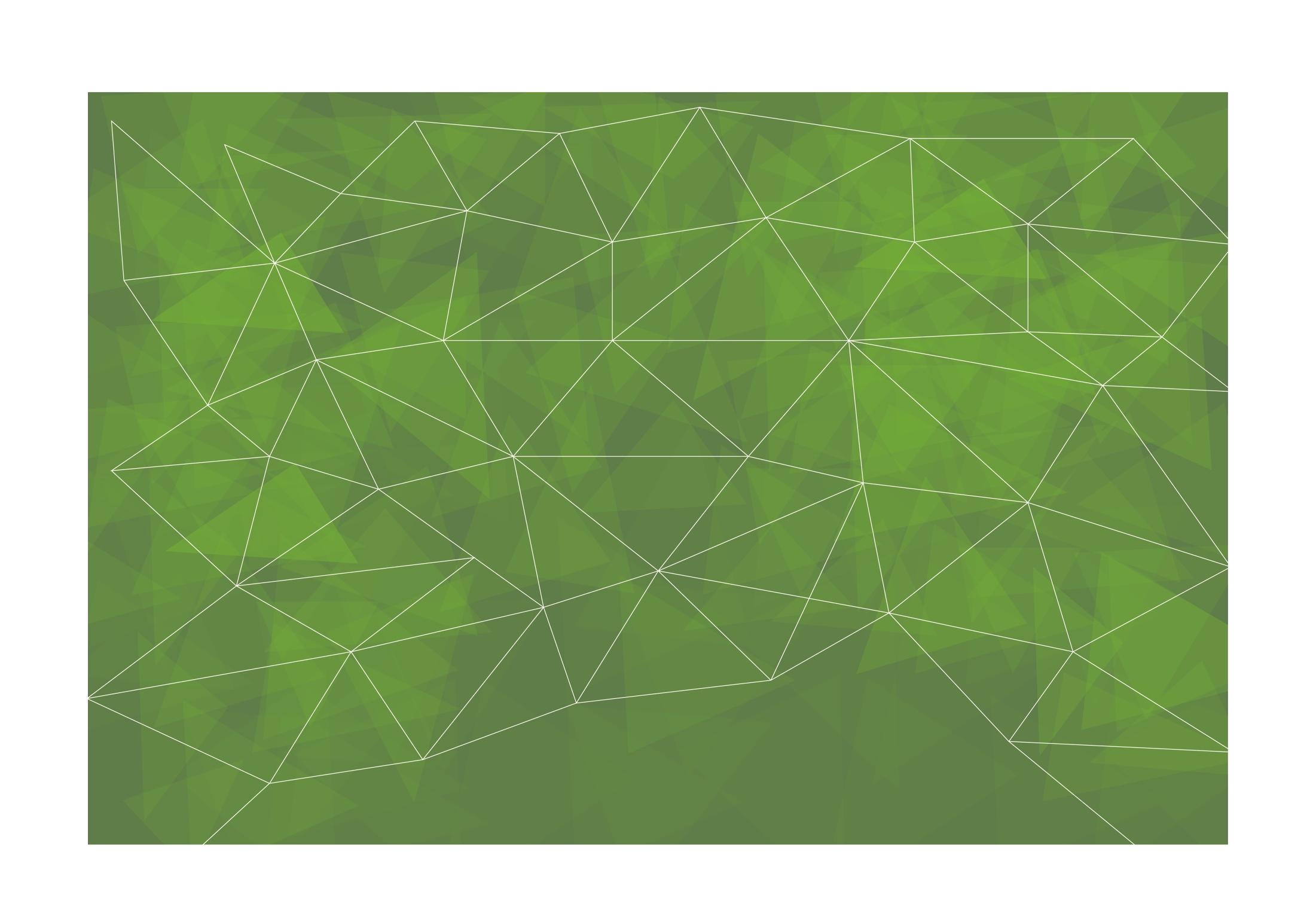 Interfaccia Google Slides
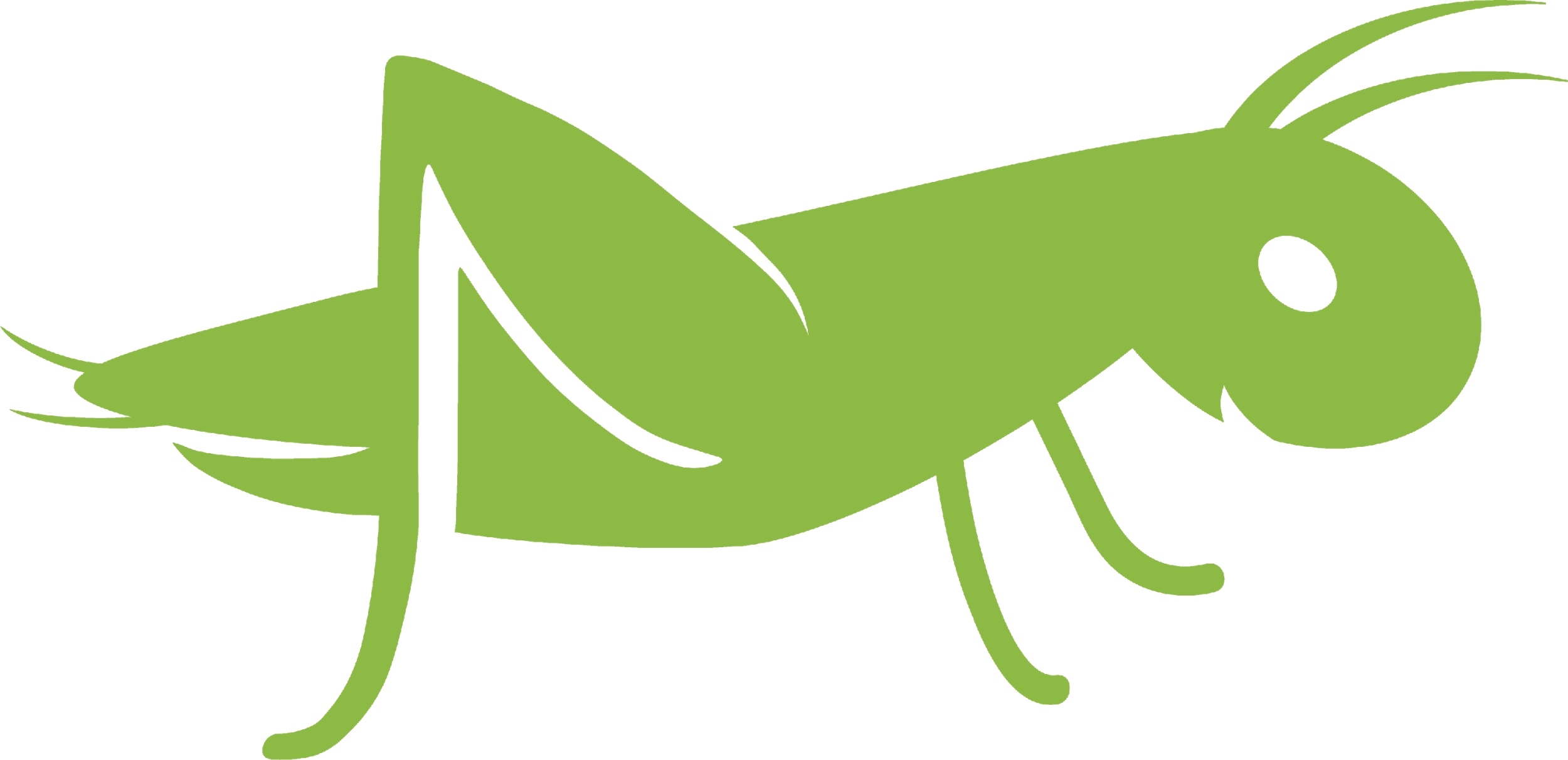 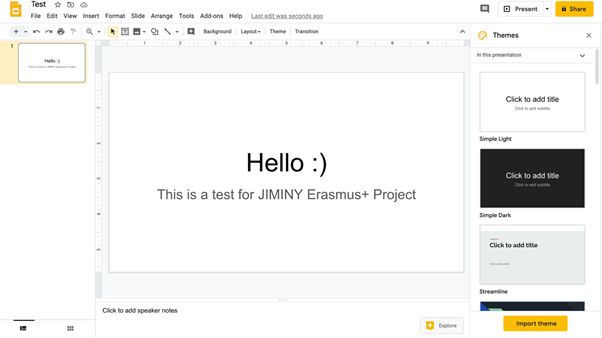 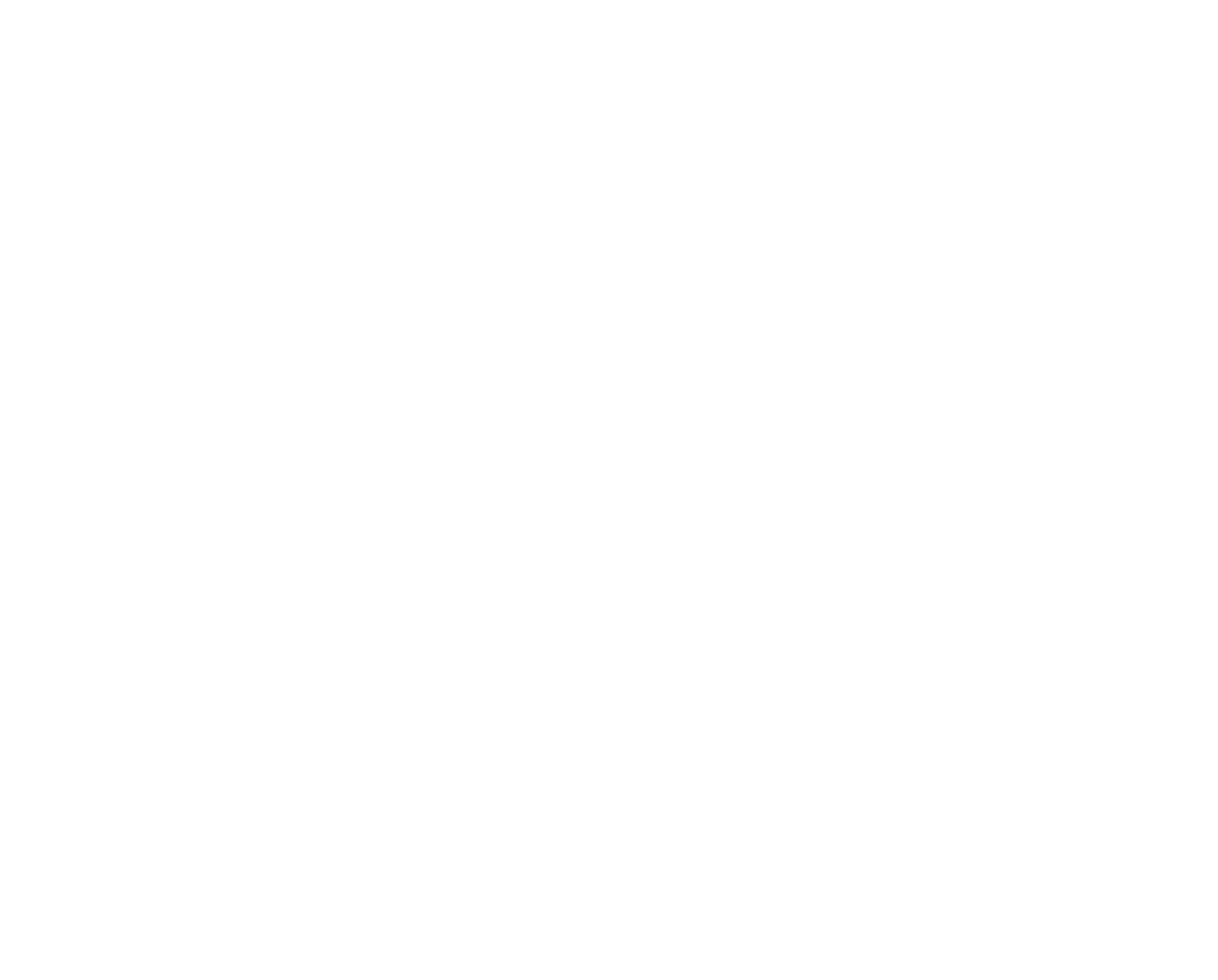 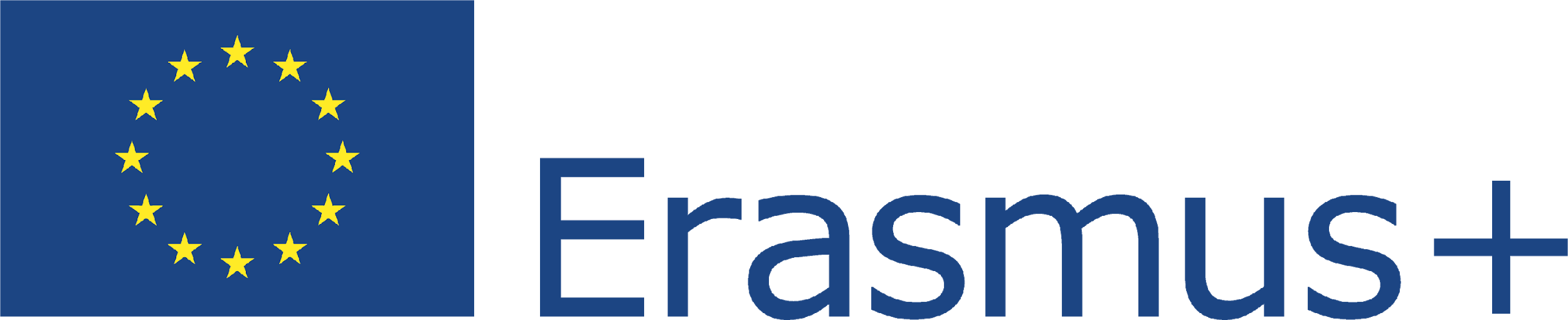 Questo progetto (2019-1-RO01-KA204-063136) è stato finanziato con il sostegno della Commissione europea. L'autore è il solo responsabile di questo documento e la Commissione declina ogni responsabilità sull'uso che potrà essere fatto delle informazioni in esso contenute.
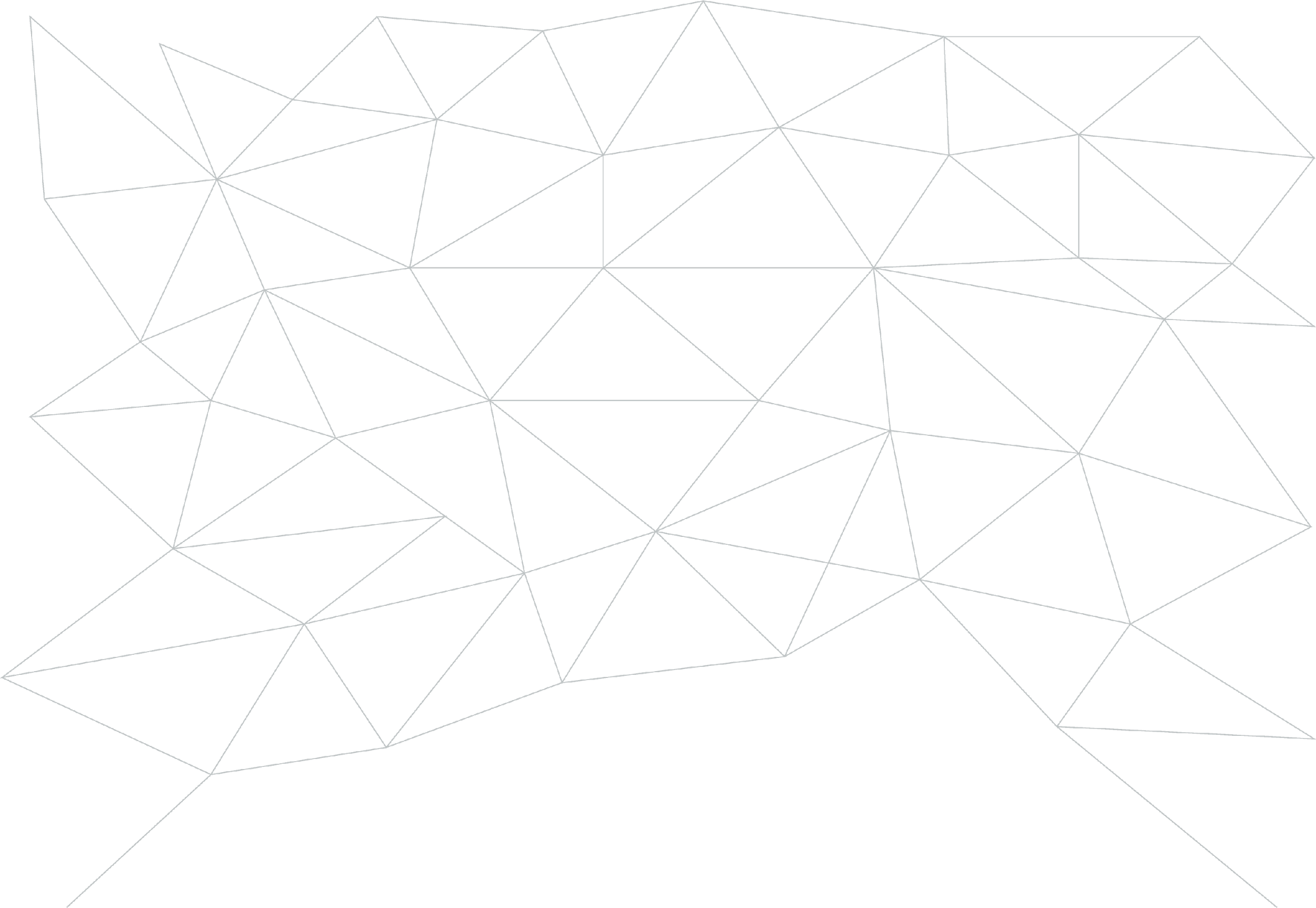 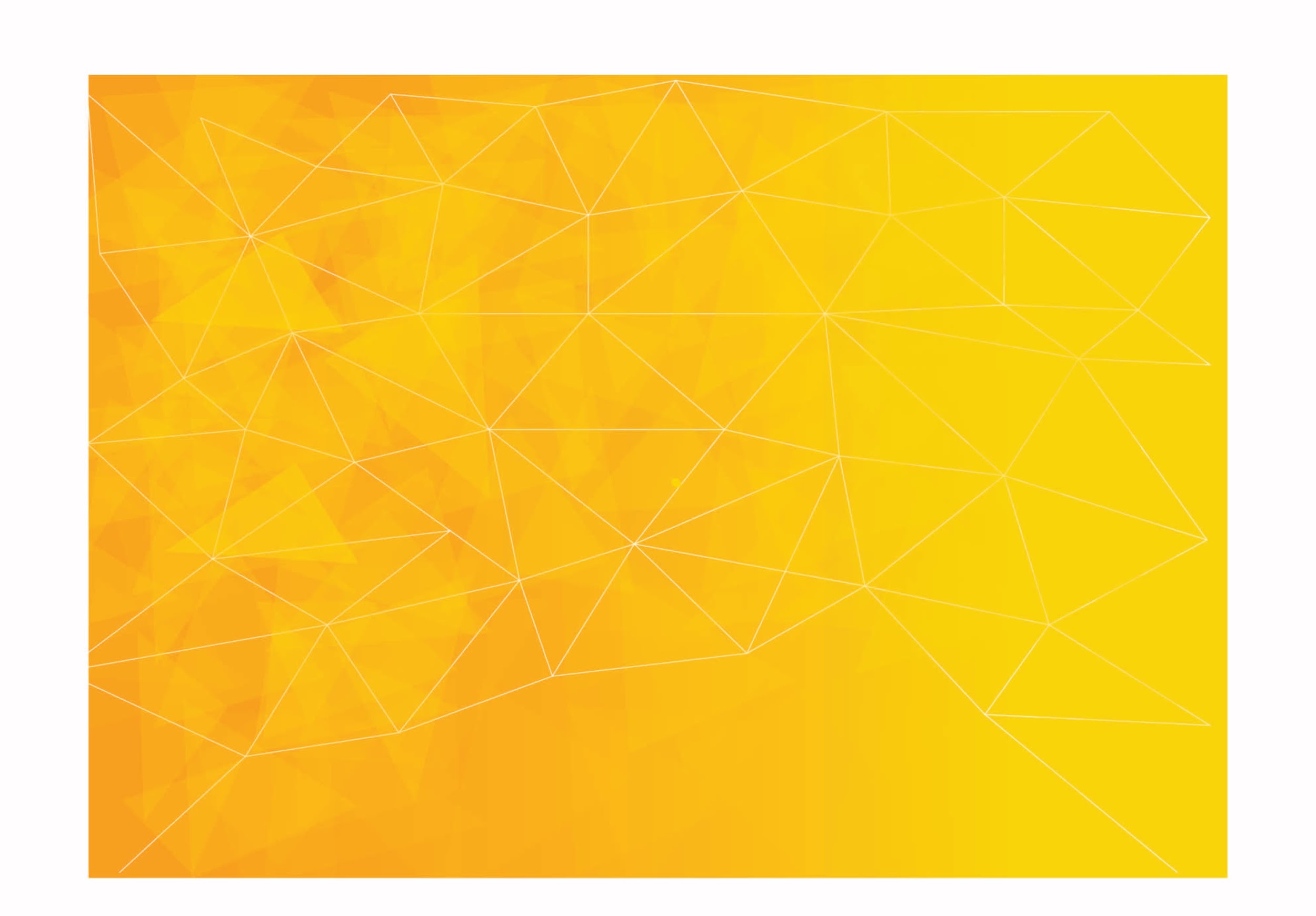 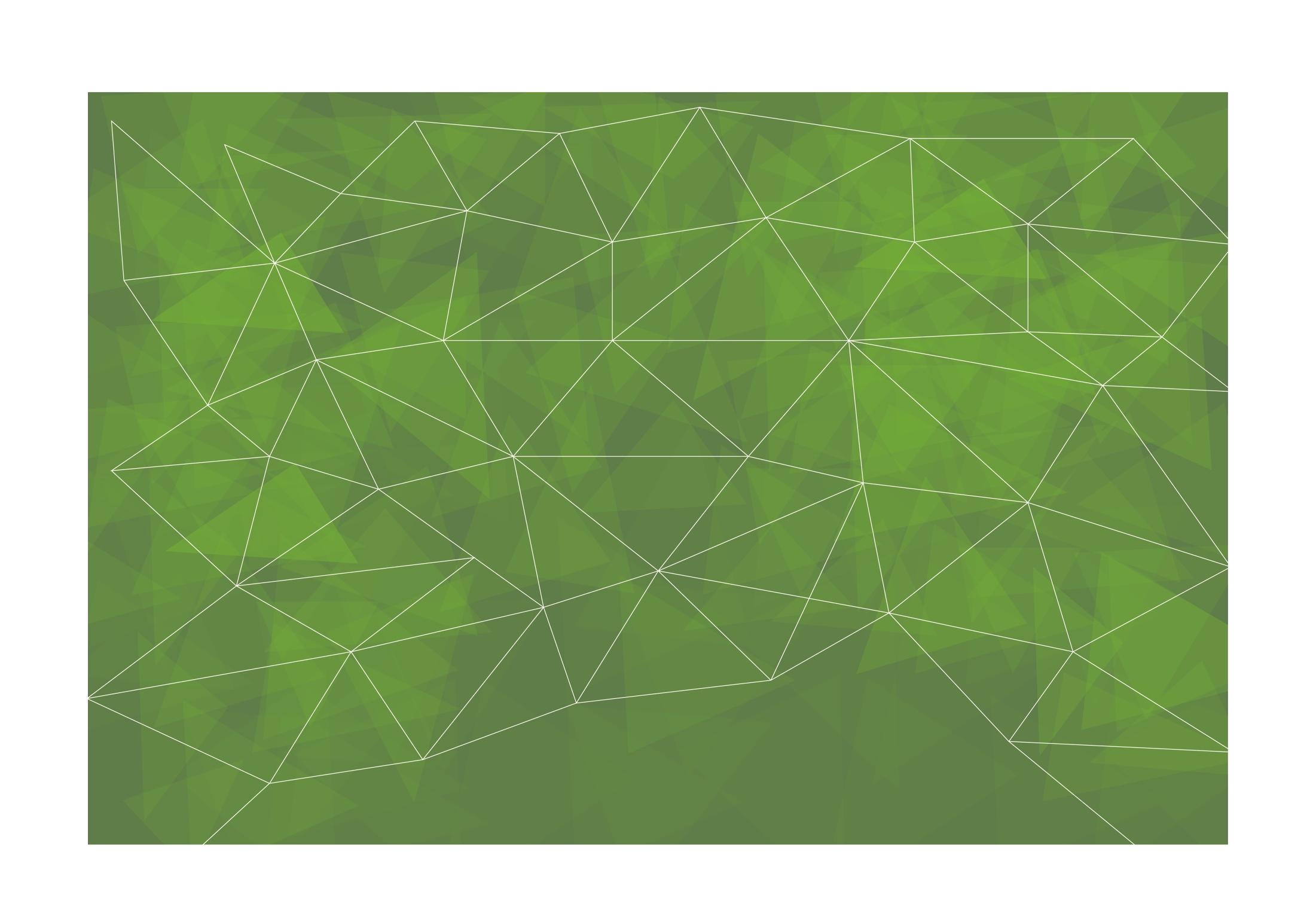 Interfaccia di Google Sheets
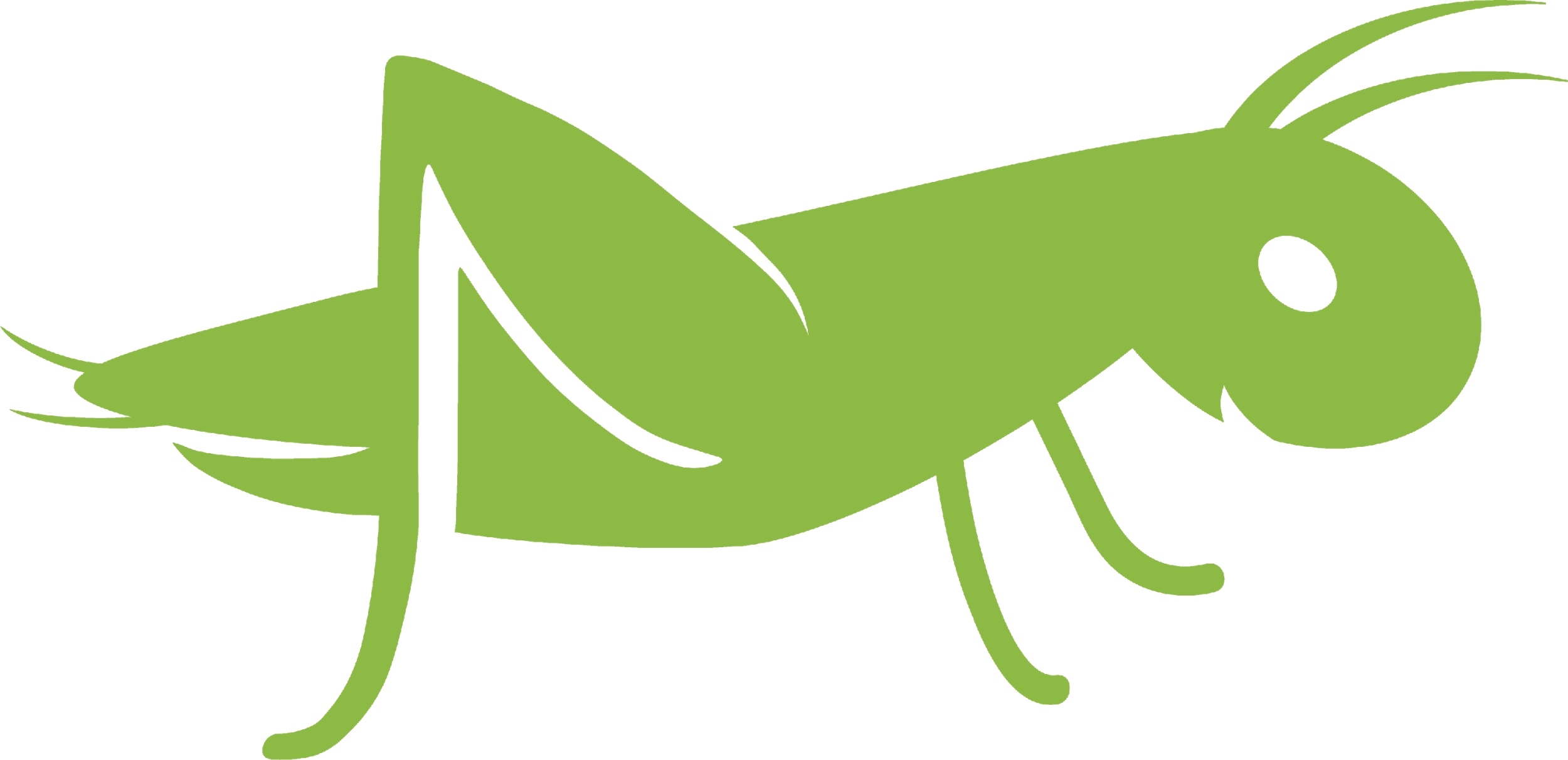 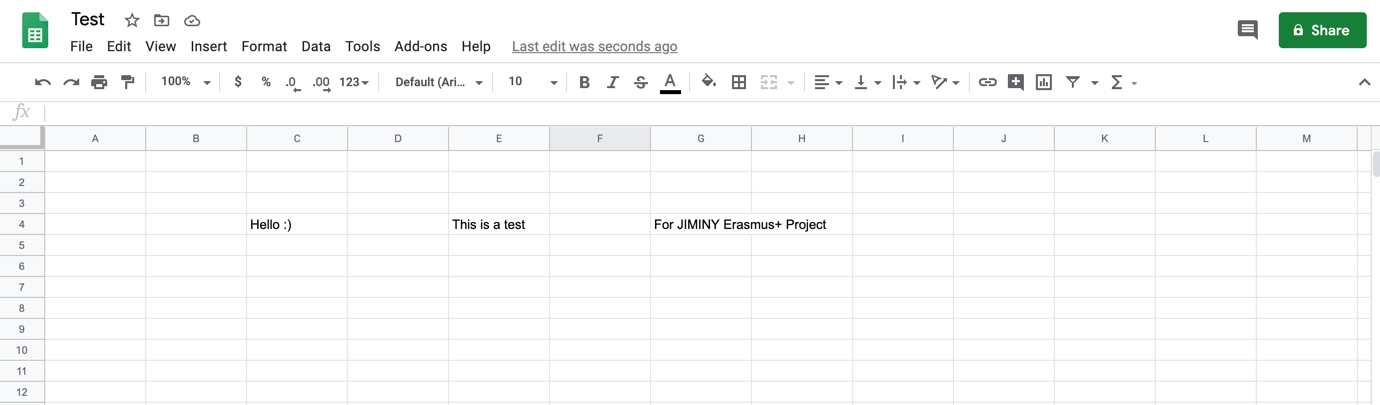 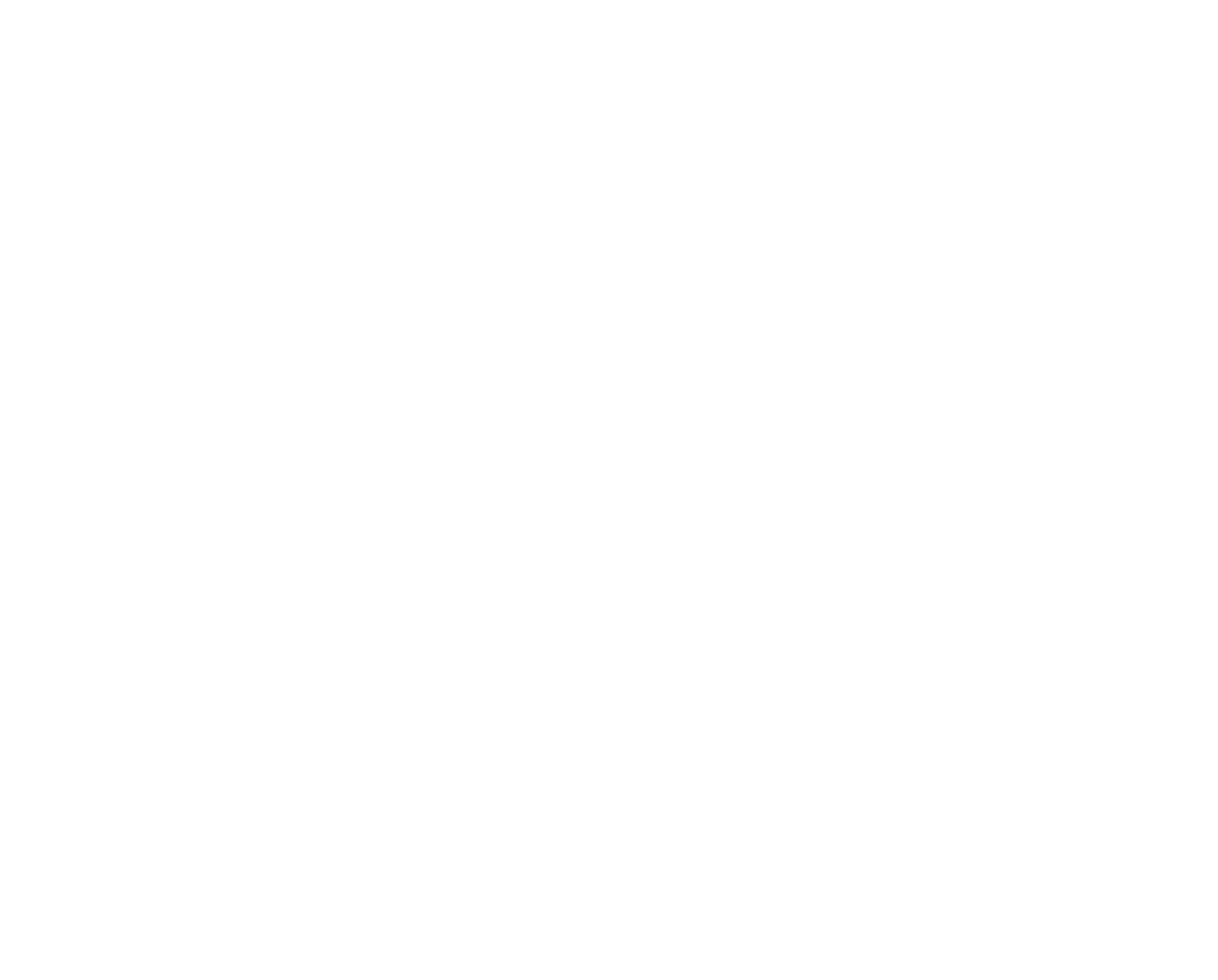 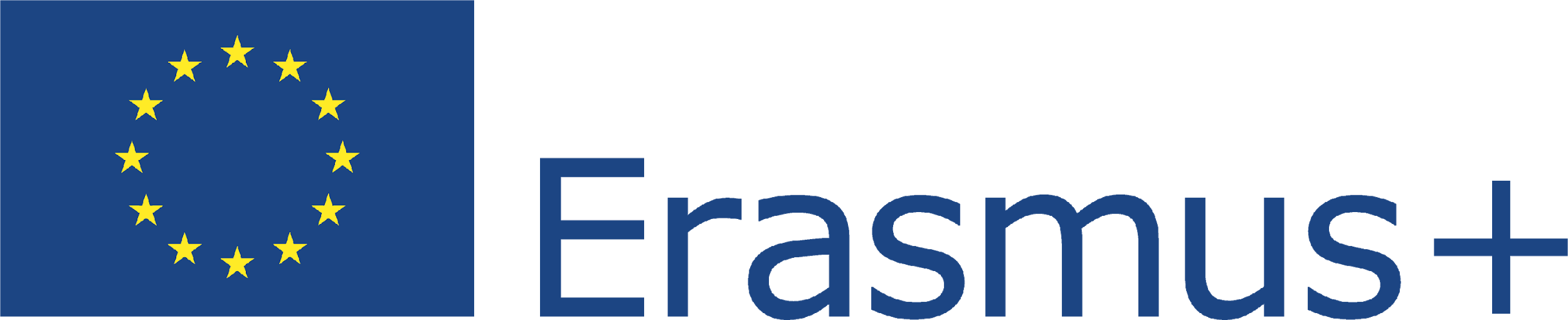 Questo progetto (2019-1-RO01-KA204-063136) è stato finanziato con il sostegno della Commissione europea. L'autore è il solo responsabile di questo documento e la Commissione declina ogni responsabilità sull'uso che potrà essere fatto delle informazioni in esso contenute.
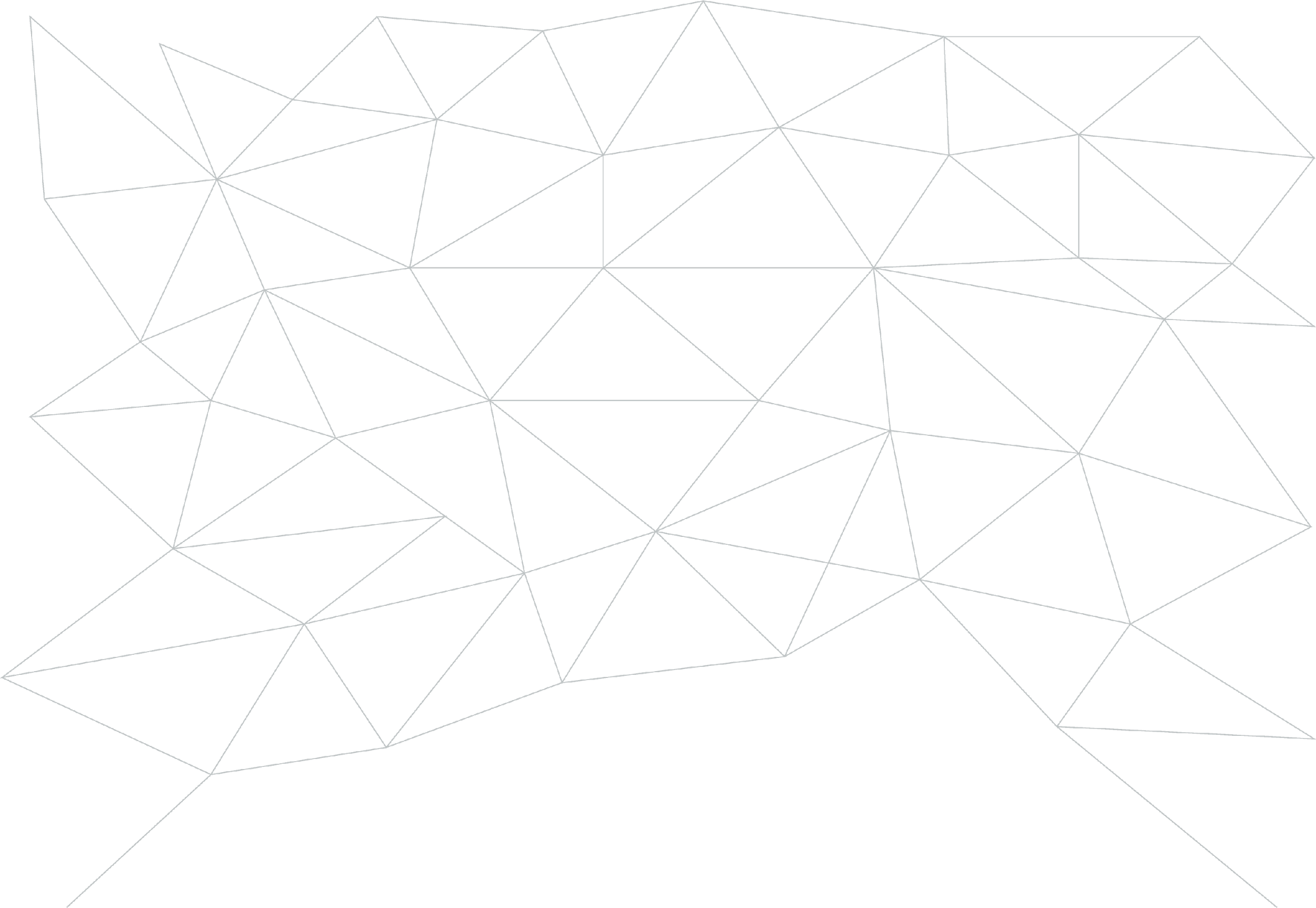 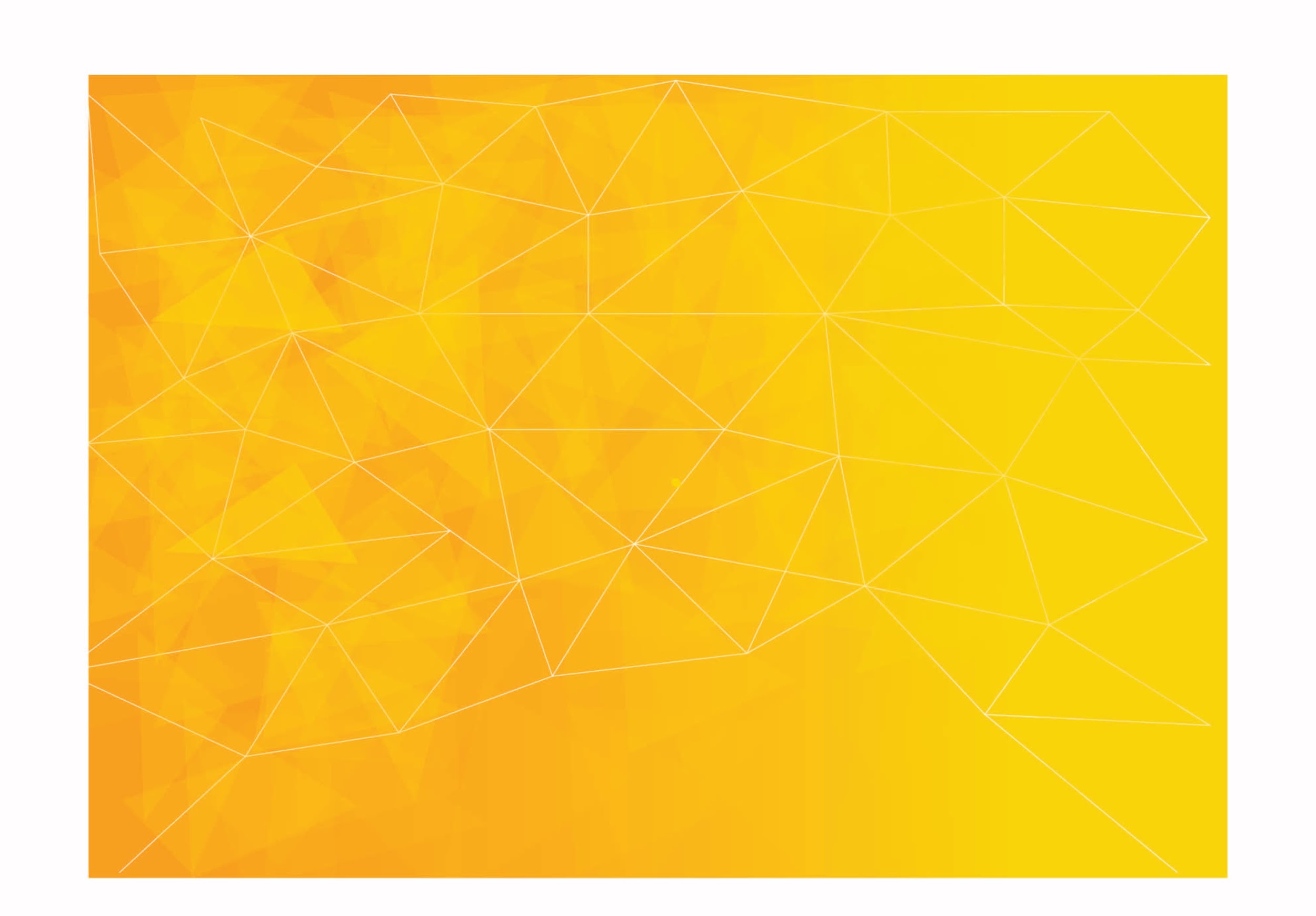 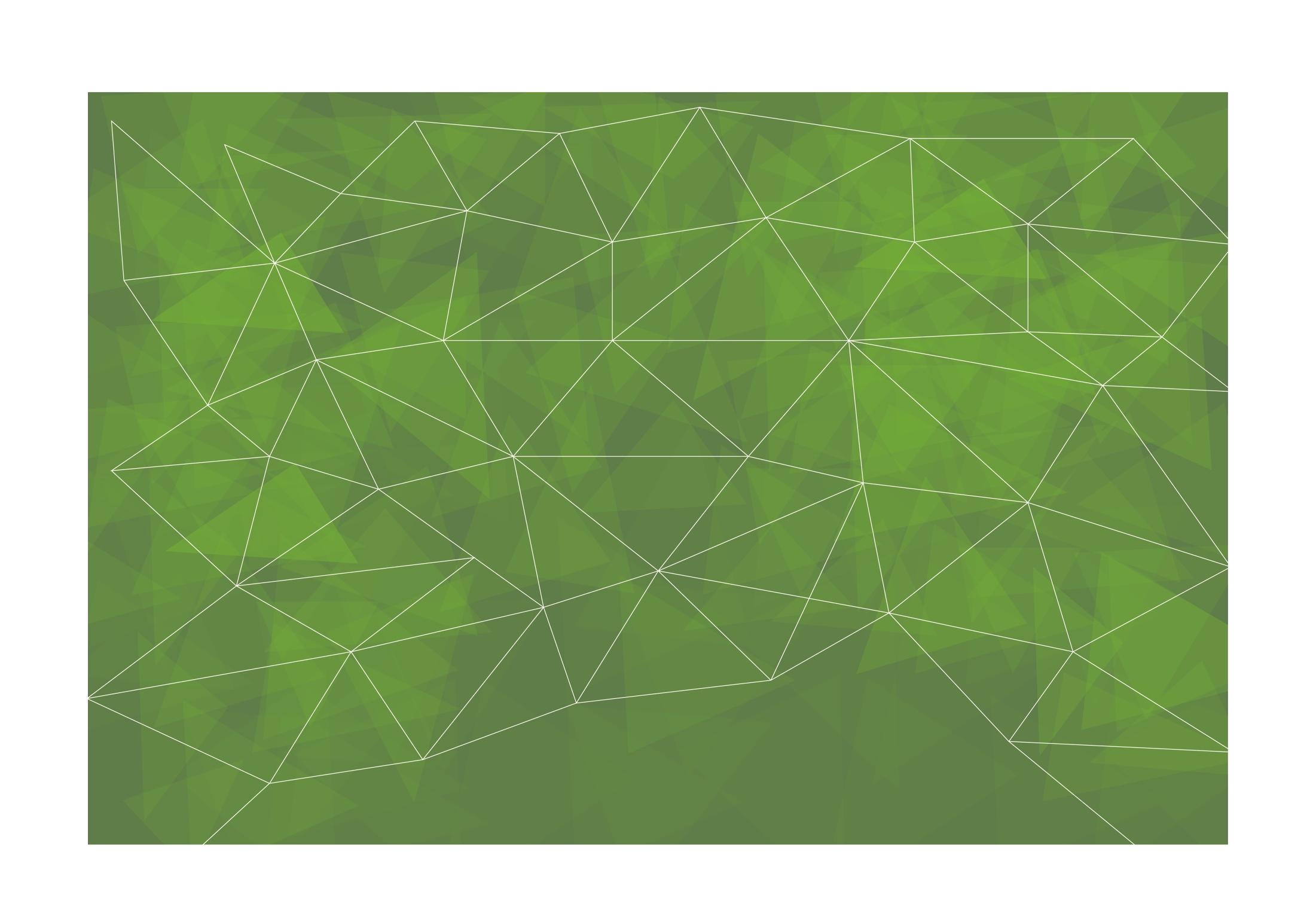 1.2. Piattaforme per teleconferenze
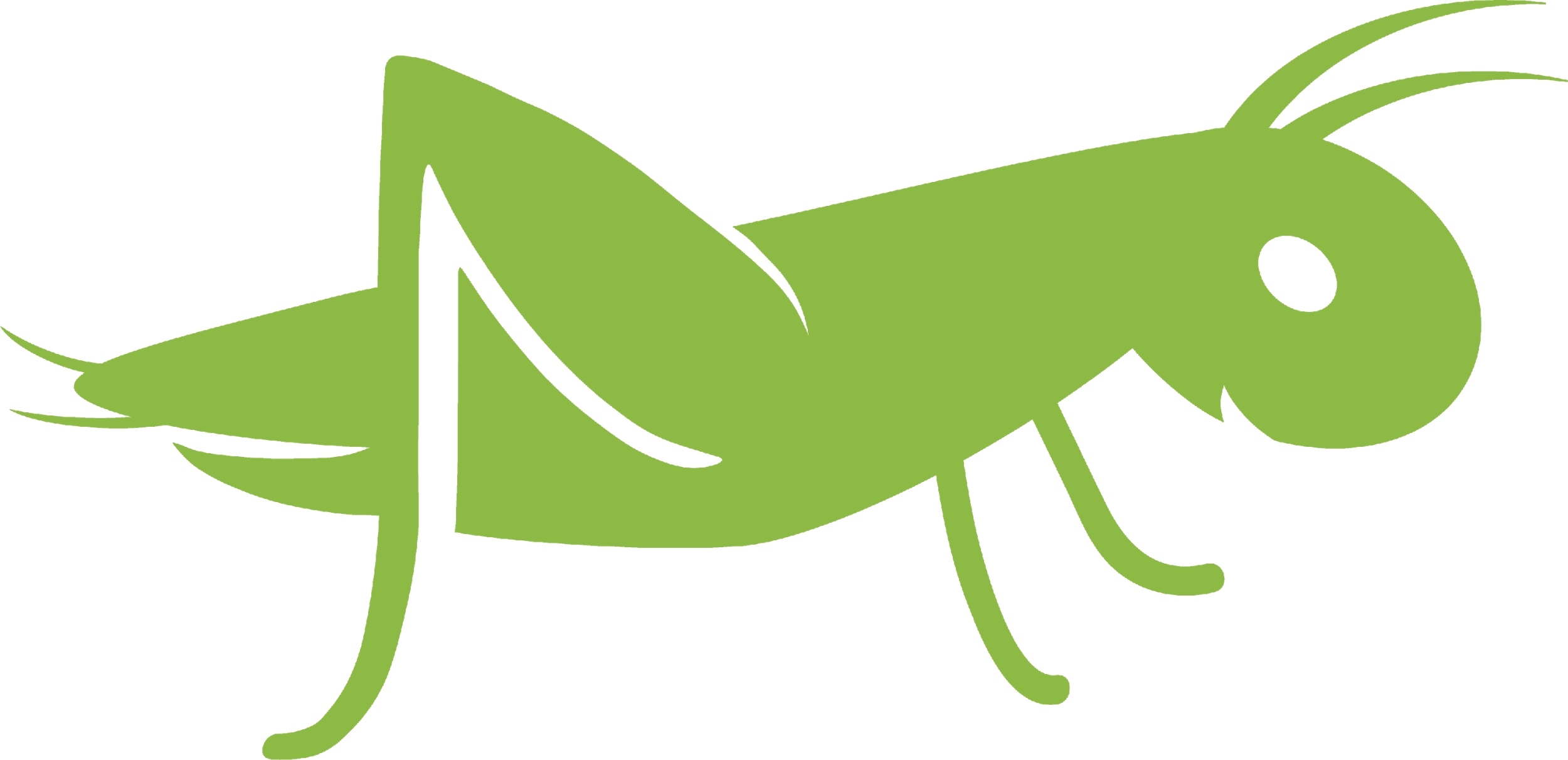 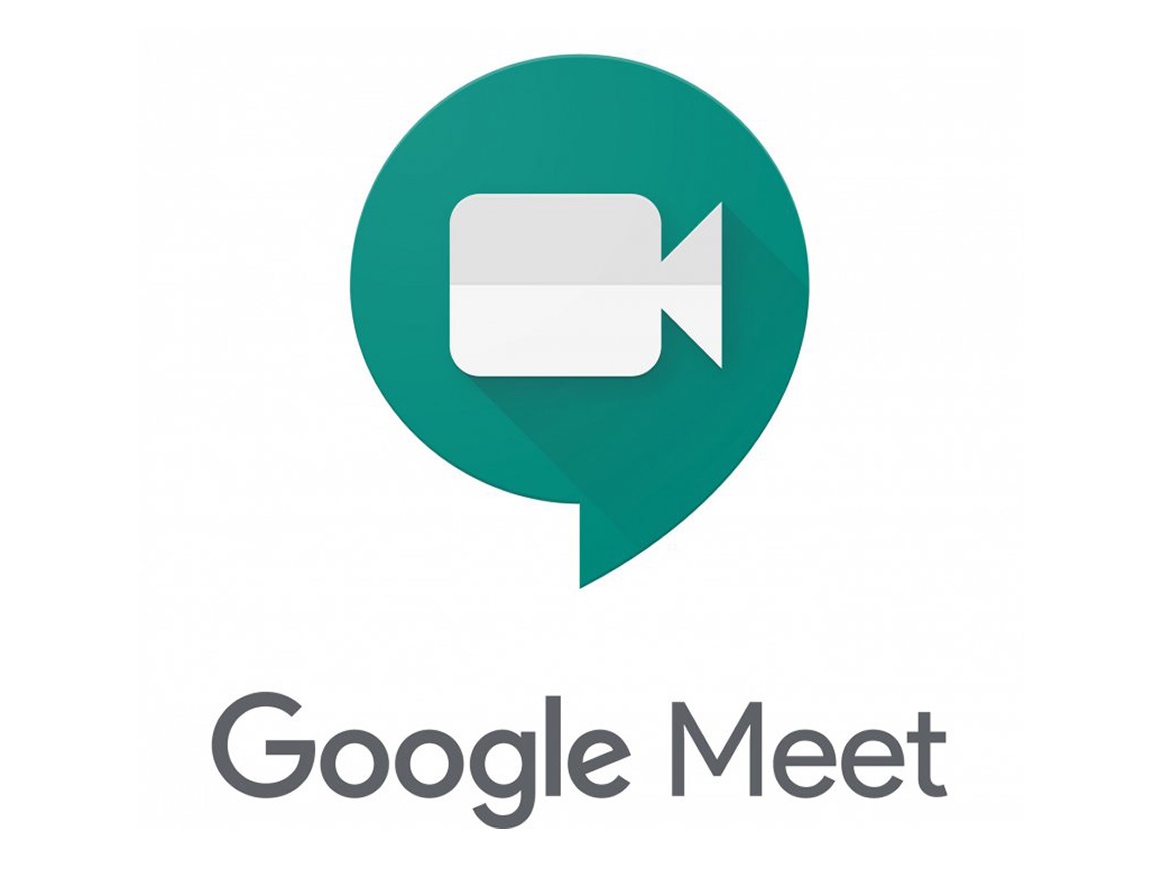 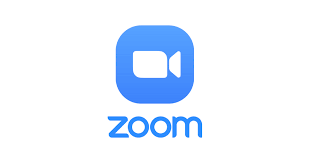 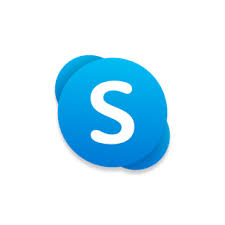 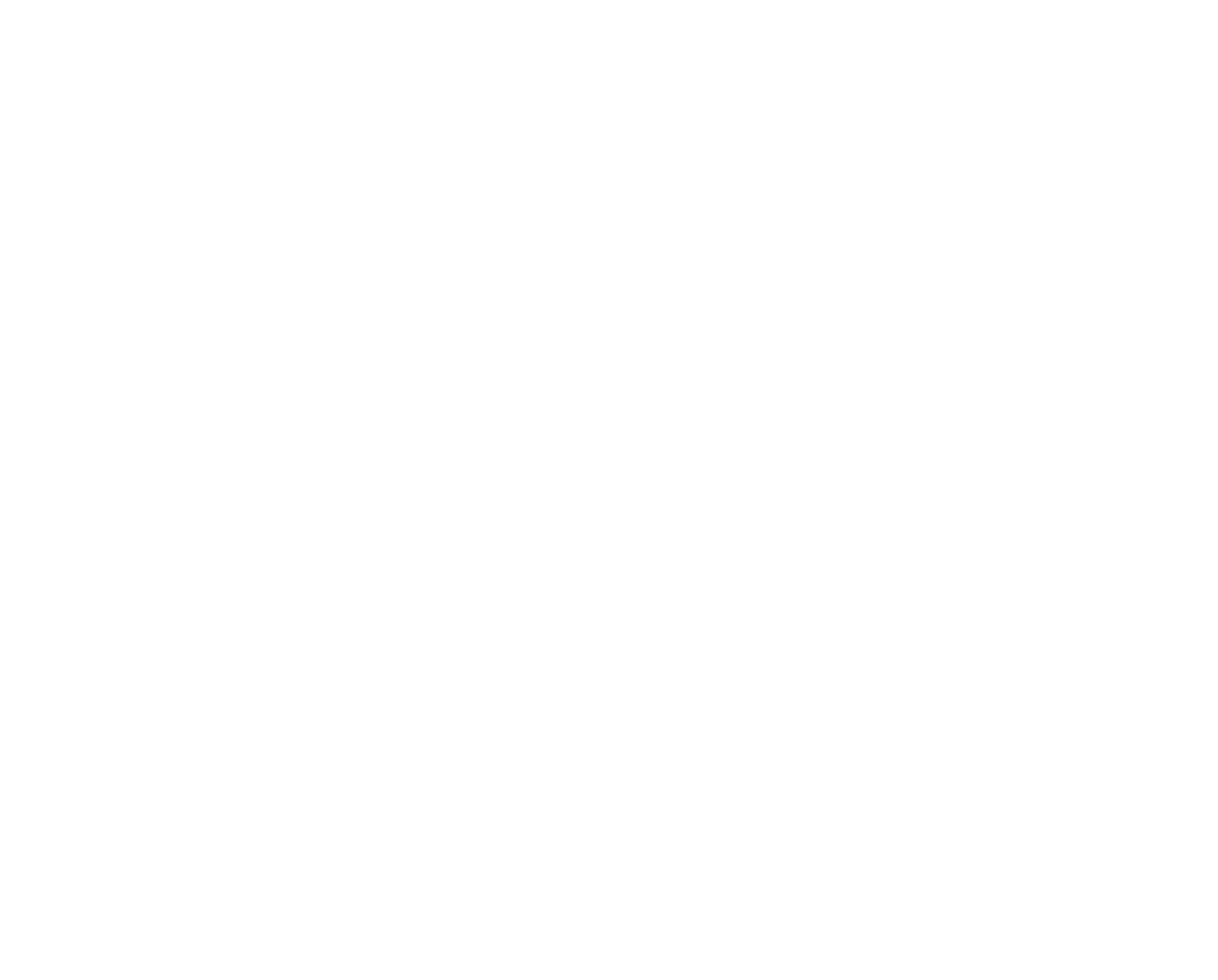 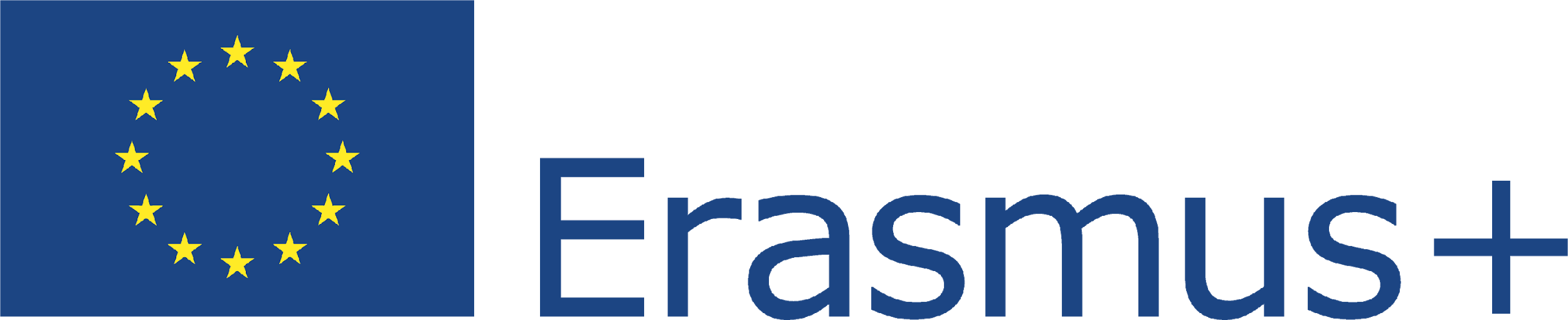 Questo progetto (2019-1-RO01-KA204-063136) è stato finanziato con il sostegno della Commissione europea. L'autore è il solo responsabile di questo documento e la Commissione declina ogni responsabilità sull'uso che potrà essere fatto delle informazioni in esso contenute.
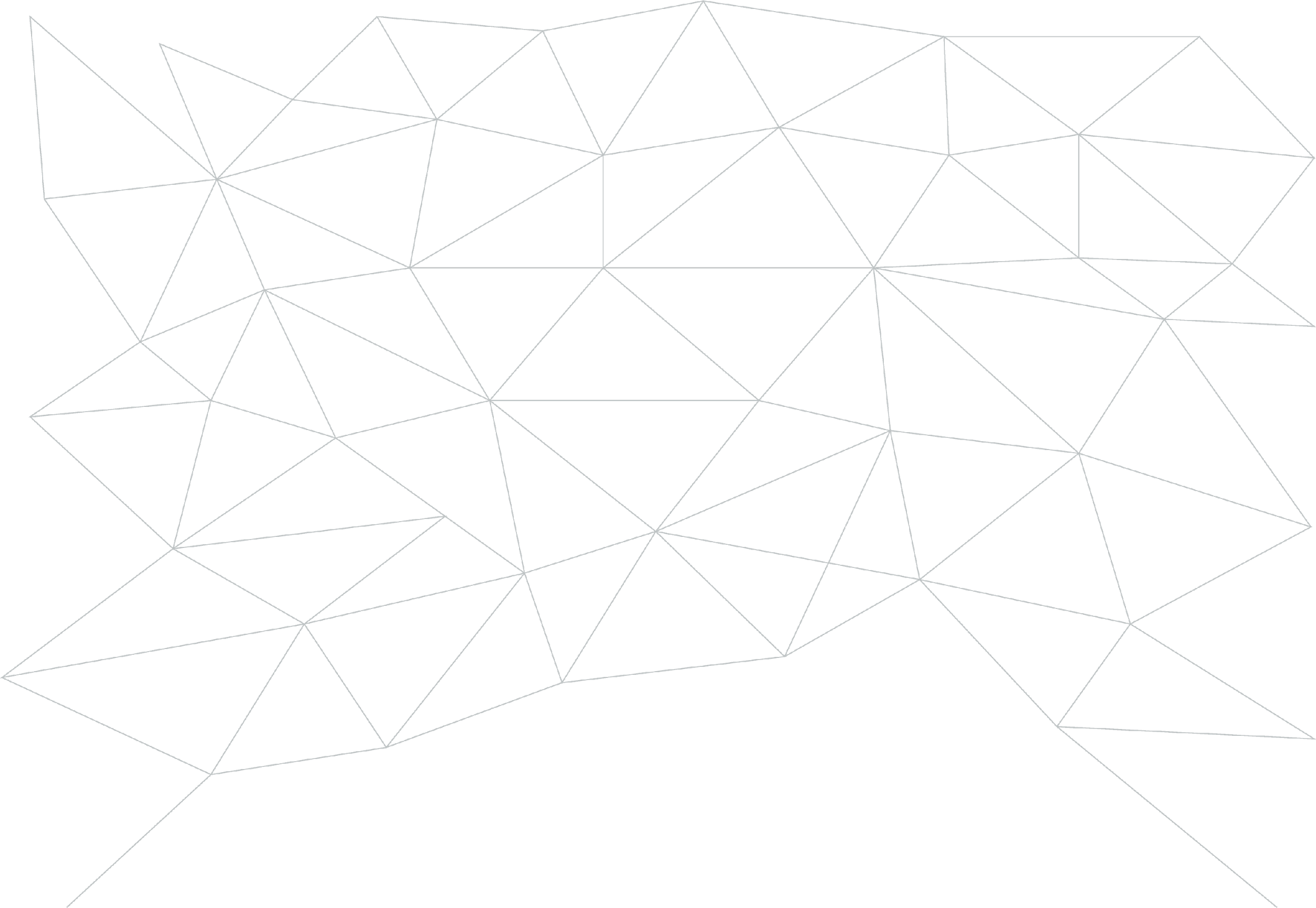 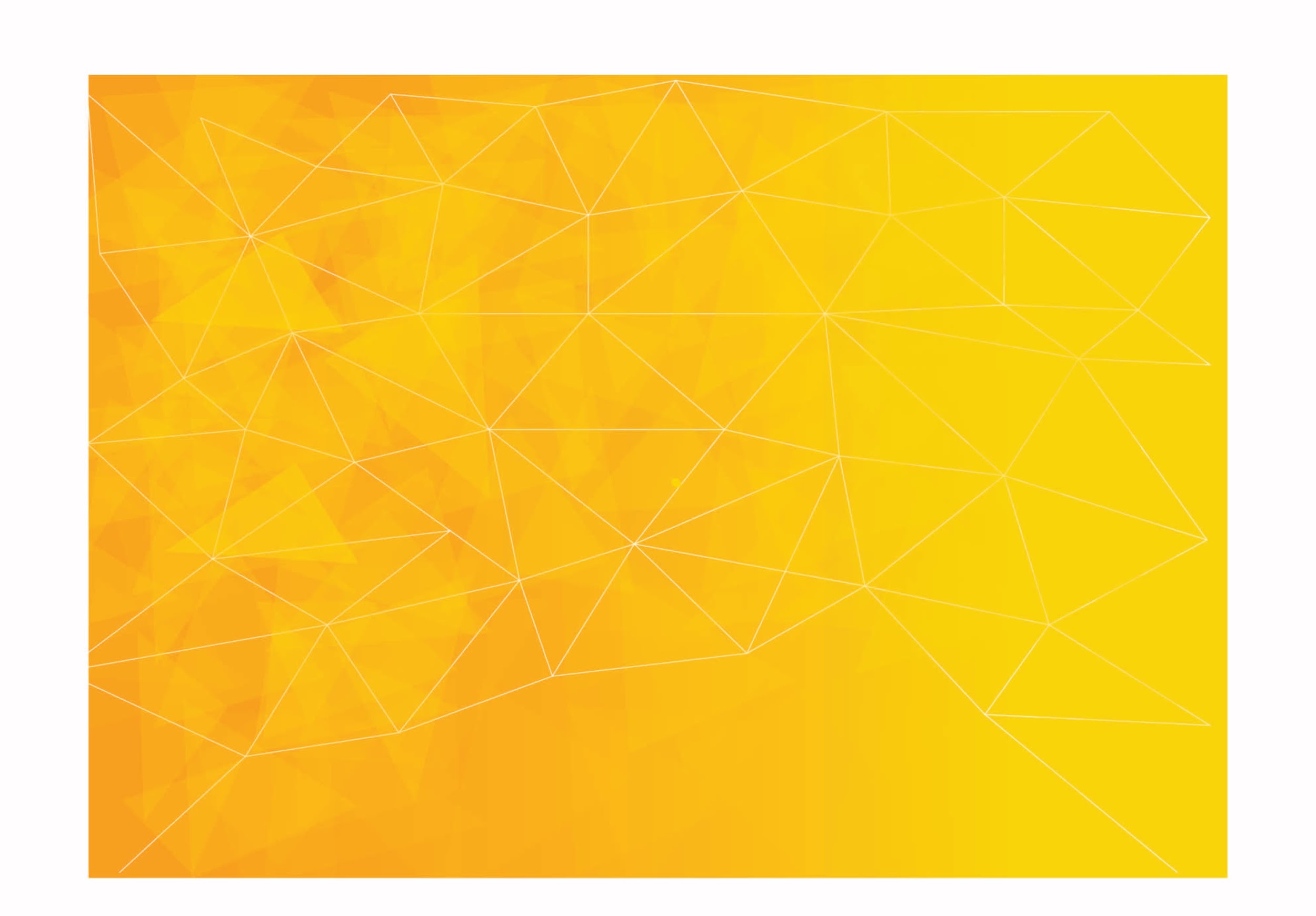 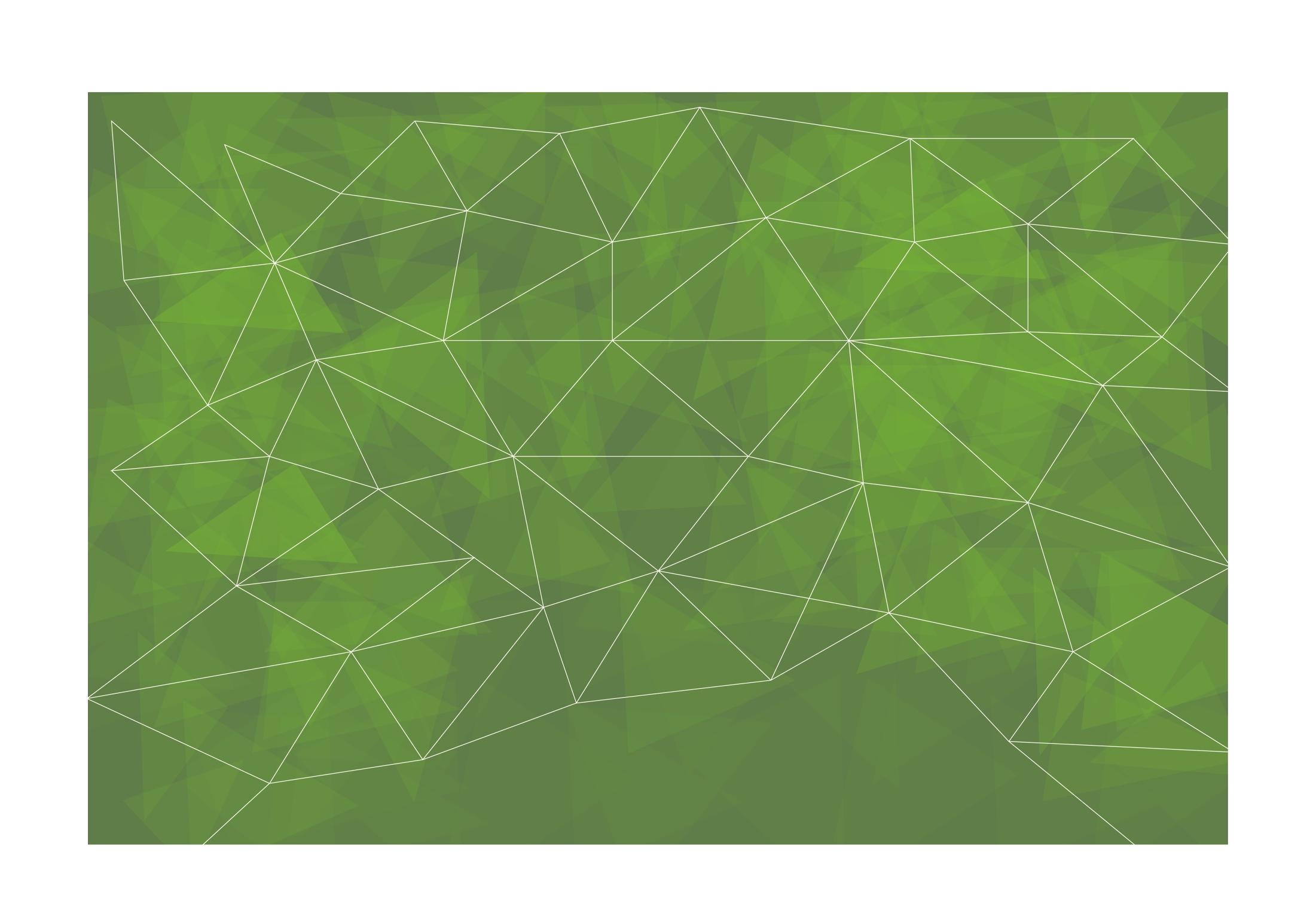 1.3. Contenuti Multimediali
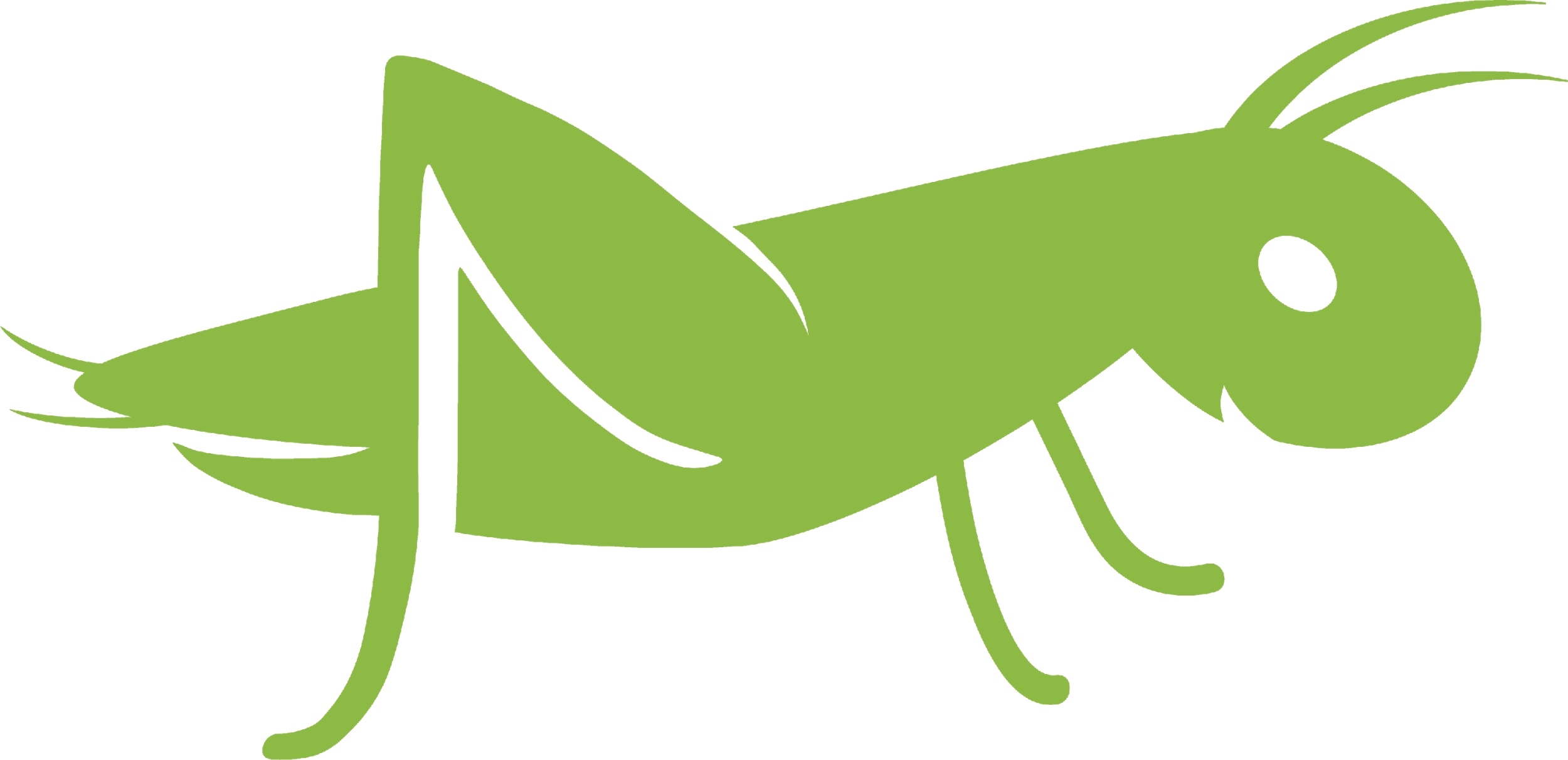 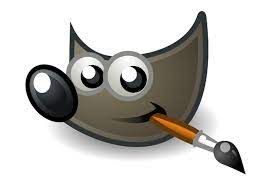 GIMP
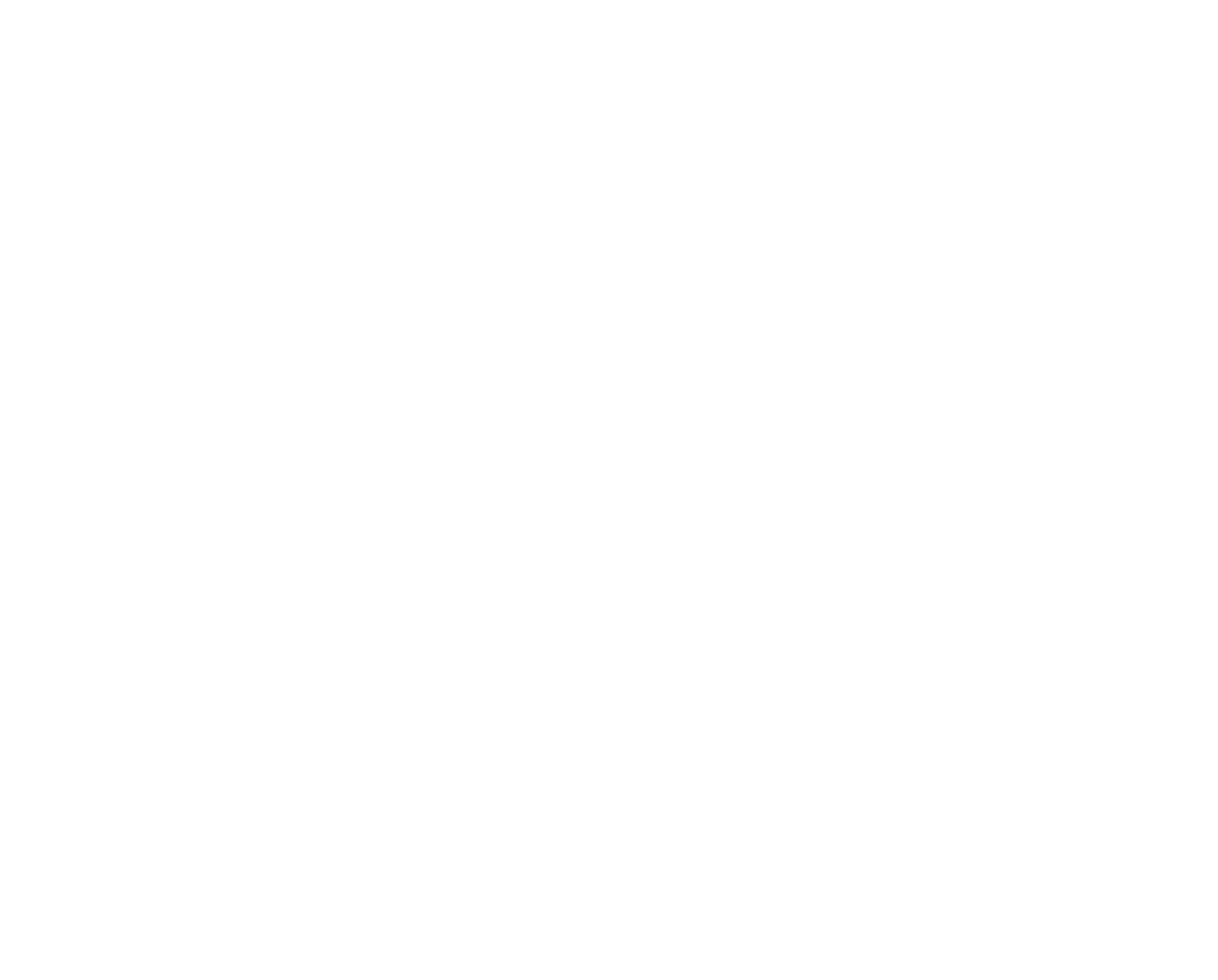 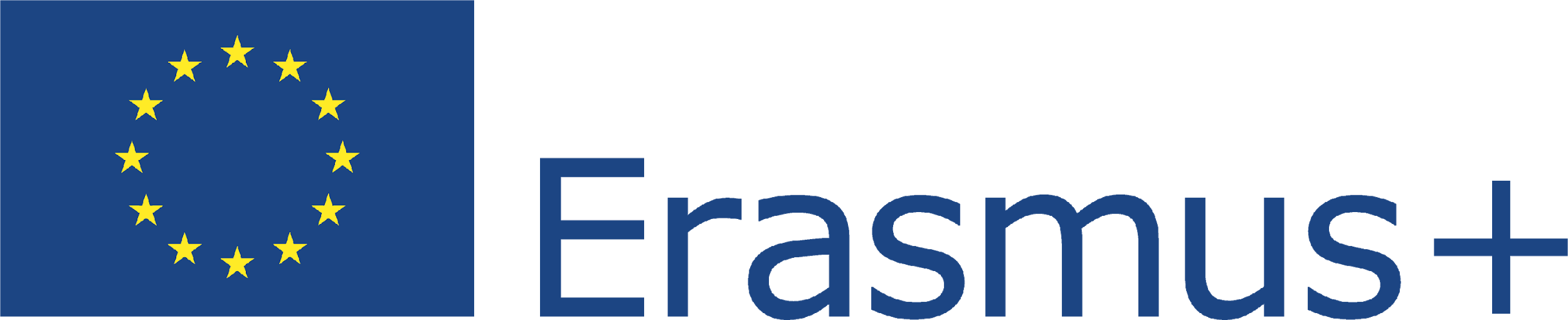 Questo progetto (2019-1-RO01-KA204-063136) è stato finanziato con il sostegno della Commissione europea. L'autore è il solo responsabile di questo documento e la Commissione declina ogni responsabilità sull'uso che potrà essere fatto delle informazioni in esso contenute.
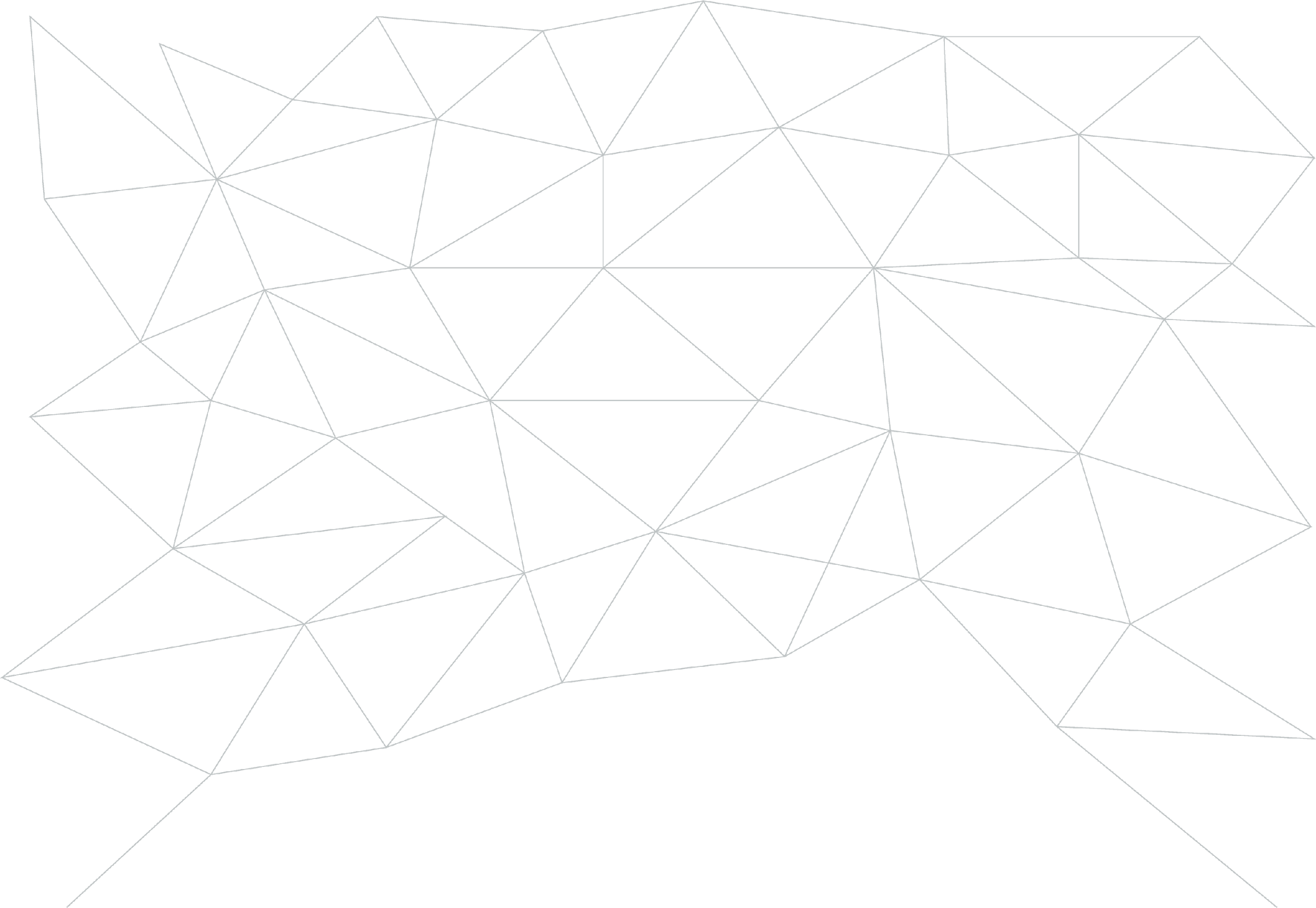 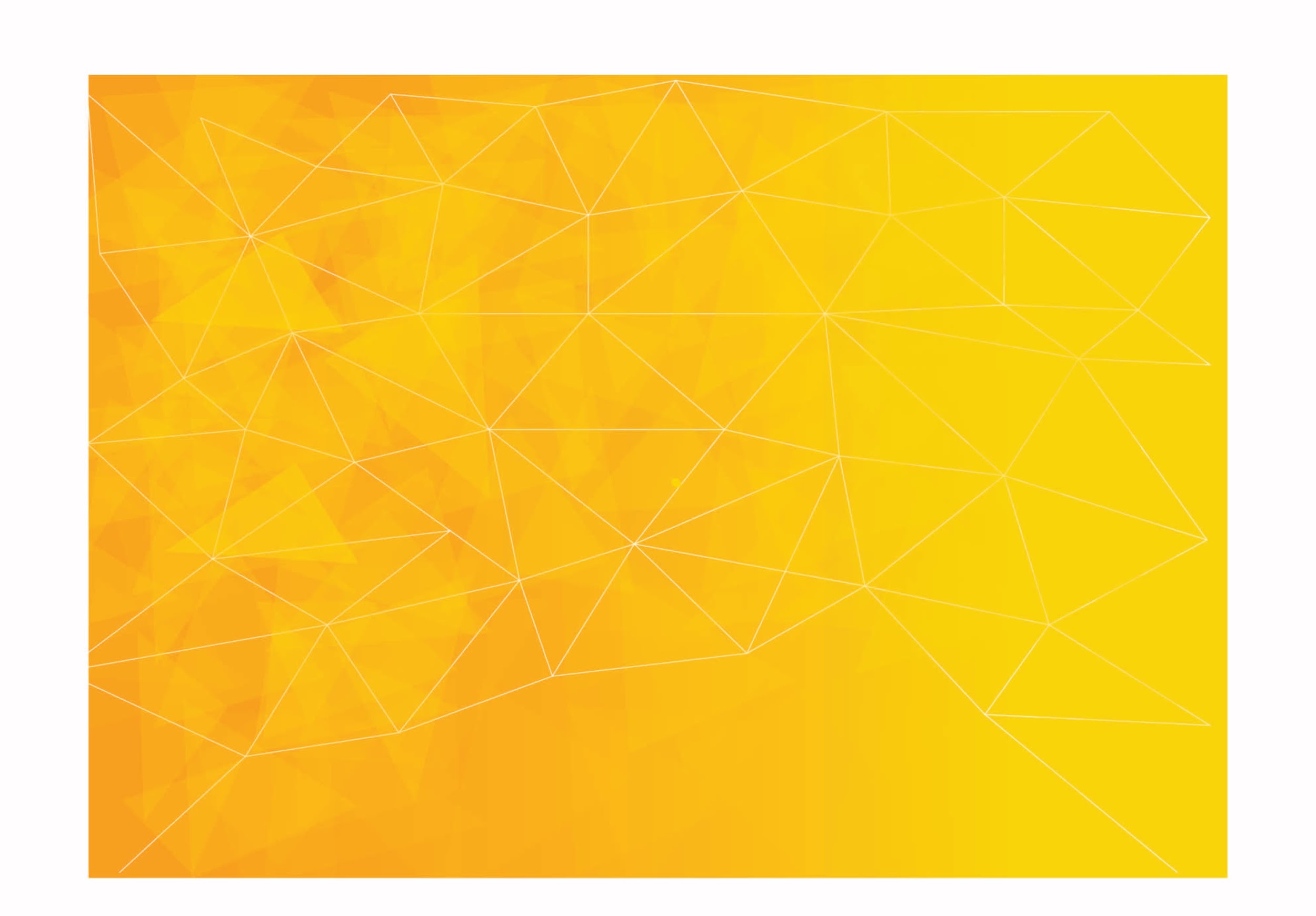 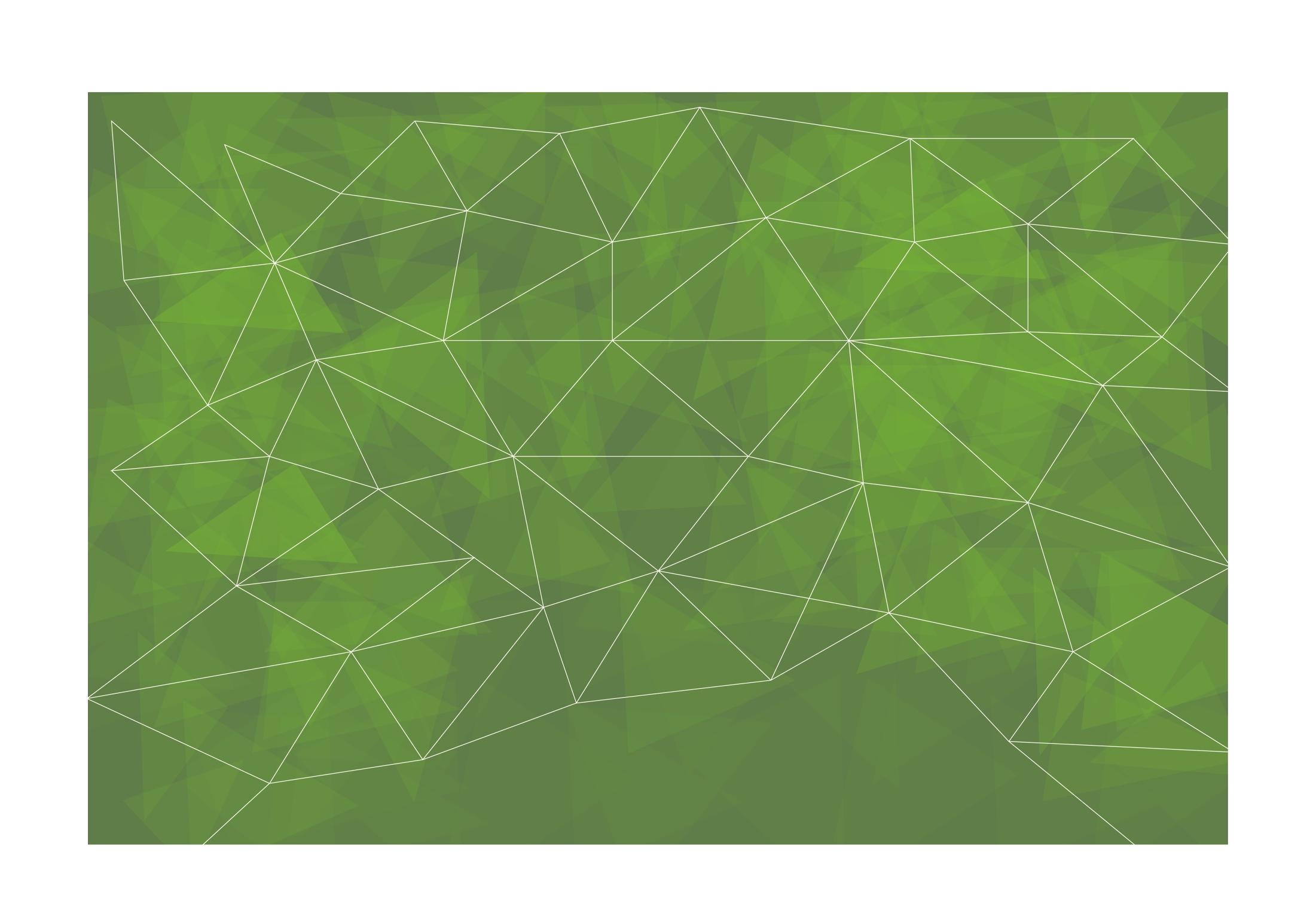 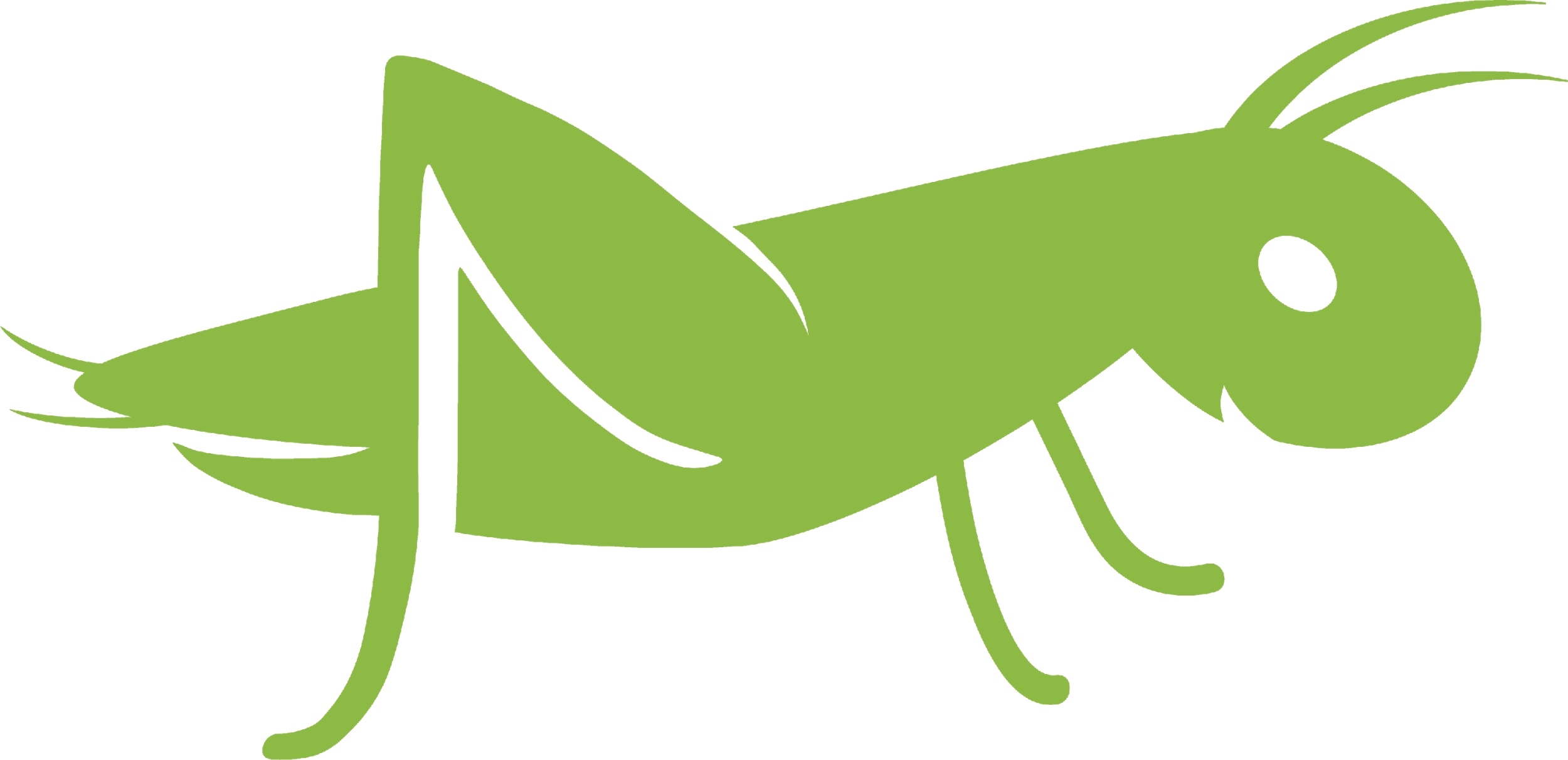 3
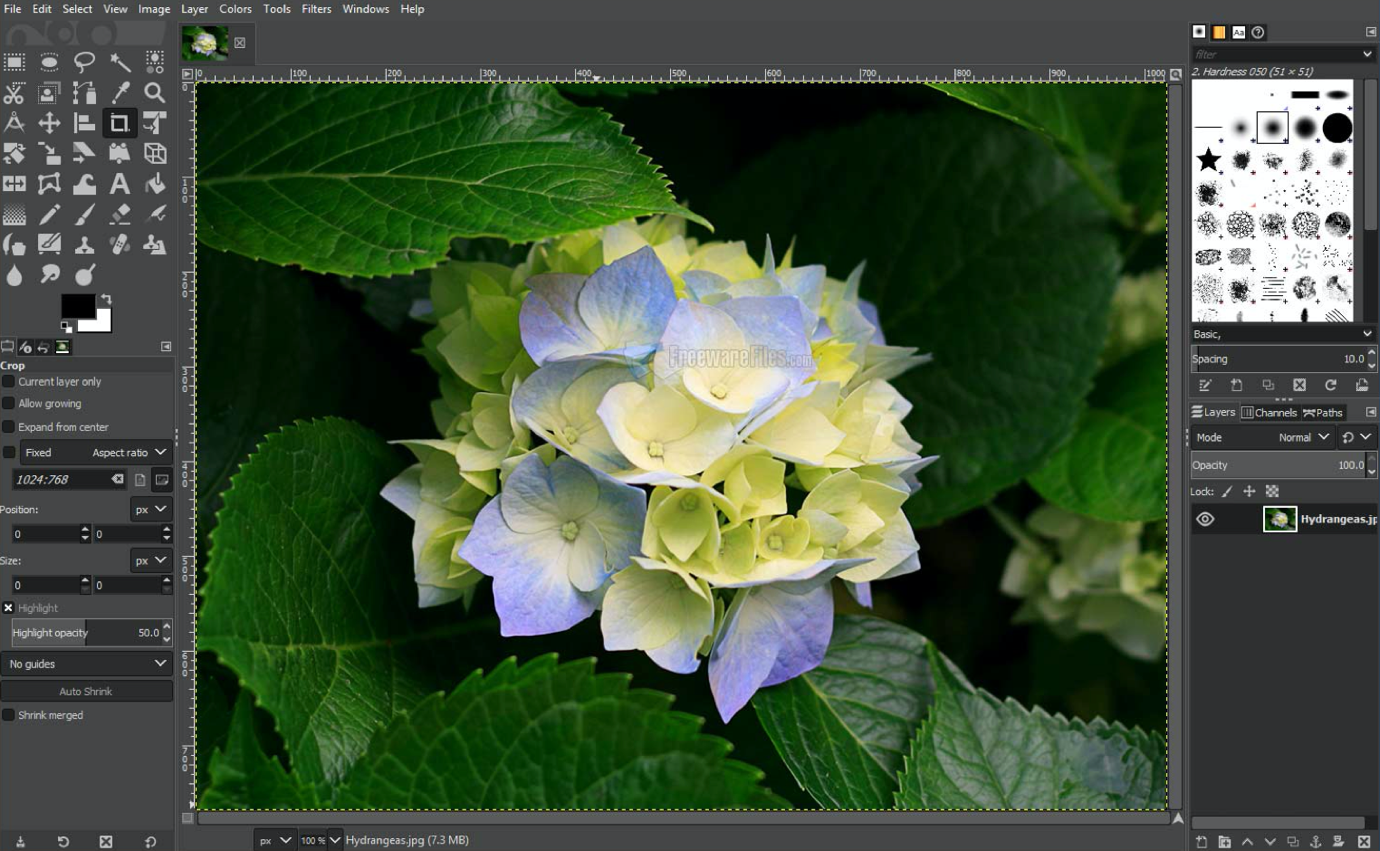 1
2
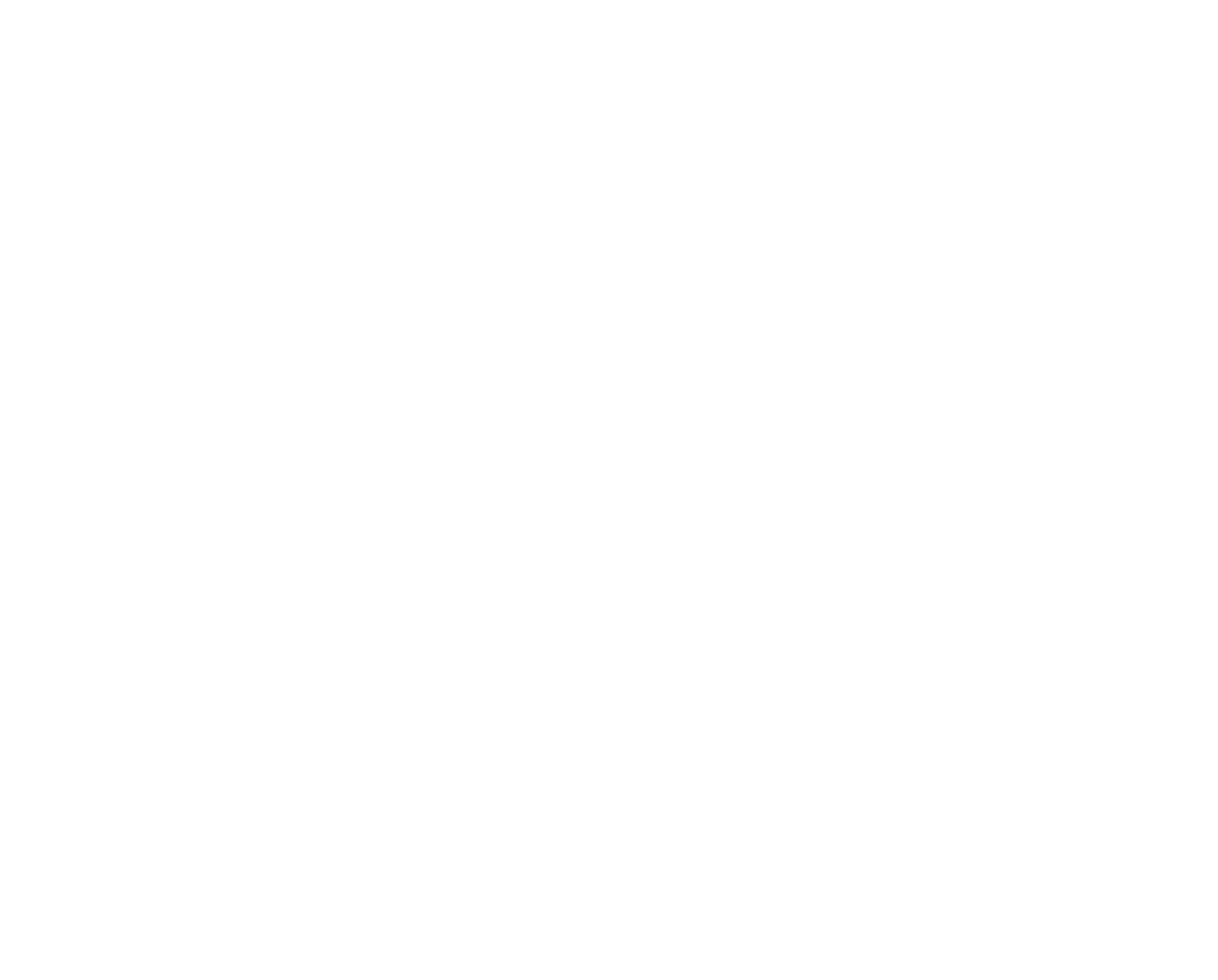 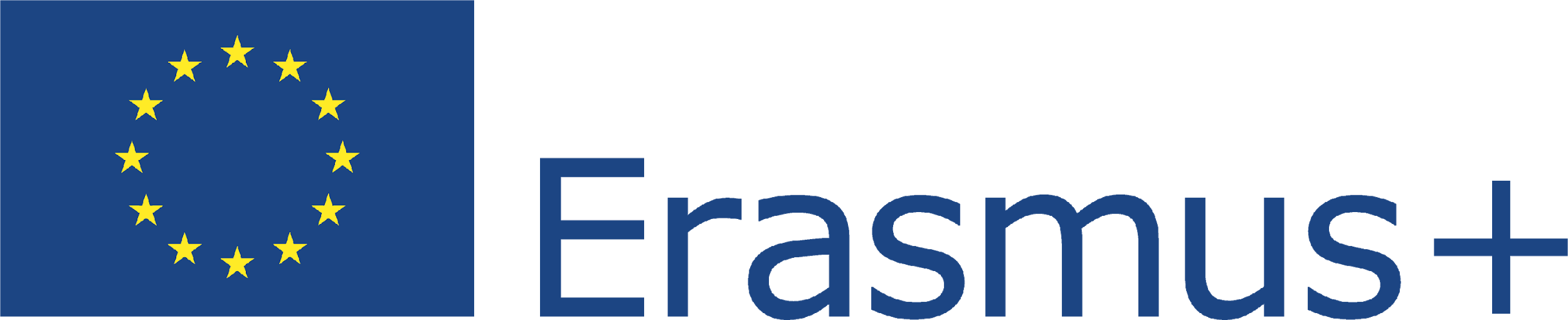 Questo progetto (2019-1-RO01-KA204-063136) è stato finanziato con il sostegno della Commissione europea. L'autore è il solo responsabile di questo documento e la Commissione declina ogni responsabilità sull'uso che potrà essere fatto delle informazioni in esso contenute.
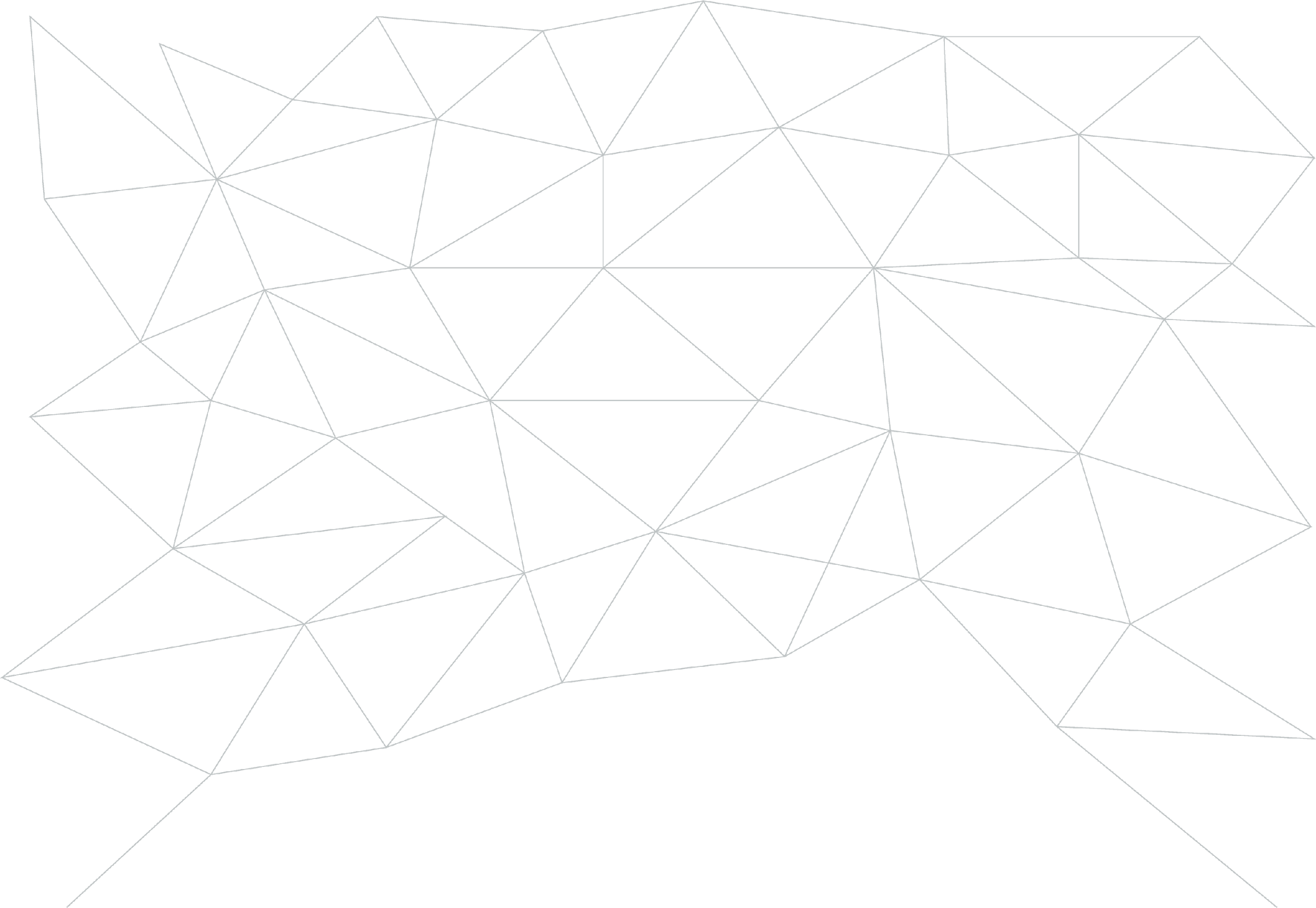 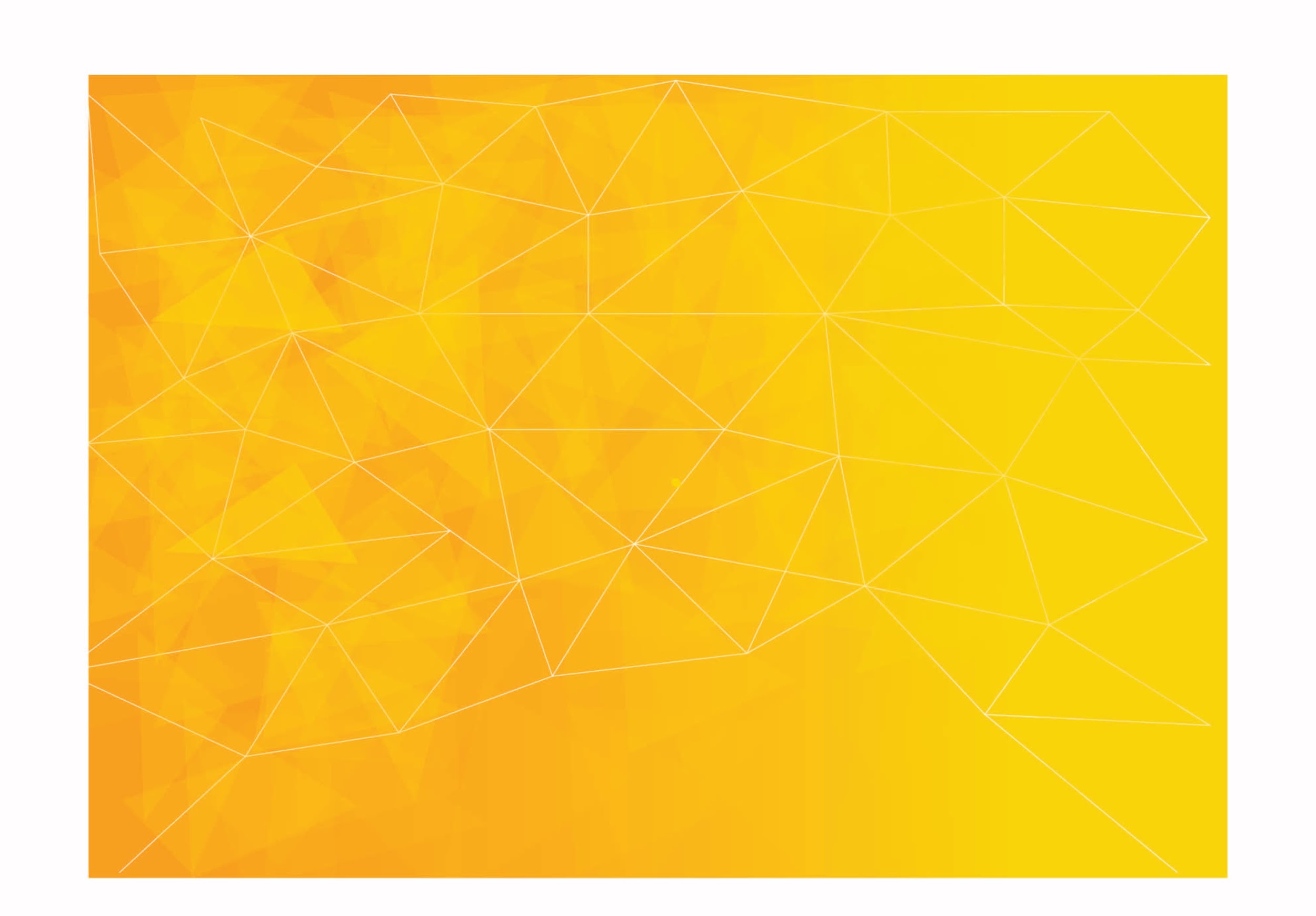 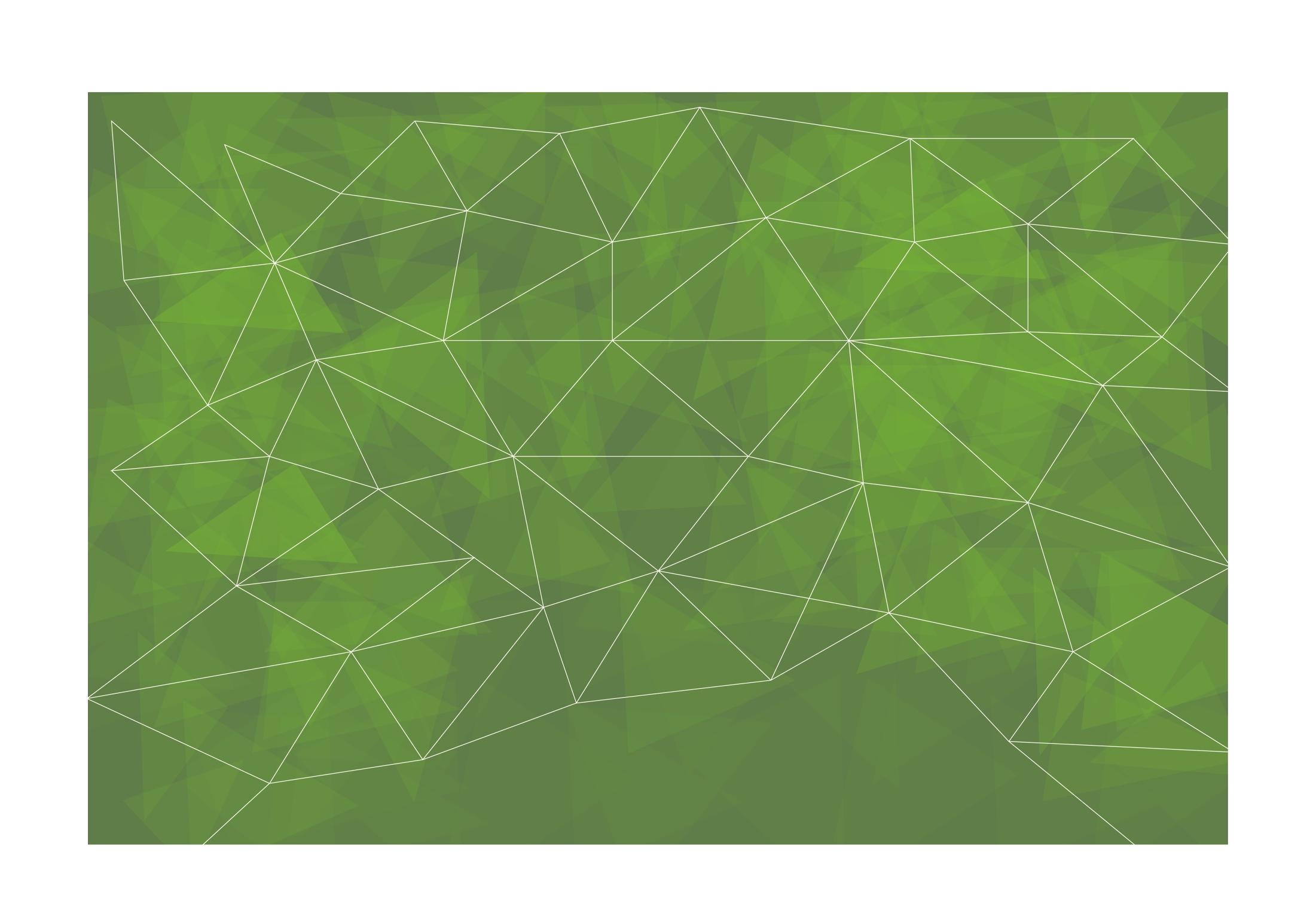 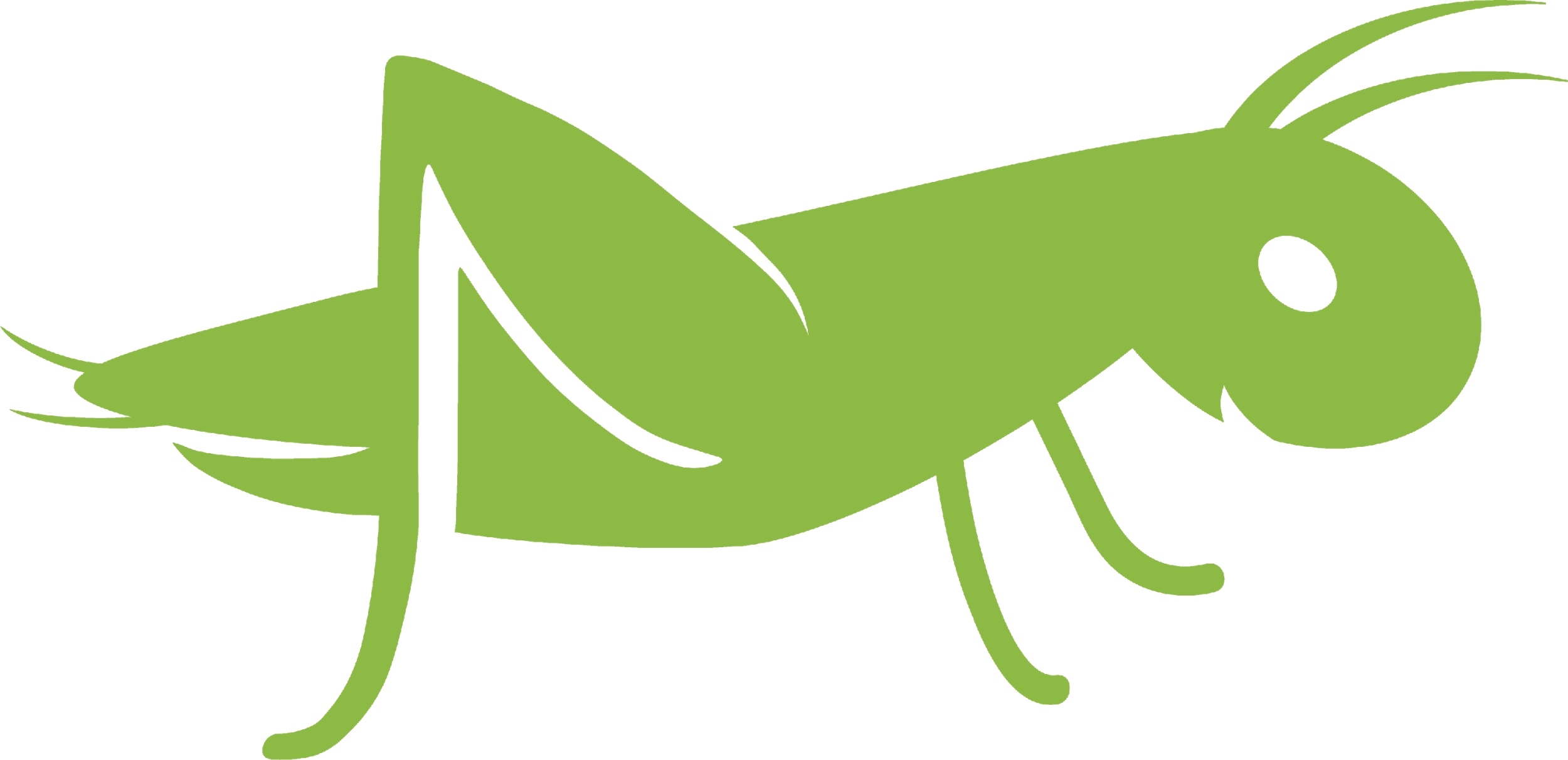 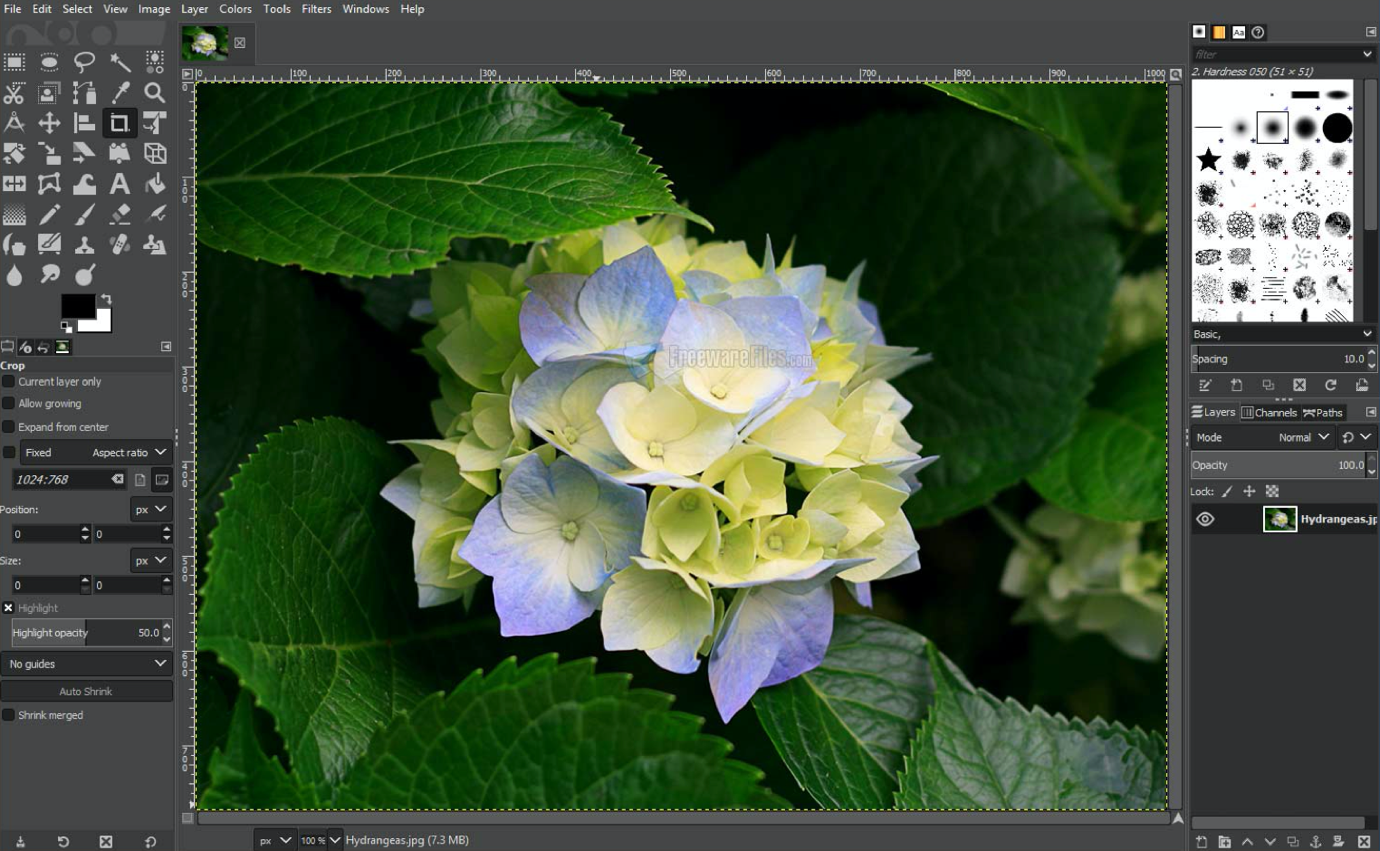 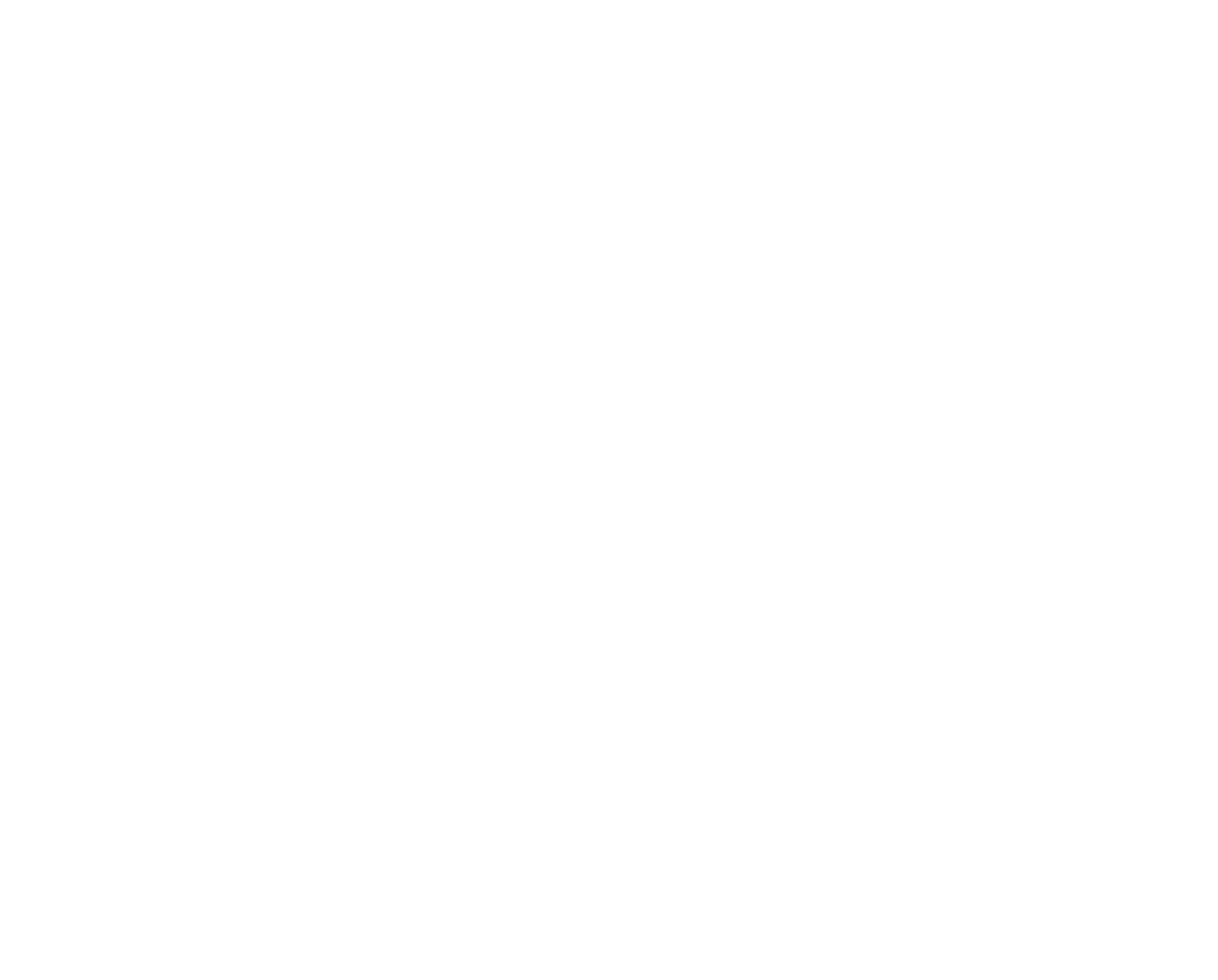 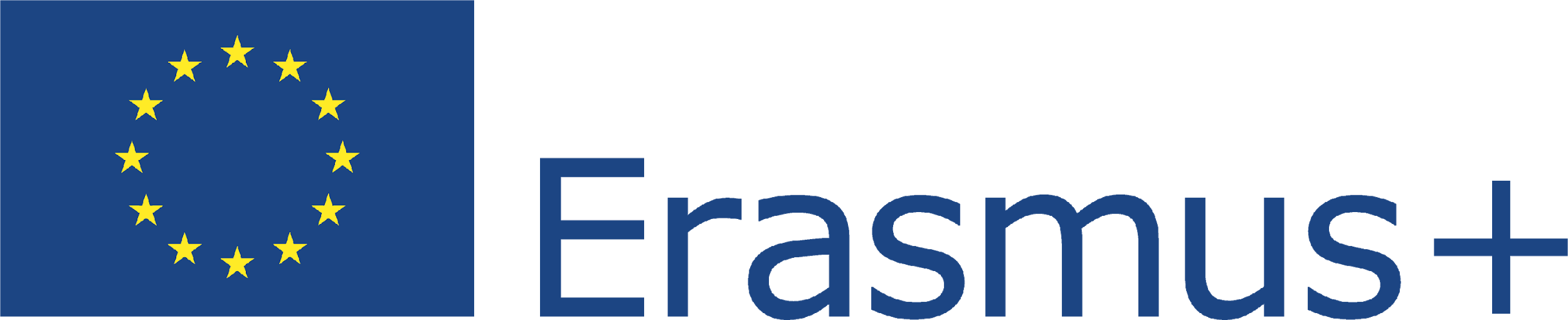 Questo progetto (2019-1-RO01-KA204-063136) è stato finanziato con il sostegno della Commissione europea. L'autore è il solo responsabile di questo documento e la Commissione declina ogni responsabilità sull'uso che potrà essere fatto delle informazioni in esso contenute.
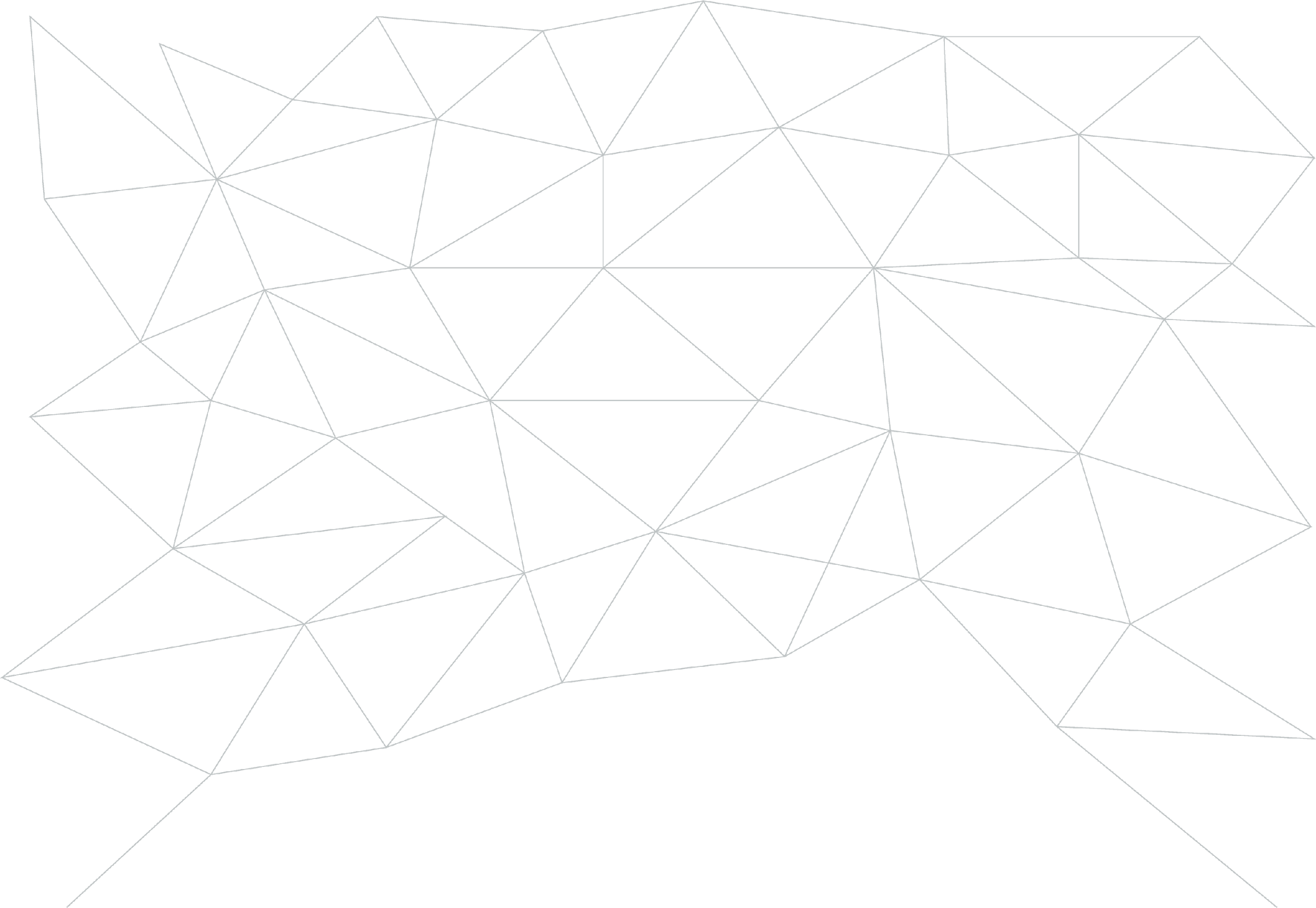 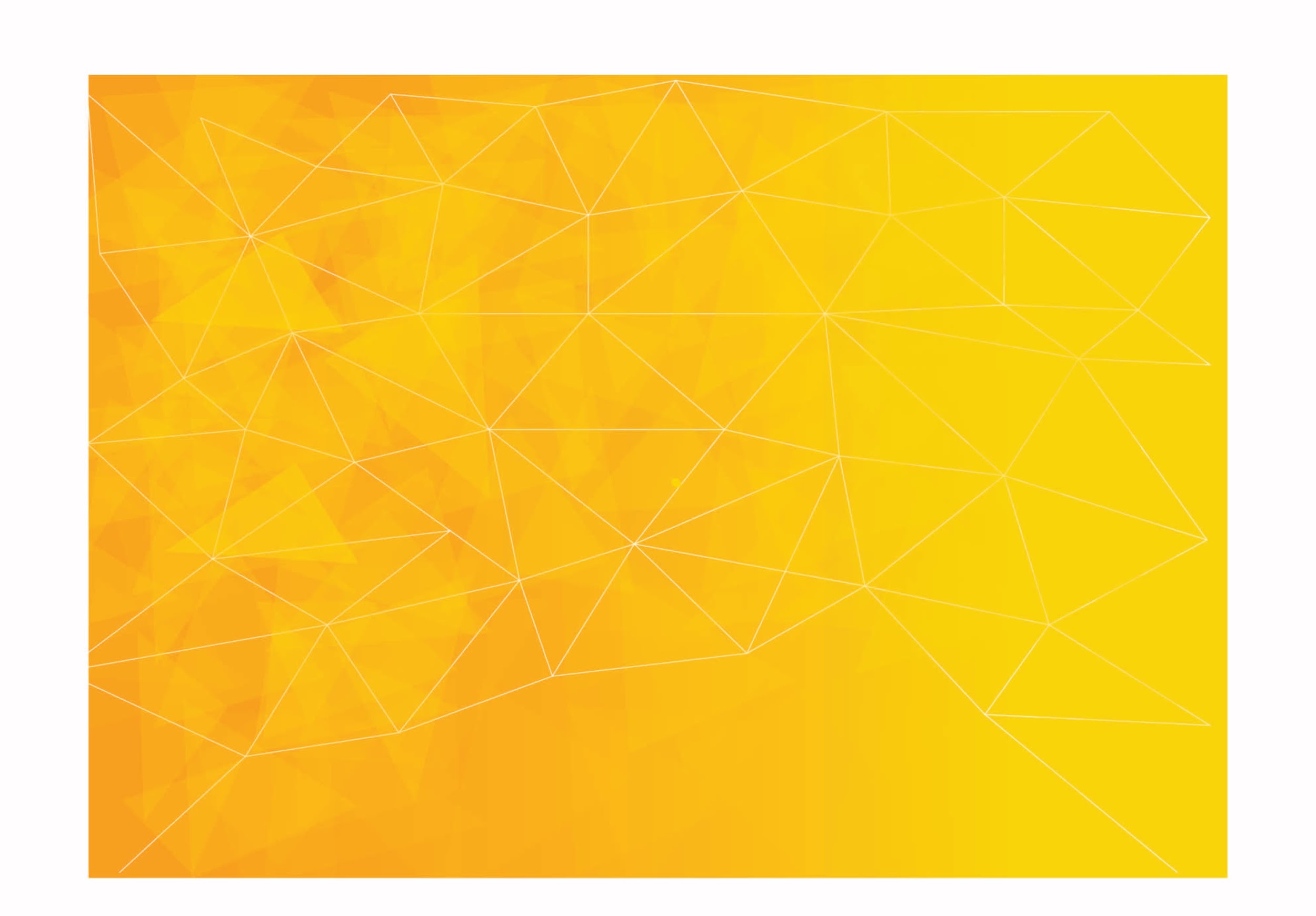 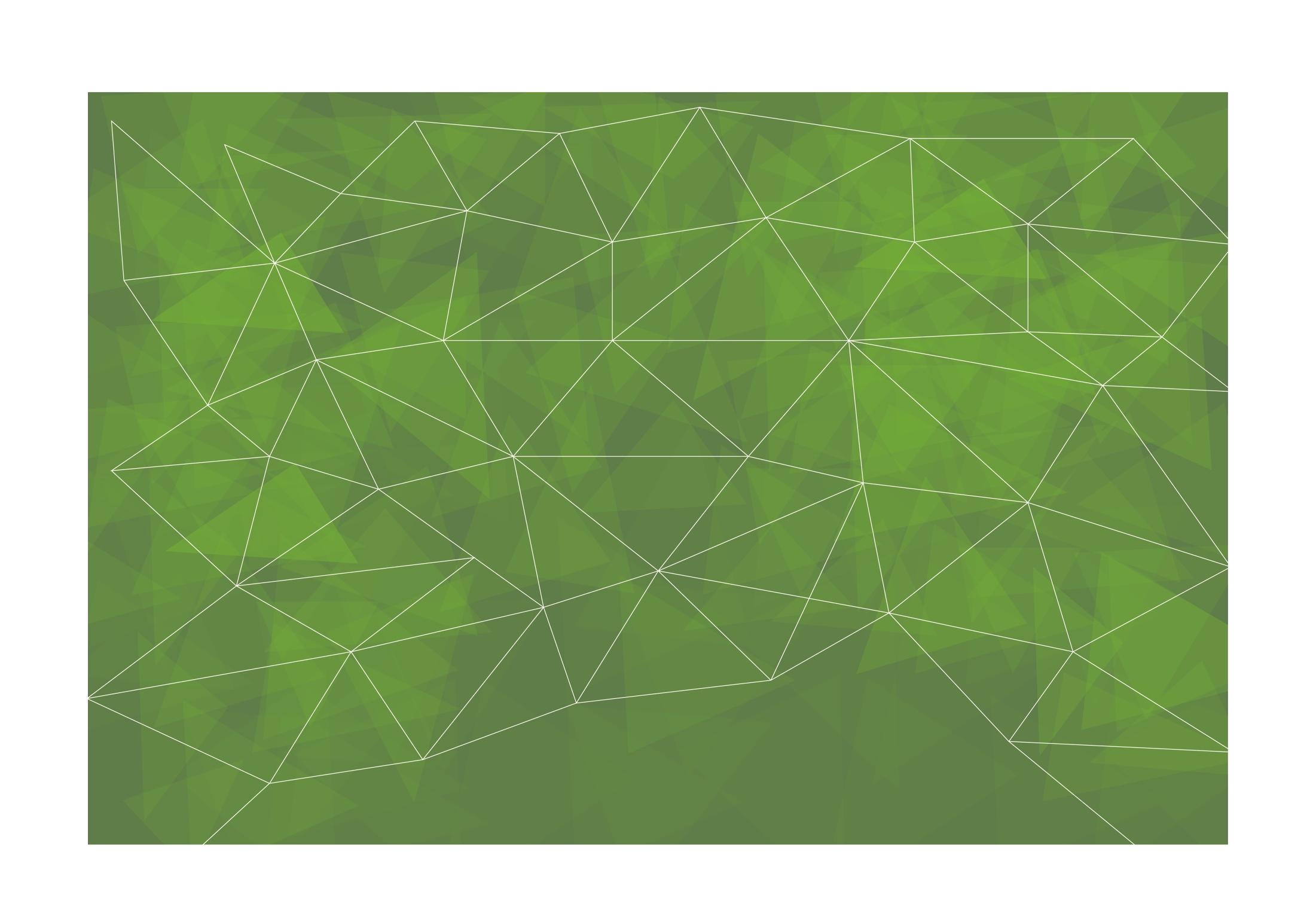 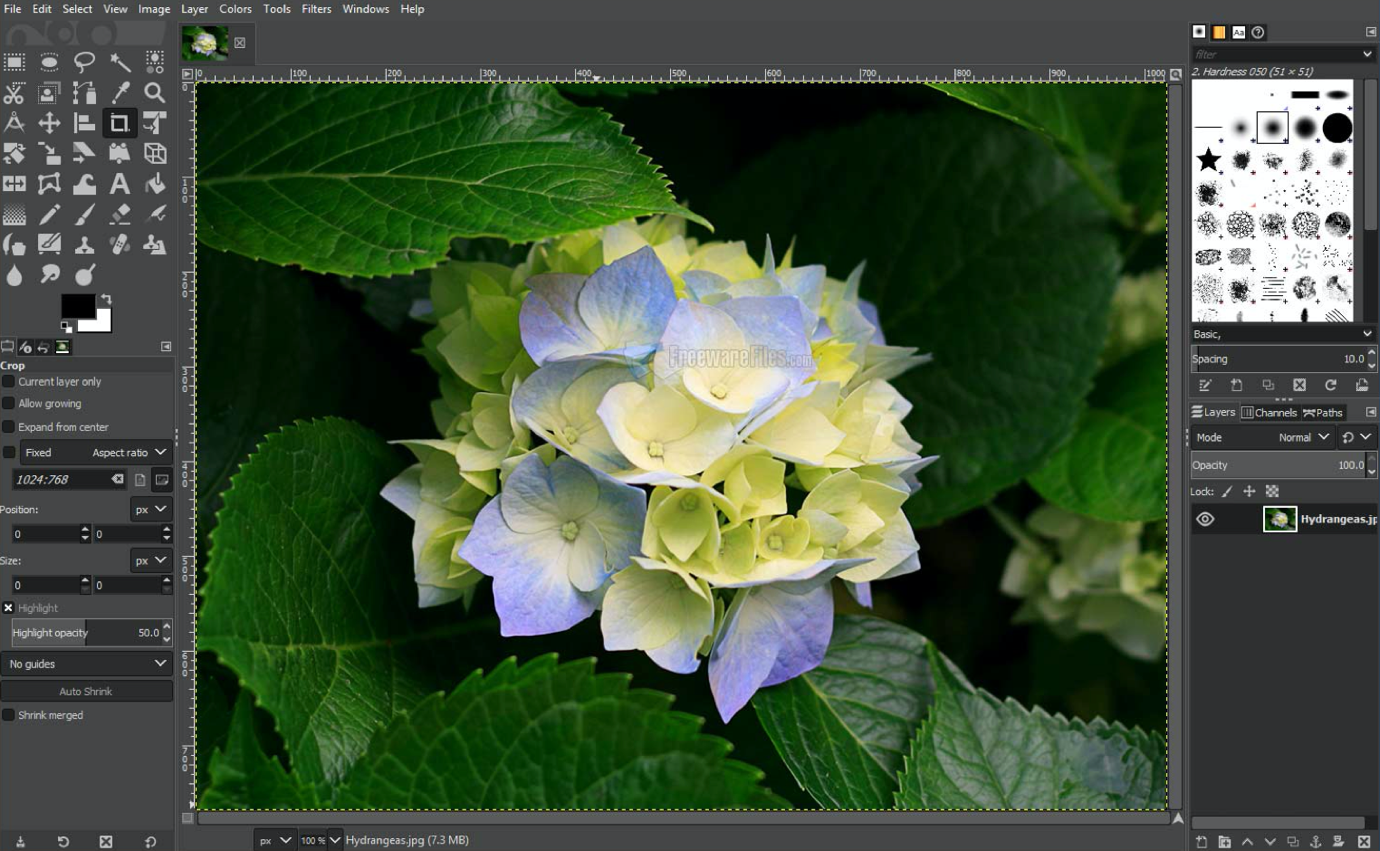 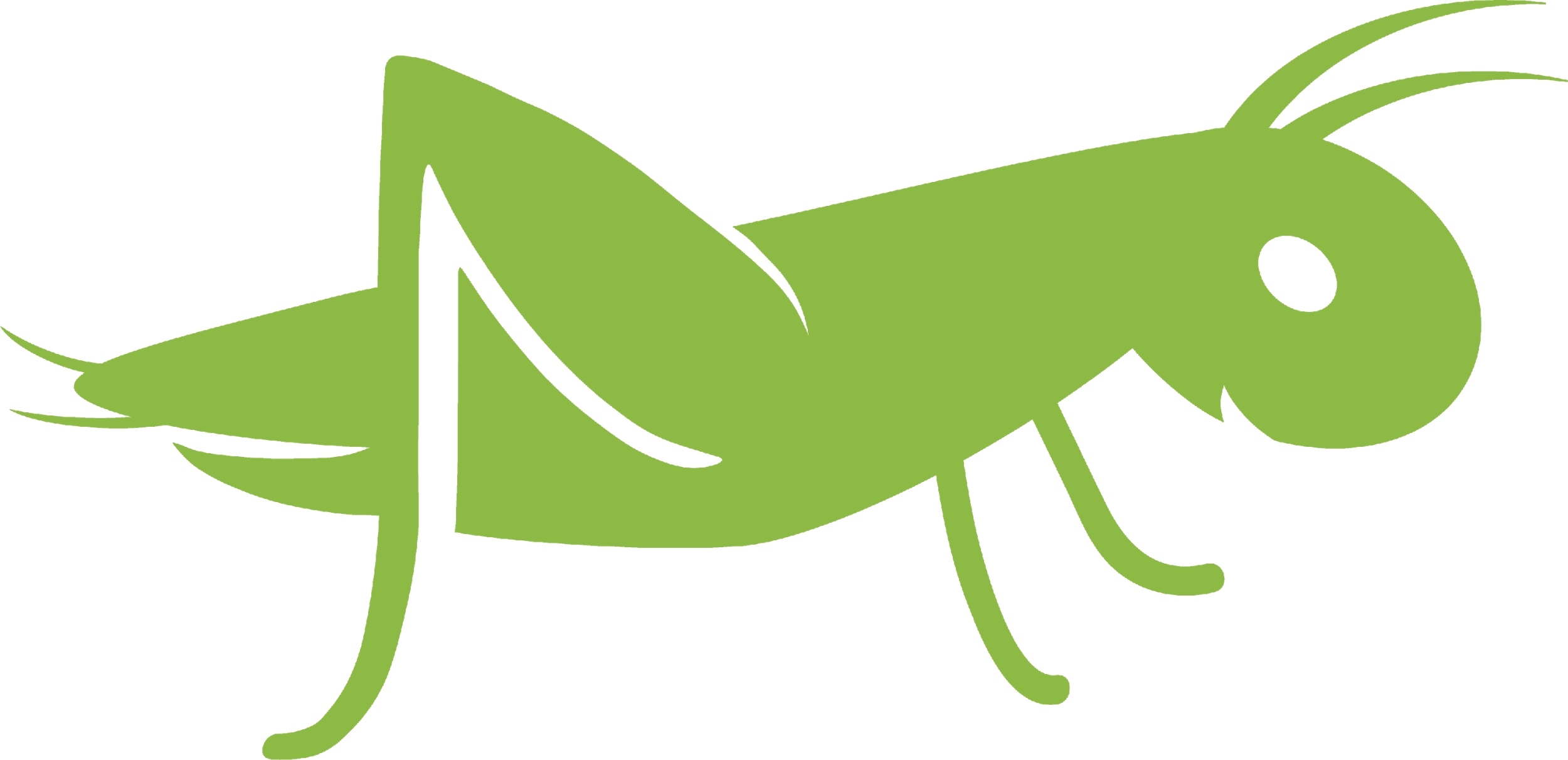 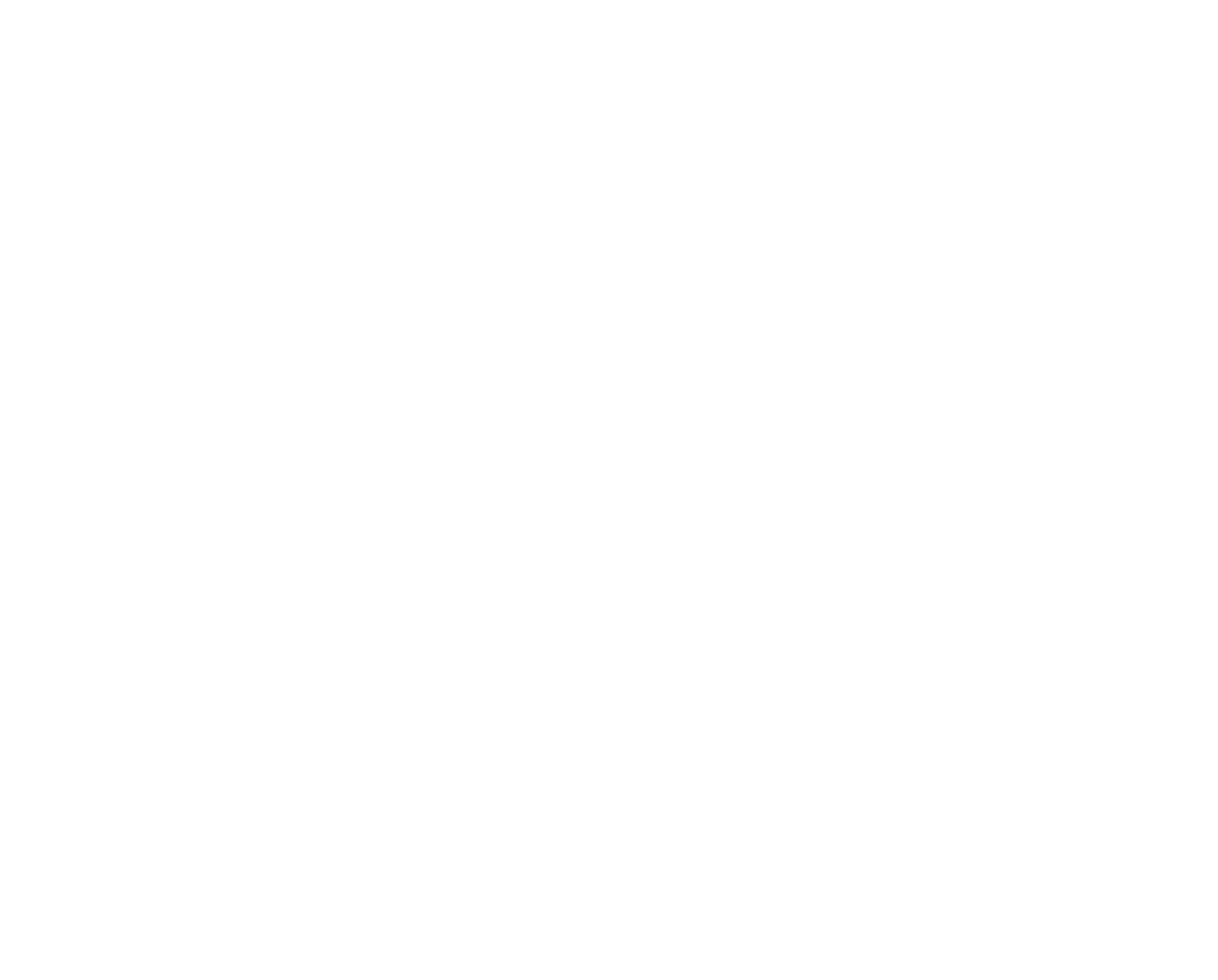 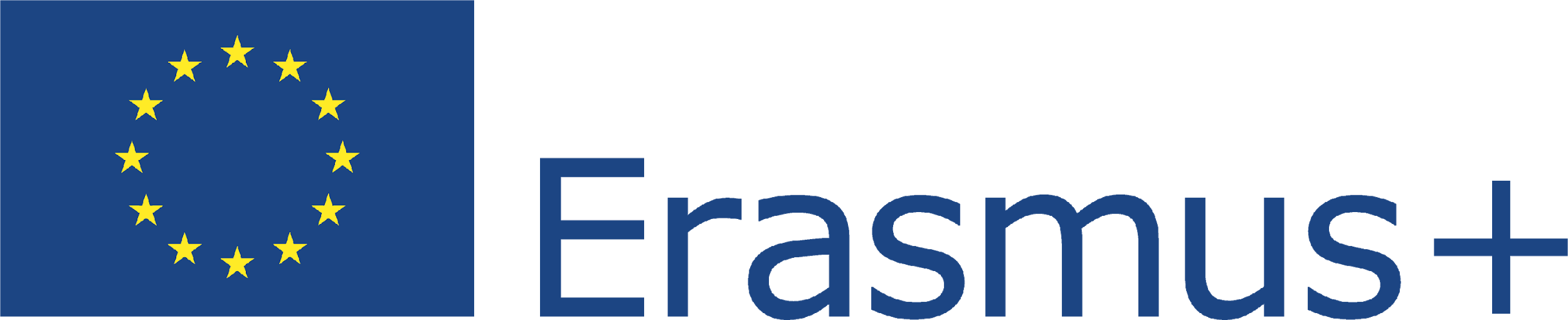 Questo progetto (2019-1-RO01-KA204-063136) è stato finanziato con il sostegno della Commissione europea. L'autore è il solo responsabile di questo documento e la Commissione declina ogni responsabilità sull'uso che potrà essere fatto delle informazioni in esso contenute.
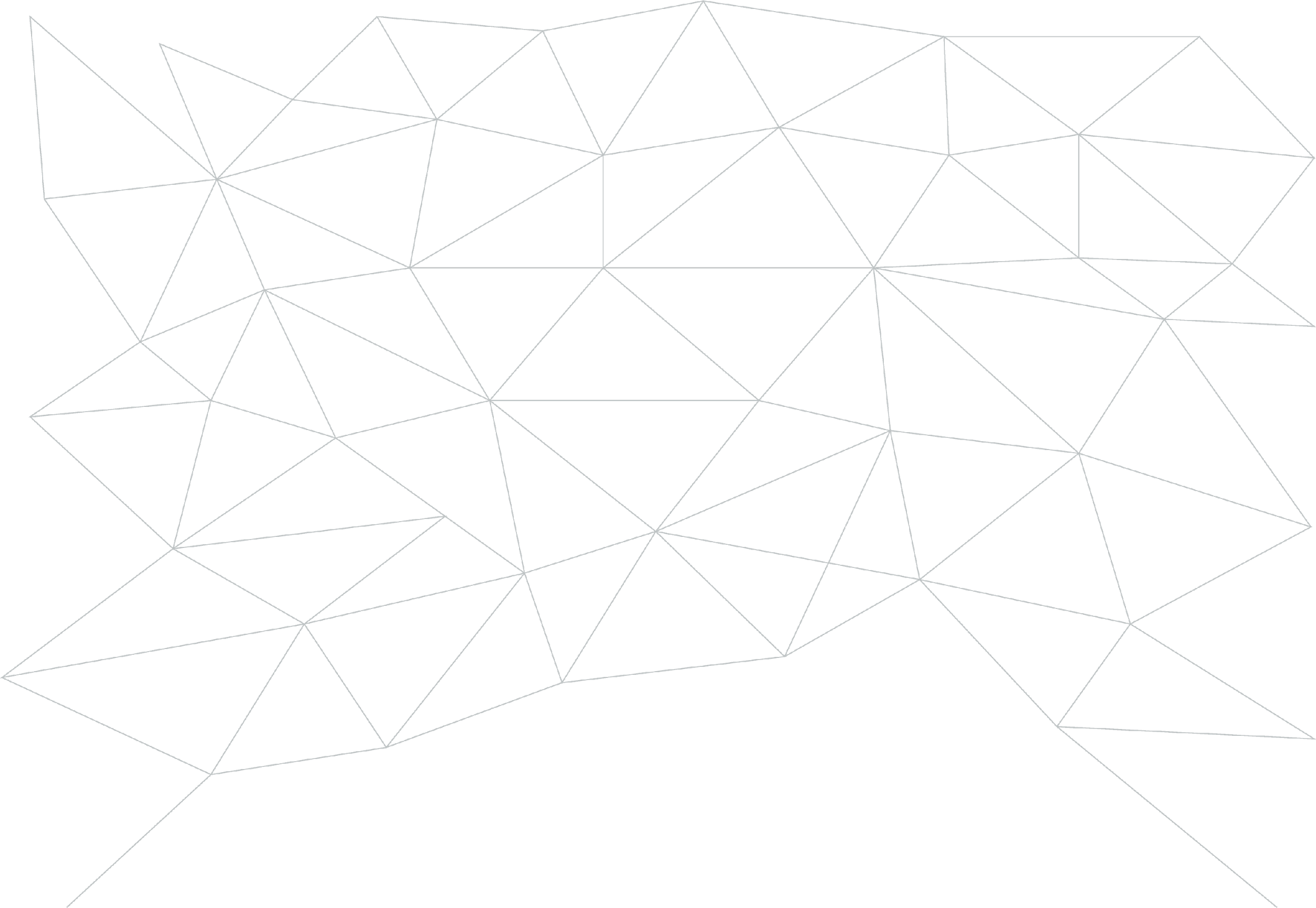 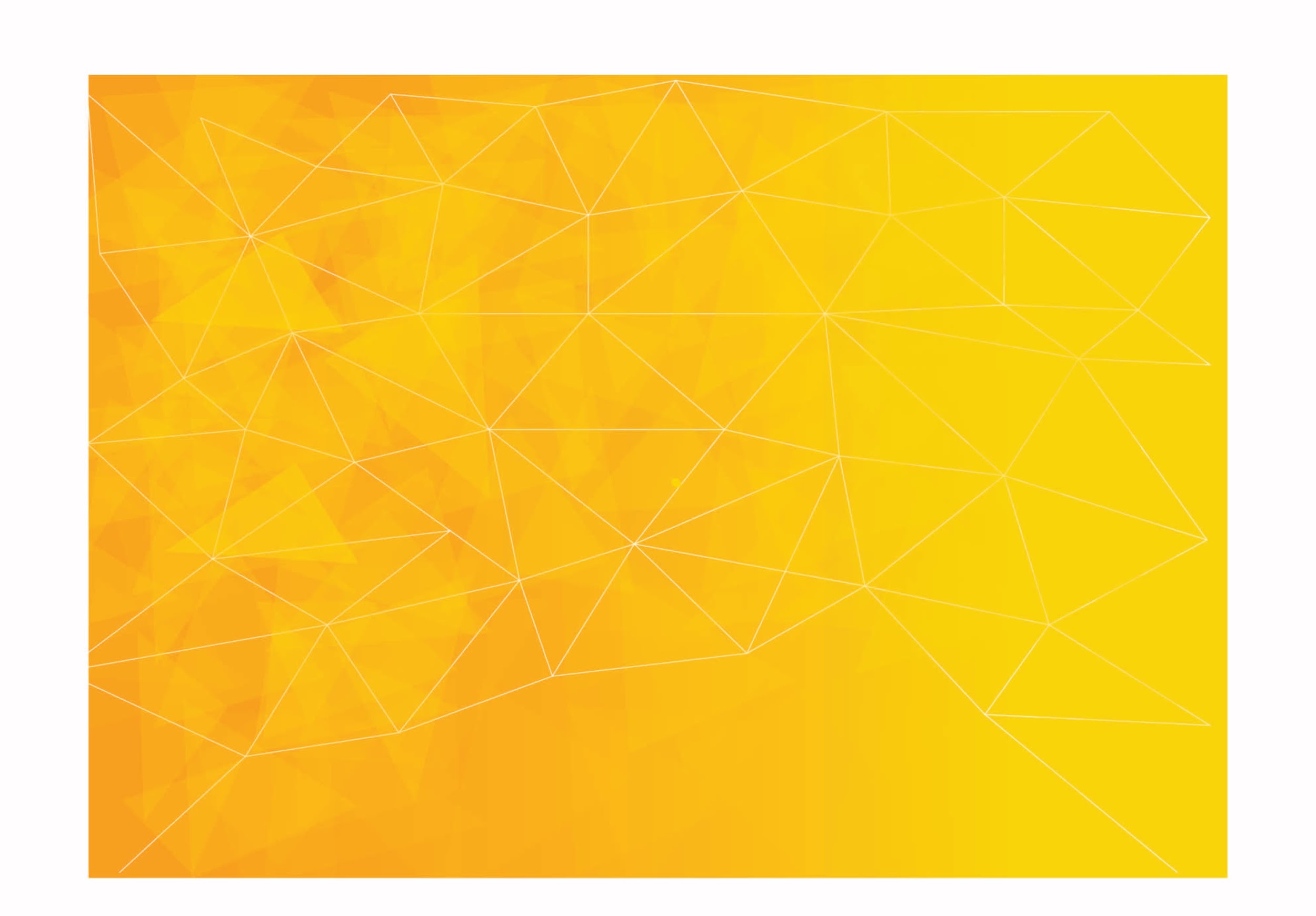 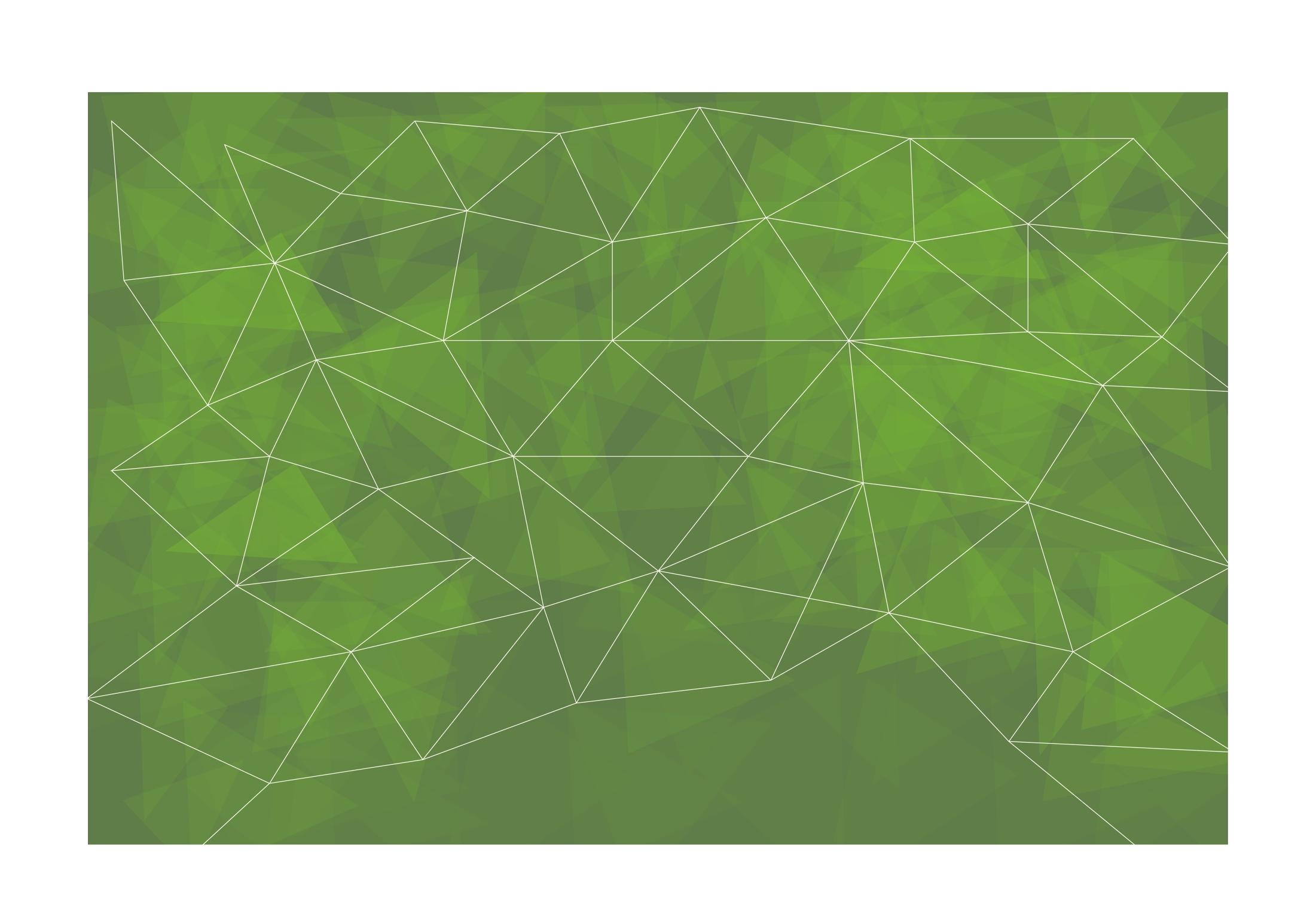 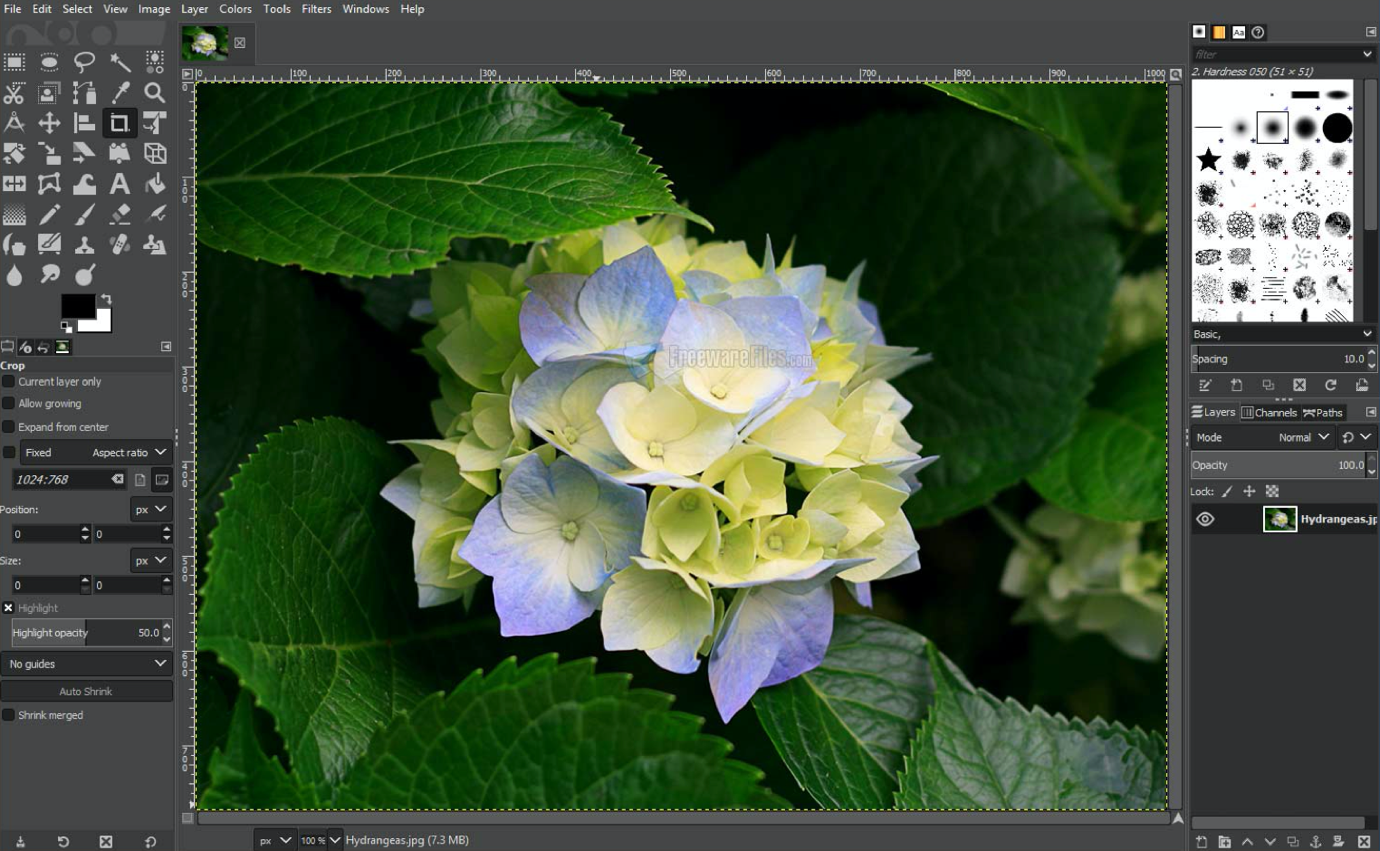 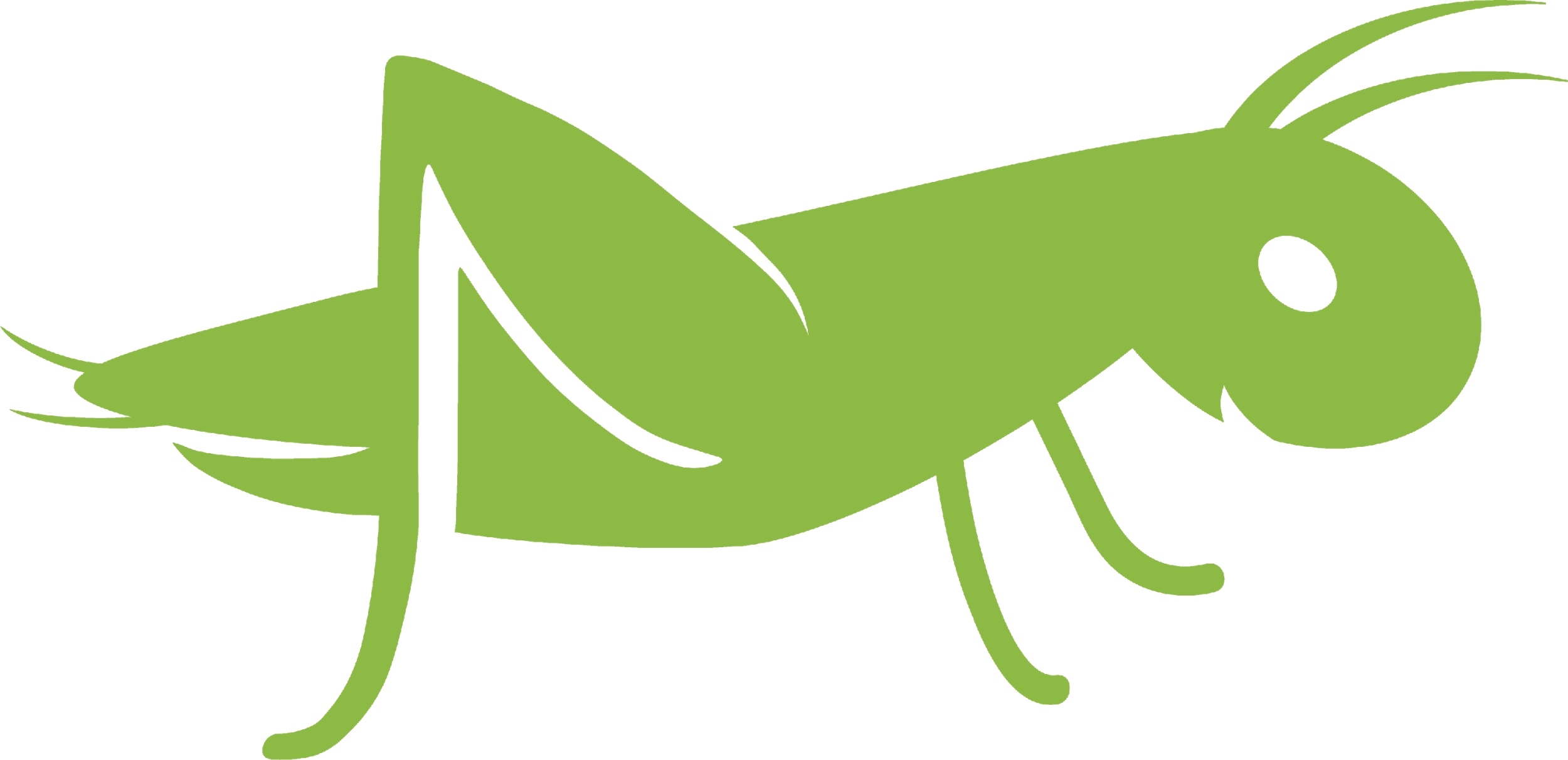 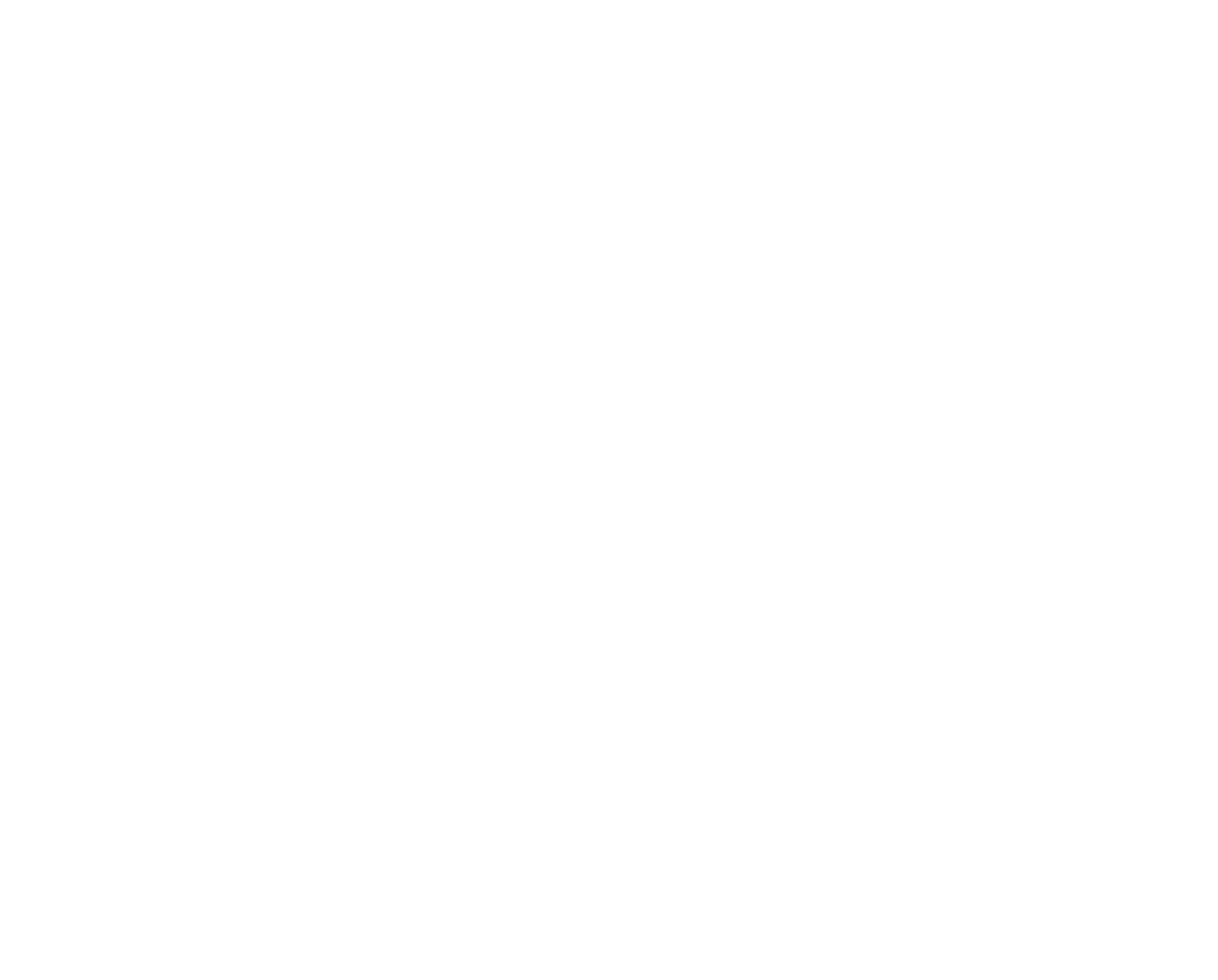 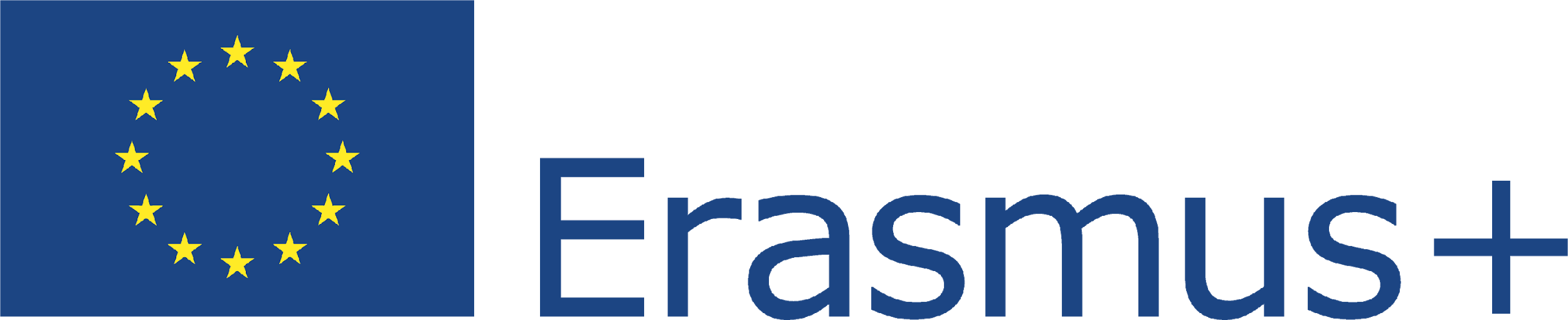 Questo progetto (2019-1-RO01-KA204-063136) è stato finanziato con il sostegno della Commissione europea. L'autore è il solo responsabile di questo documento e la Commissione declina ogni responsabilità sull'uso che potrà essere fatto delle informazioni in esso contenute.
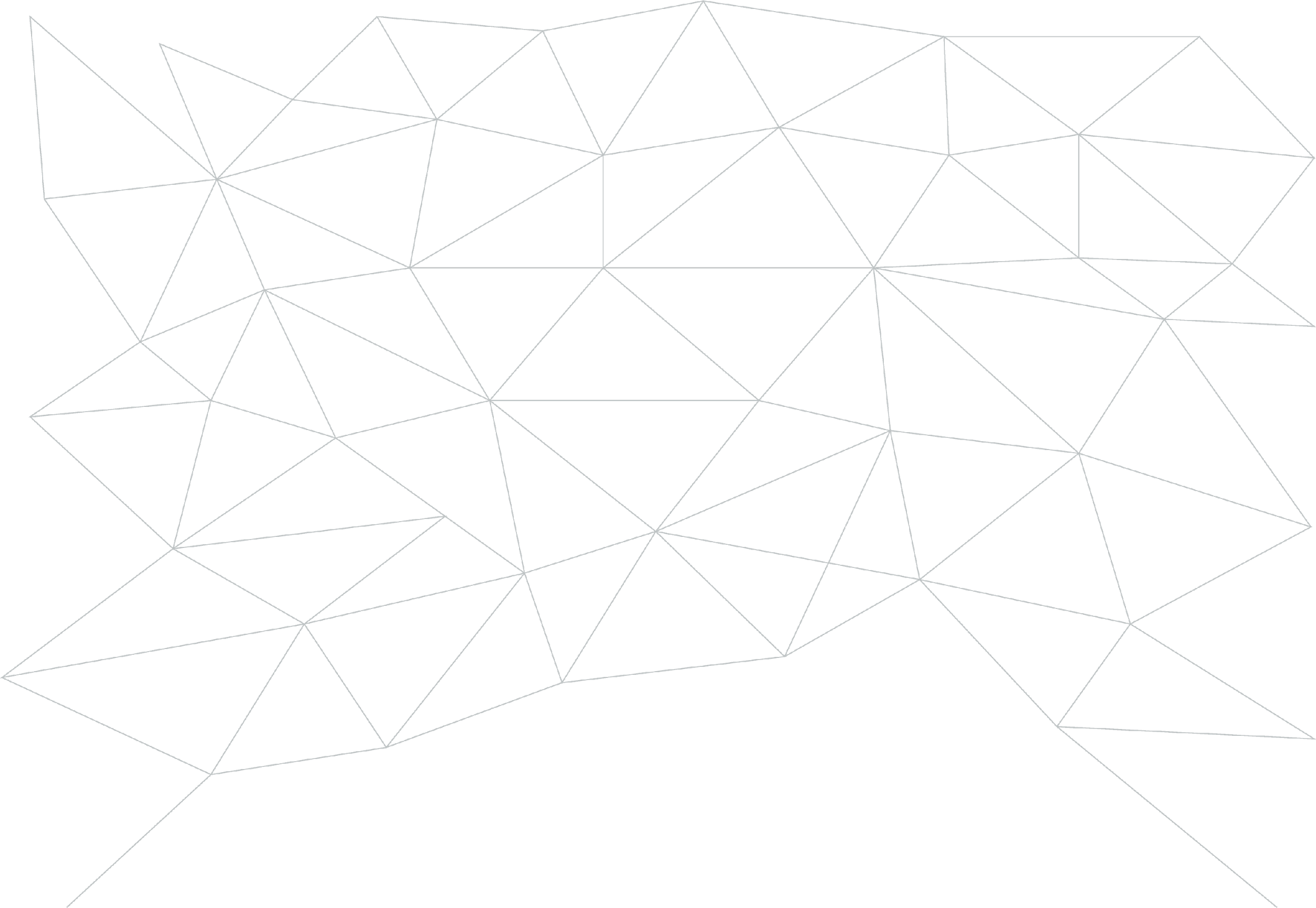 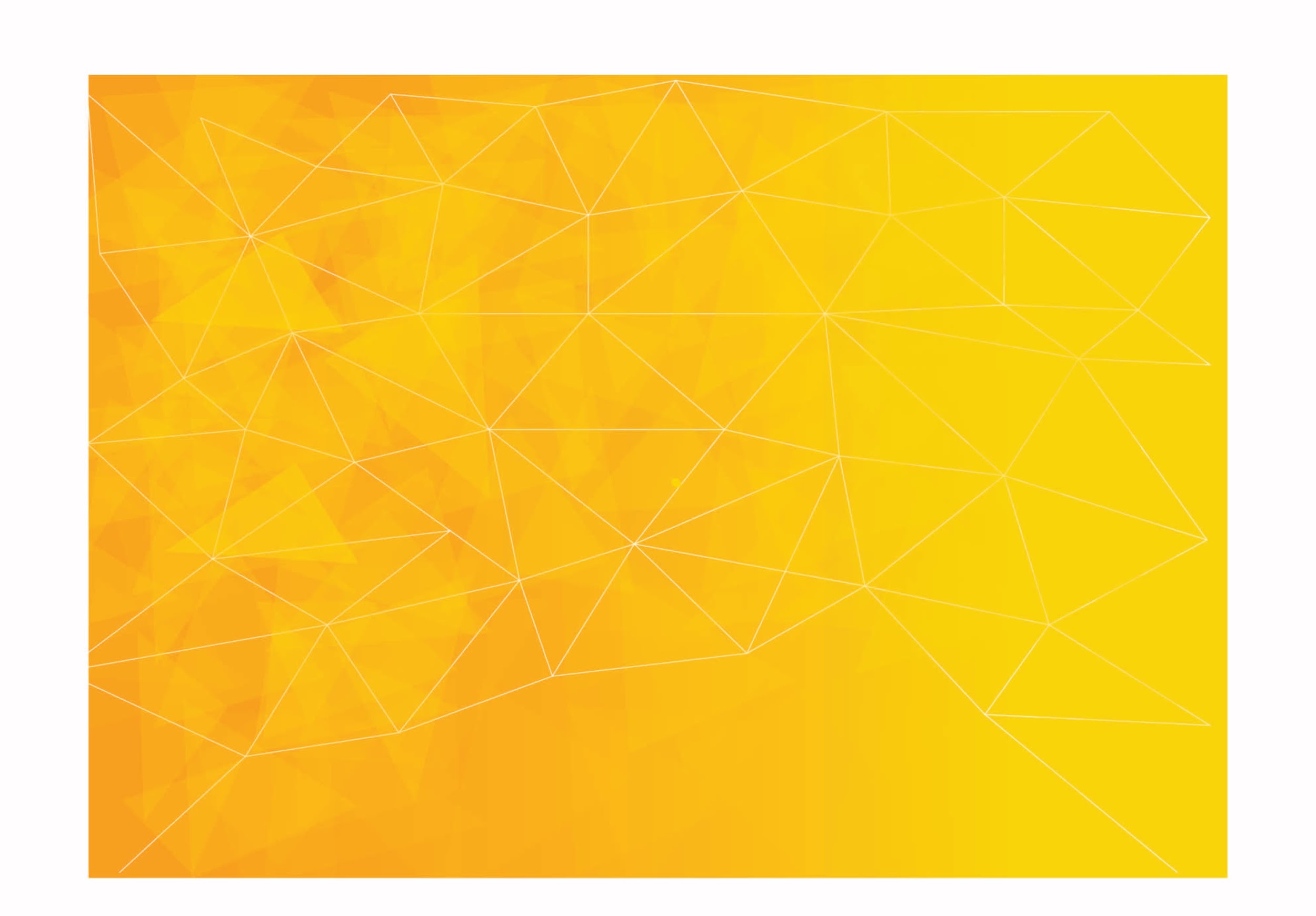 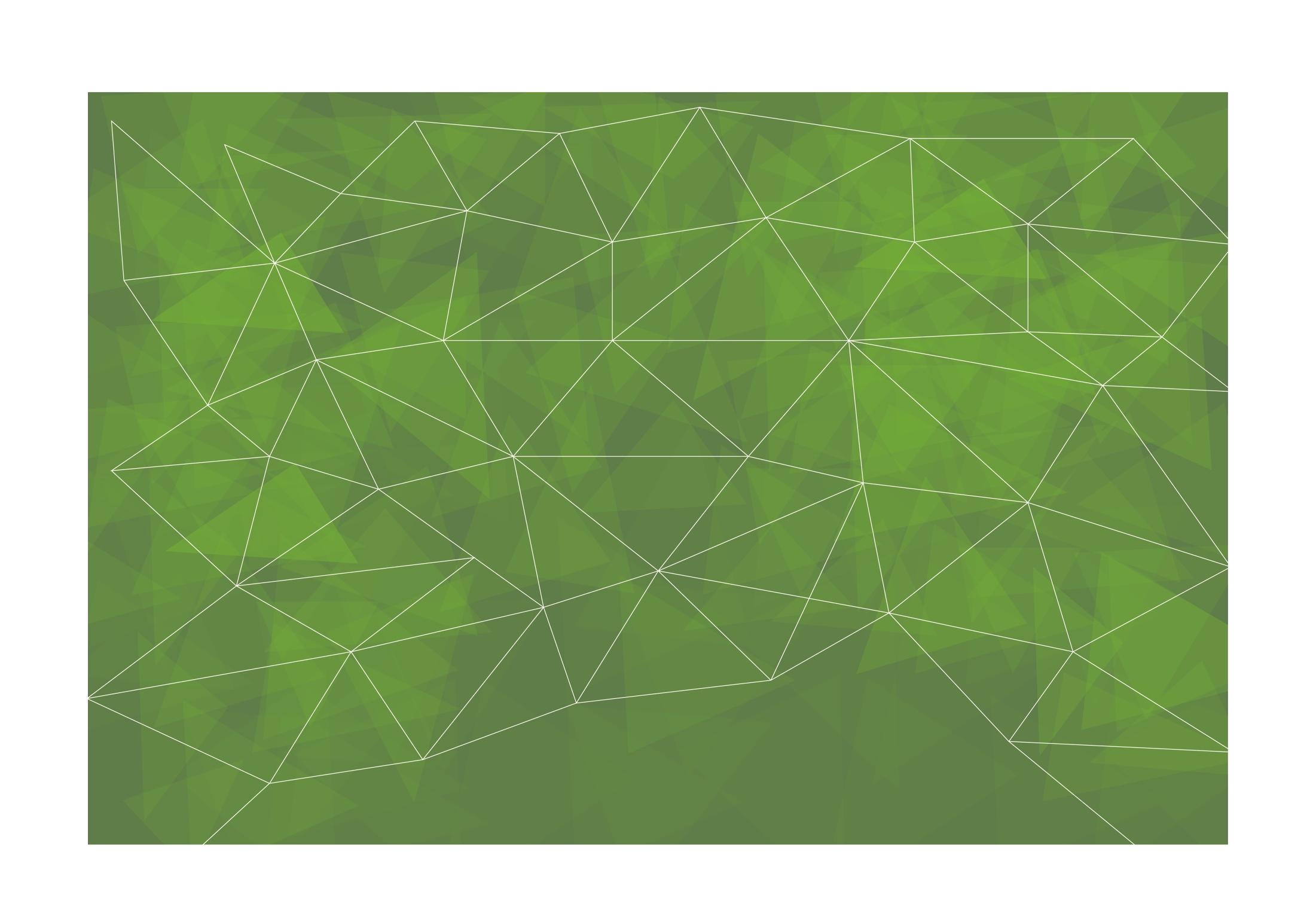 3. Esercizi Pratici
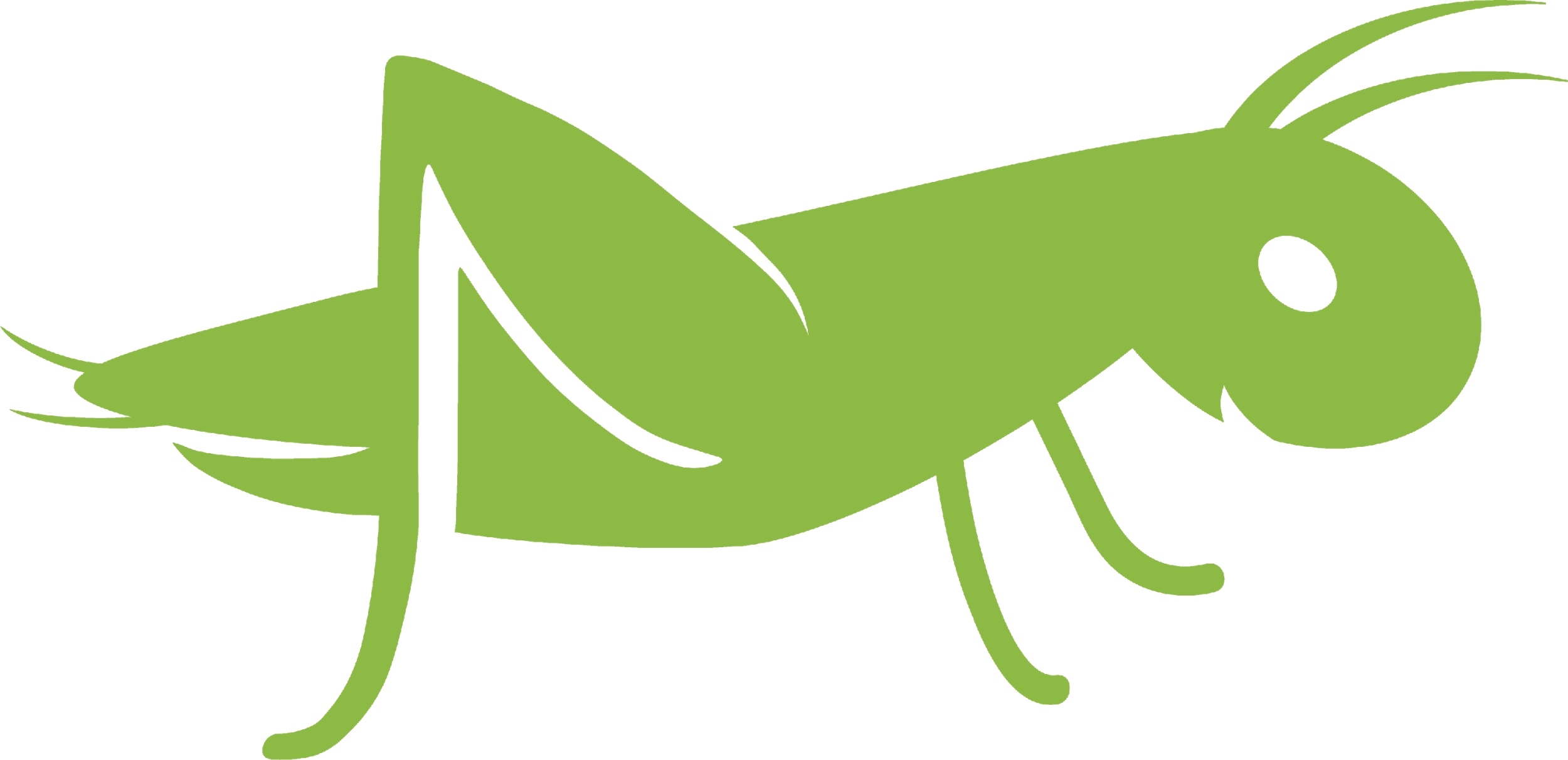 Esercizio: 

Disegna il tuo logo
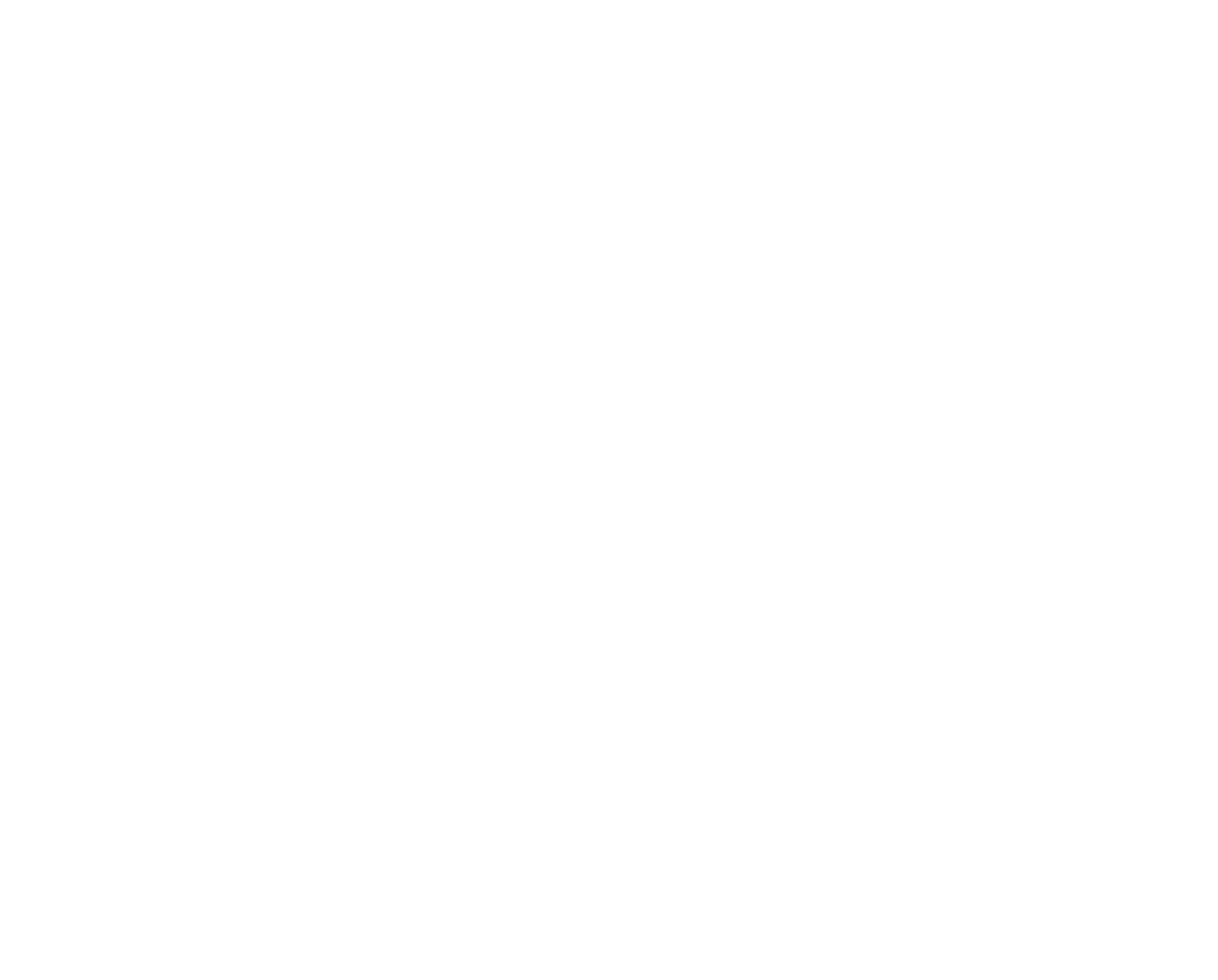 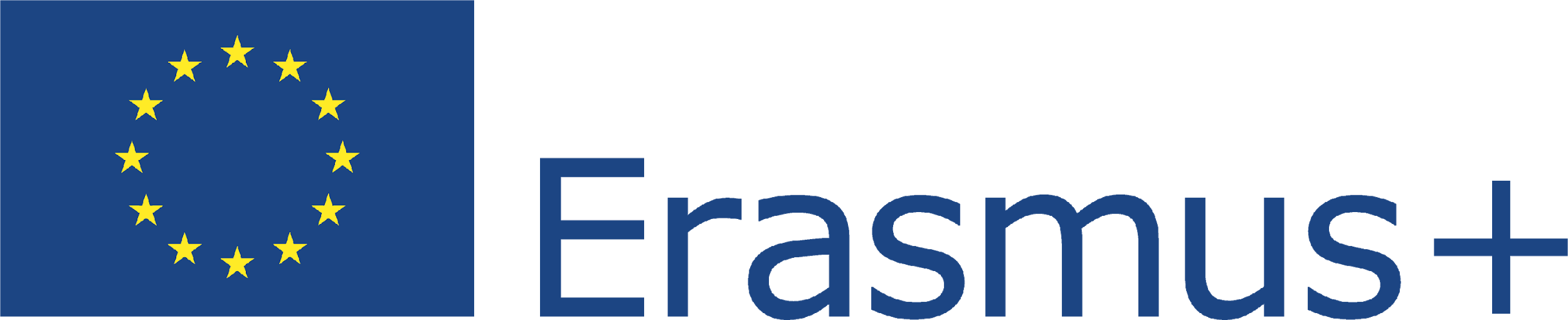 Questo progetto (2019-1-RO01-KA204-063136) è stato finanziato con il sostegno della Commissione europea. L'autore è il solo responsabile di questo documento e la Commissione declina ogni responsabilità sull'uso che potrà essere fatto delle informazioni in esso contenute.
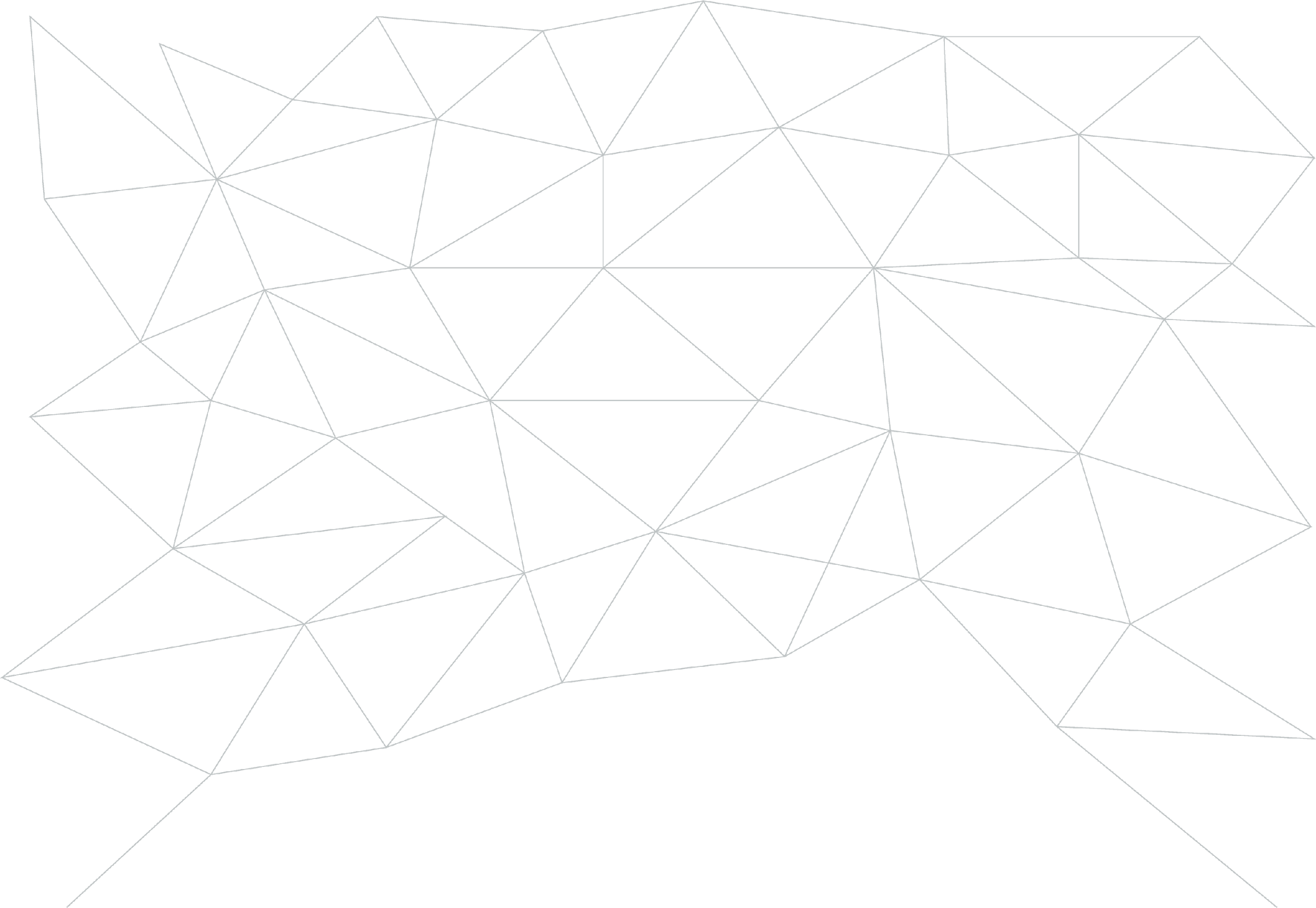 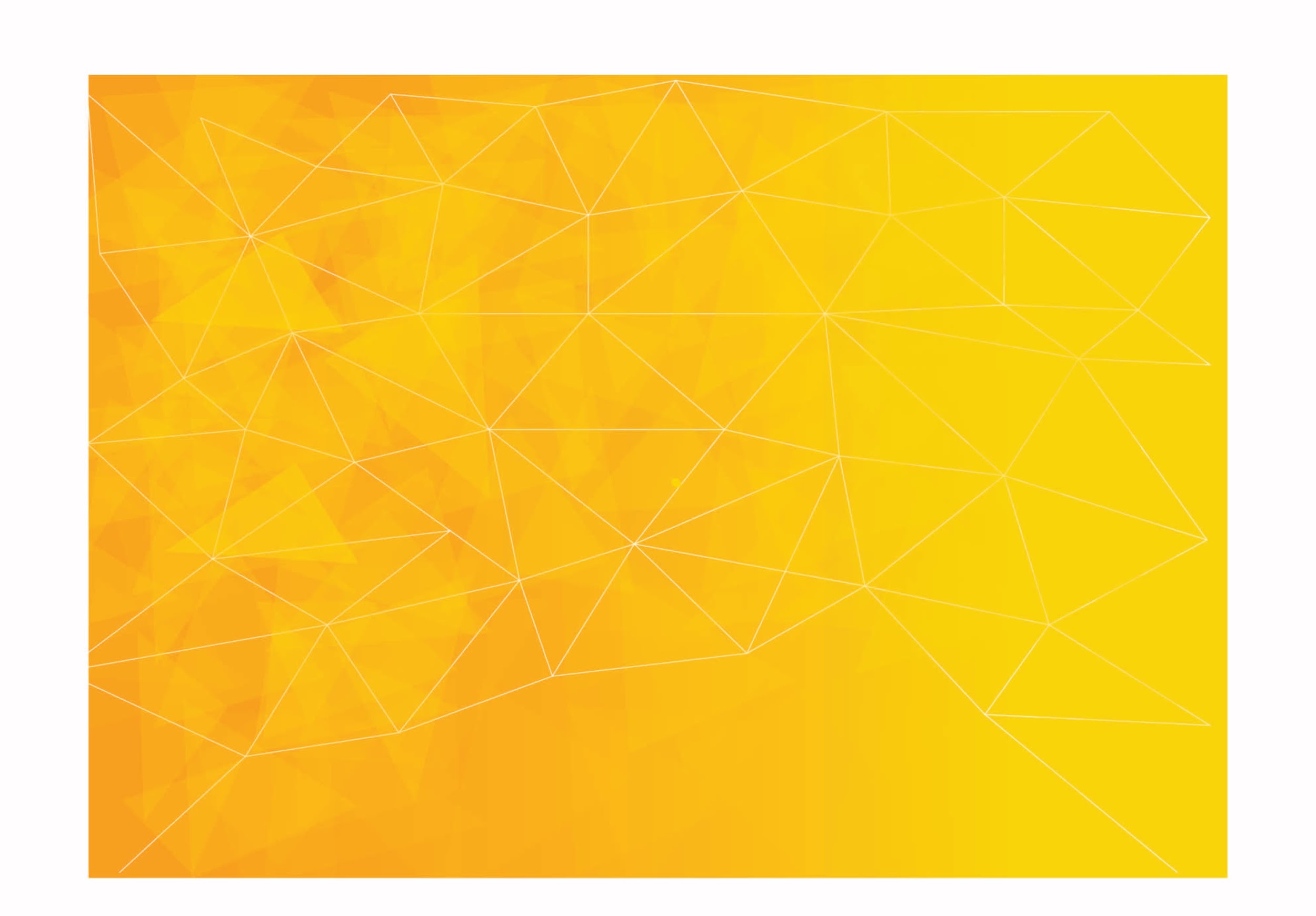 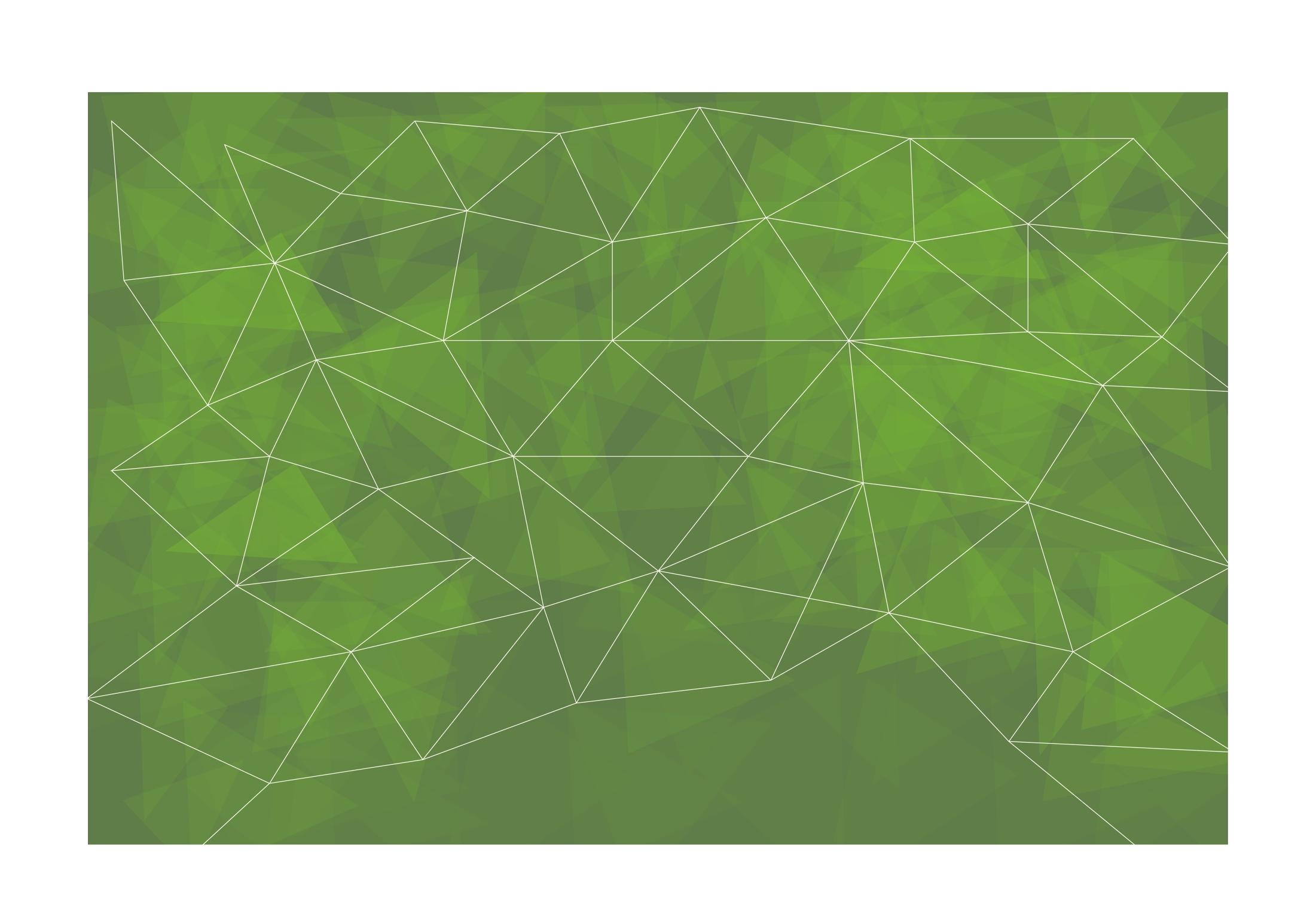 1.3. Contenuti Multimediali
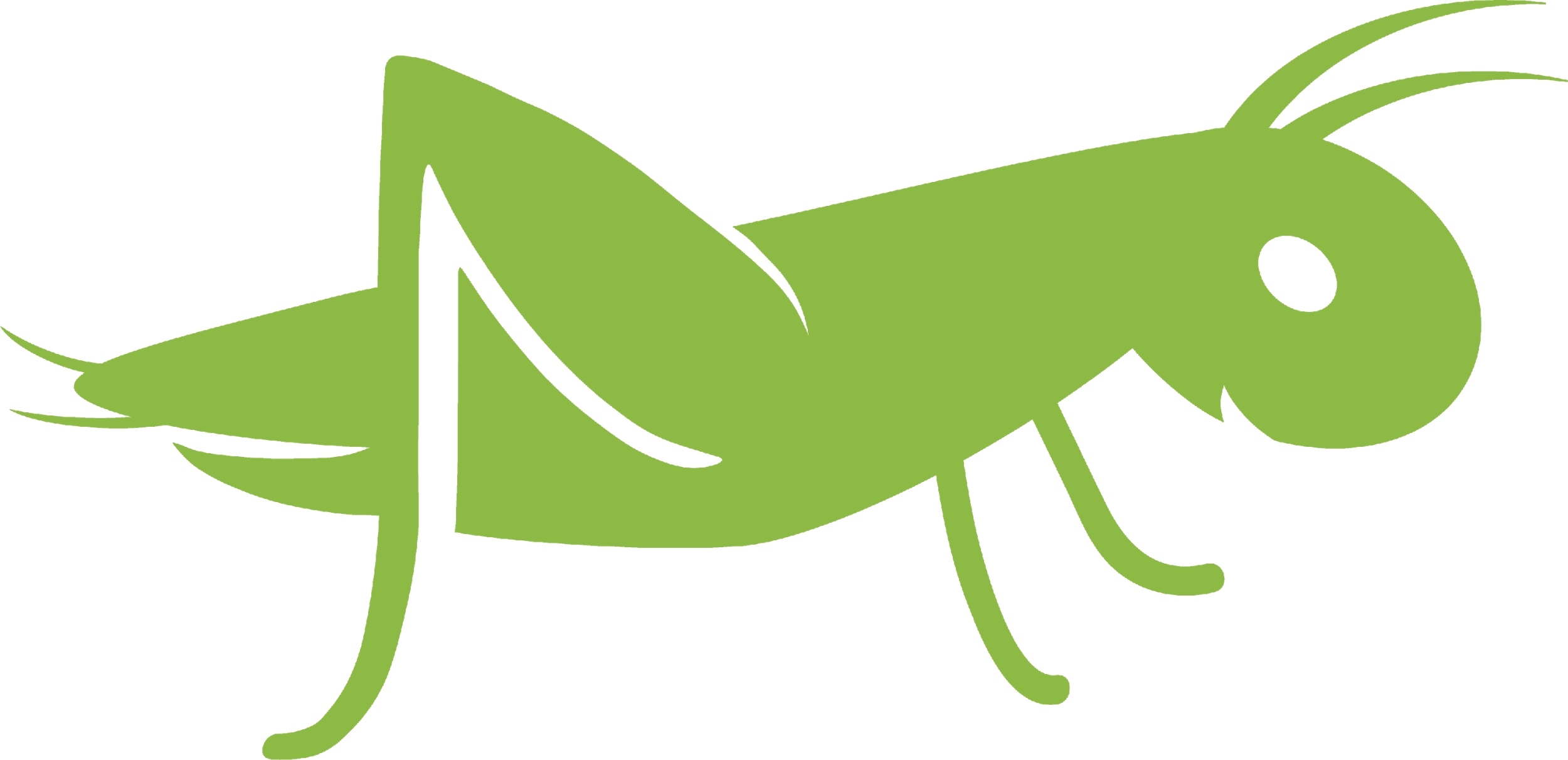 DaVinci Resolve v16
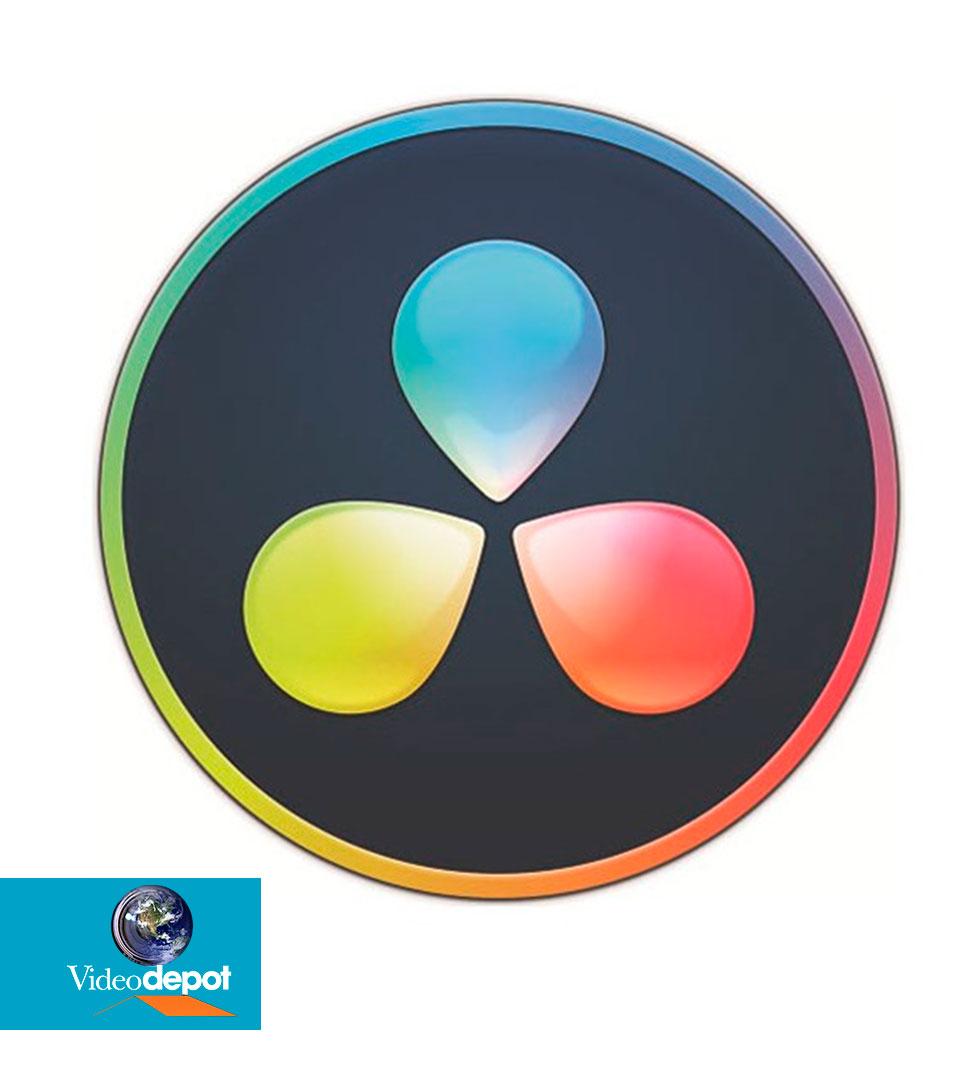 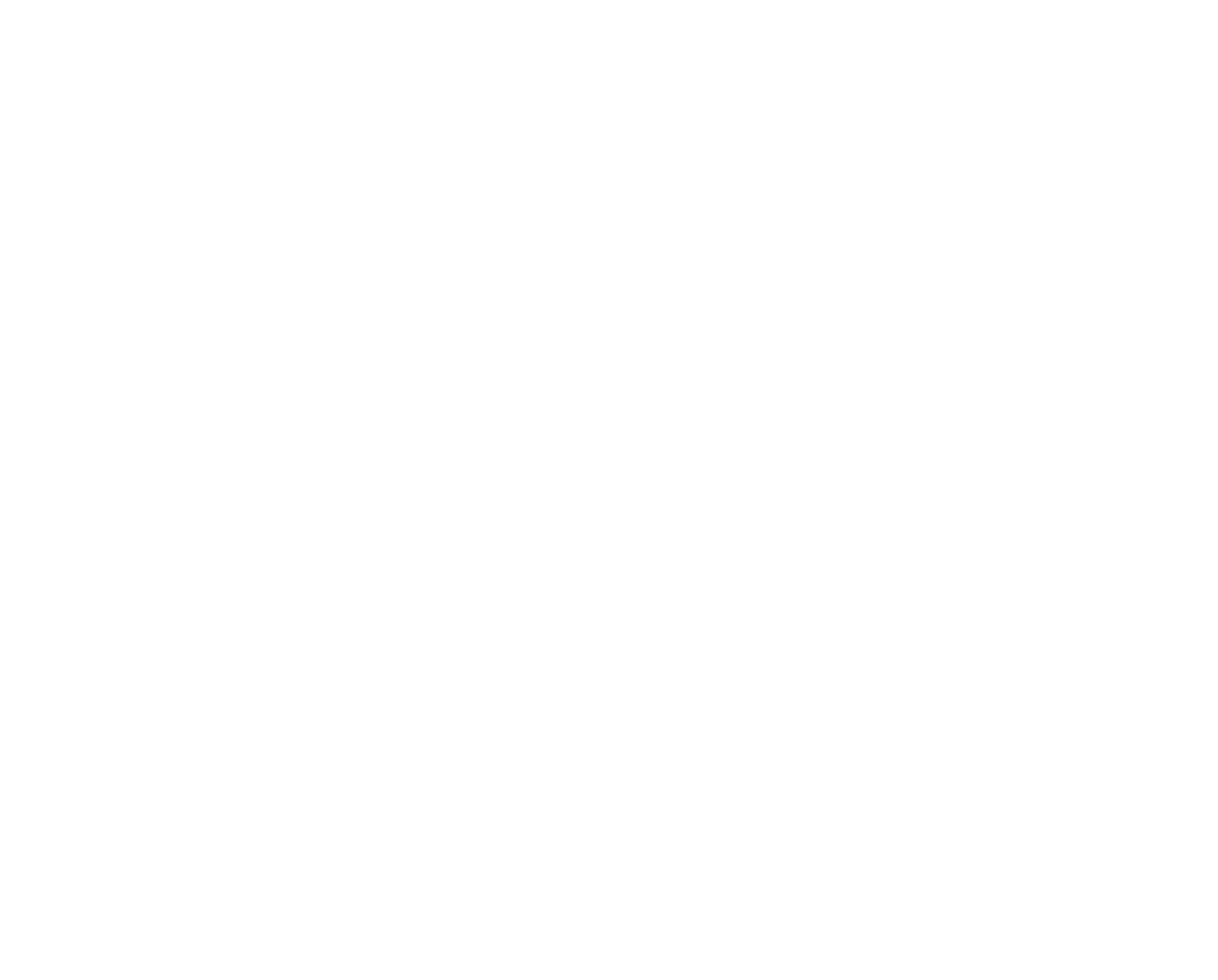 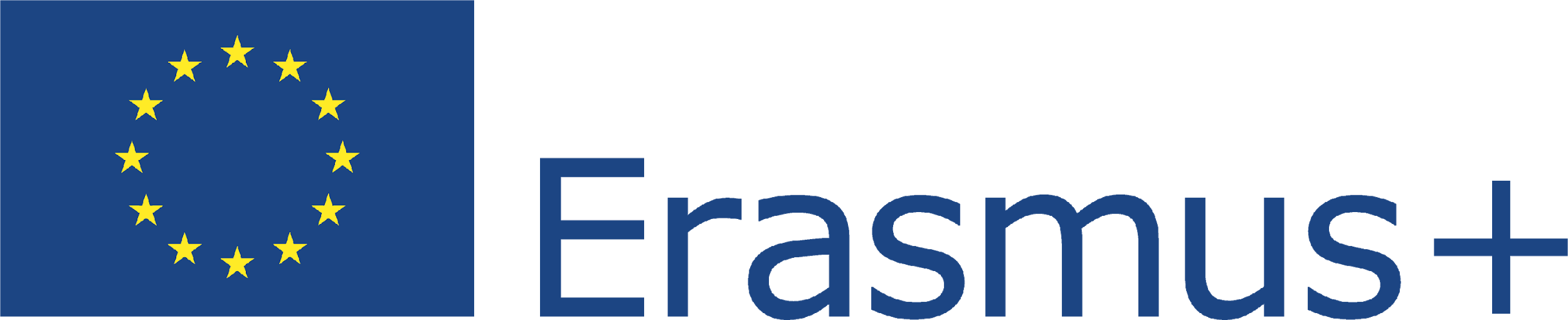 Questo progetto (2019-1-RO01-KA204-063136) è stato finanziato con il sostegno della Commissione europea. L'autore è il solo responsabile di questo documento e la Commissione declina ogni responsabilità sull'uso che potrà essere fatto delle informazioni in esso contenute.
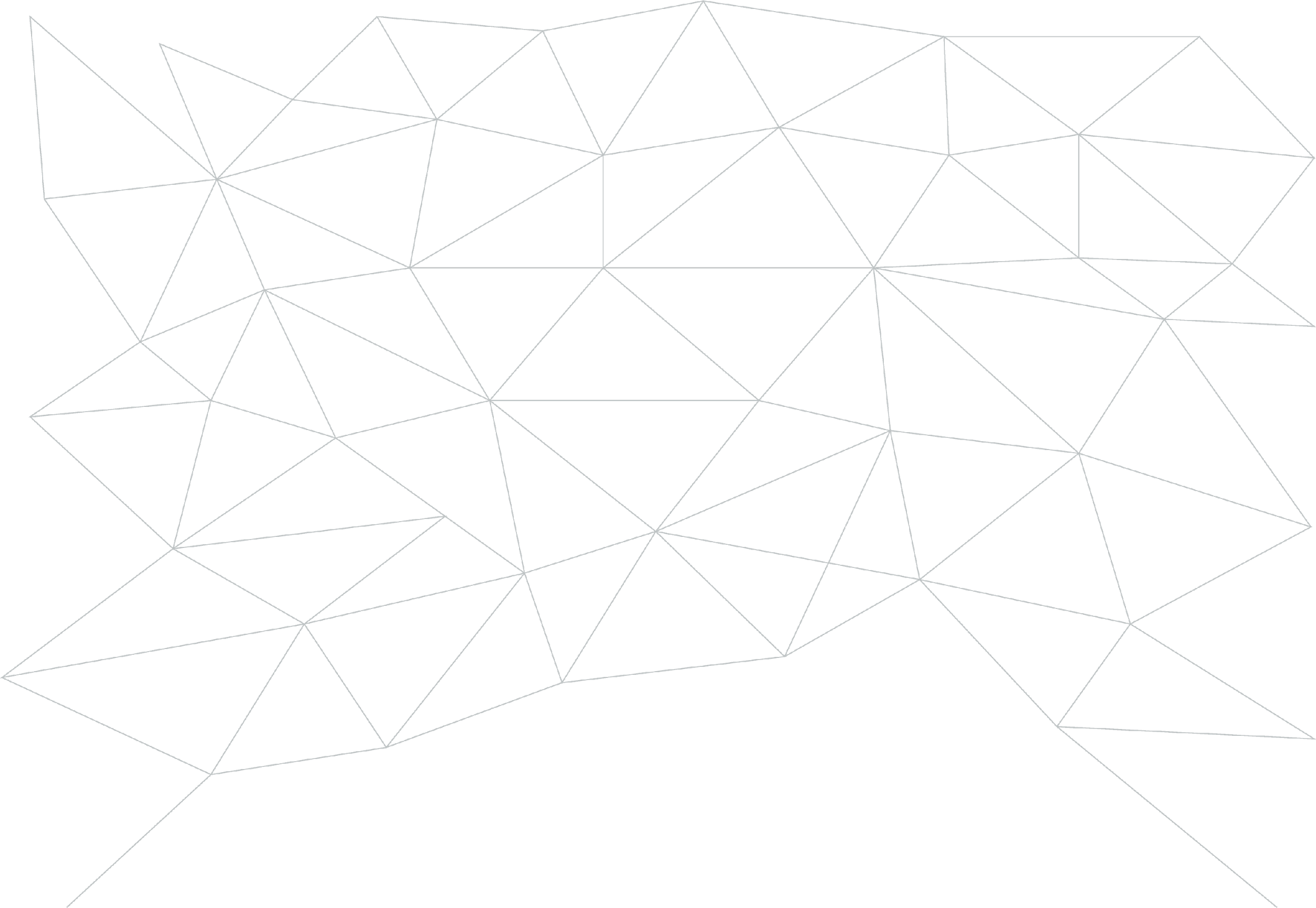 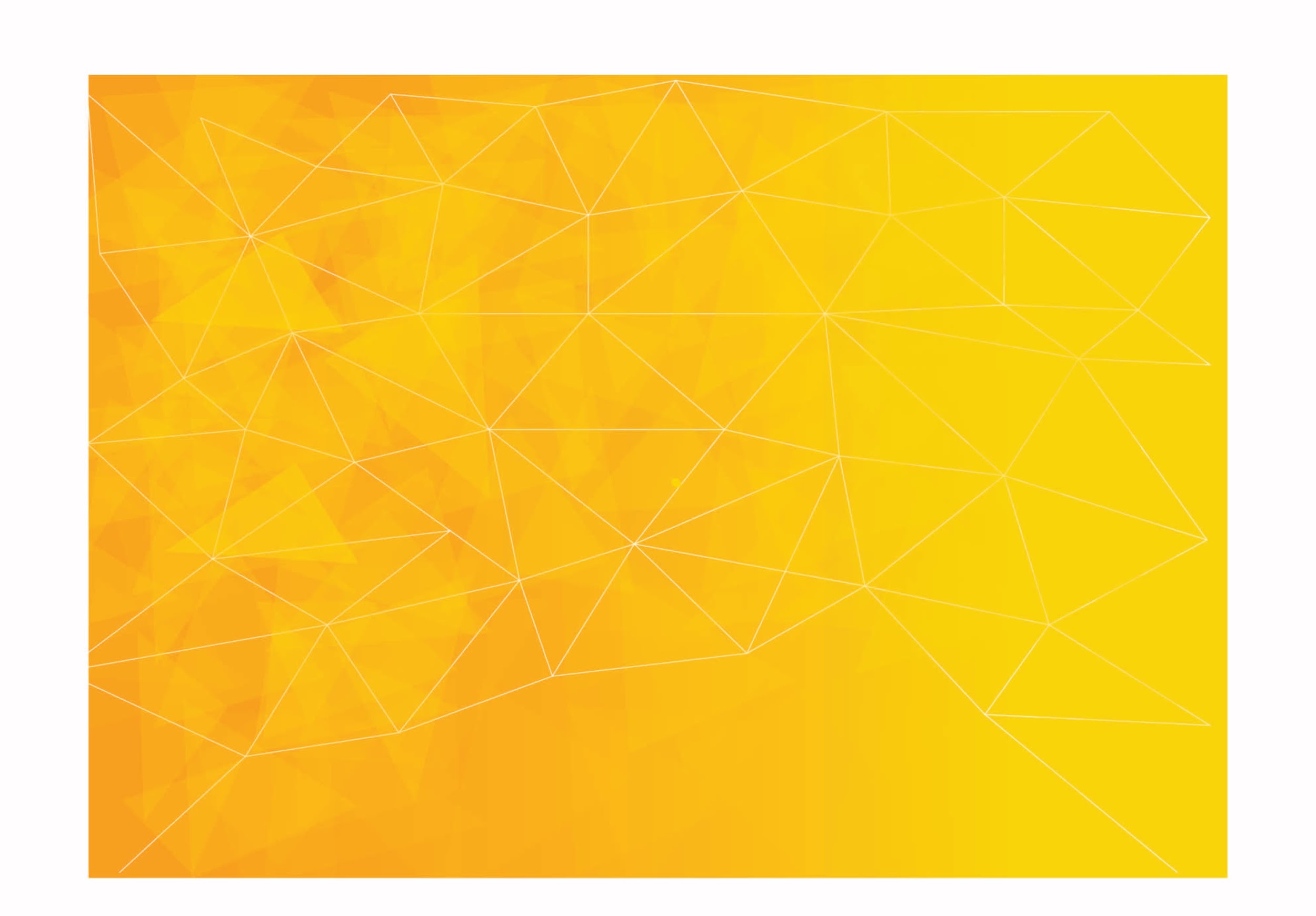 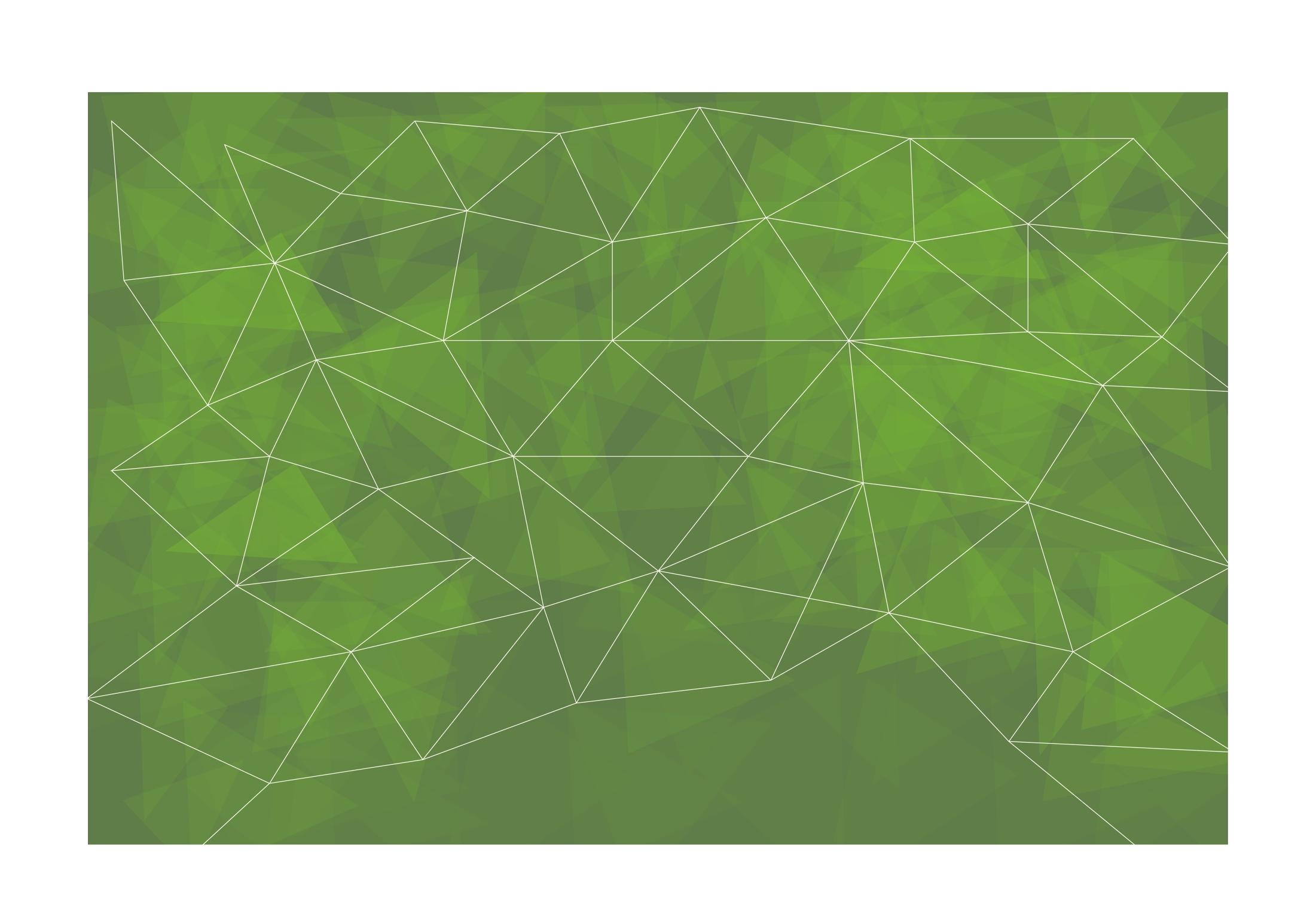 1
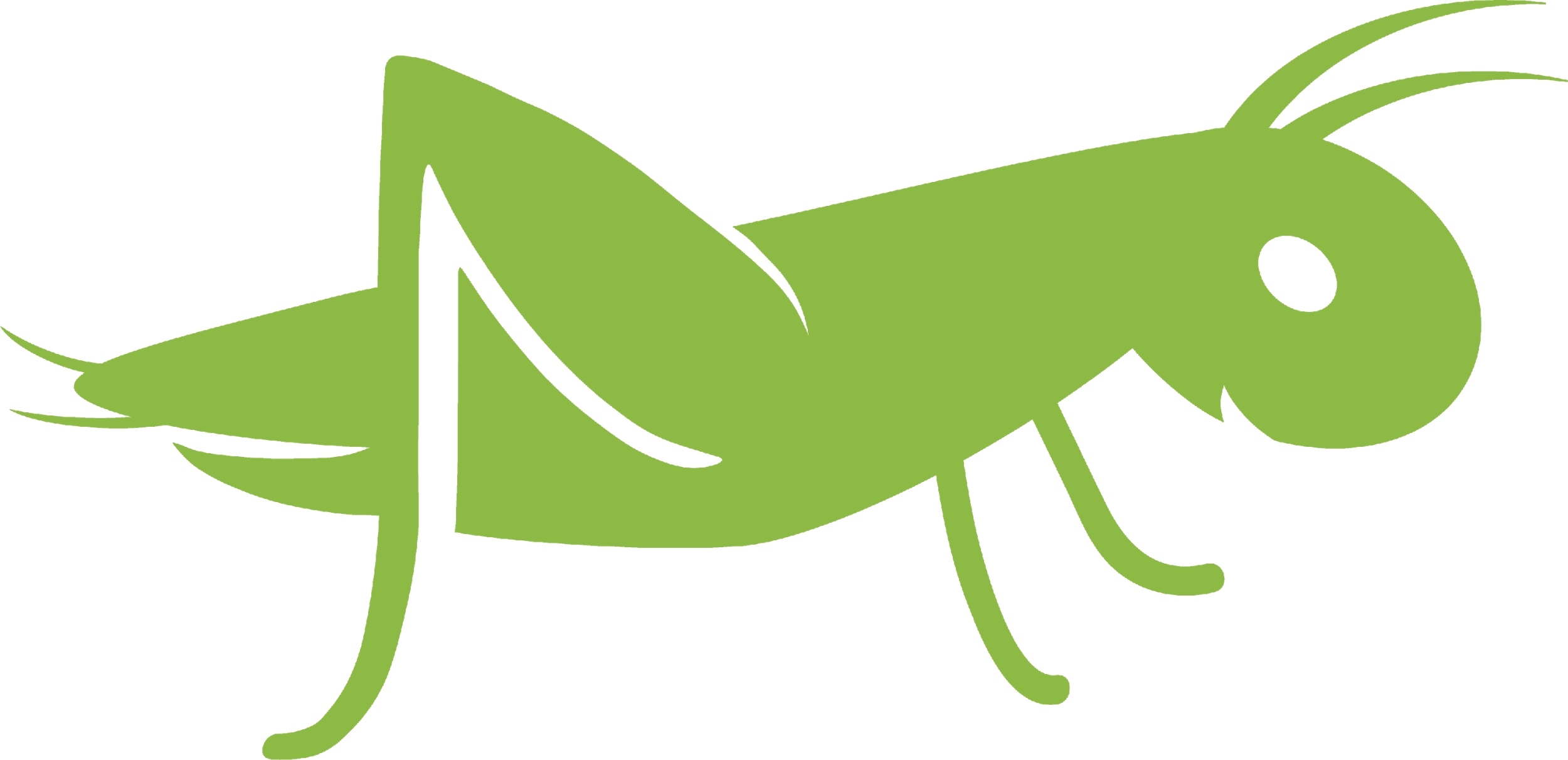 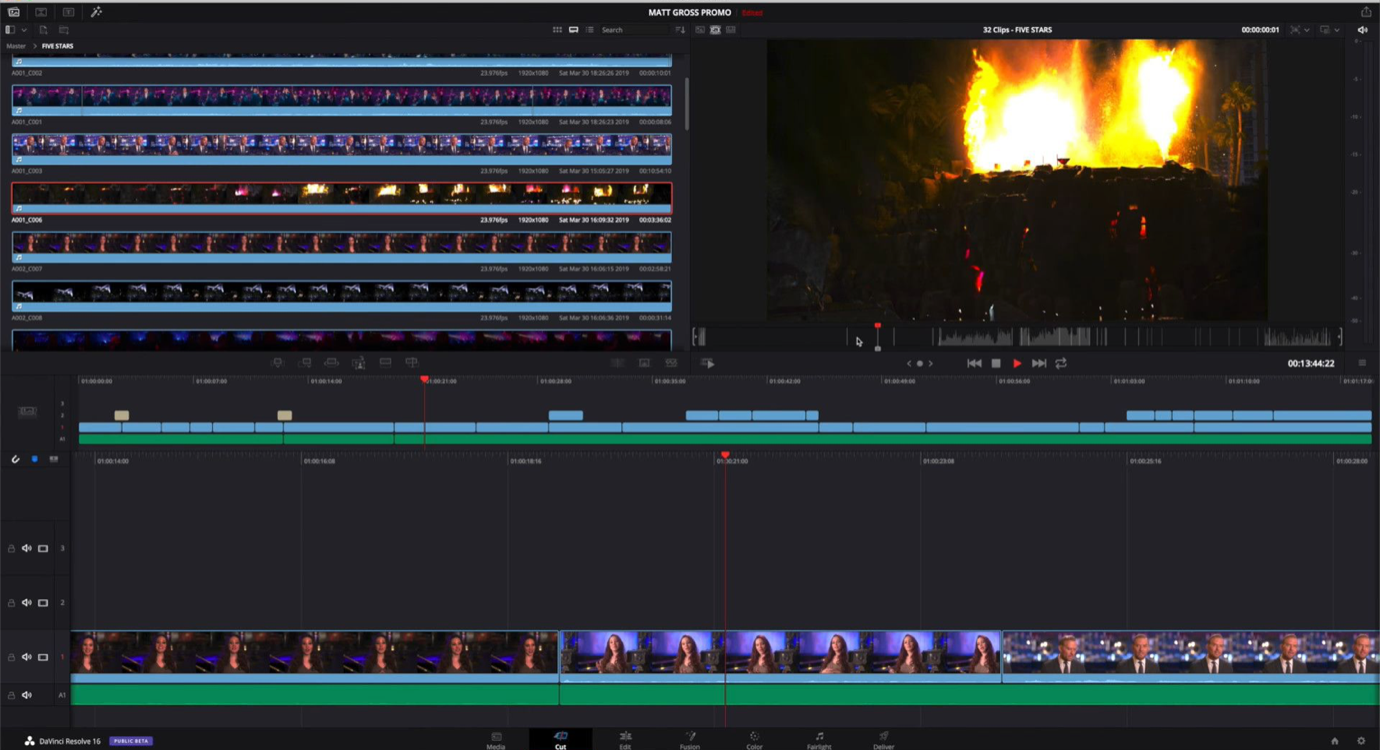 3
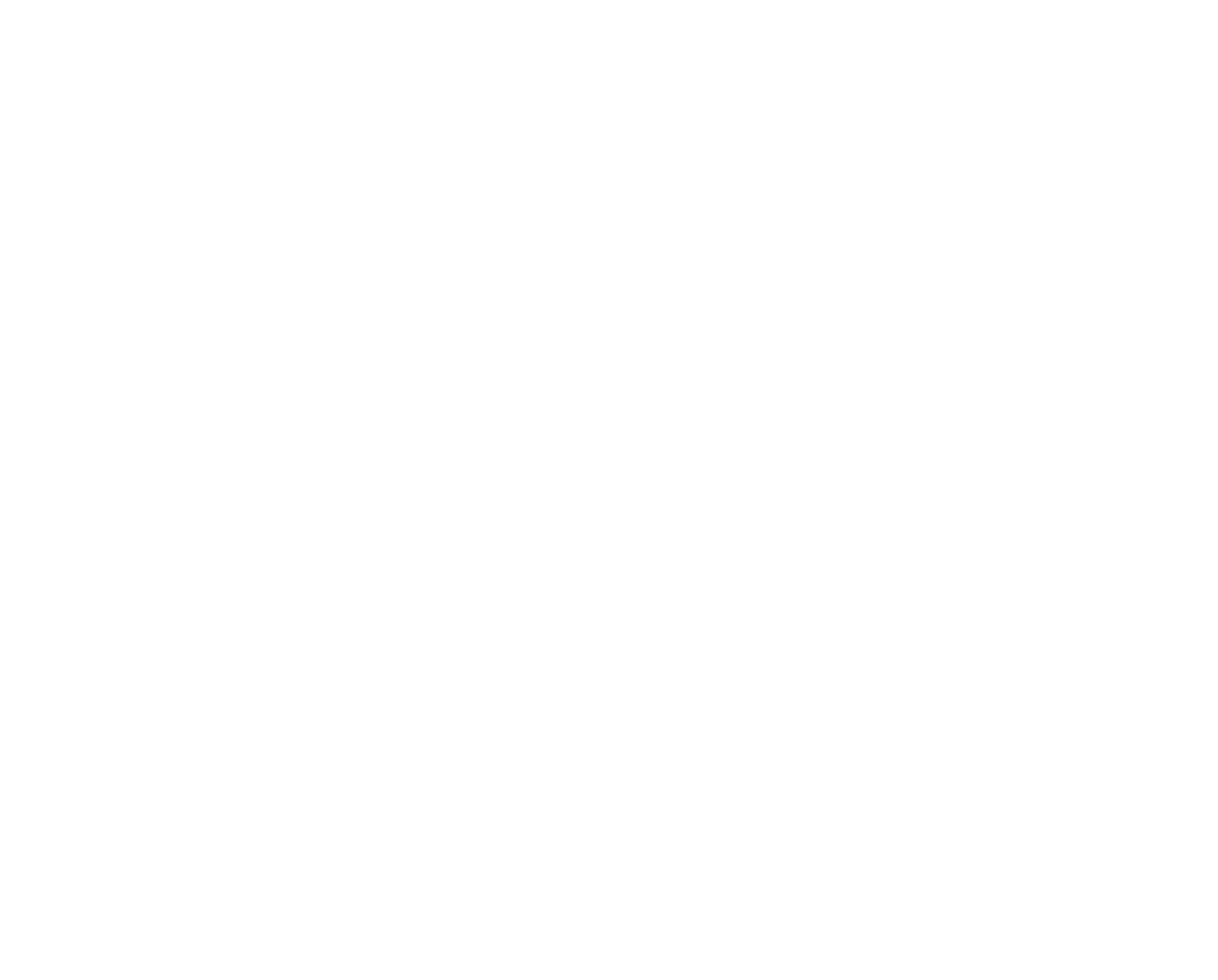 2
4
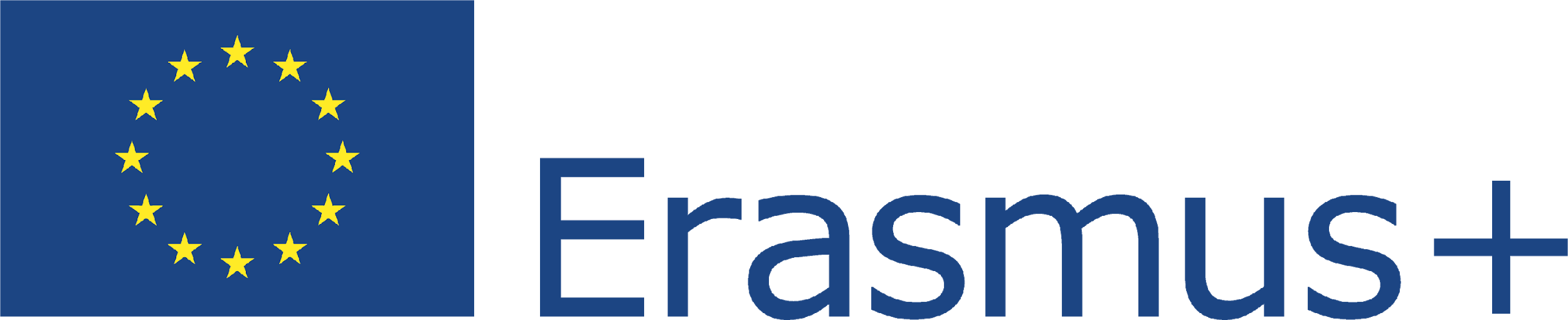 Questo progetto (2019-1-RO01-KA204-063136) è stato finanziato con il sostegno della Commissione europea. L'autore è il solo responsabile di questo documento e la Commissione declina ogni responsabilità sull'uso che potrà essere fatto delle informazioni in esso contenute.
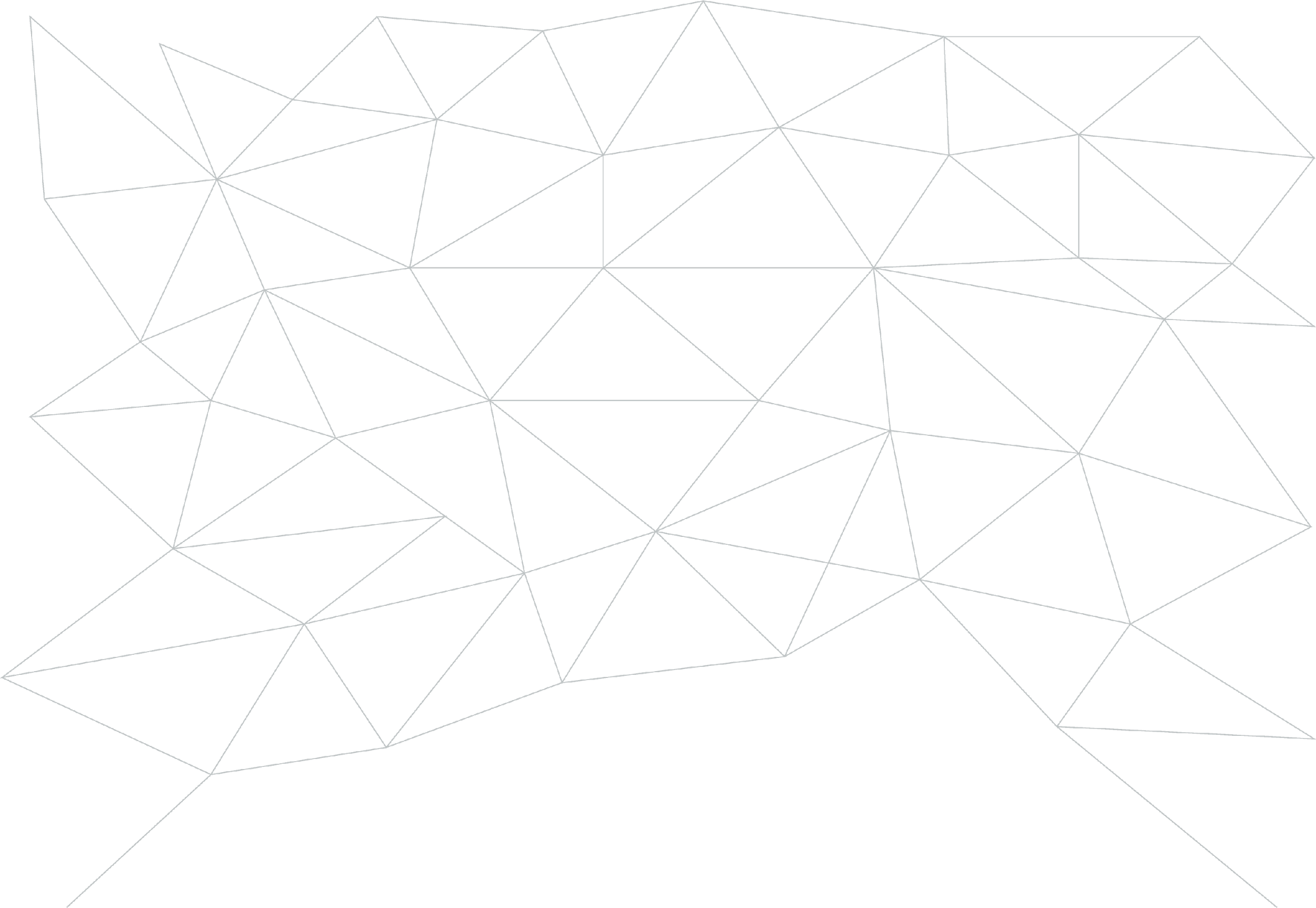 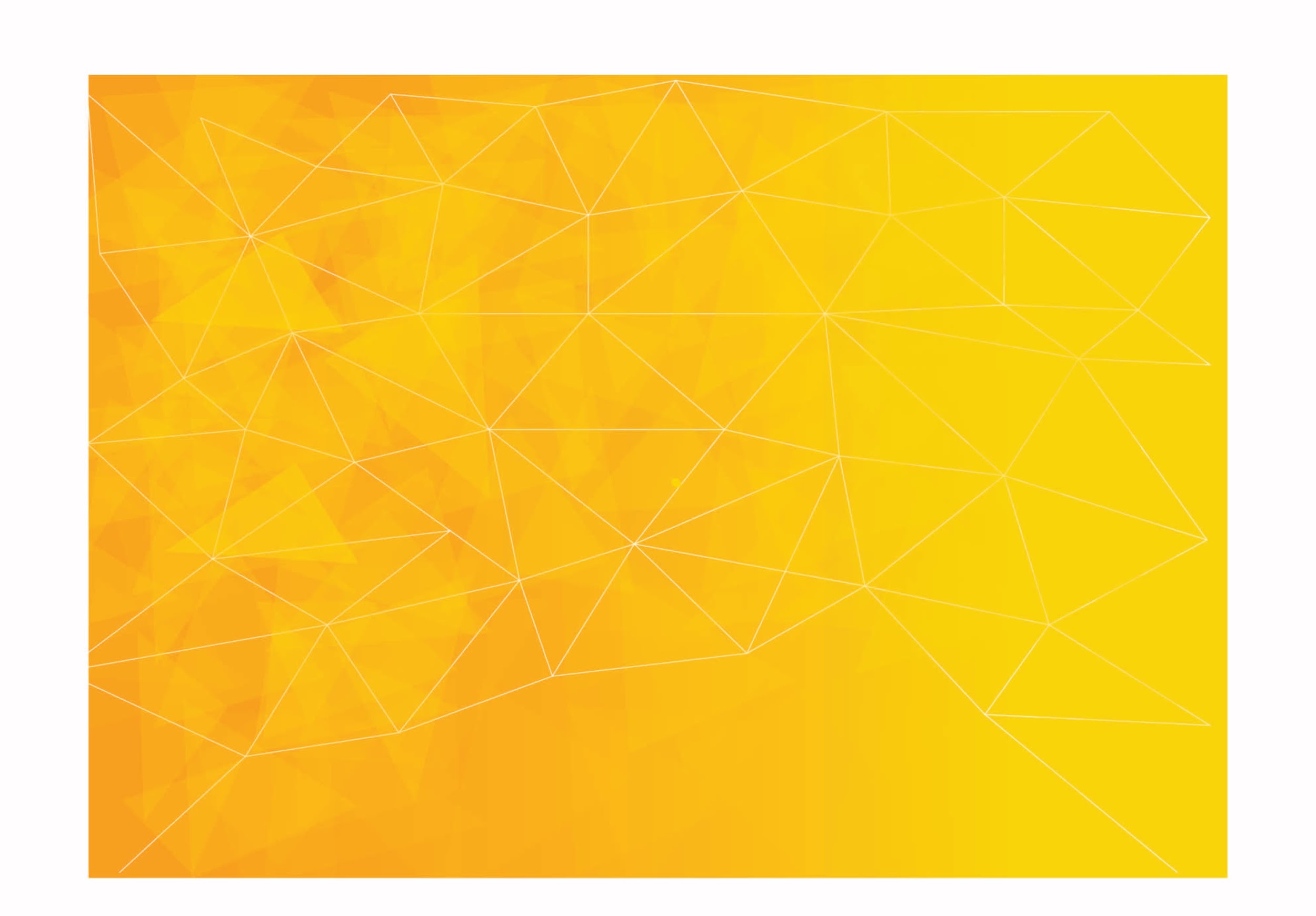 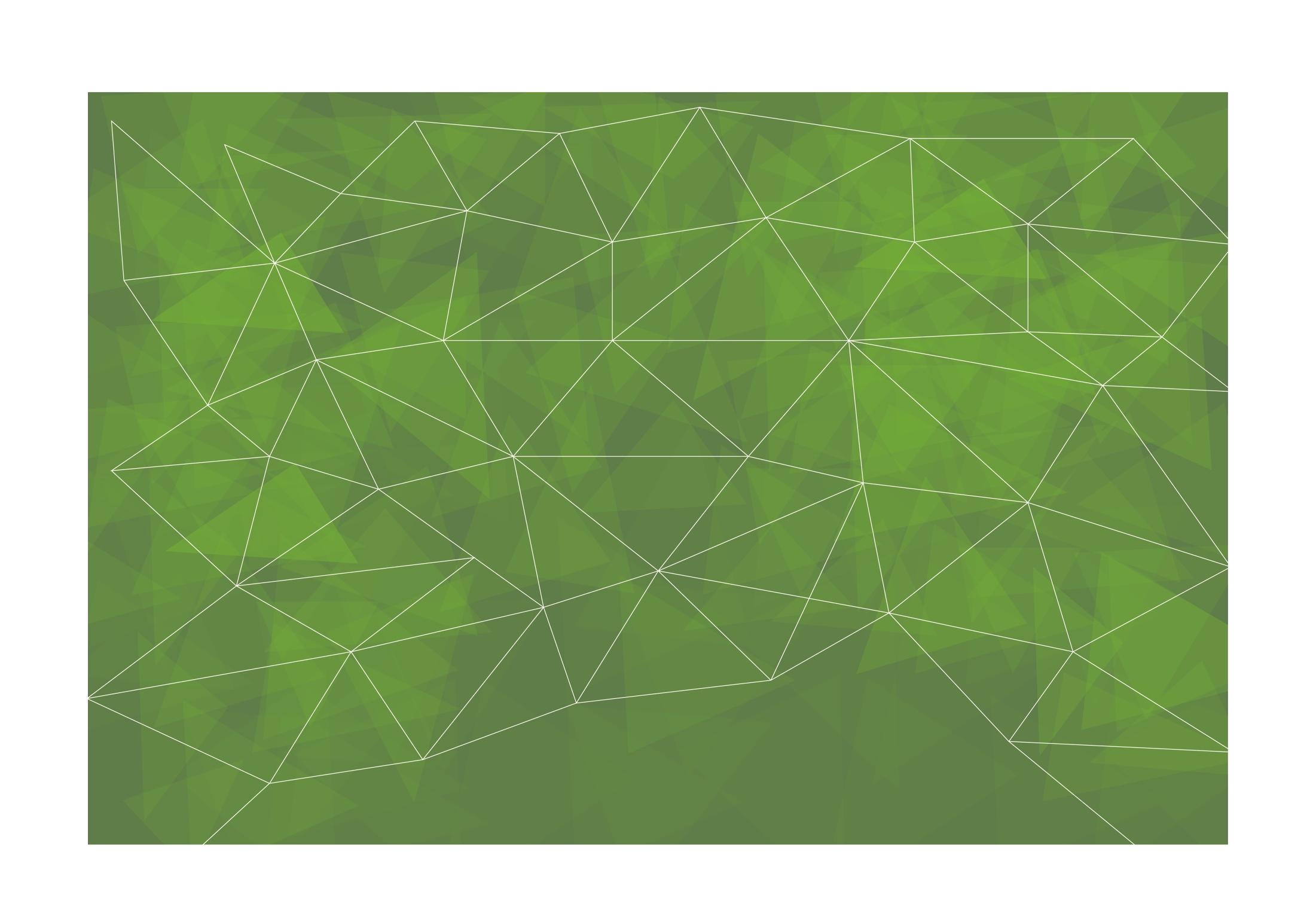 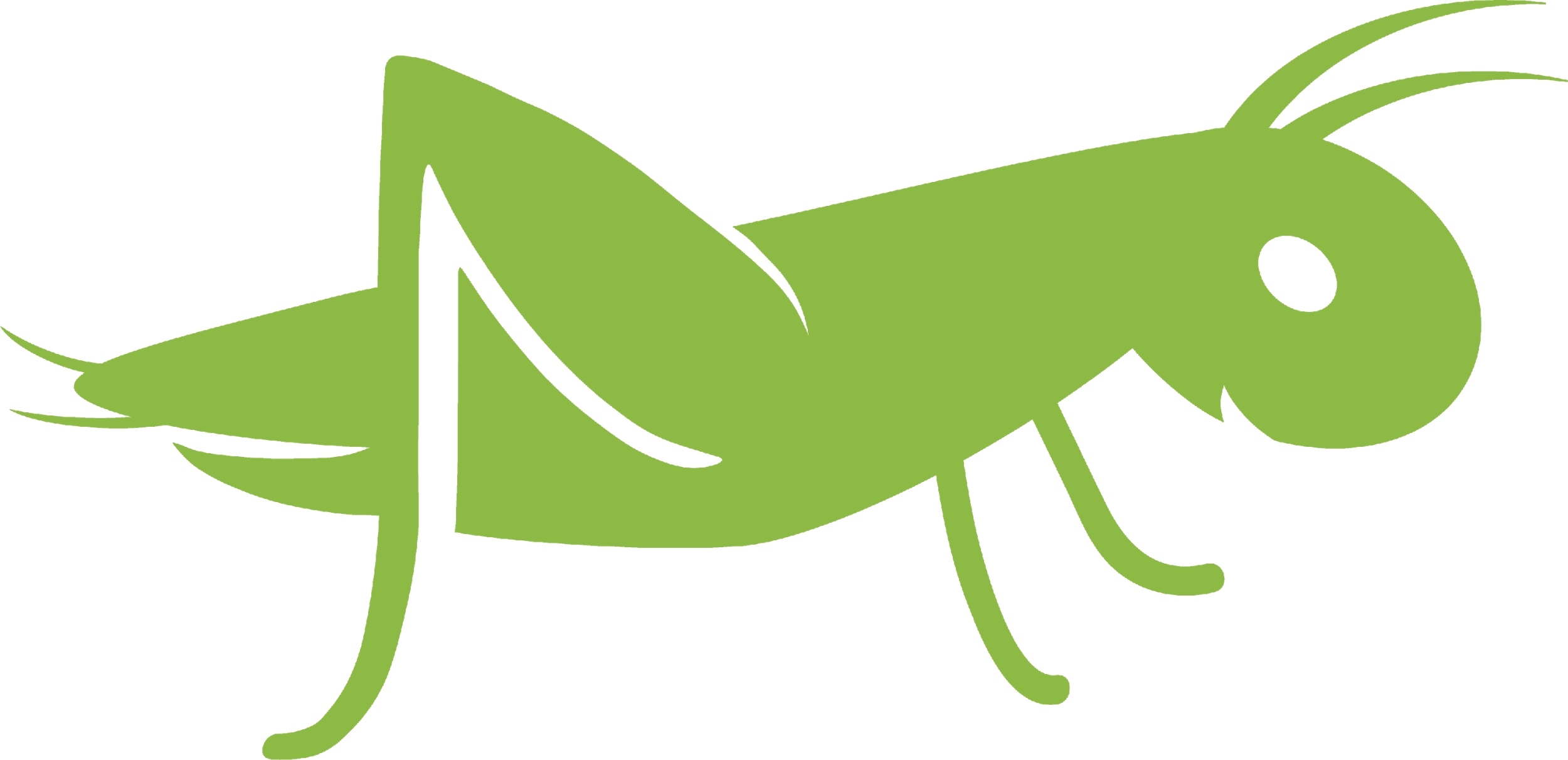 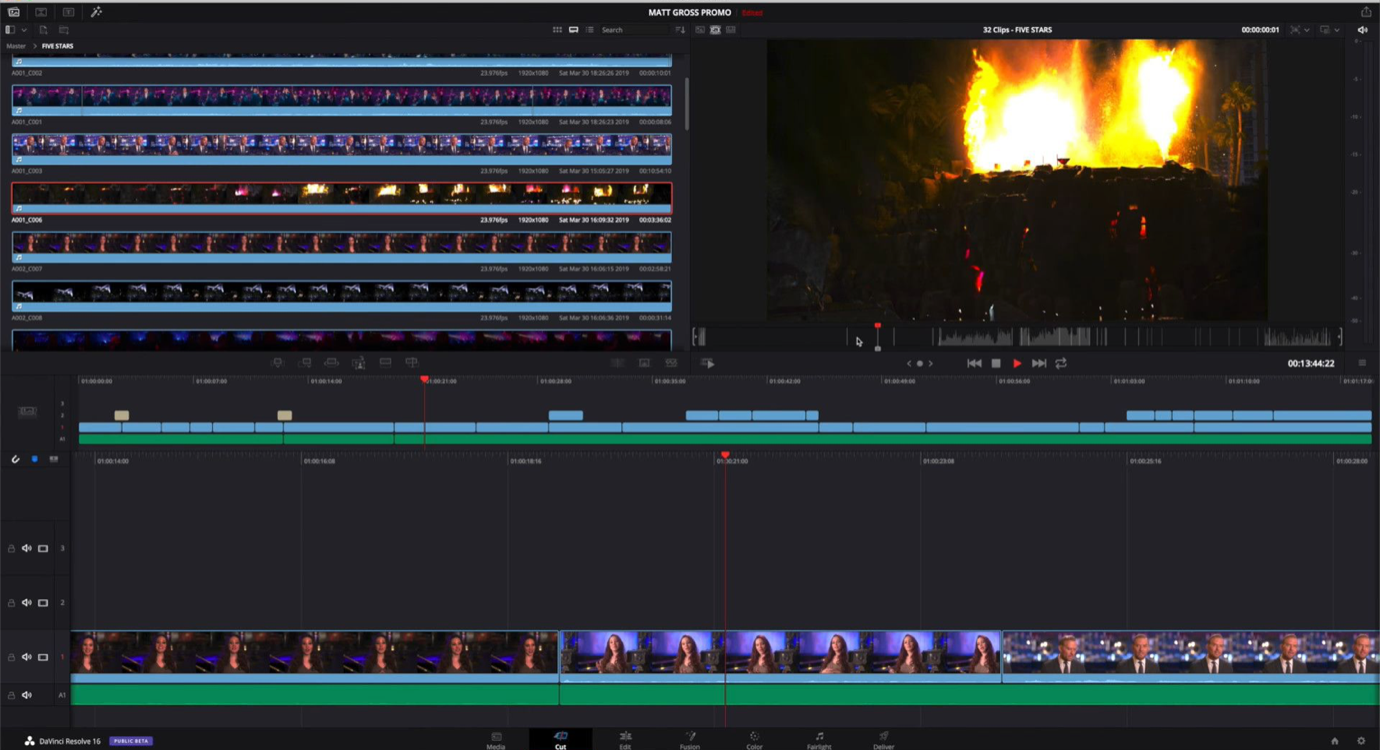 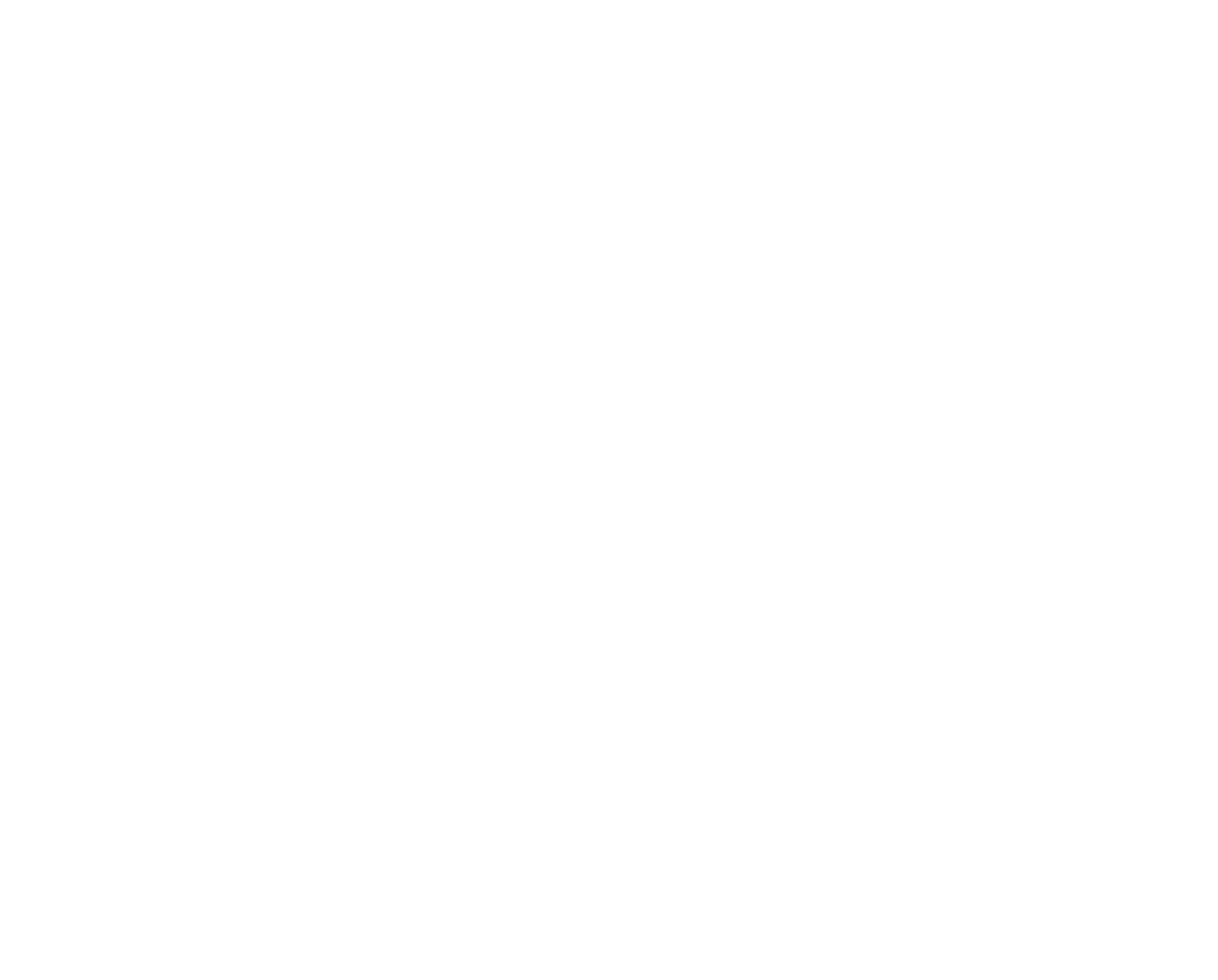 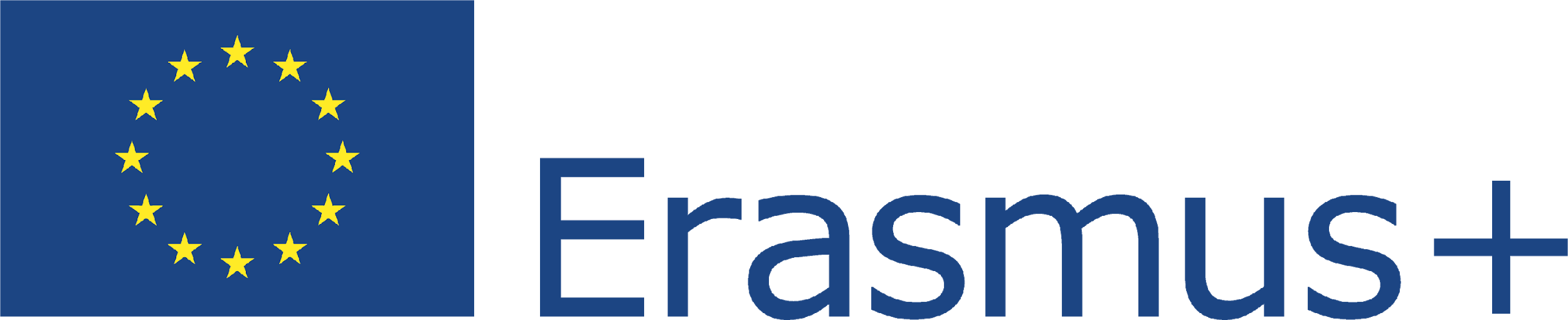 Questo progetto (2019-1-RO01-KA204-063136) è stato finanziato con il sostegno della Commissione europea. L'autore è il solo responsabile di questo documento e la Commissione declina ogni responsabilità sull'uso che potrà essere fatto delle informazioni in esso contenute.
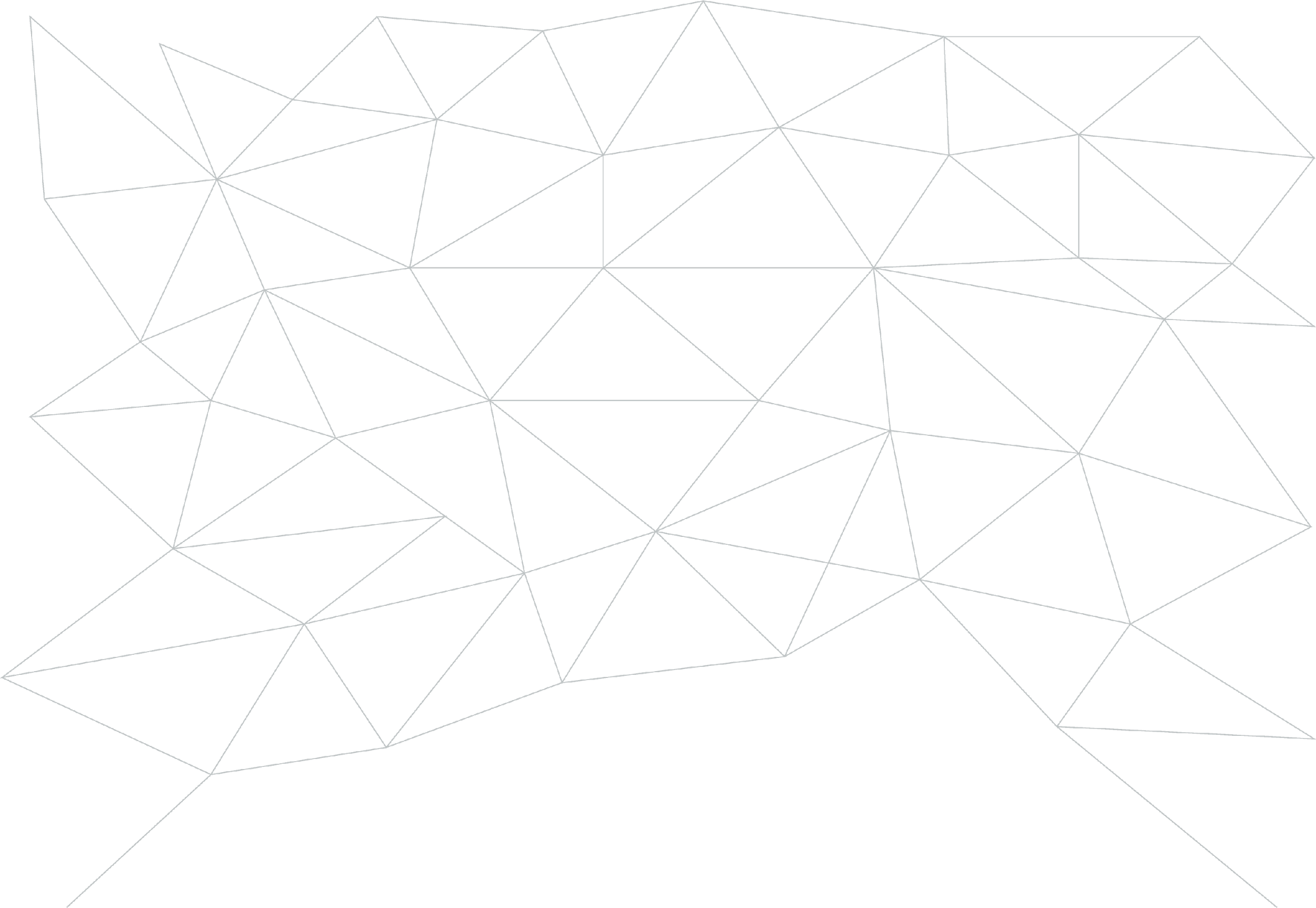 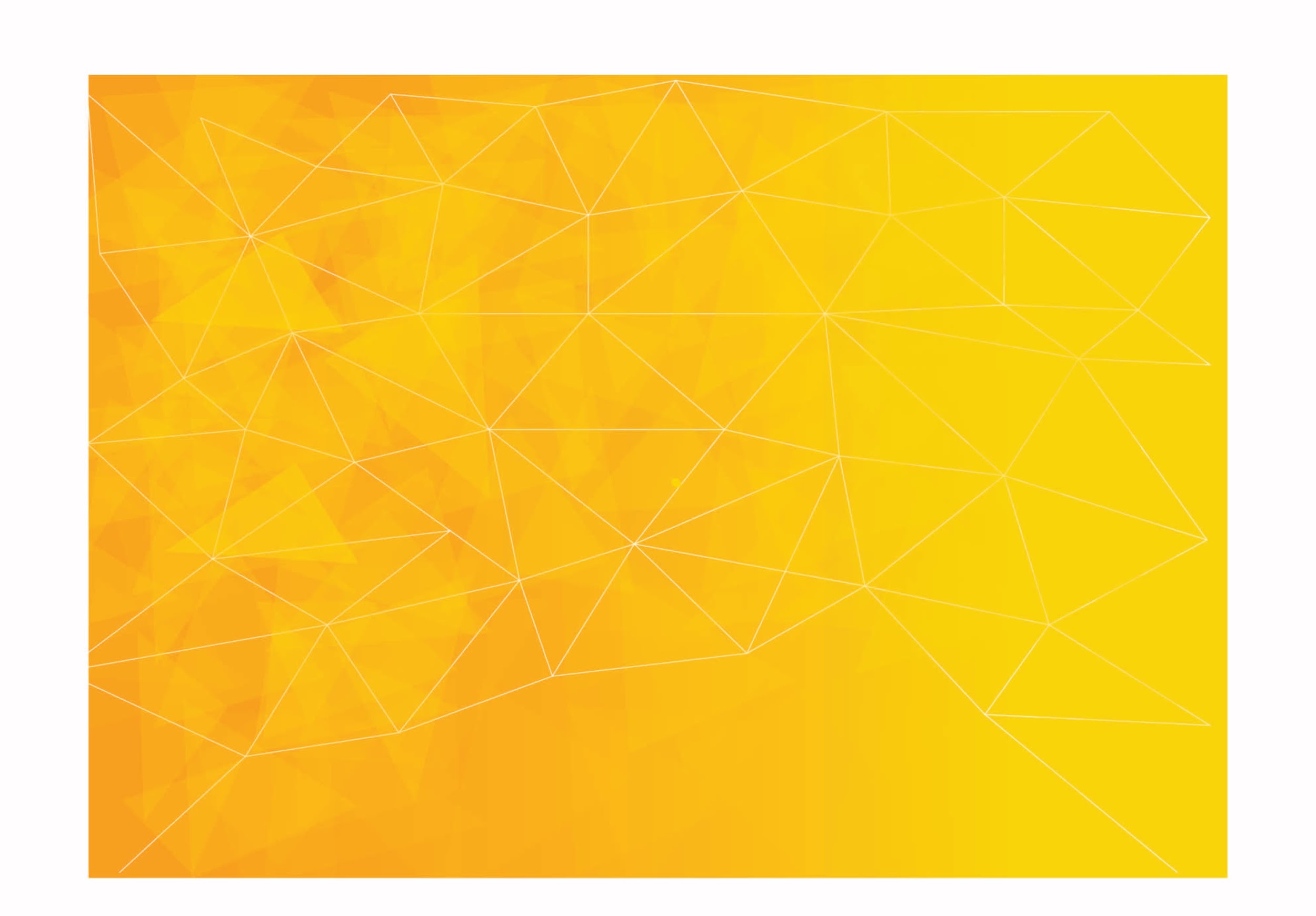 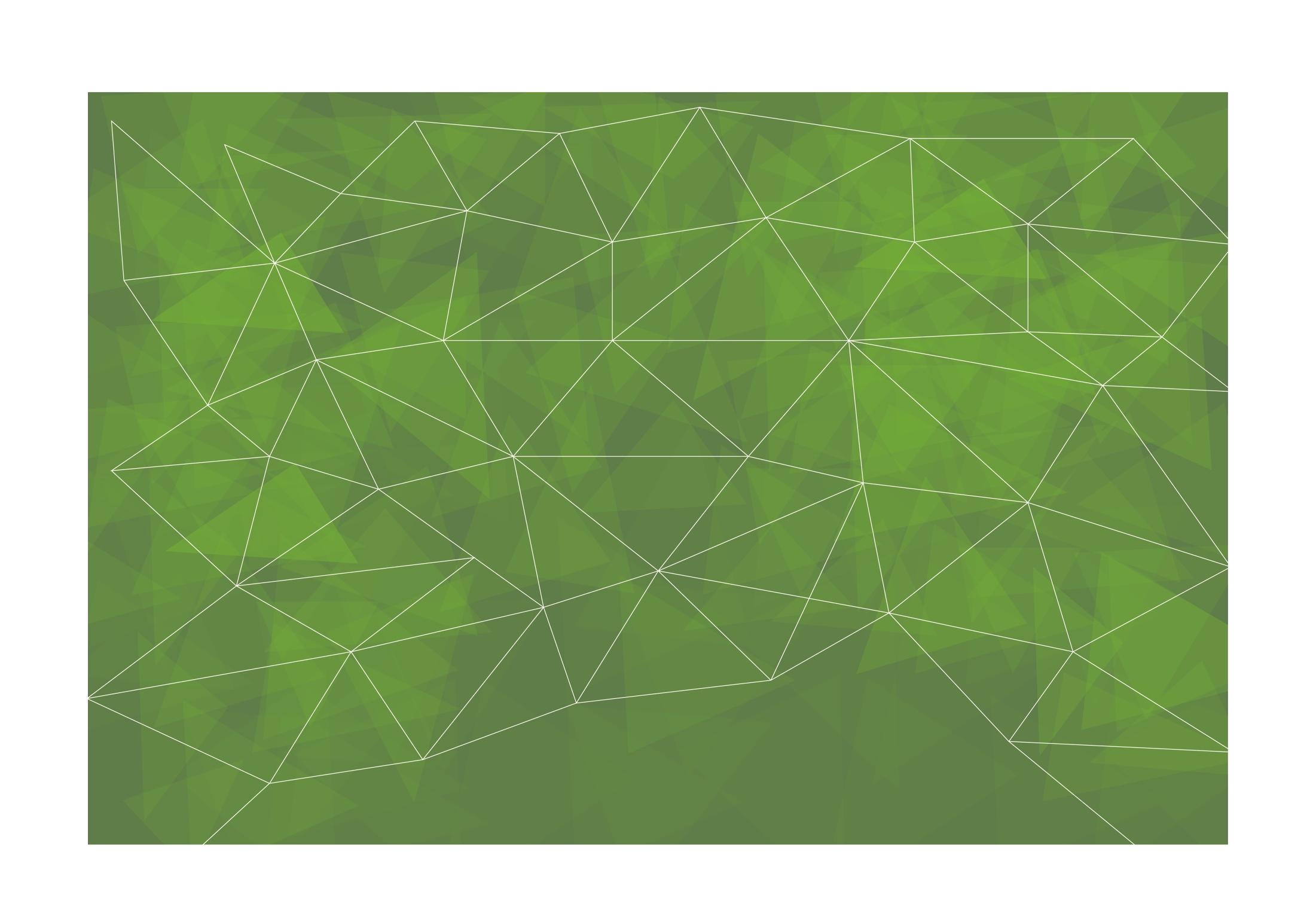 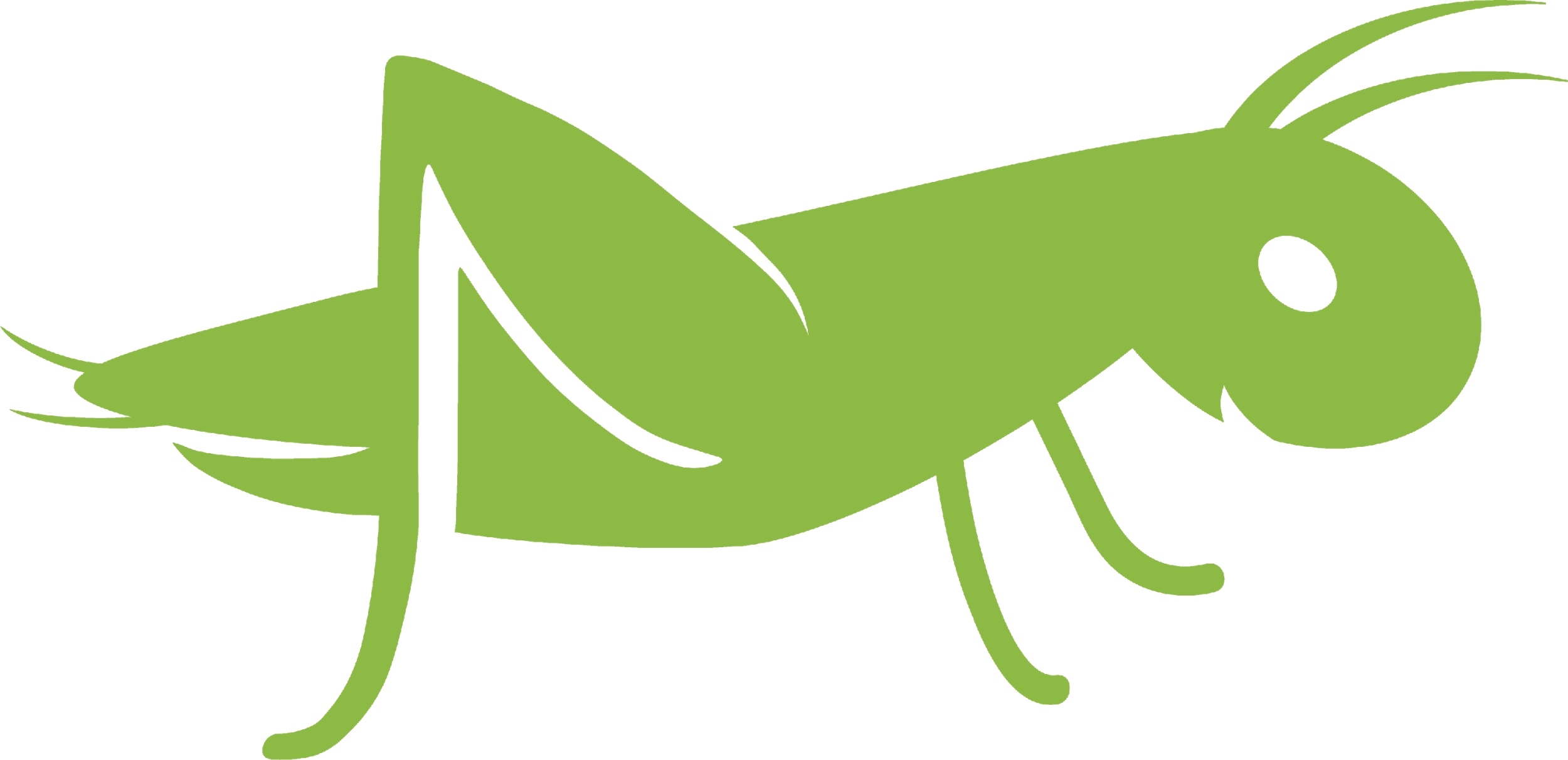 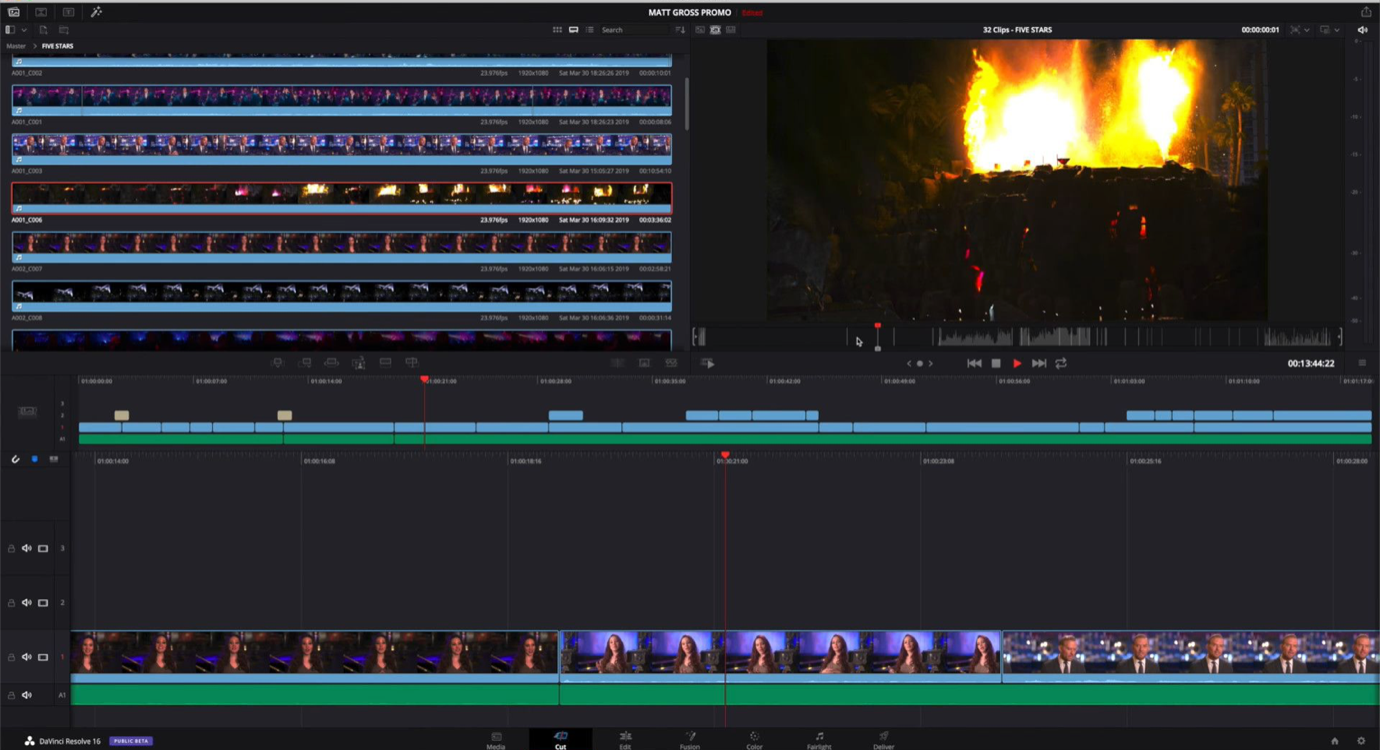 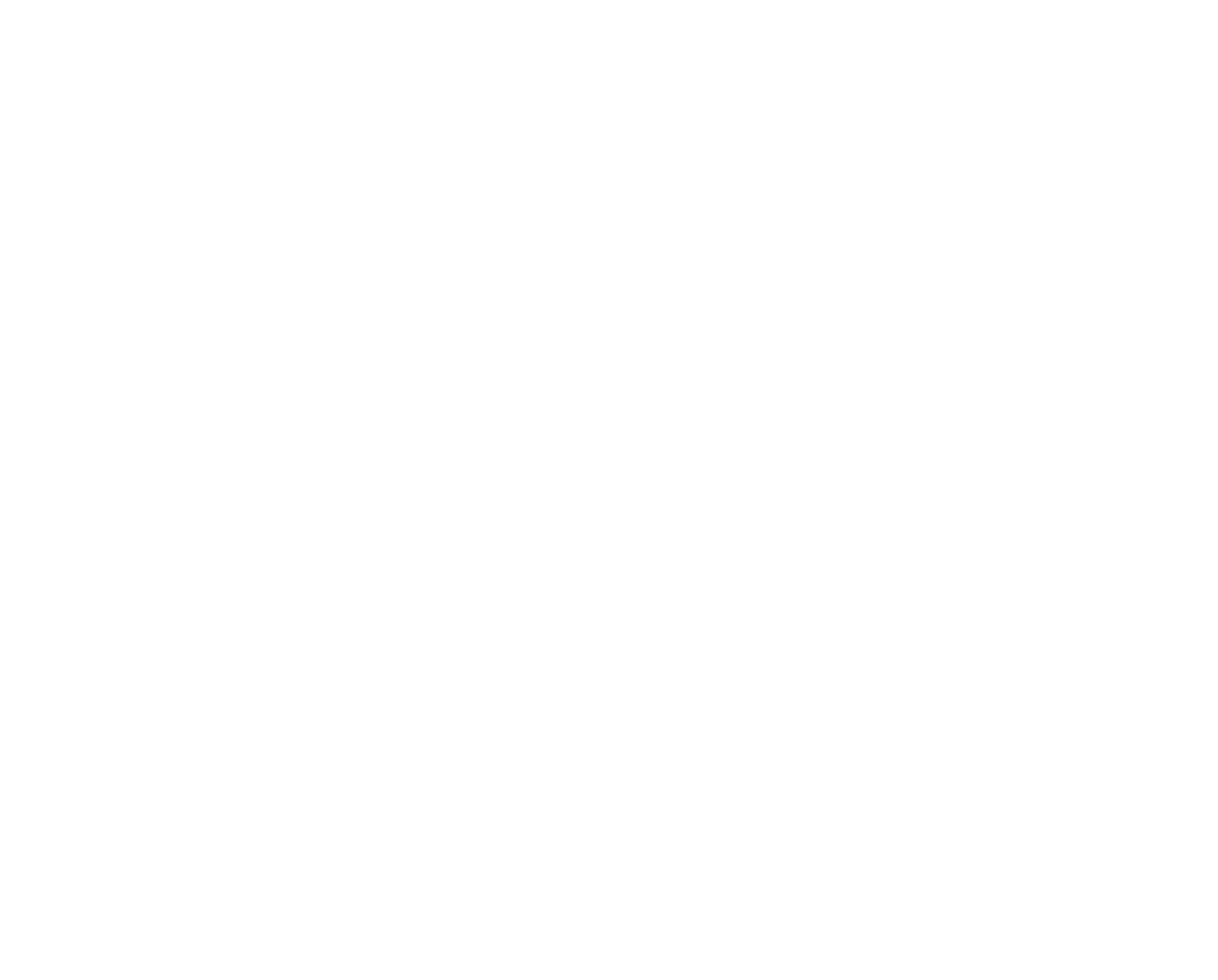 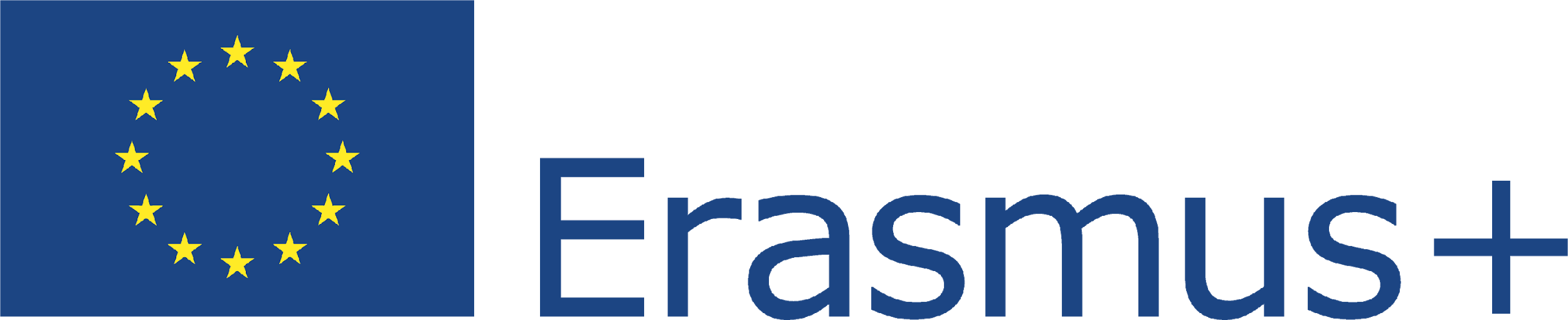 Questo progetto (2019-1-RO01-KA204-063136) è stato finanziato con il sostegno della Commissione europea. L'autore è il solo responsabile di questo documento e la Commissione declina ogni responsabilità sull'uso che potrà essere fatto delle informazioni in esso contenute.
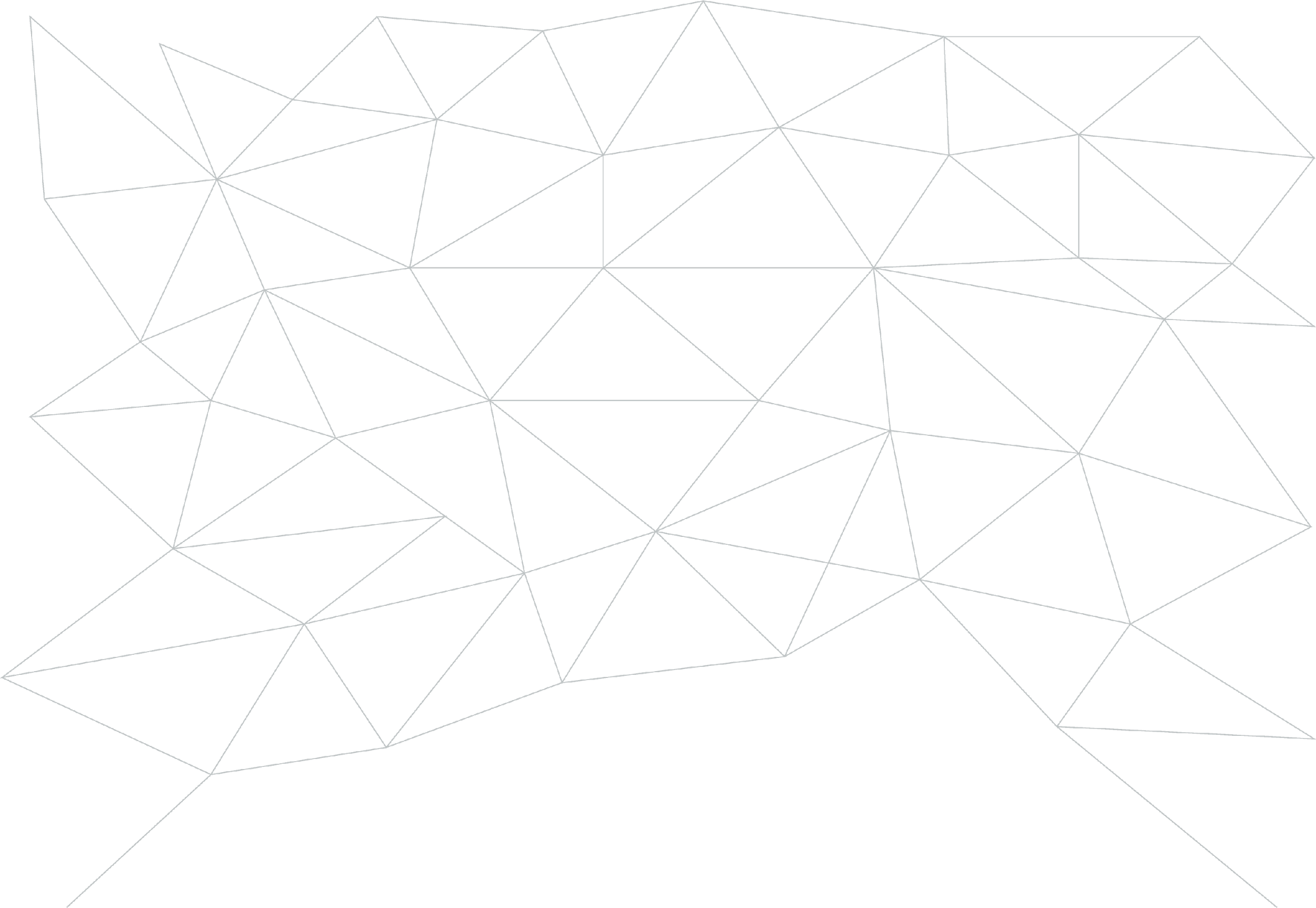 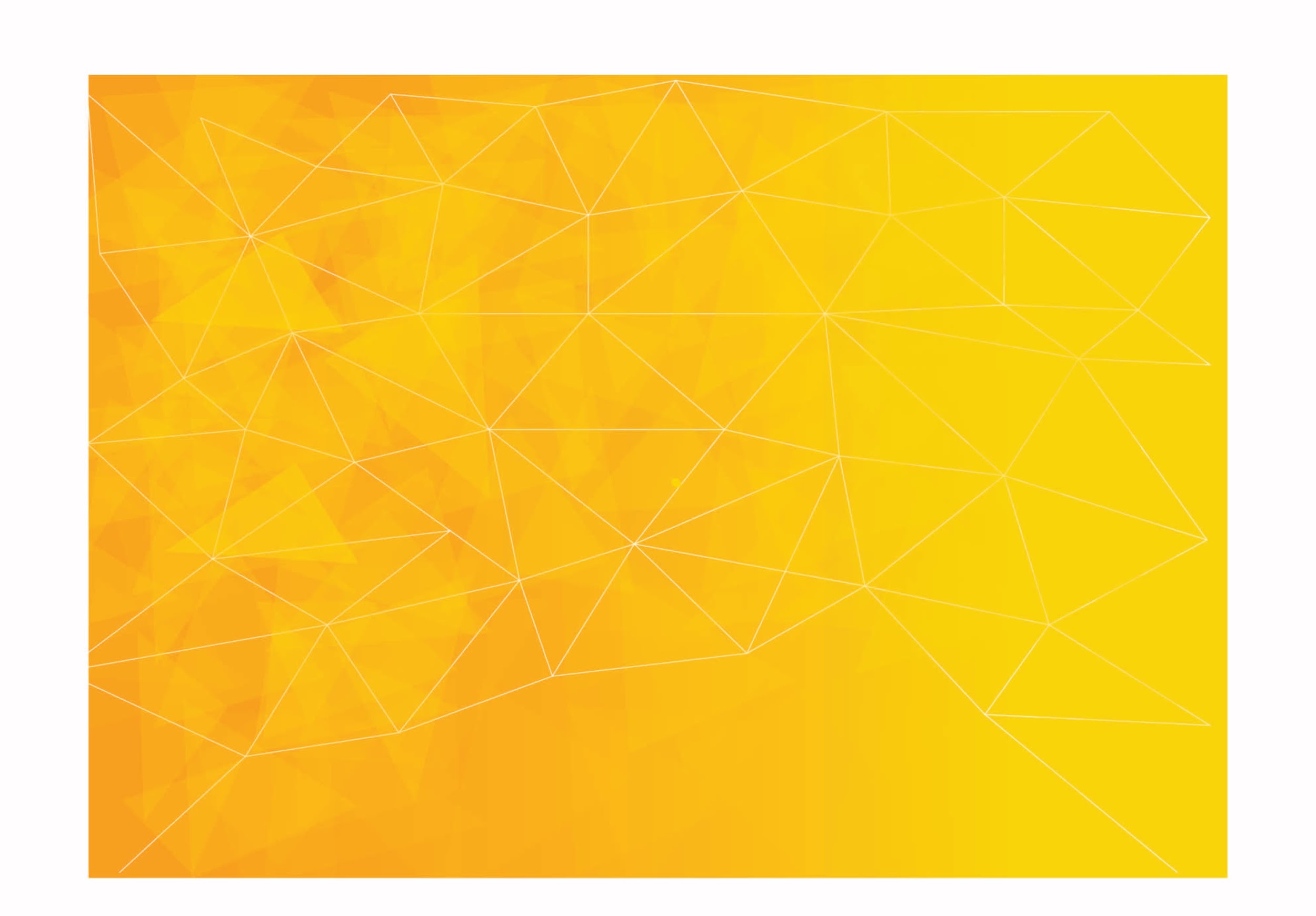 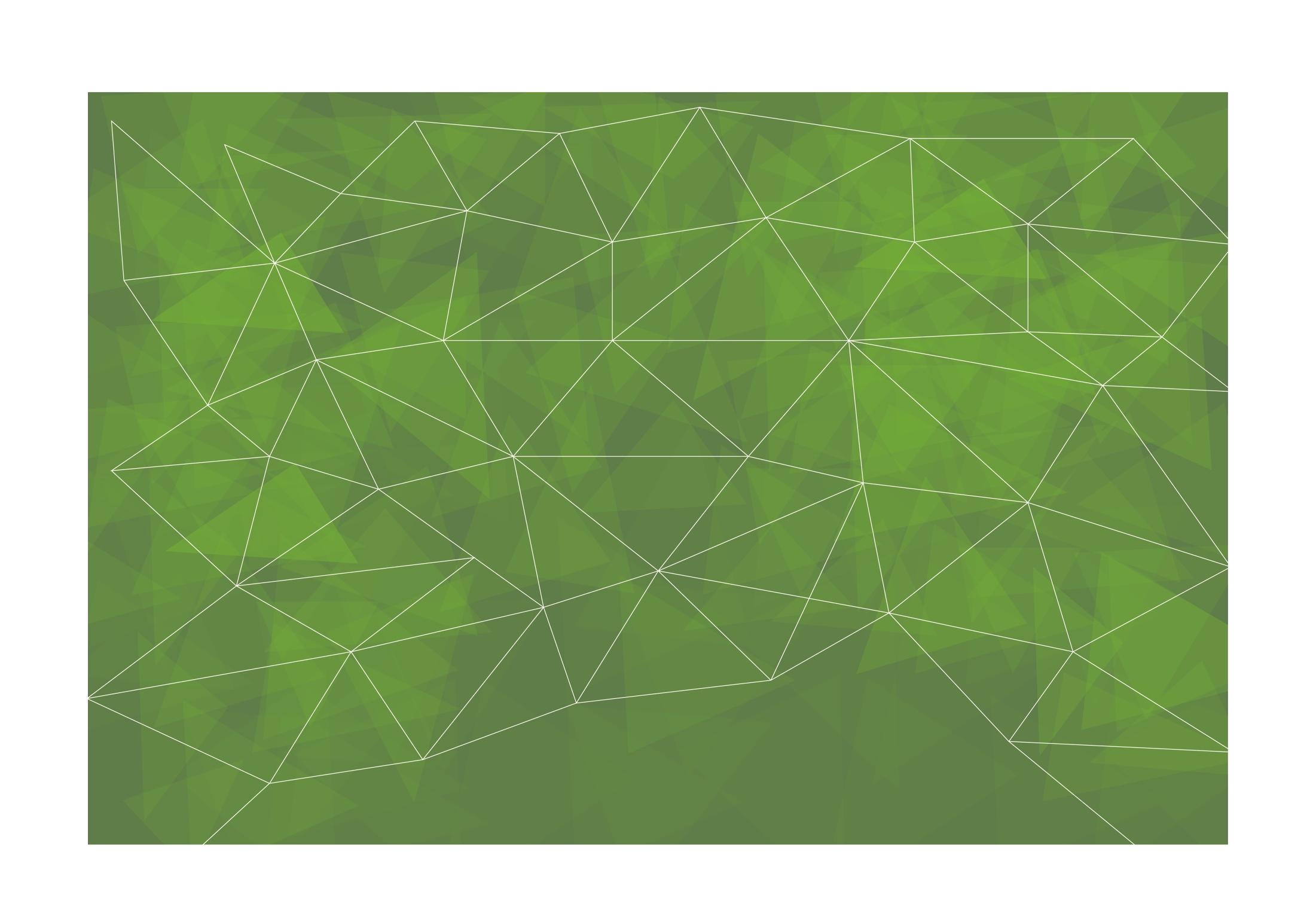 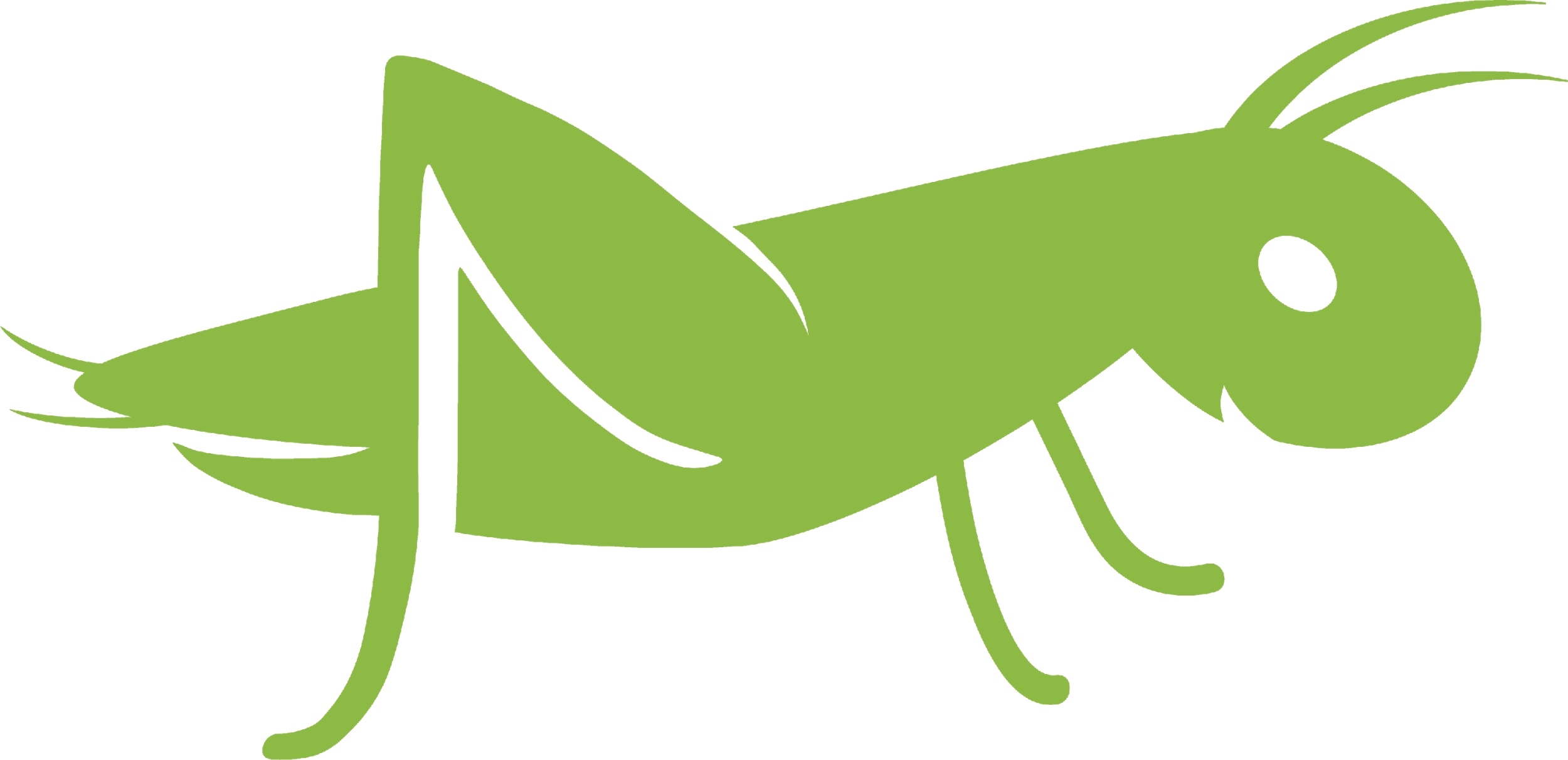 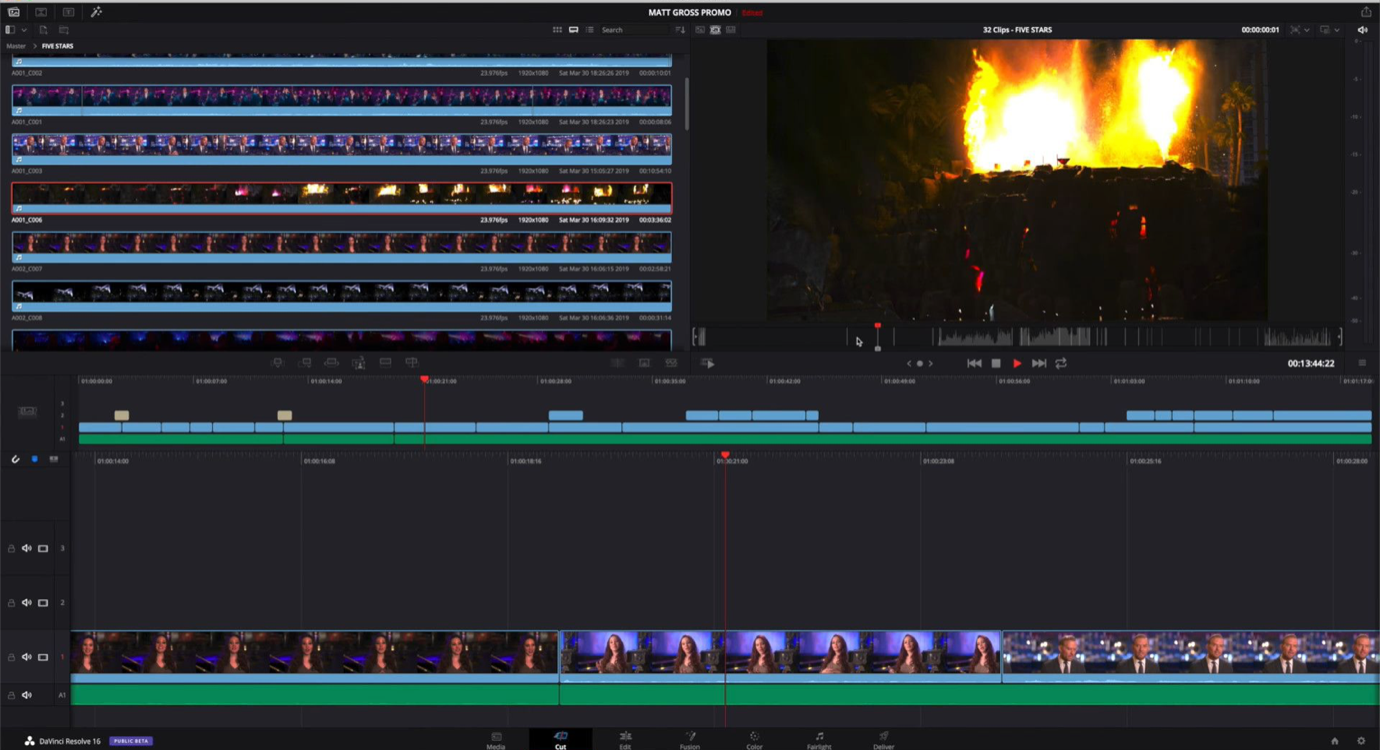 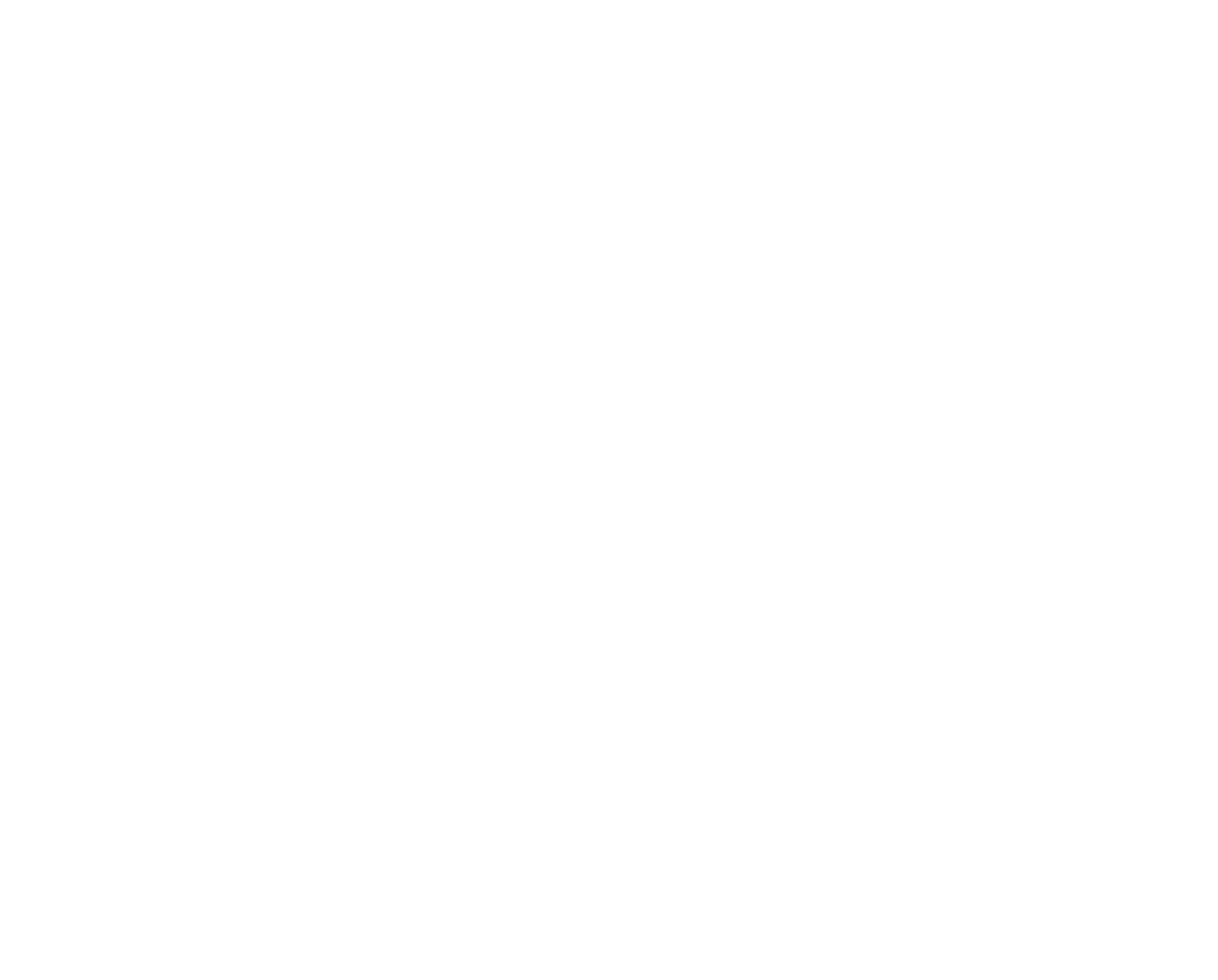 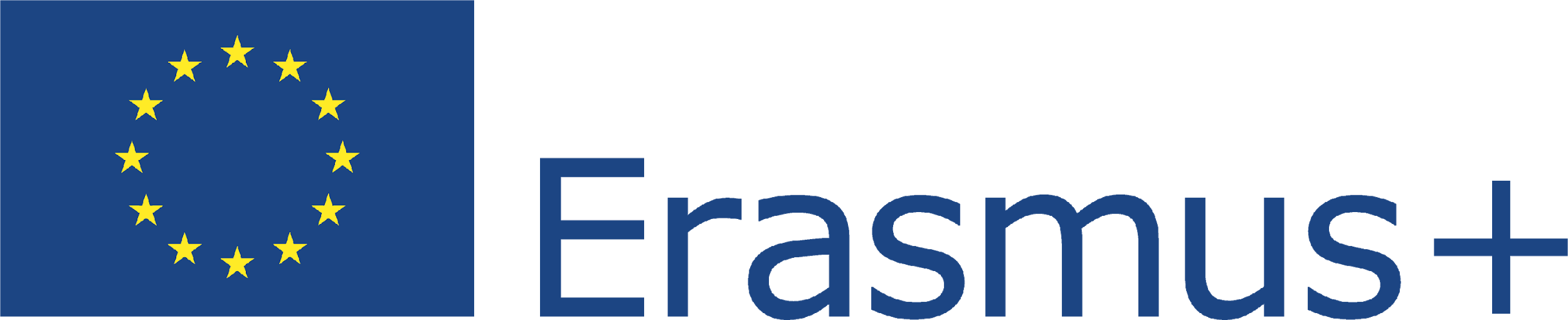 Questo progetto (2019-1-RO01-KA204-063136) è stato finanziato con il sostegno della Commissione europea. L'autore è il solo responsabile di questo documento e la Commissione declina ogni responsabilità sull'uso che potrà essere fatto delle informazioni in esso contenute.
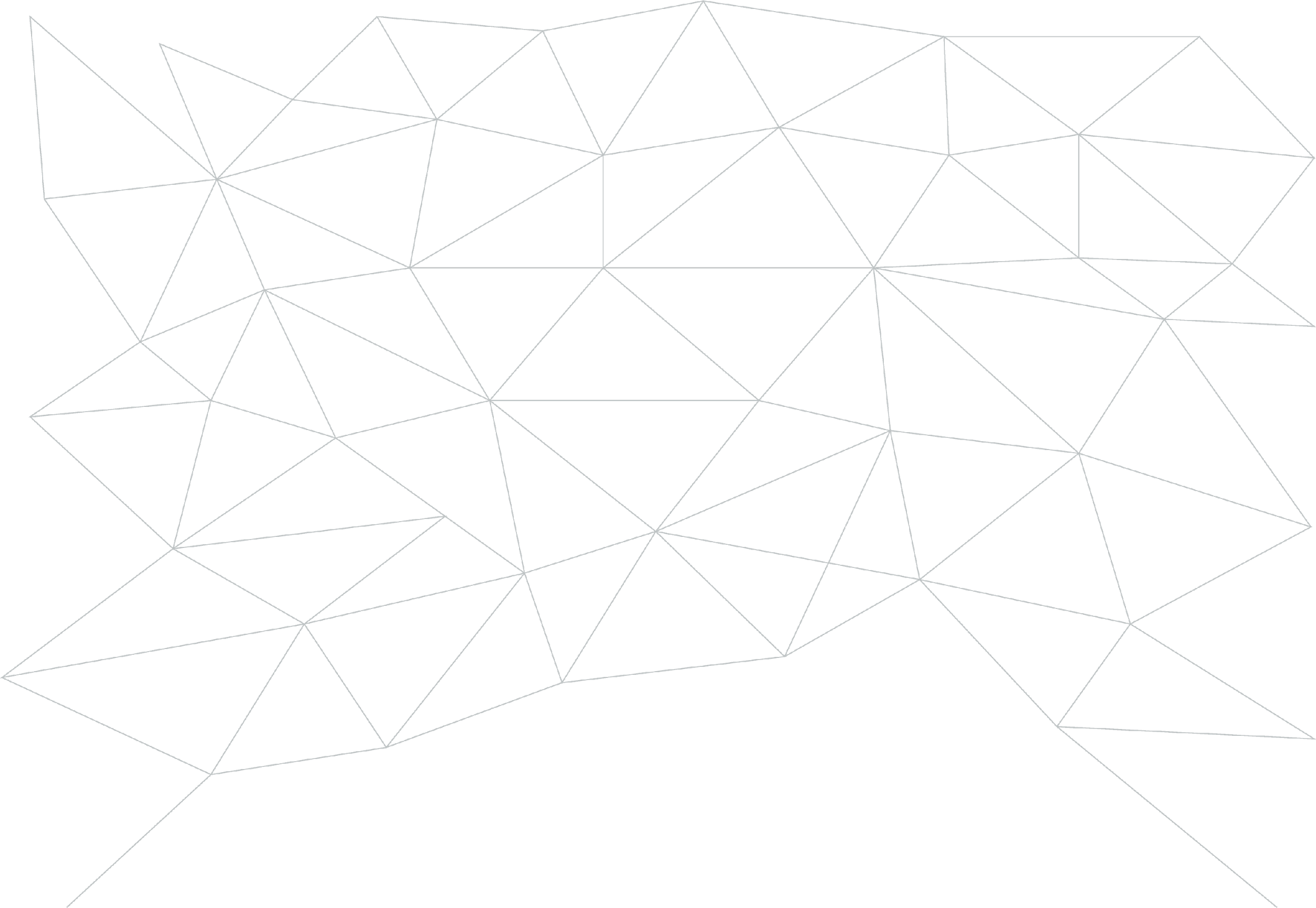 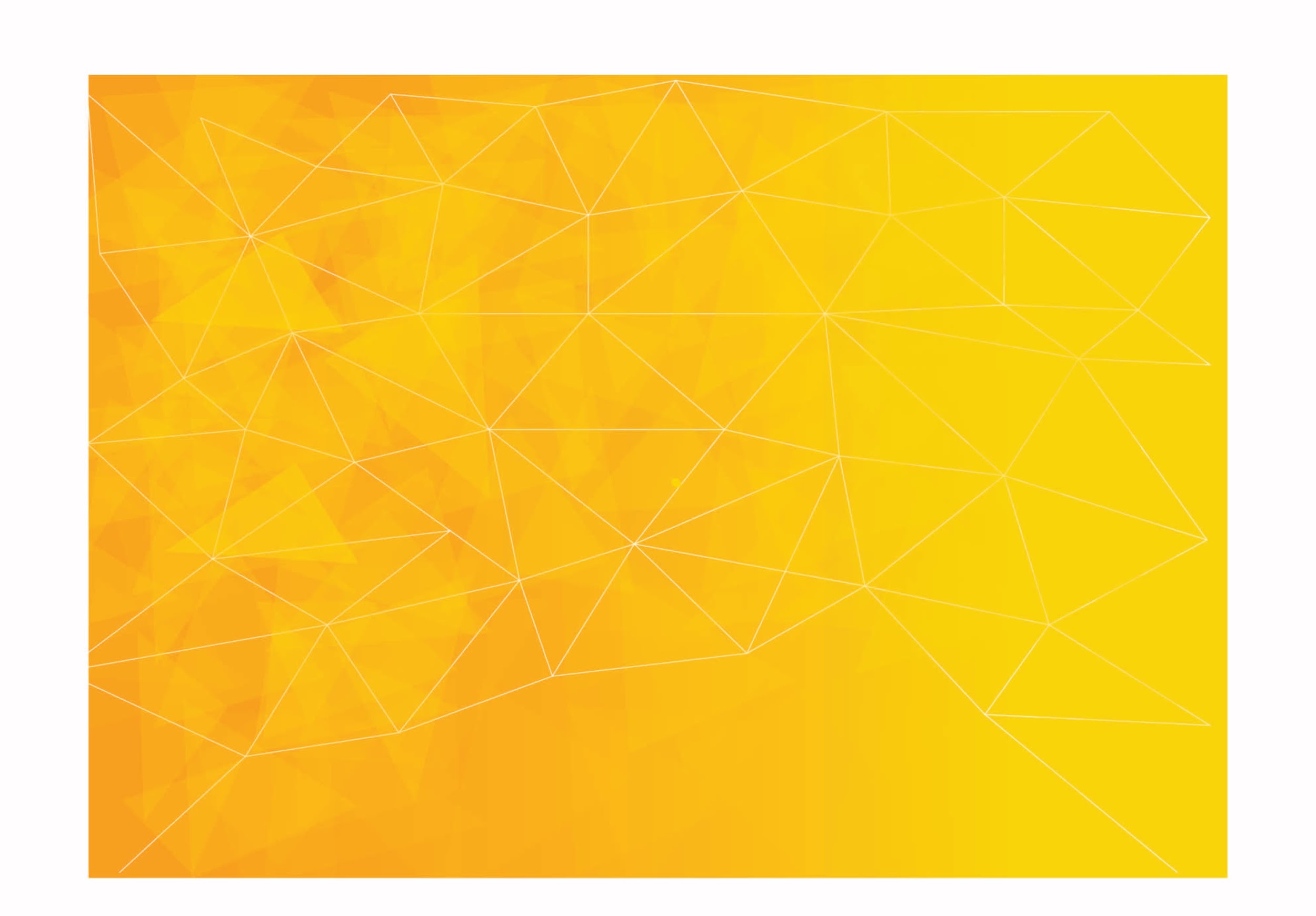 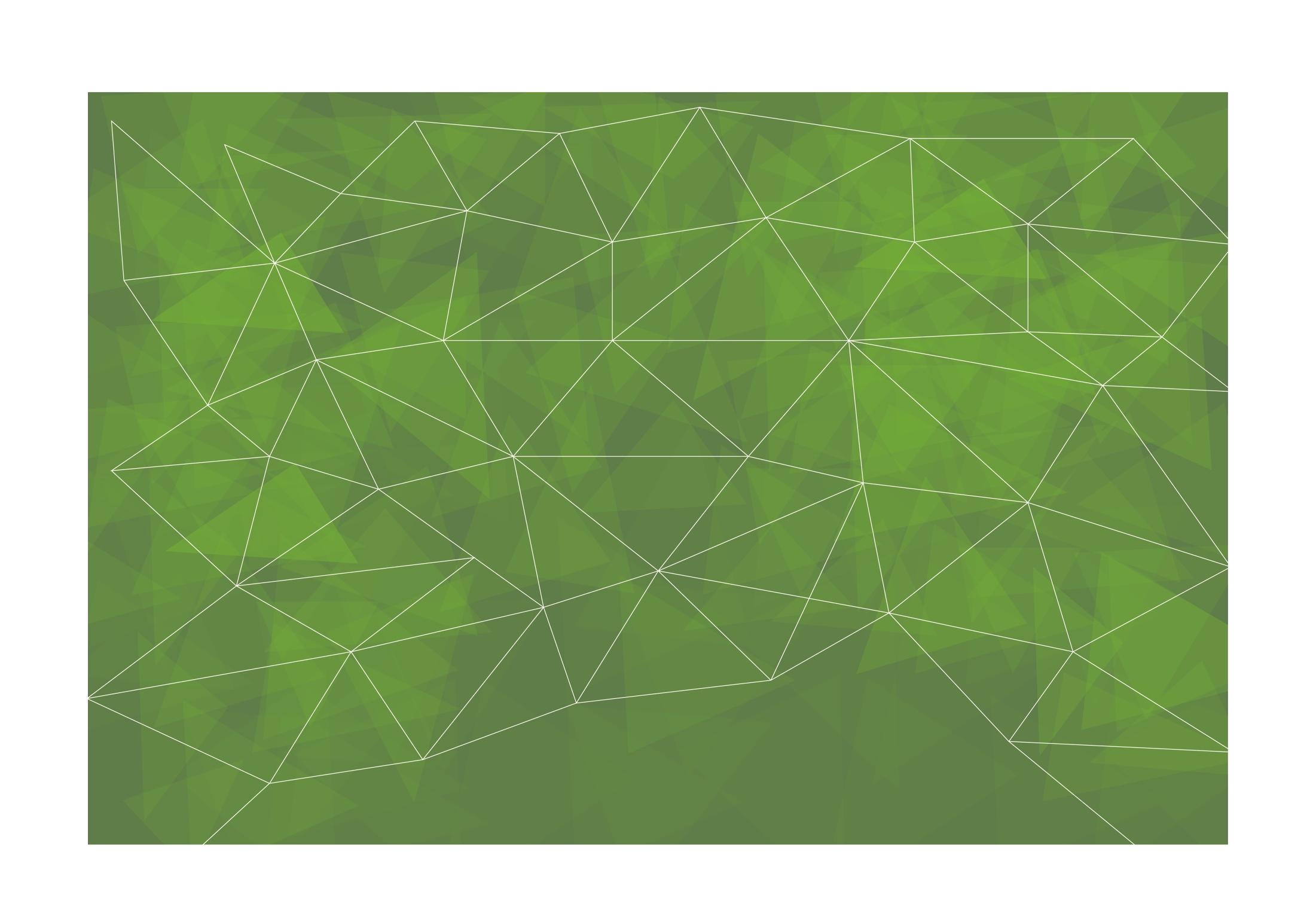 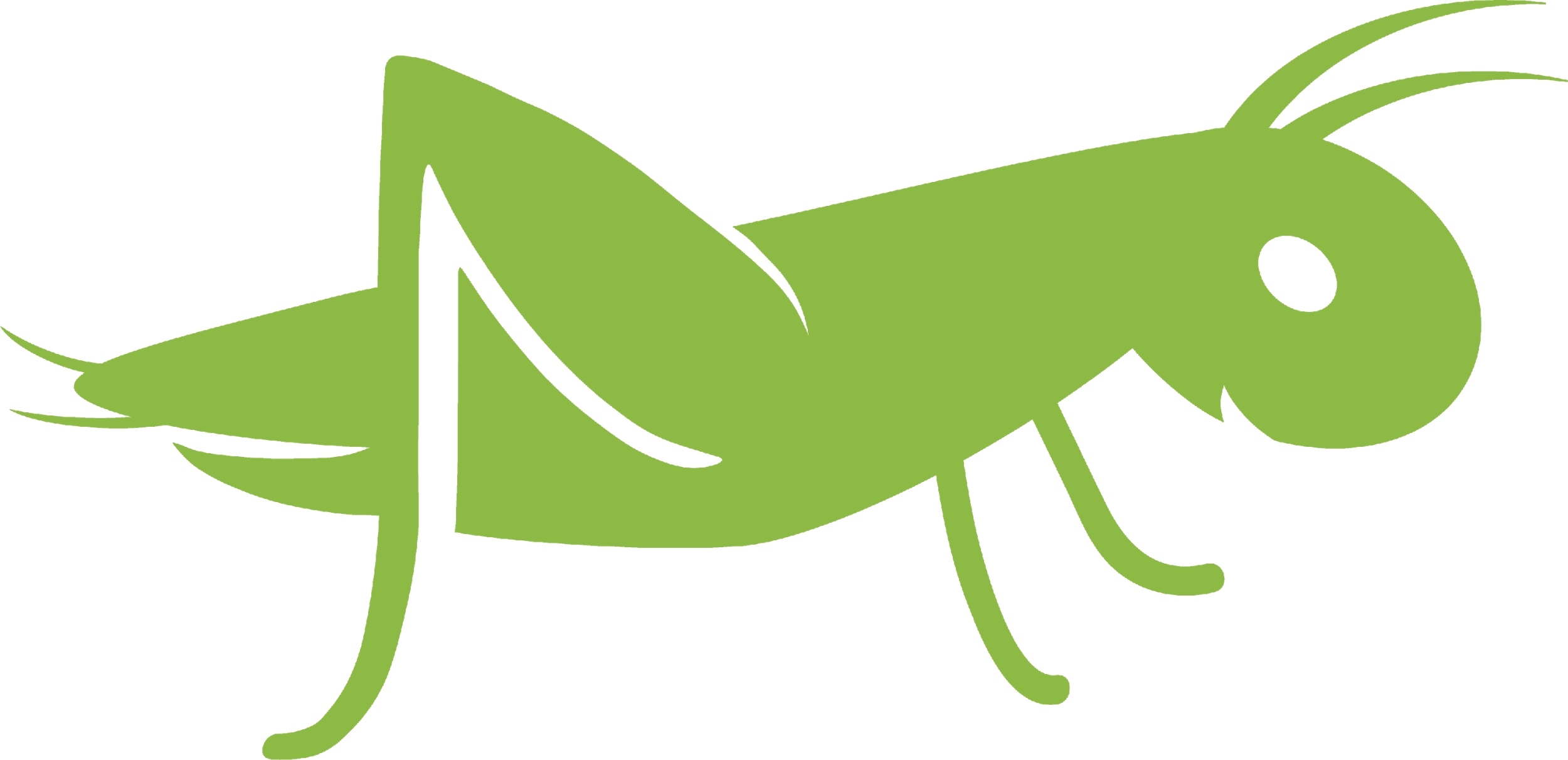 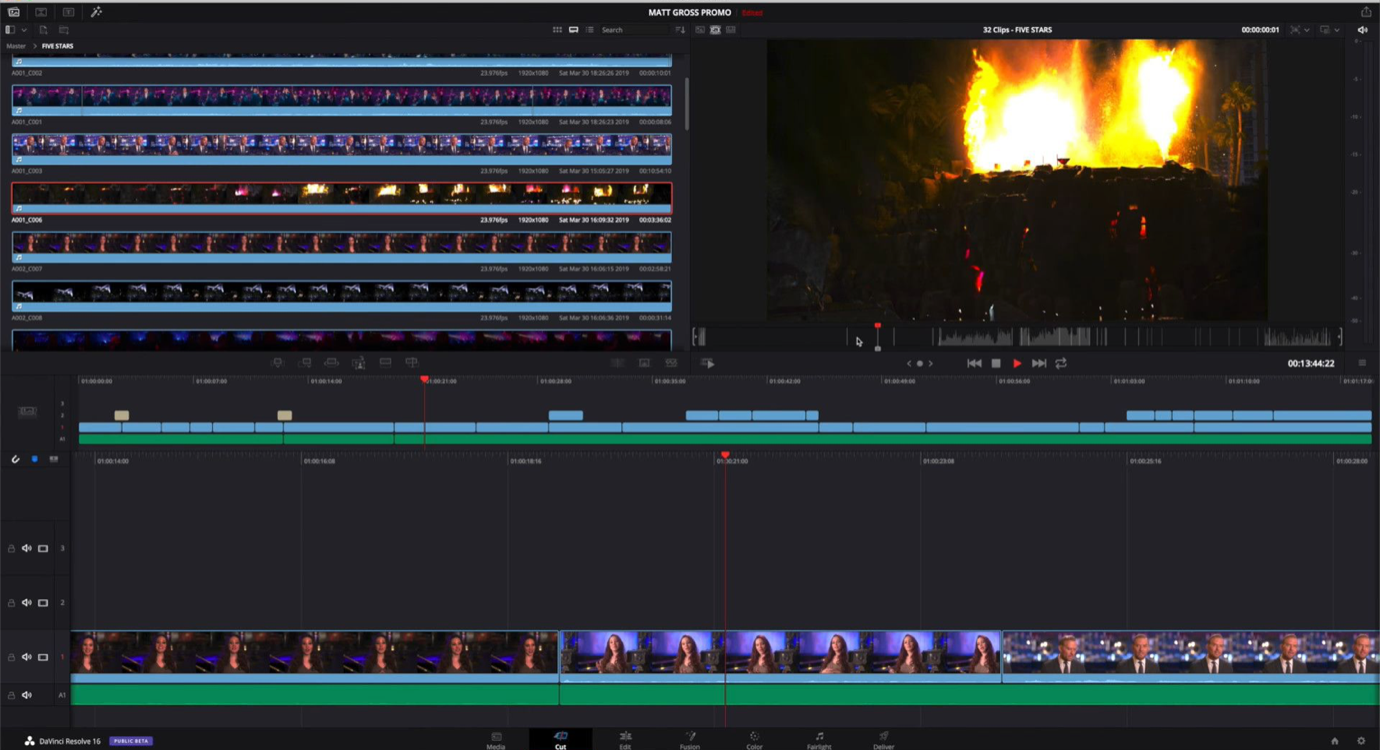 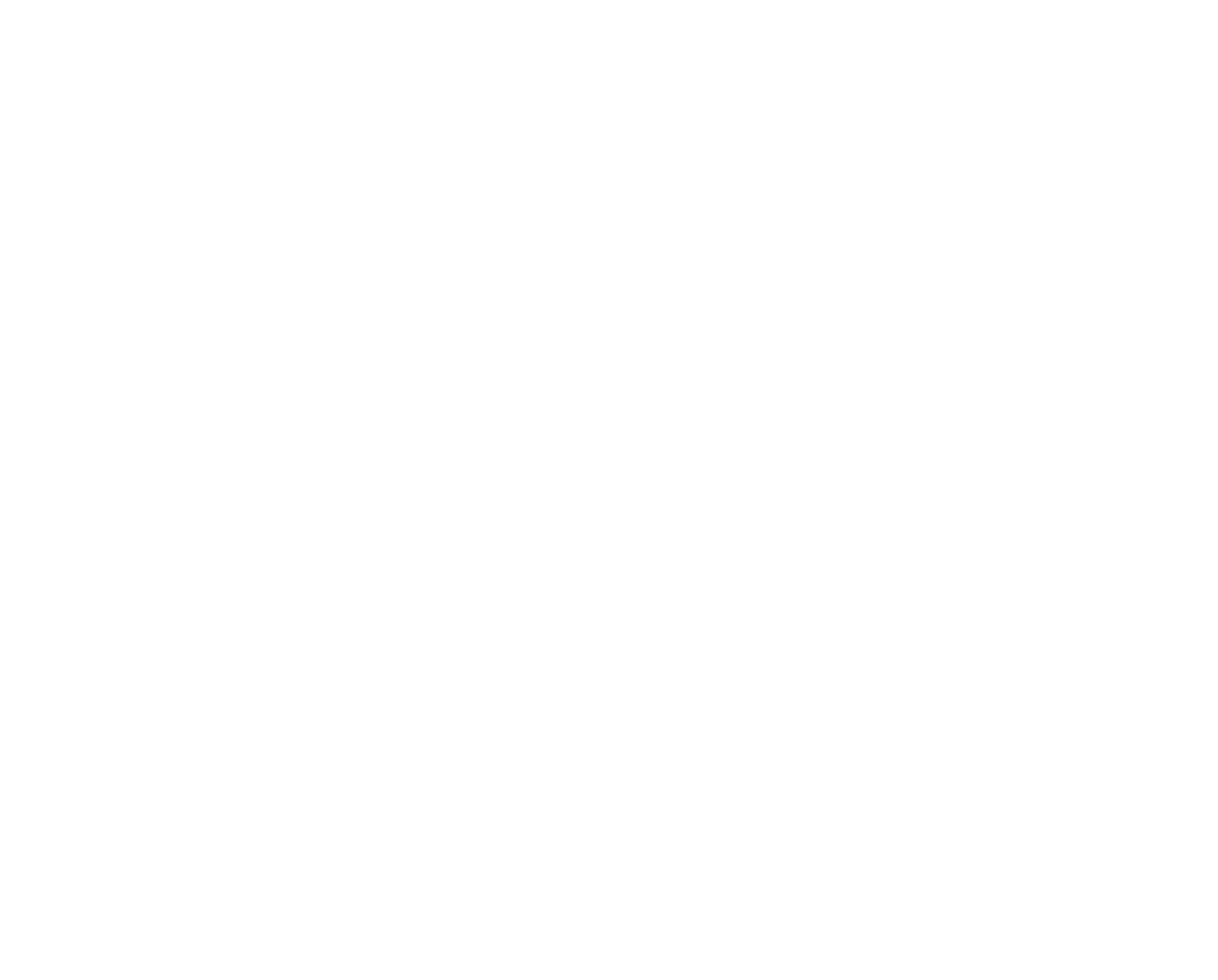 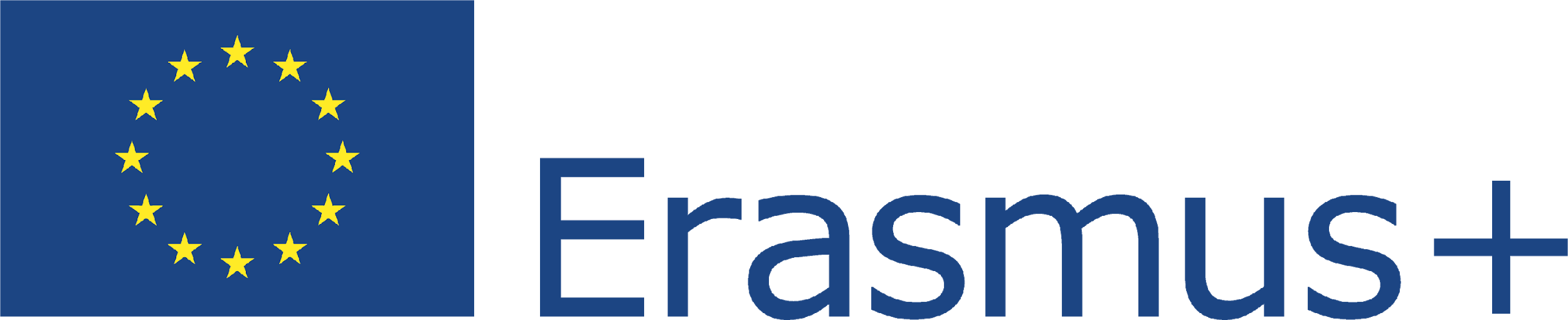 Questo progetto (2019-1-RO01-KA204-063136) è stato finanziato con il sostegno della Commissione europea. L'autore è il solo responsabile di questo documento e la Commissione declina ogni responsabilità sull'uso che potrà essere fatto delle informazioni in esso contenute.
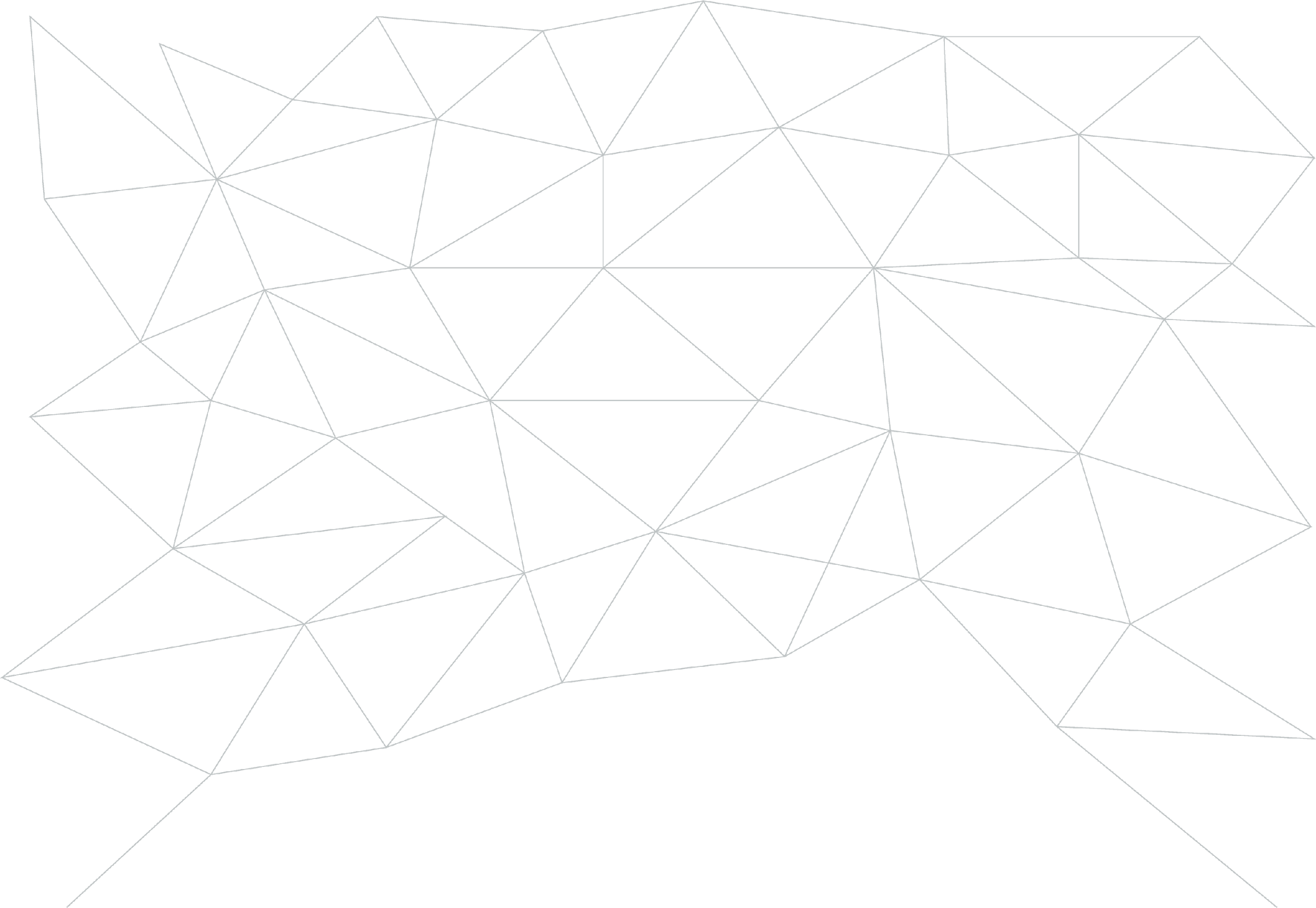 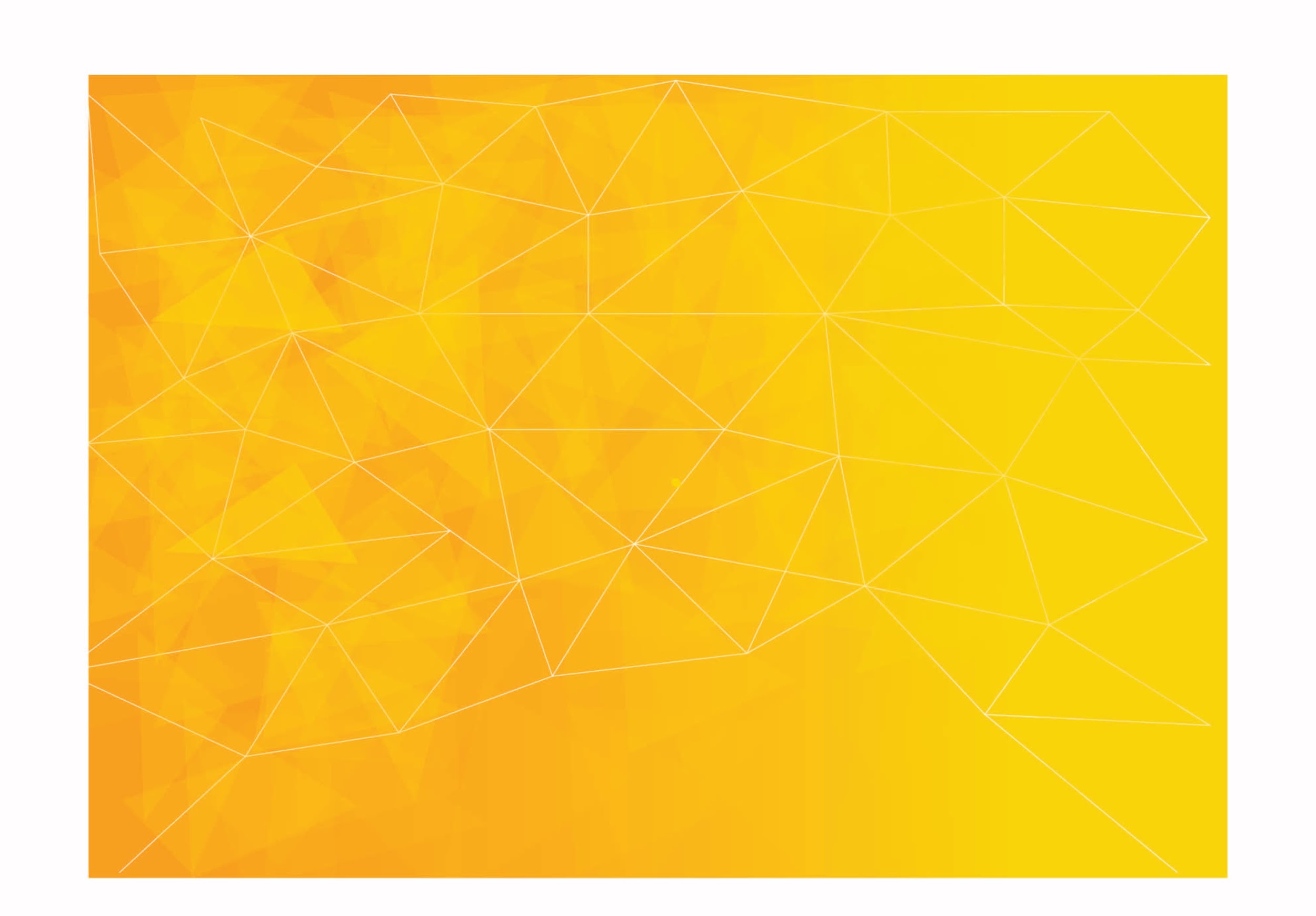 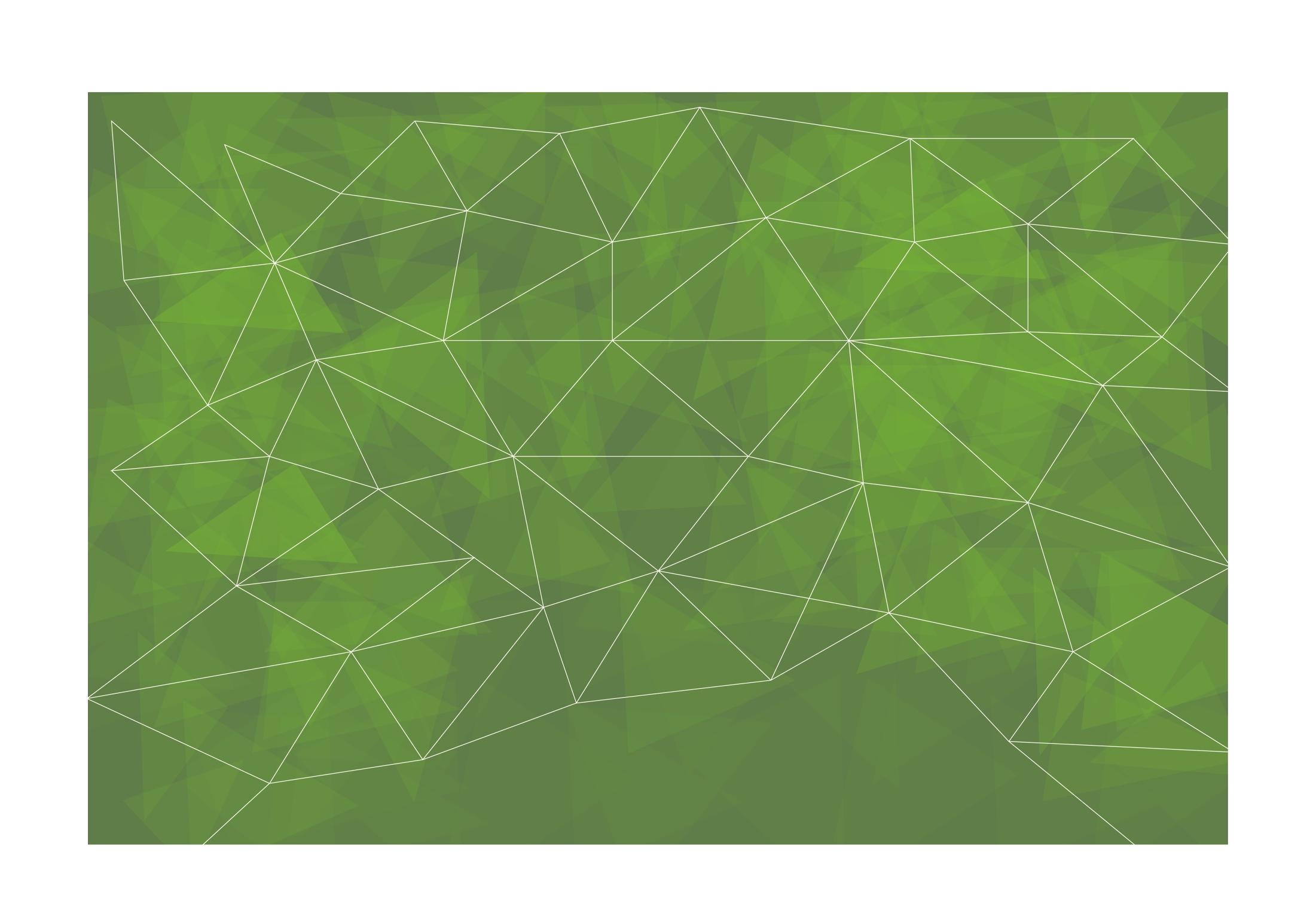 2.1. Networking
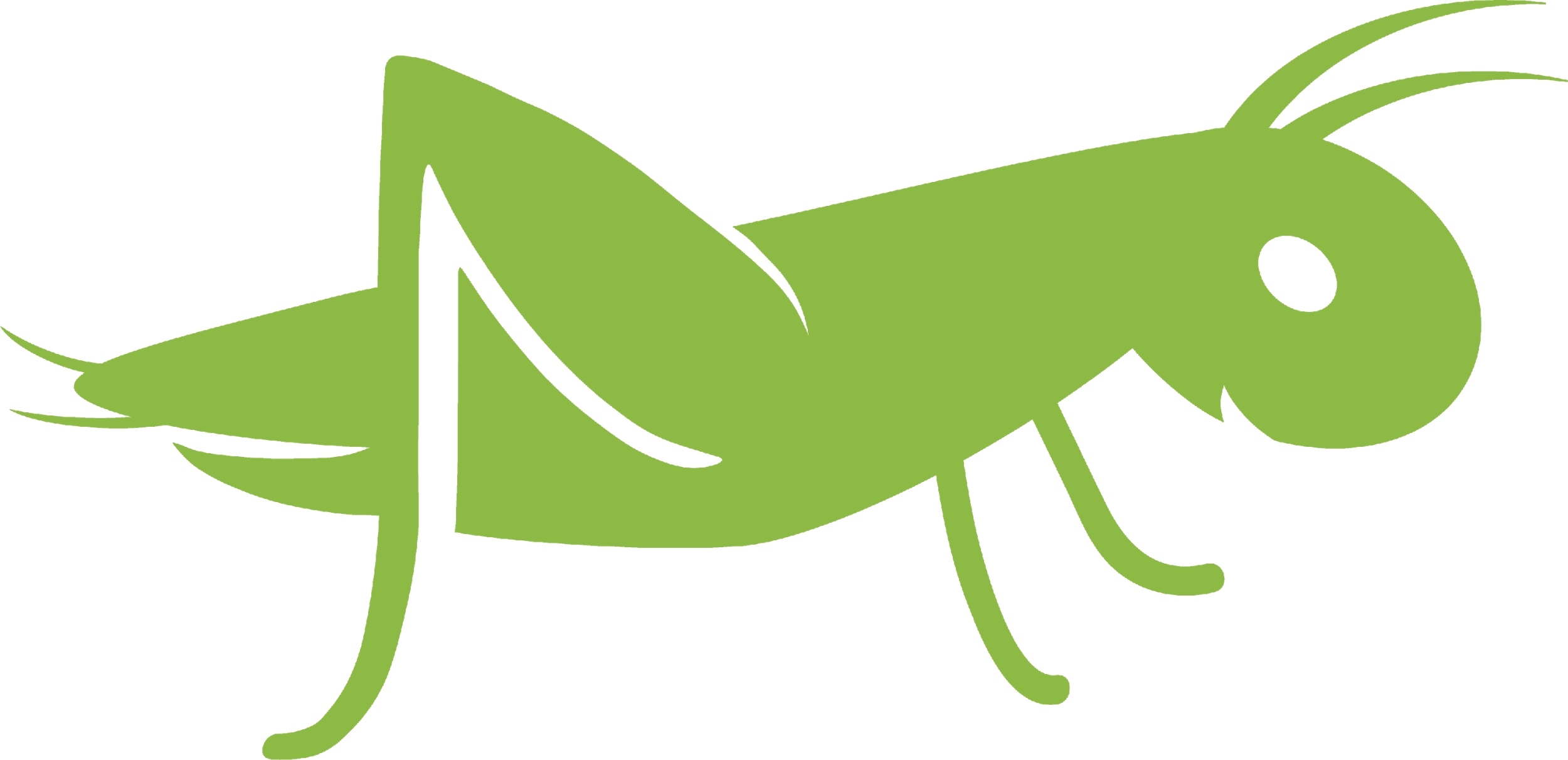 Descrivere l'importanza di avere una strategia, e i suoi componenti:

- L’uso di parole chiave (nel CV, nei profili dei social media...)
- L’Elevator Pitch 
- Biglietti da visita
- Aggiungere contatti dopo il networking
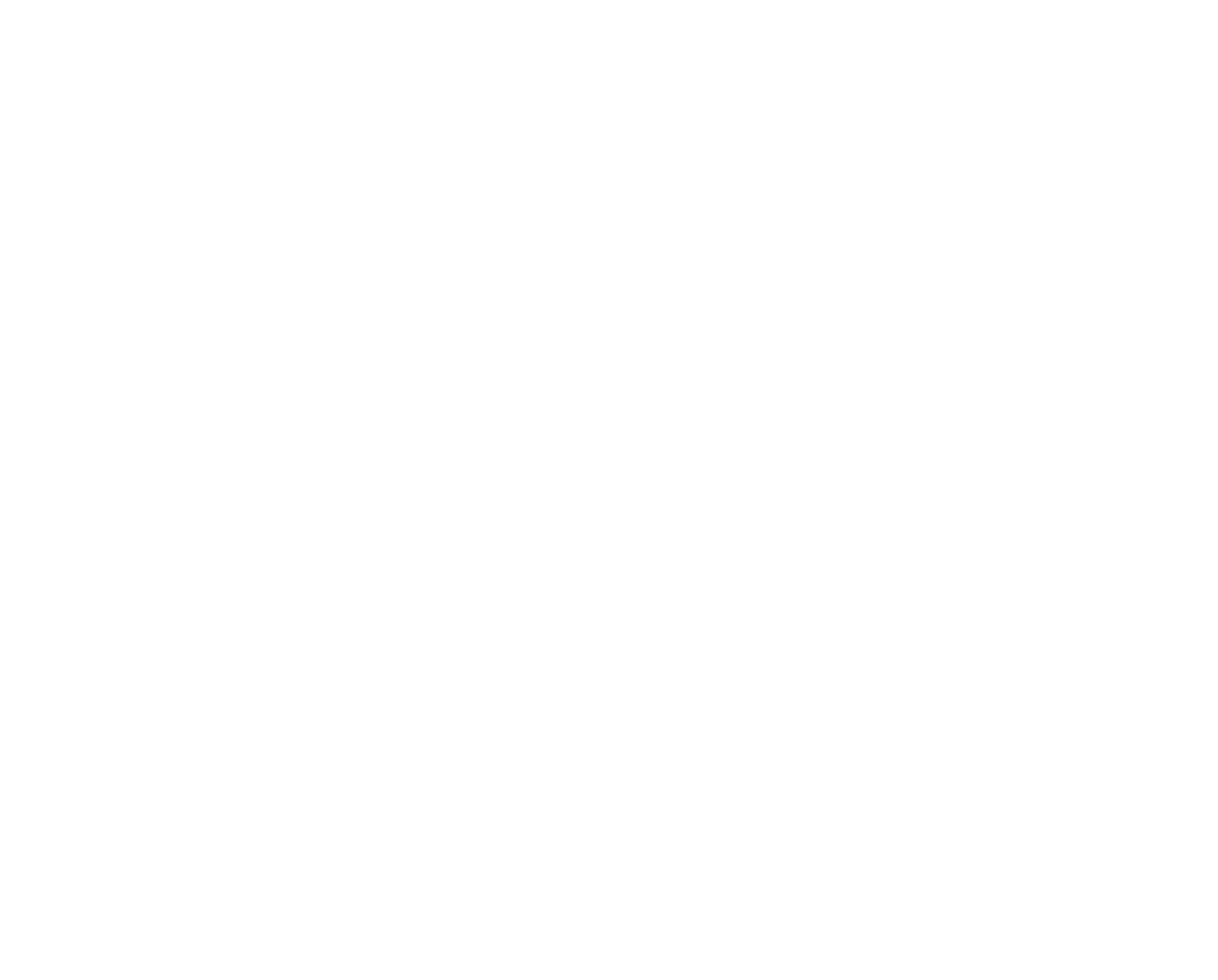 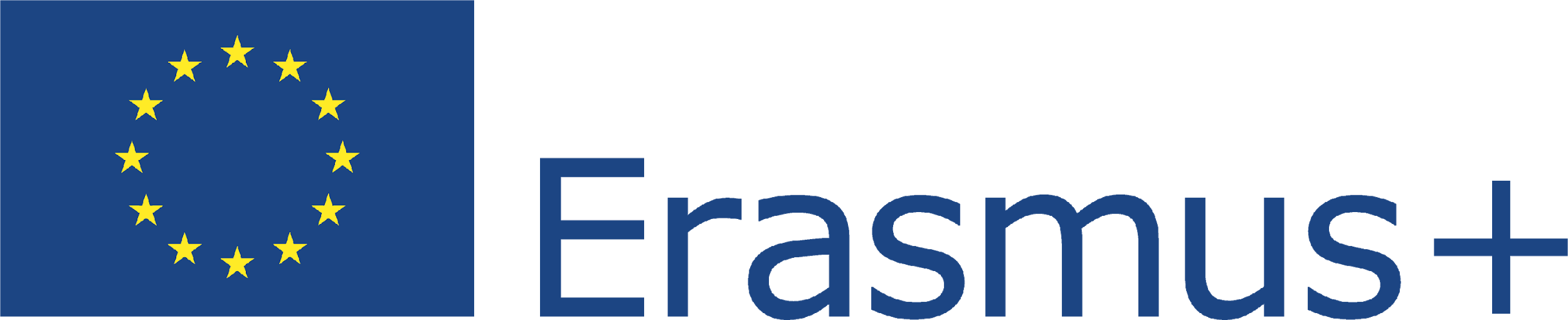 Questo progetto (2019-1-RO01-KA204-063136) è stato finanziato con il sostegno della Commissione europea. L'autore è il solo responsabile di questo documento e la Commissione declina ogni responsabilità sull'uso che potrà essere fatto delle informazioni in esso contenute.
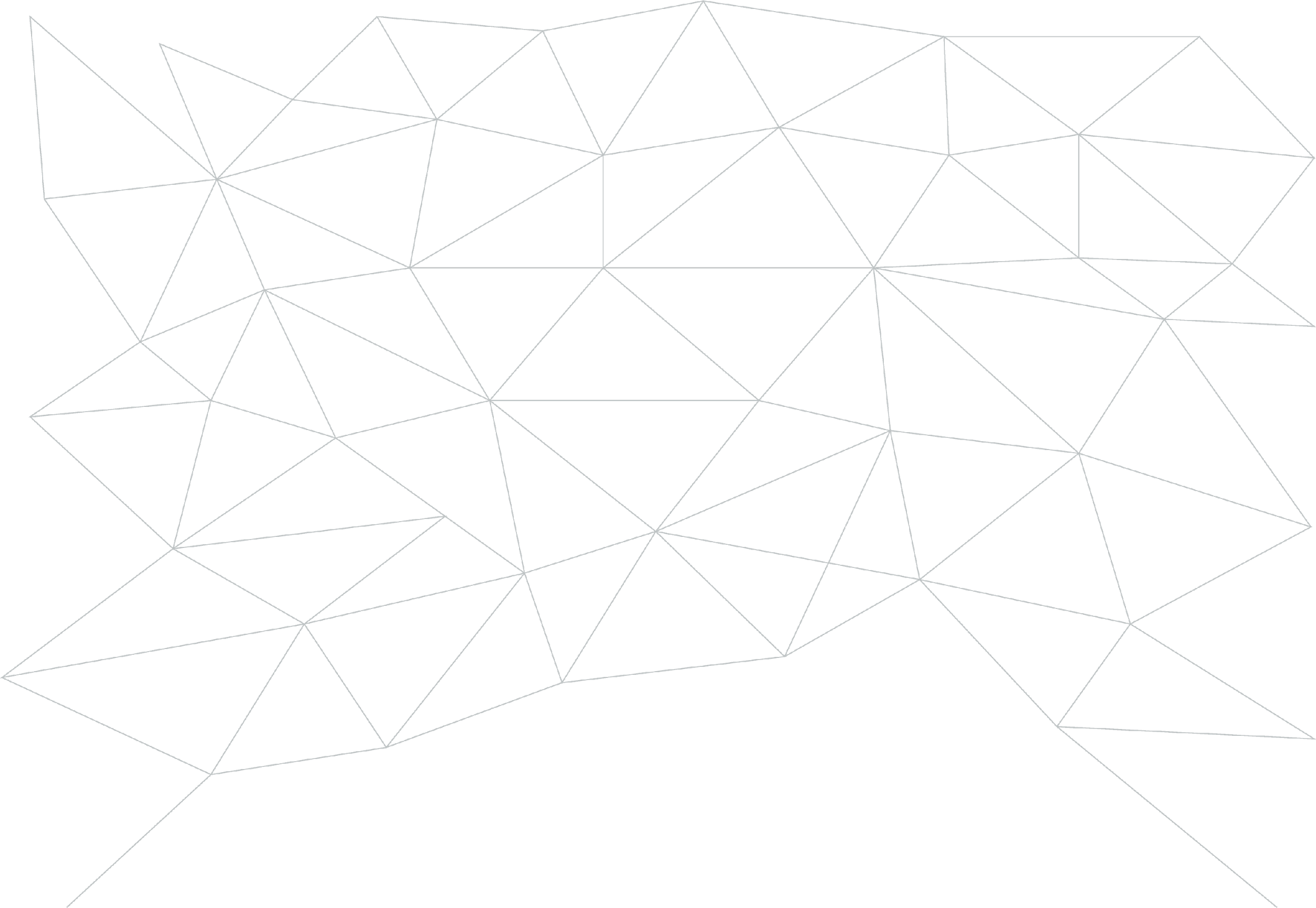 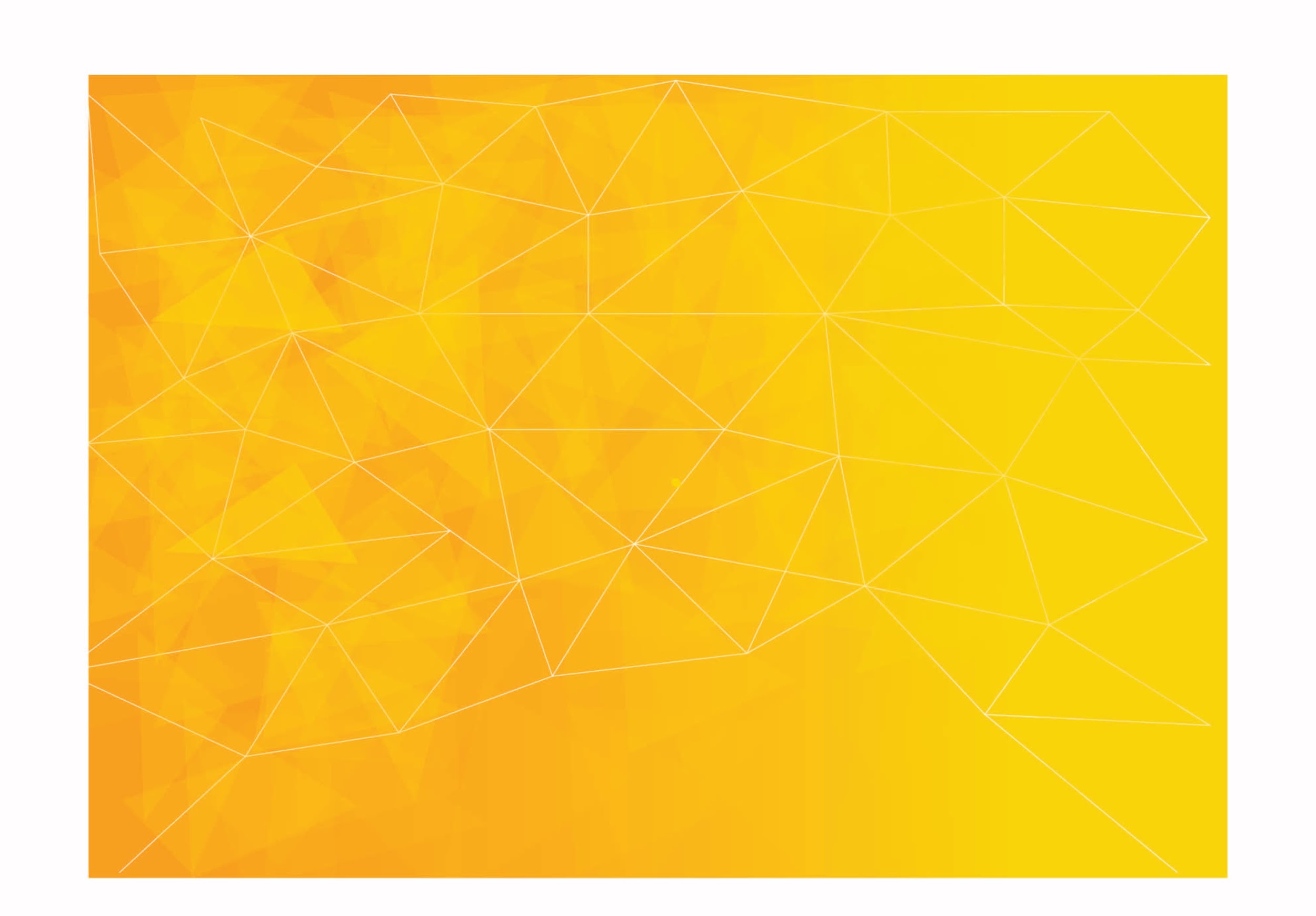 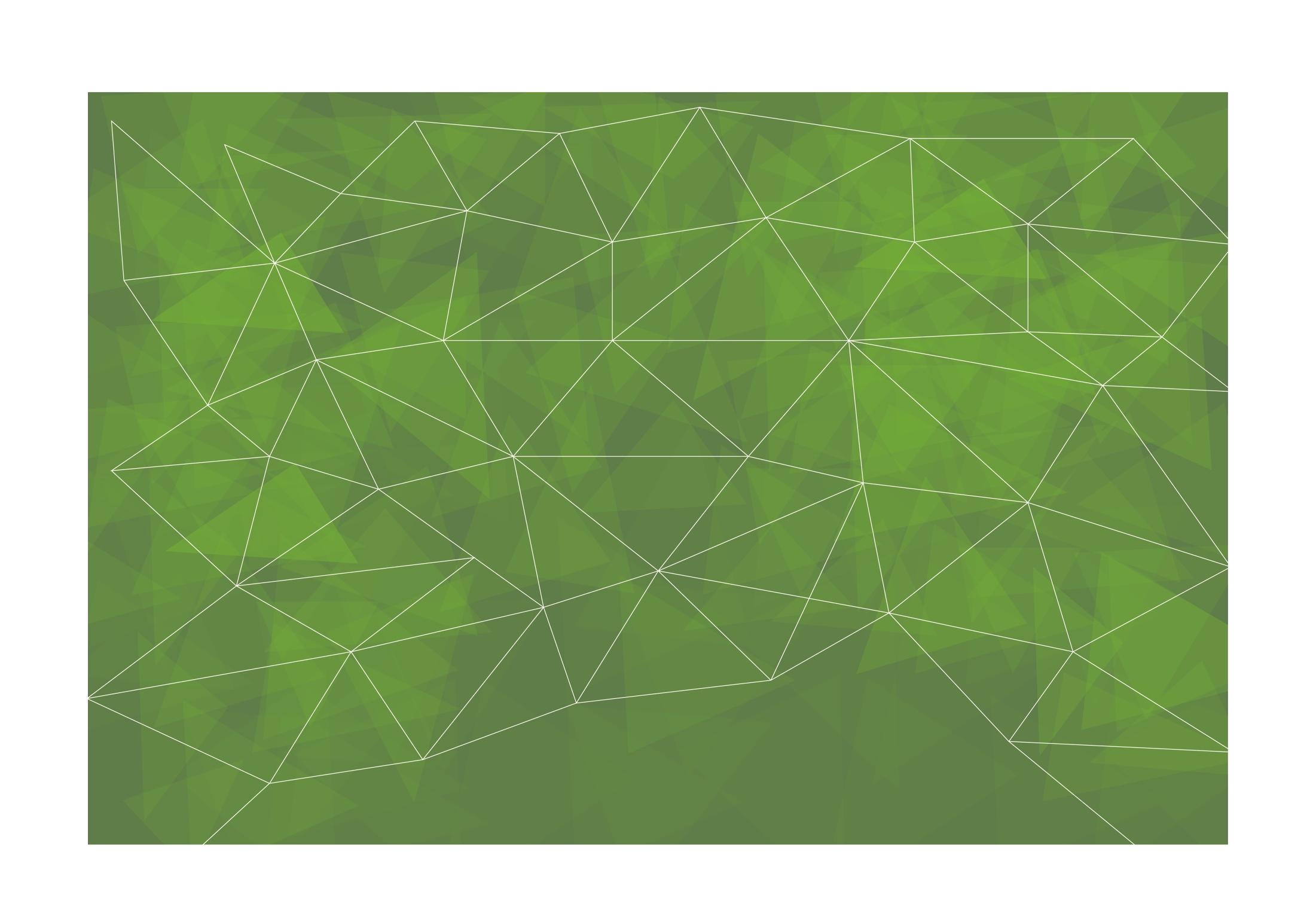 2.2. “Networking 2.0”
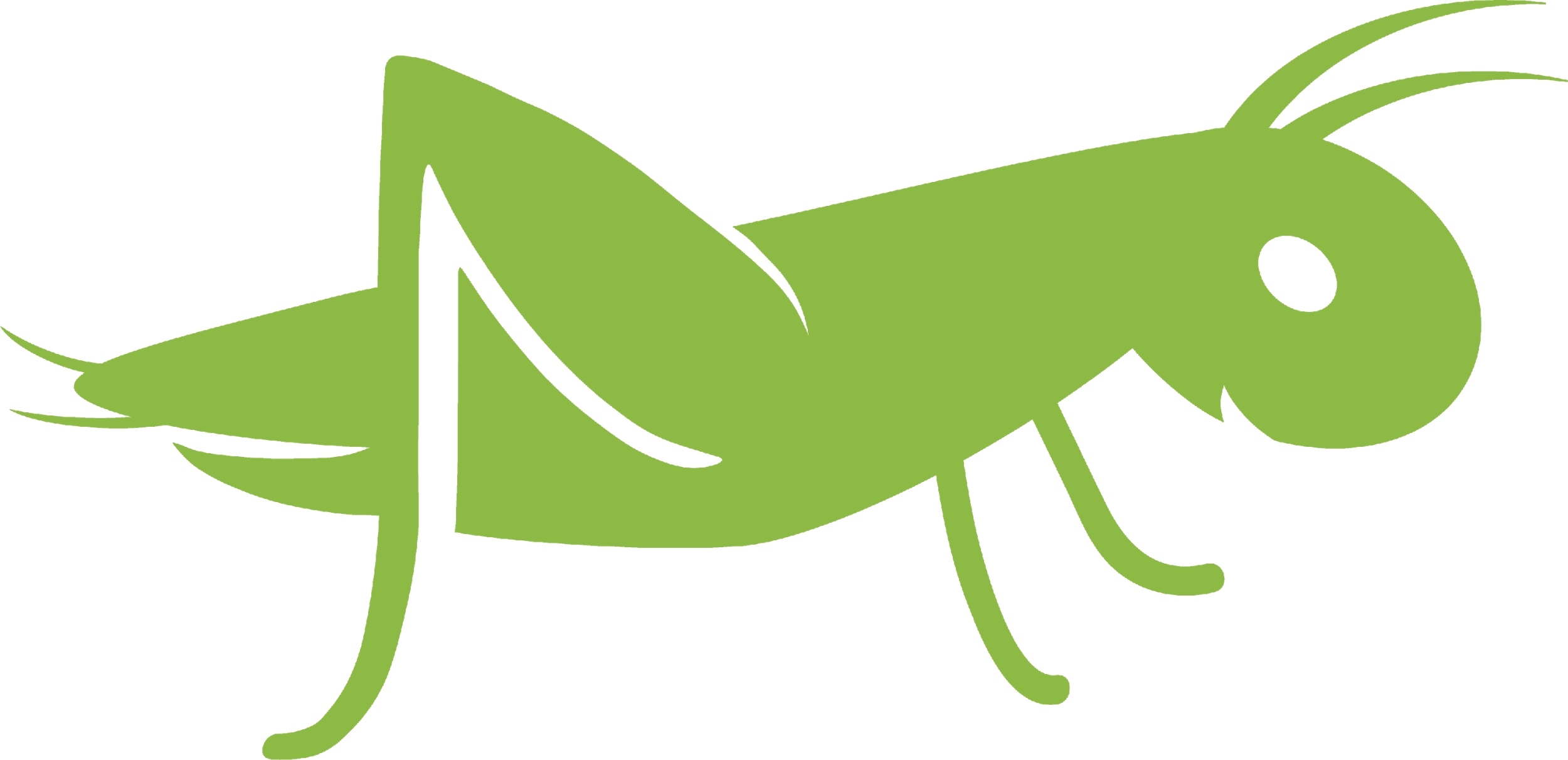 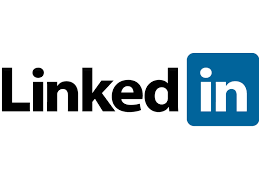 È importante aggiornarlo, avere raccomandazioni e unirsi a gruppi interessanti
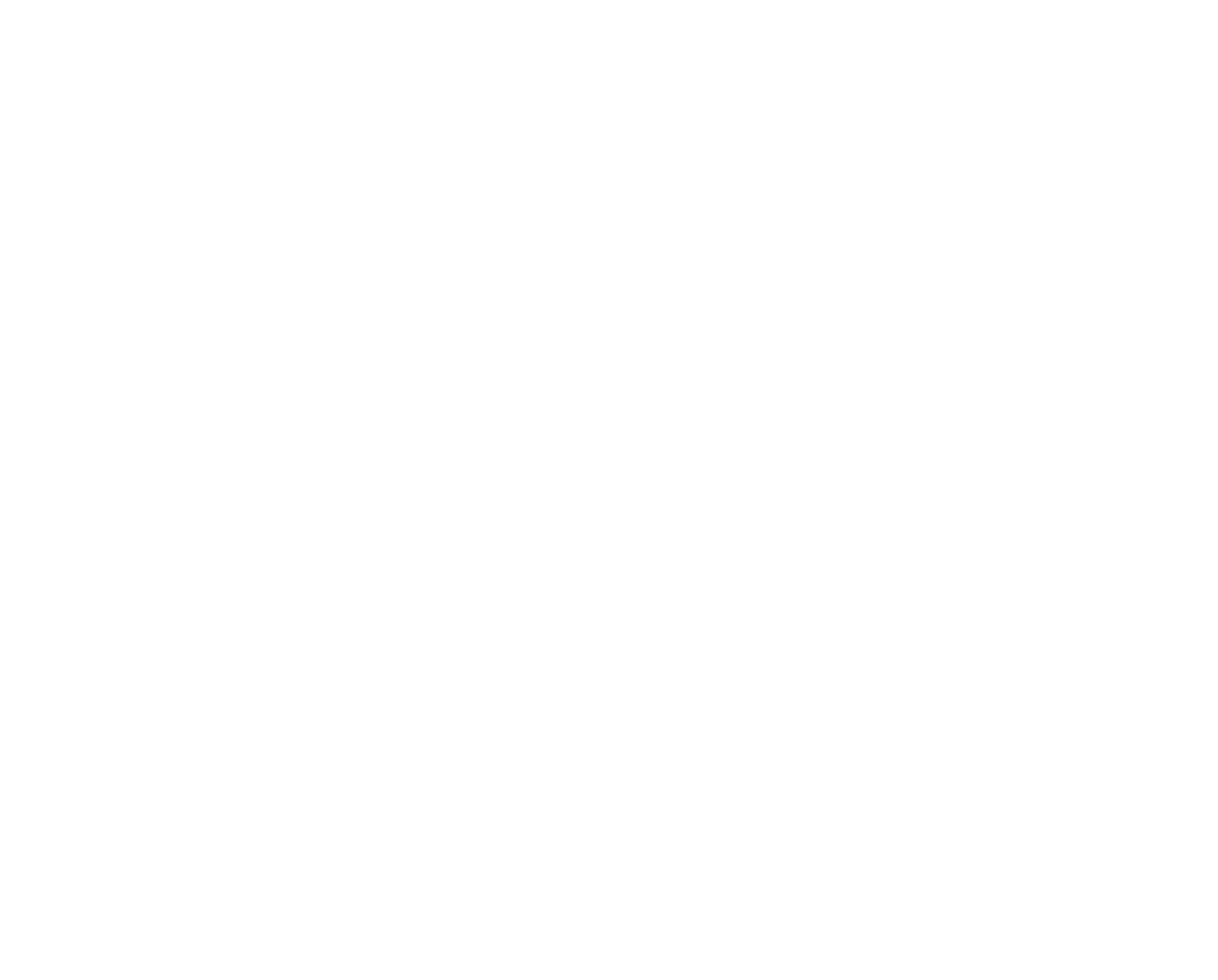 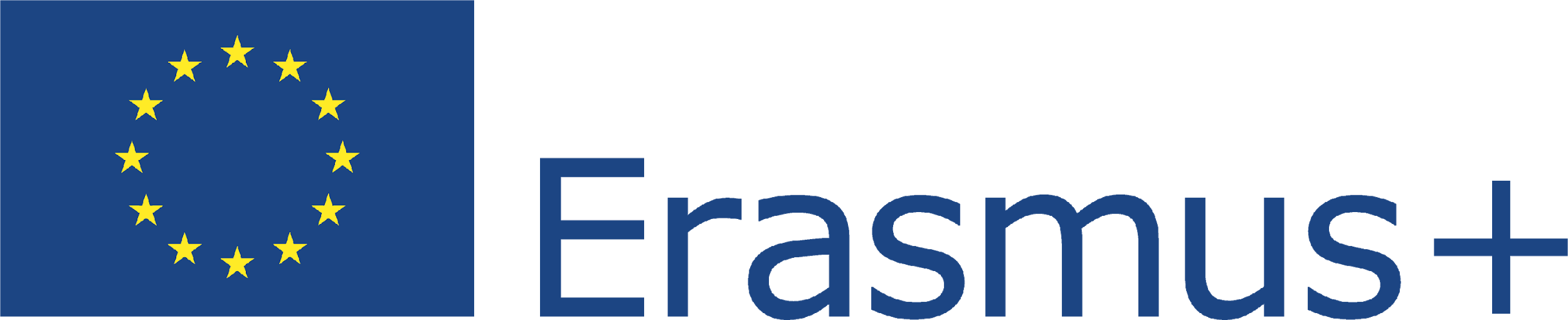 Questo progetto (2019-1-RO01-KA204-063136) è stato finanziato con il sostegno della Commissione europea. L'autore è il solo responsabile di questo documento e la Commissione declina ogni responsabilità sull'uso che potrà essere fatto delle informazioni in esso contenute.
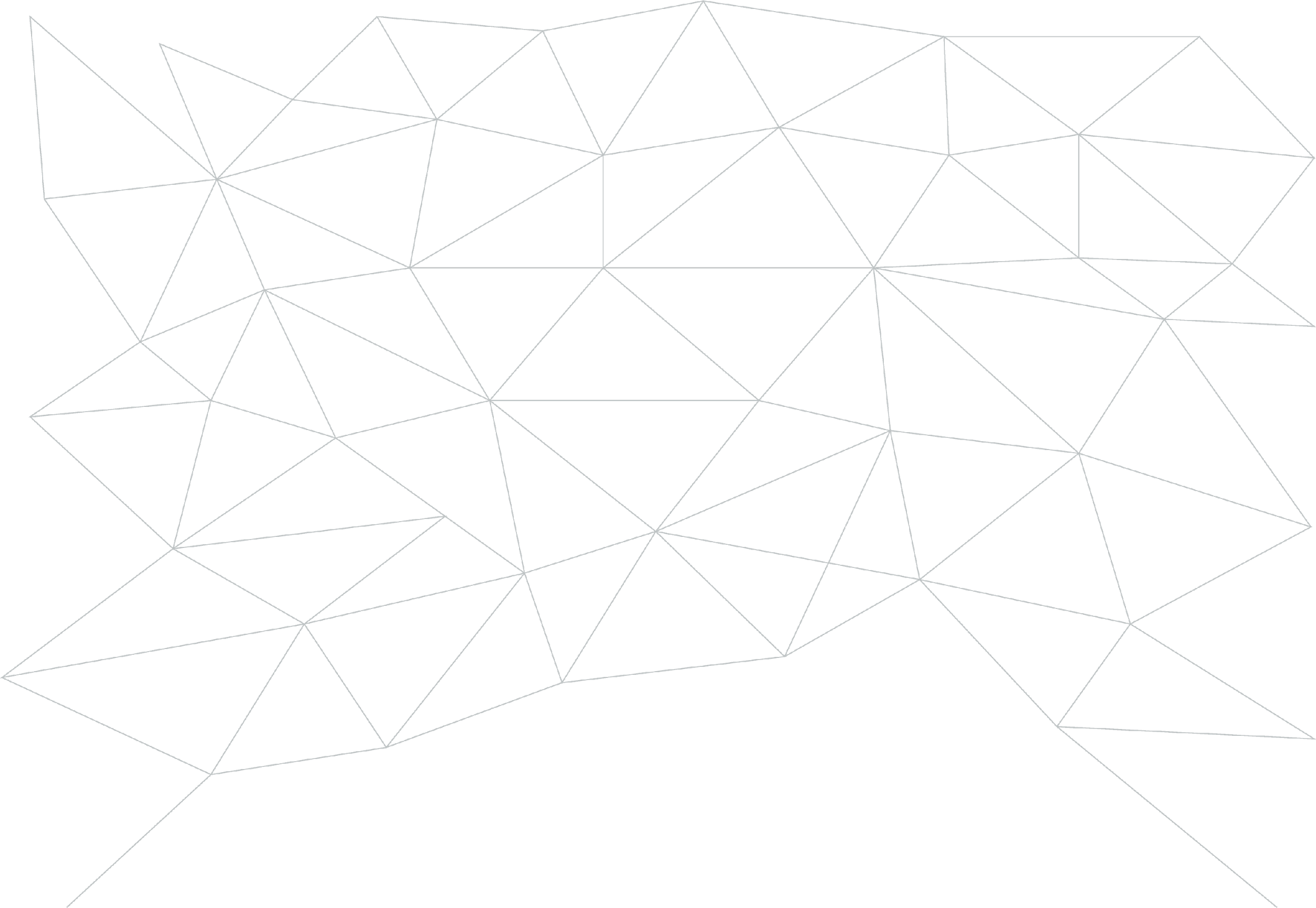 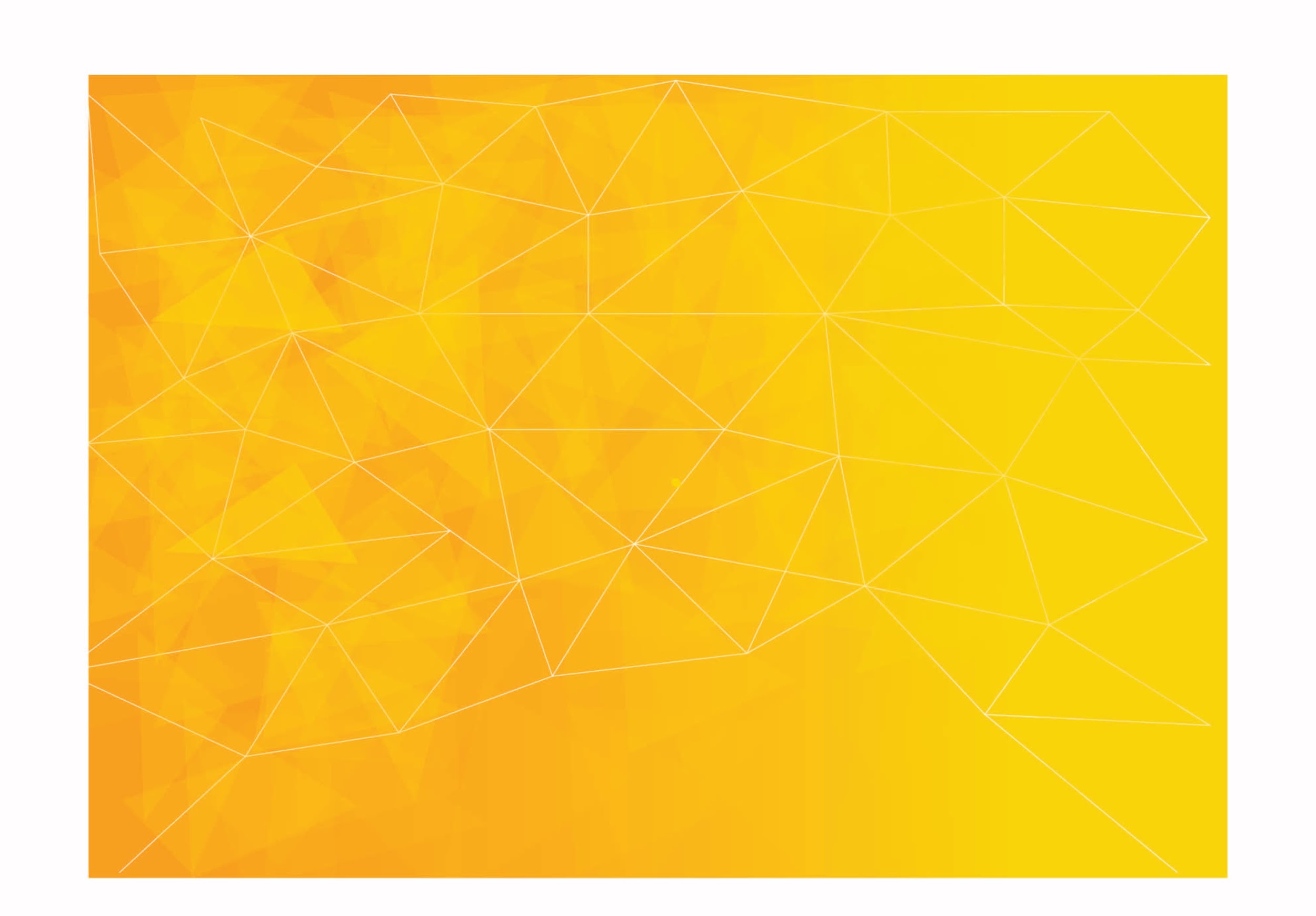 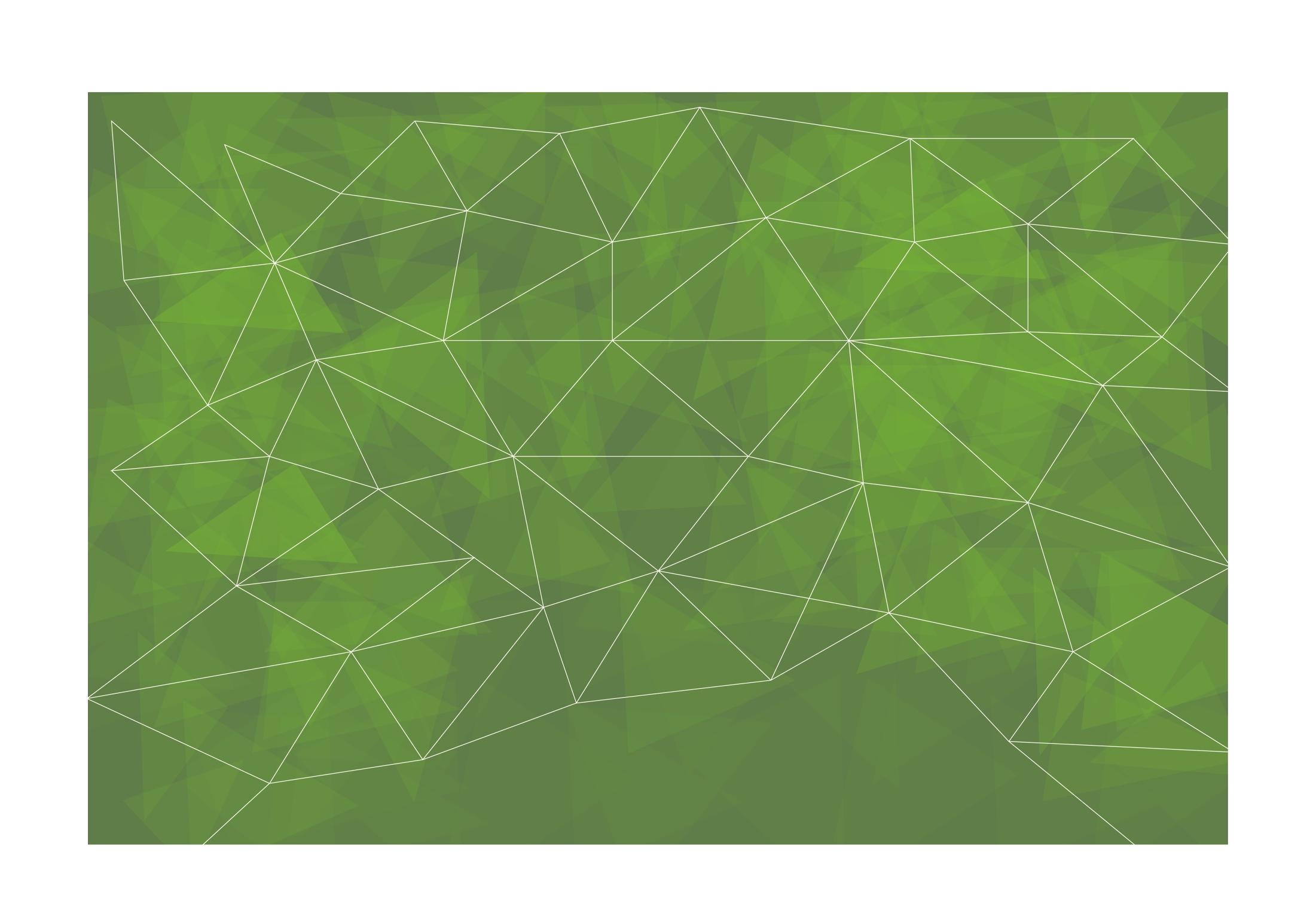 2.3. Uso dei social media come imprenditore
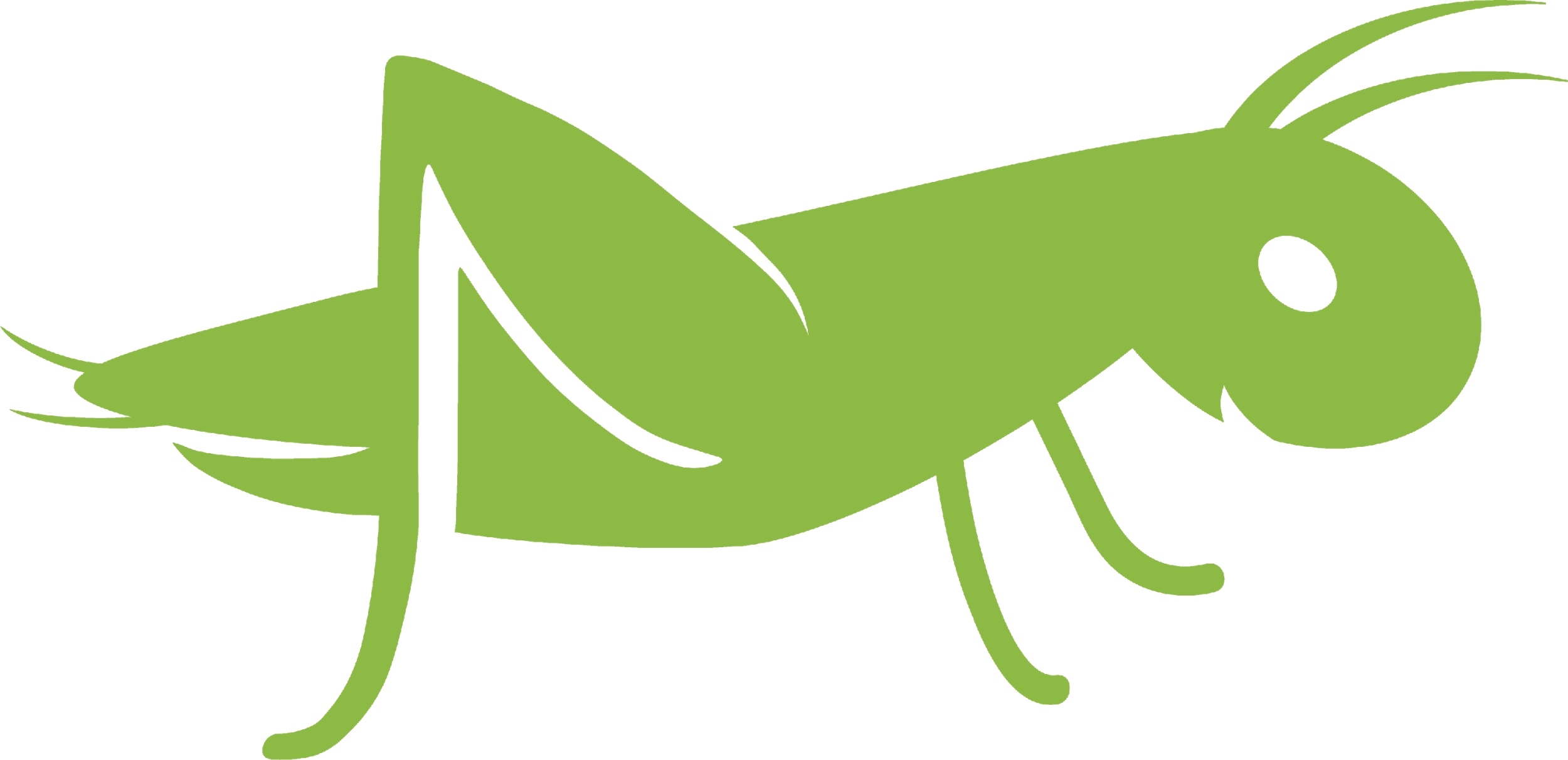 L'importanza di essere presenti in diversi social media
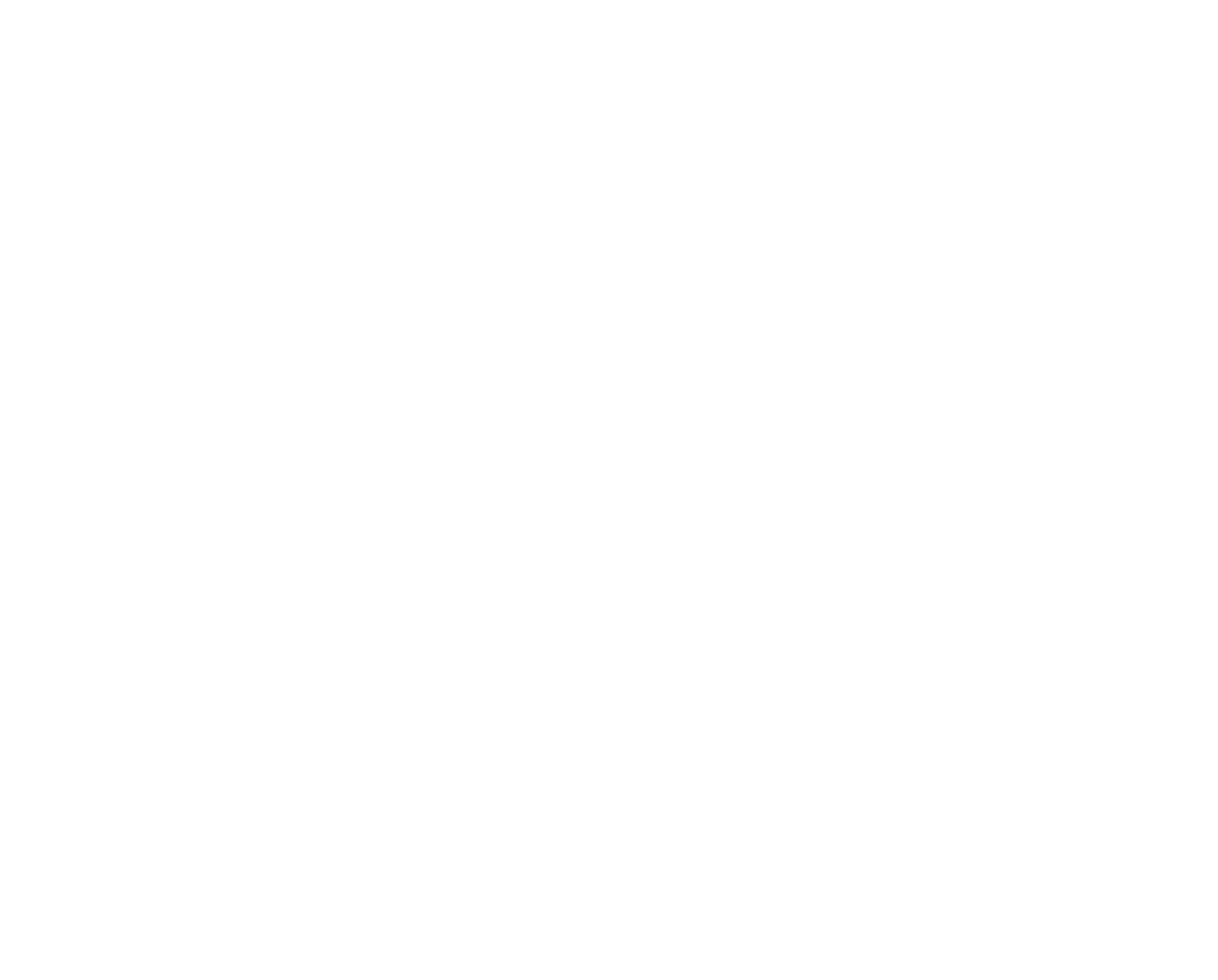 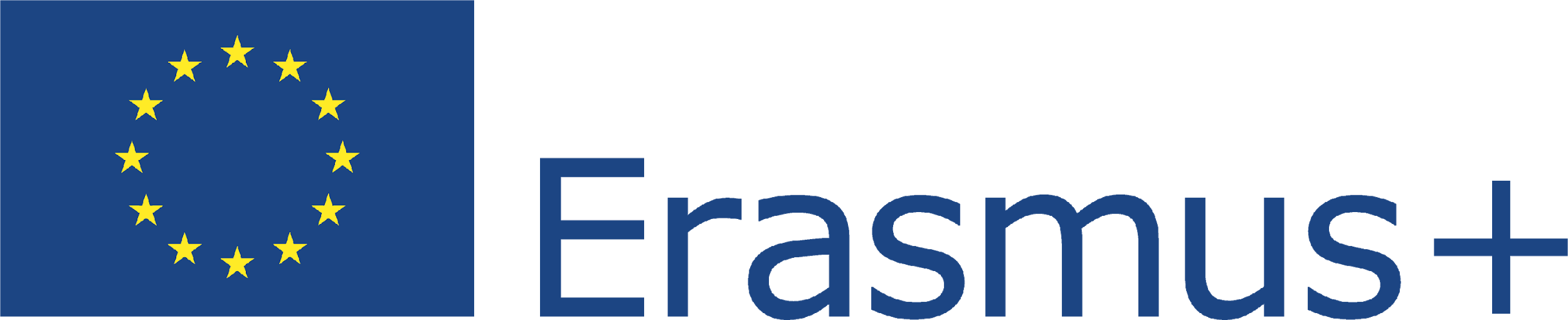 Questo progetto (2019-1-RO01-KA204-063136) è stato finanziato con il sostegno della Commissione europea. L'autore è il solo responsabile di questo documento e la Commissione declina ogni responsabilità sull'uso che potrà essere fatto delle informazioni in esso contenute.
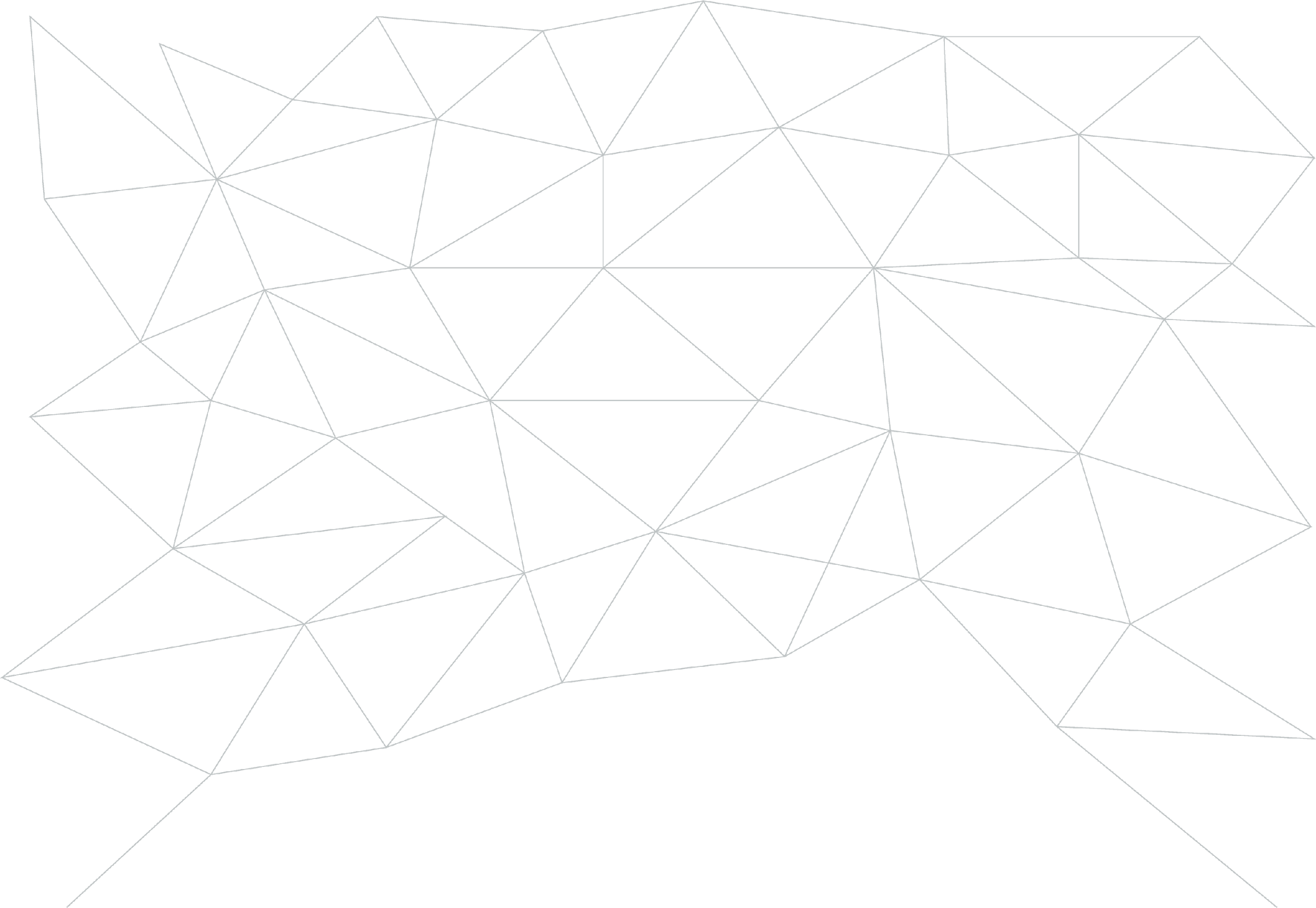 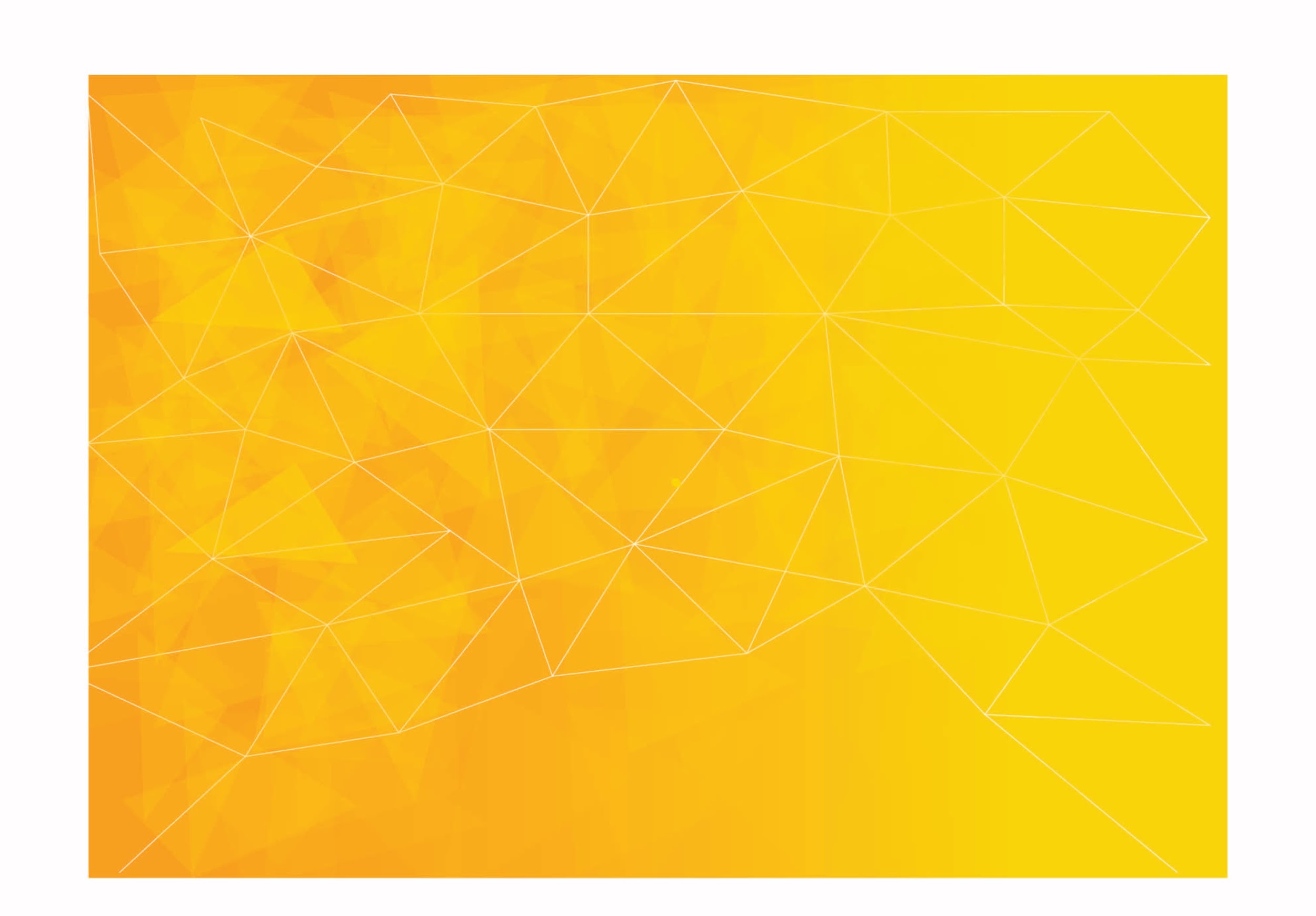 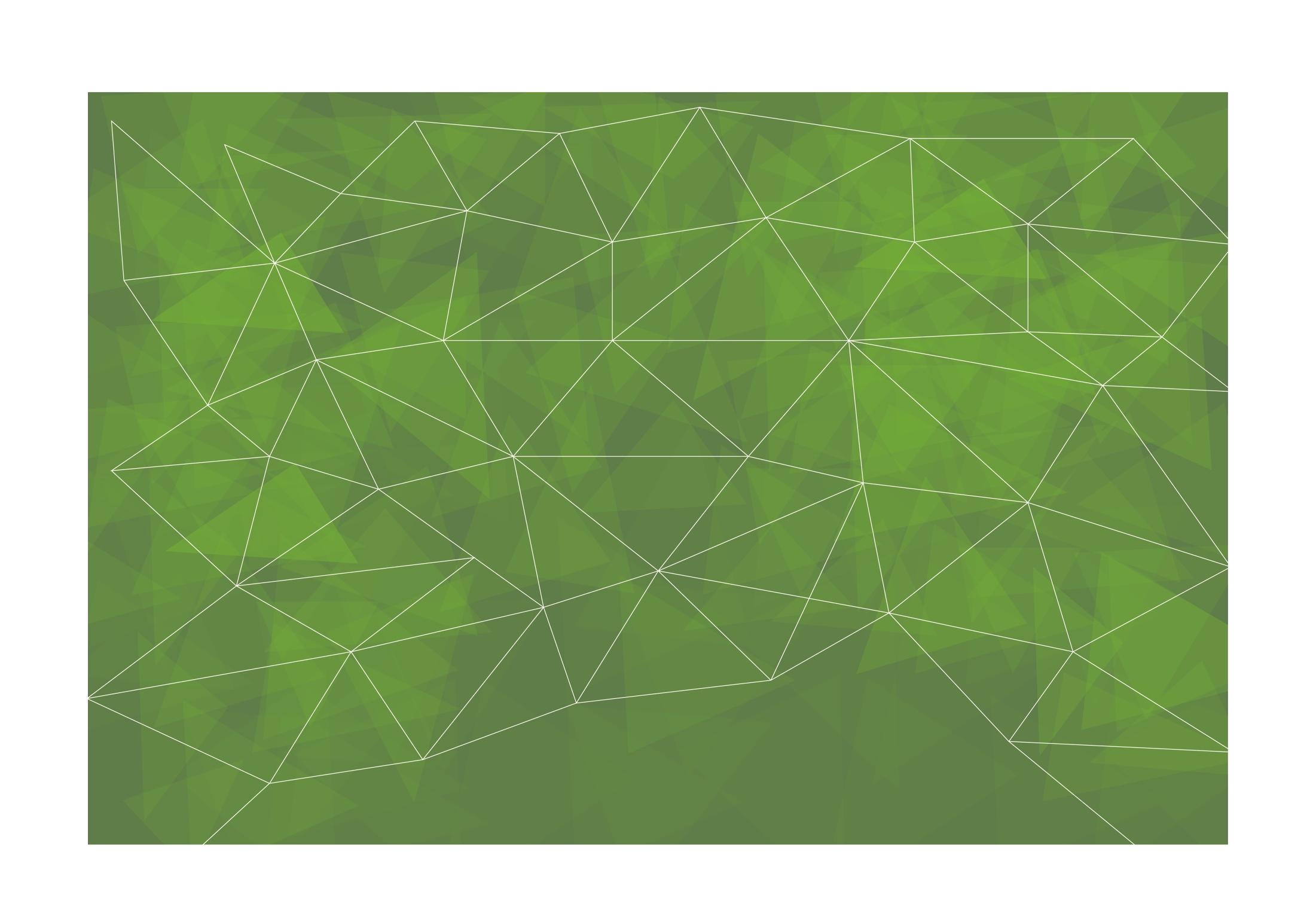 2.3. Uso dei social media come imprenditore
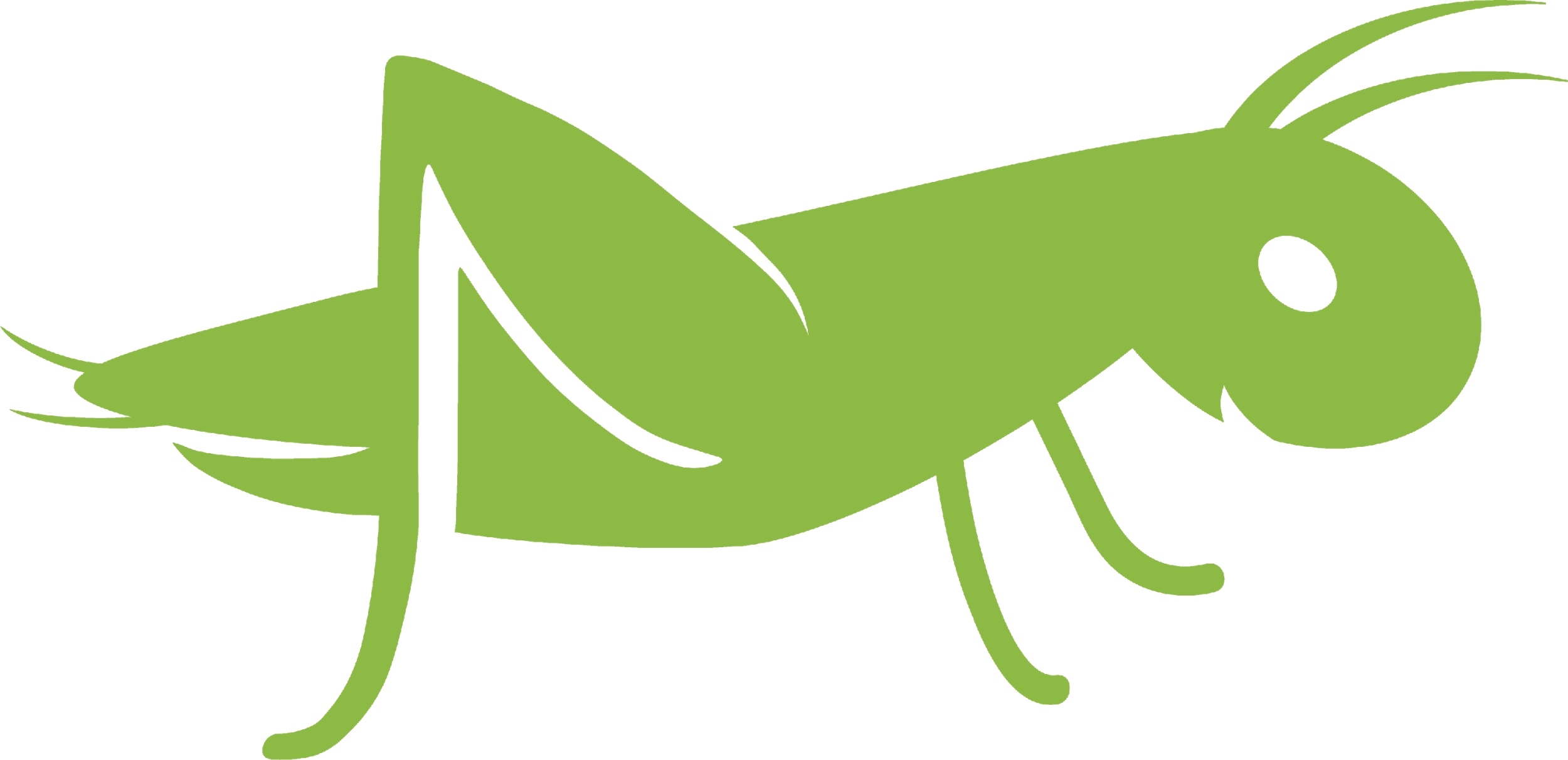 Suggerimenti per professionisti:
Conosci il tuo pubblico
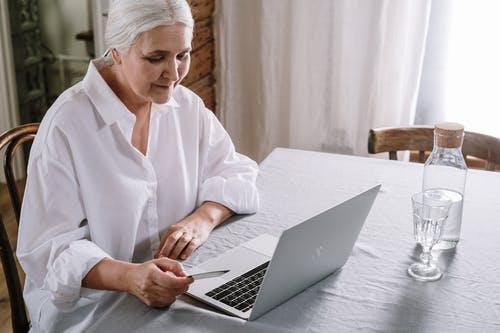 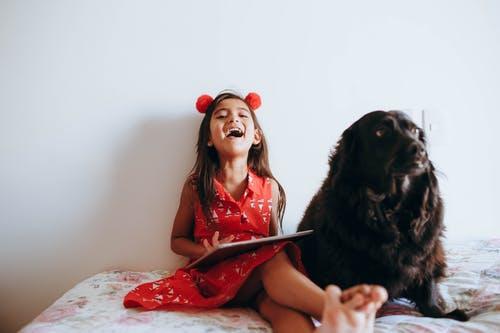 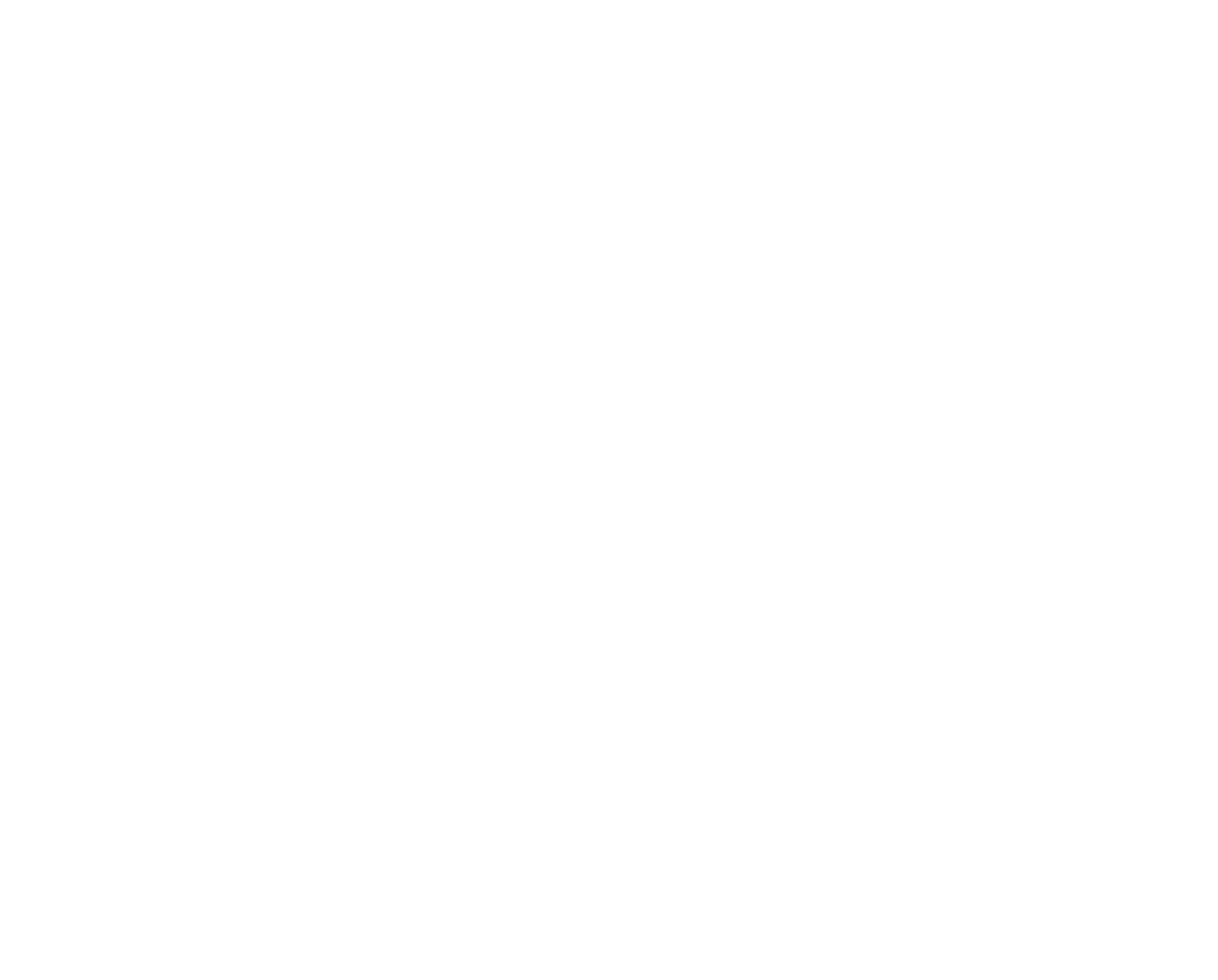 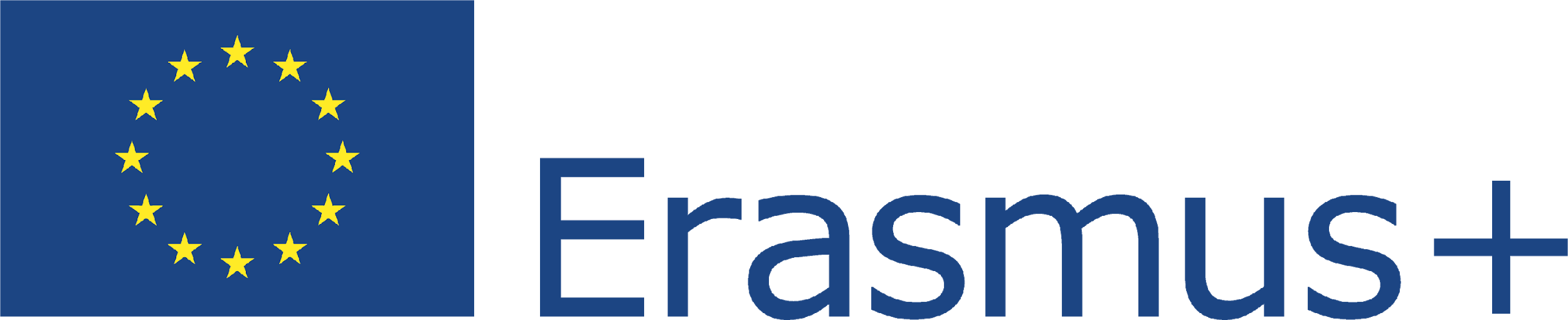 Questo progetto (2019-1-RO01-KA204-063136) è stato finanziato con il sostegno della Commissione europea. L'autore è il solo responsabile di questo documento e la Commissione declina ogni responsabilità sull'uso che potrà essere fatto delle informazioni in esso contenute.
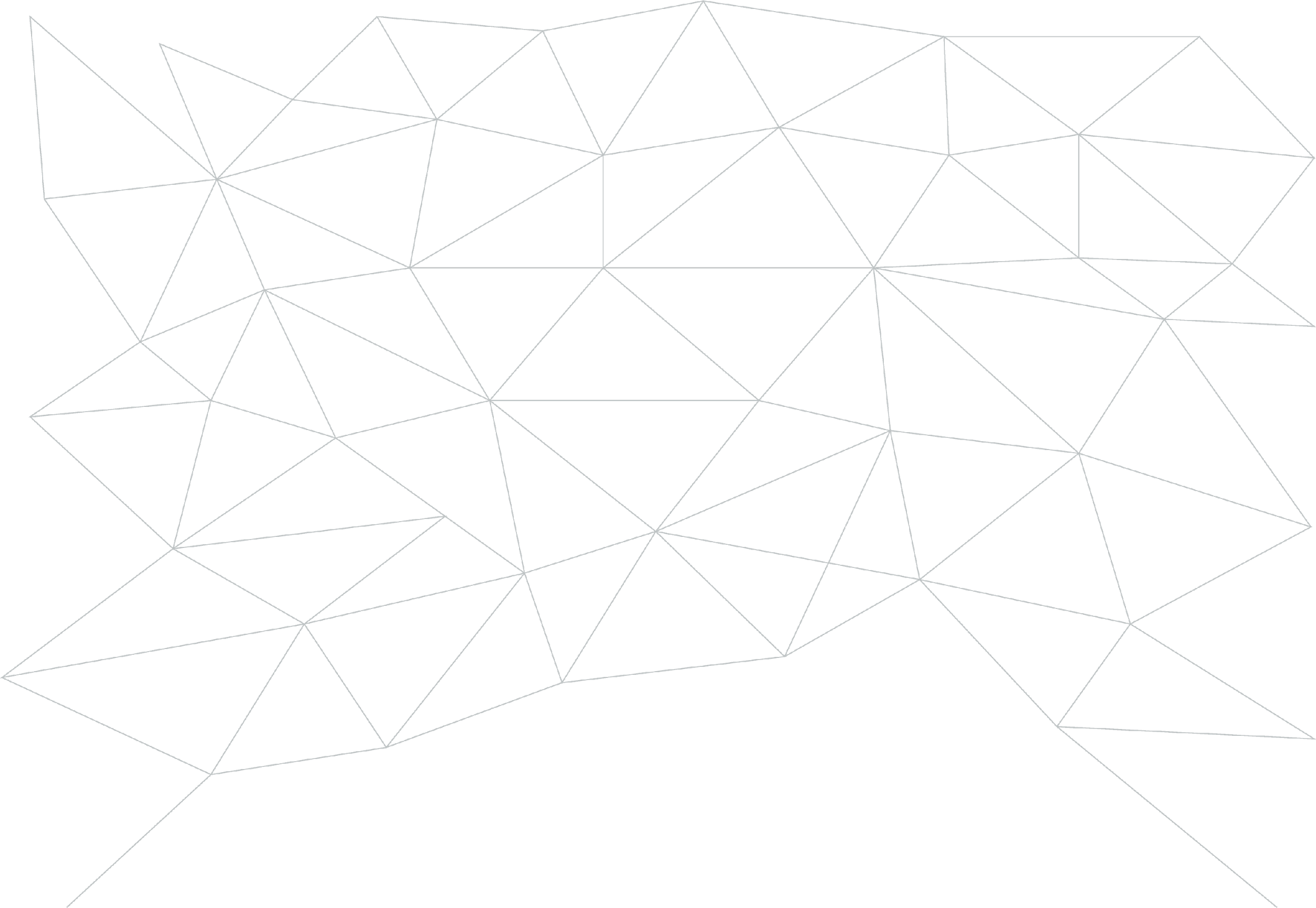 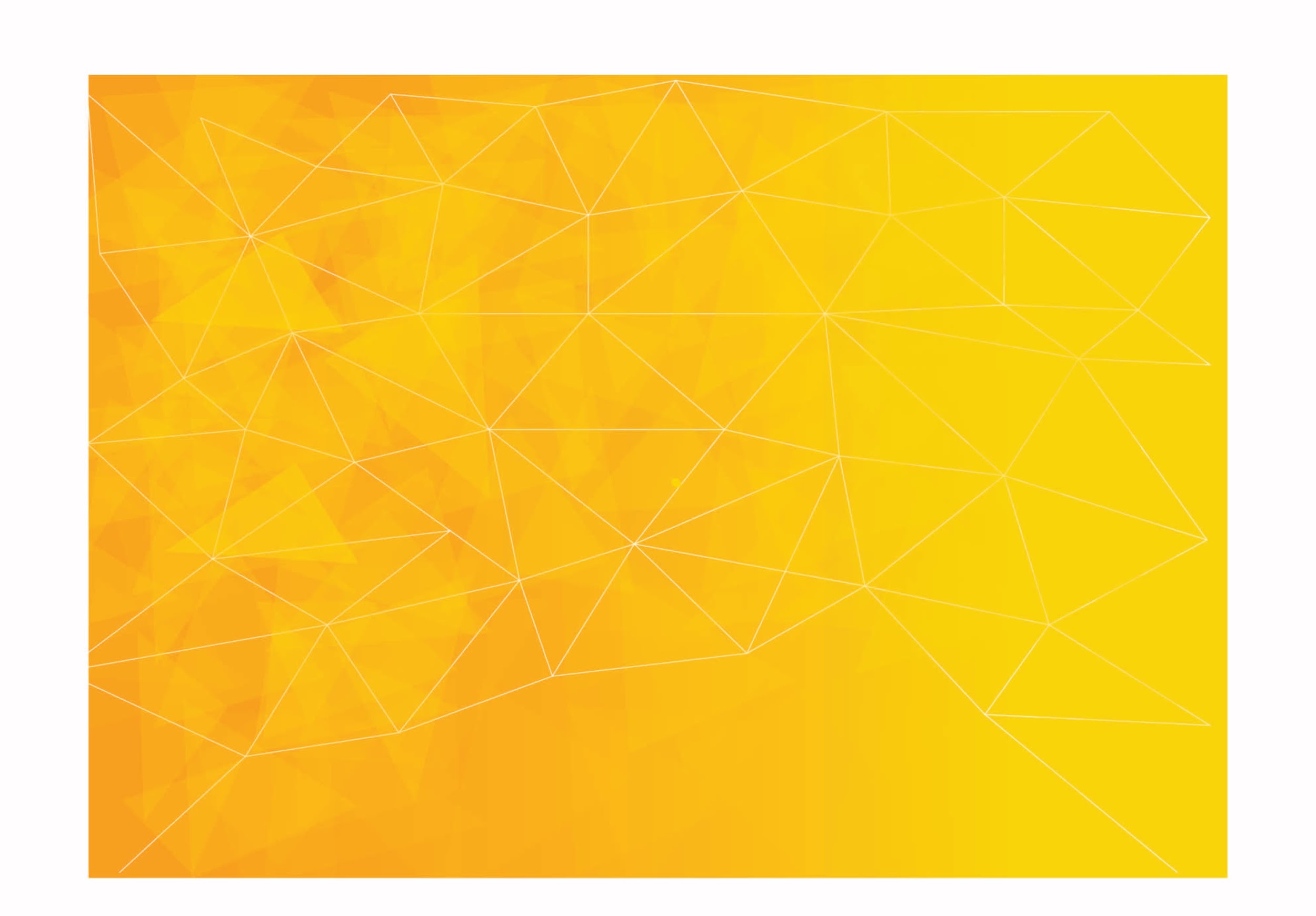 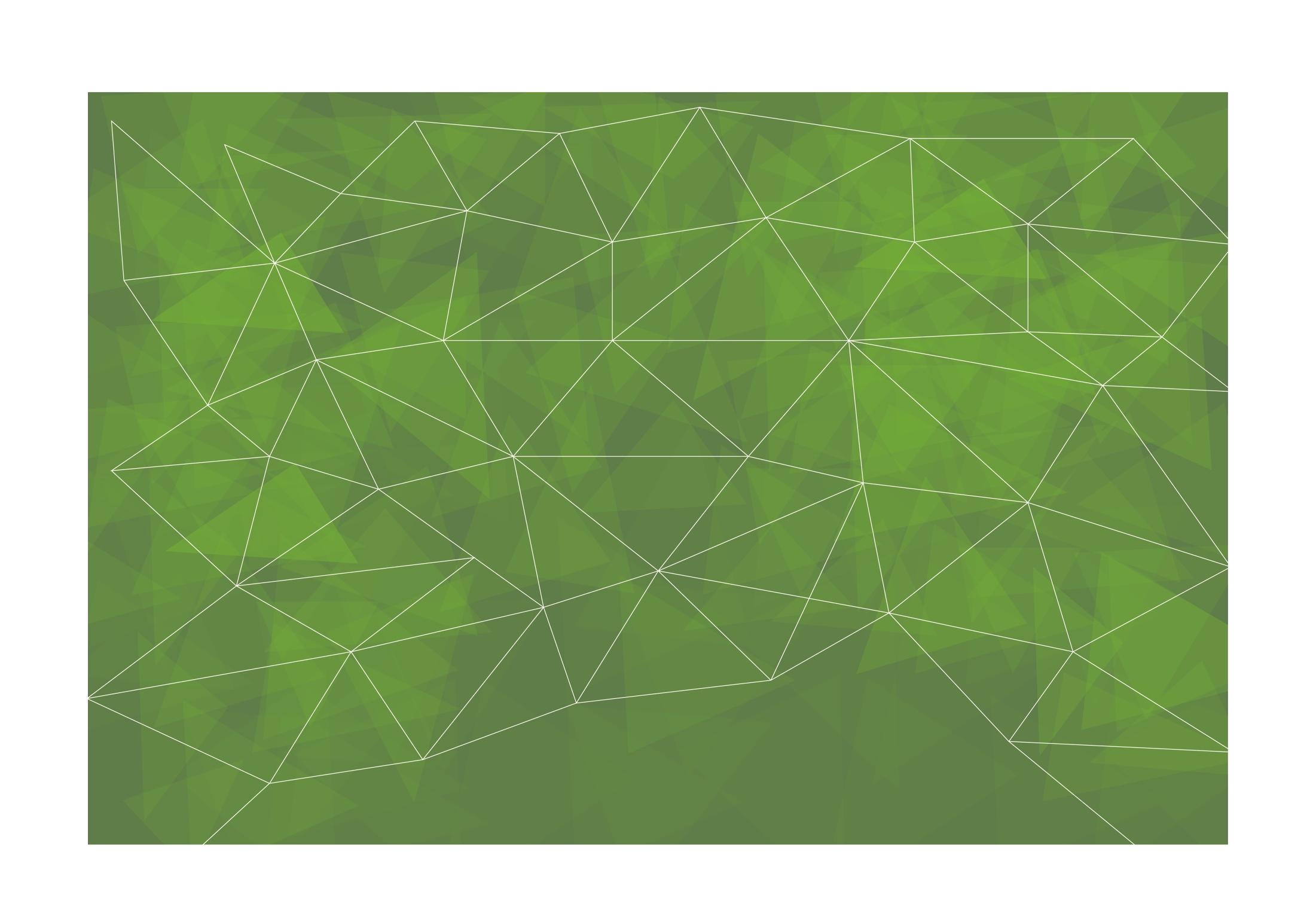 2.3. Uso dei social media come imprenditore
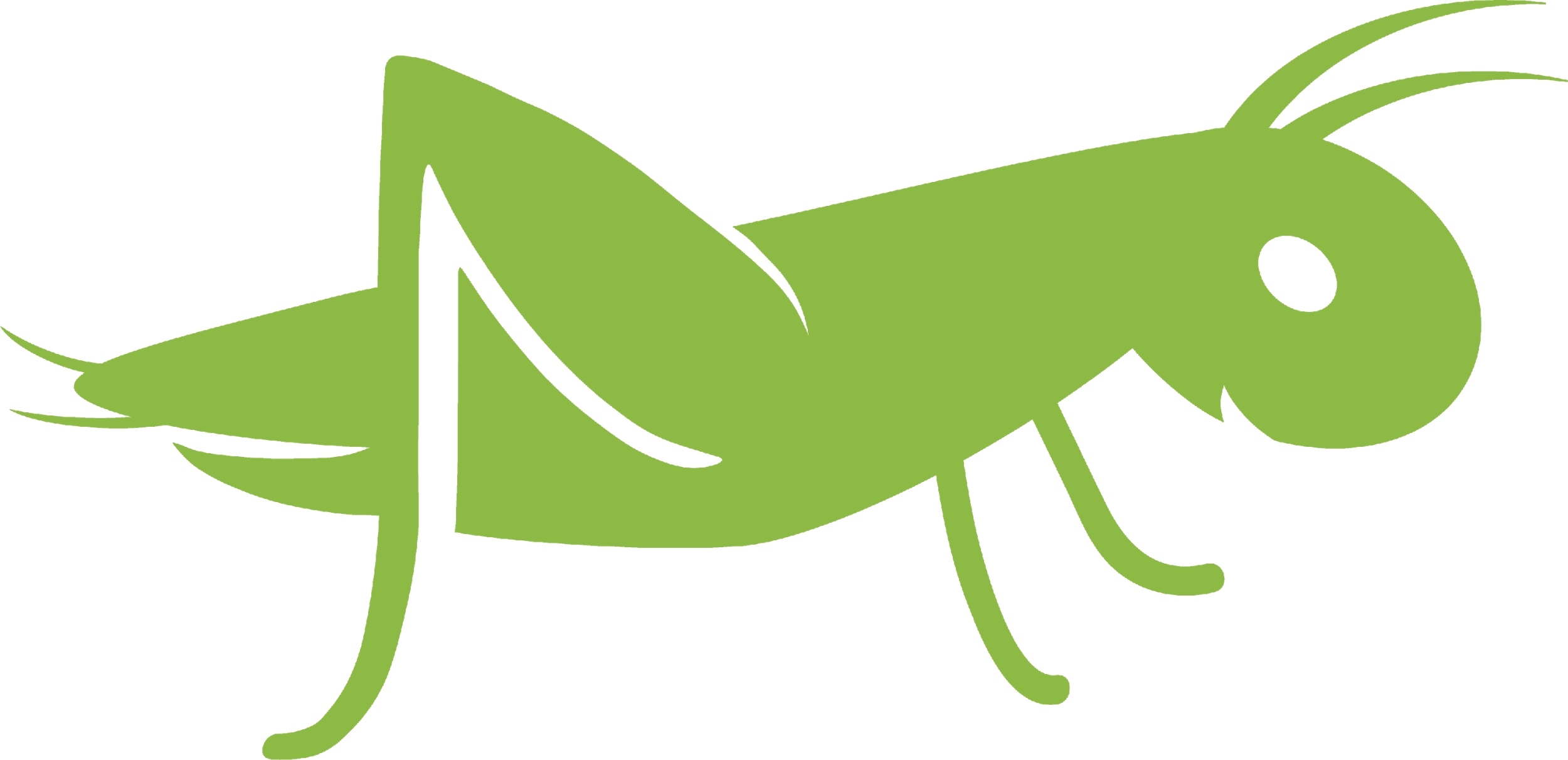 Mostra un'immagine coerente
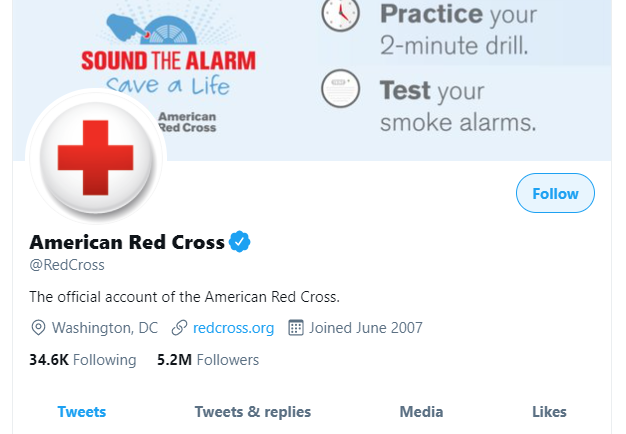 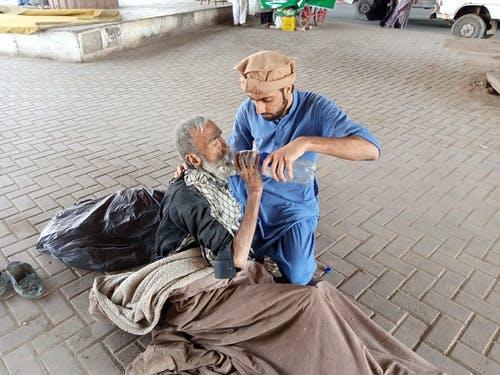 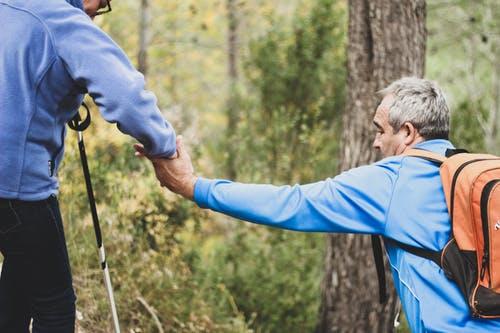 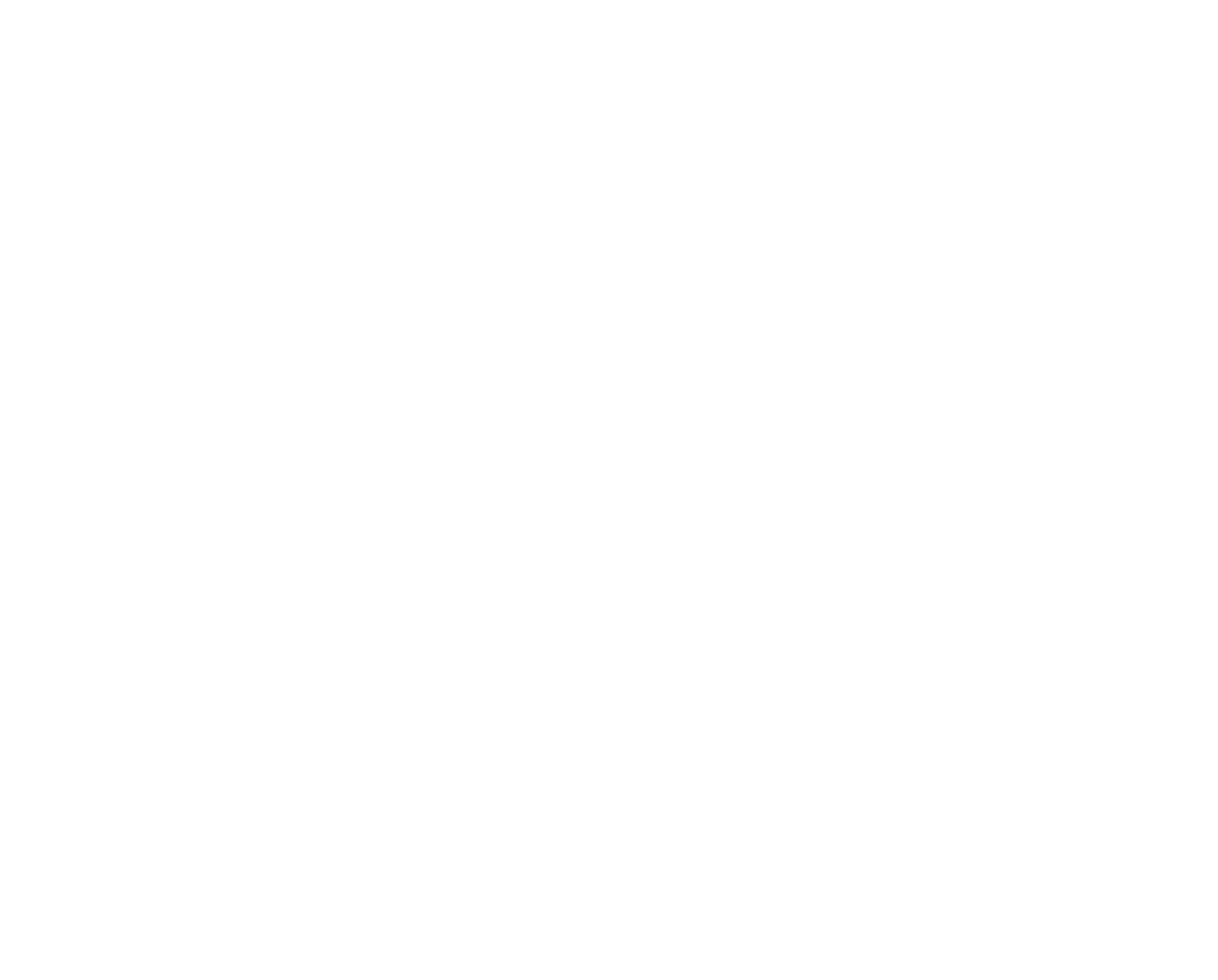 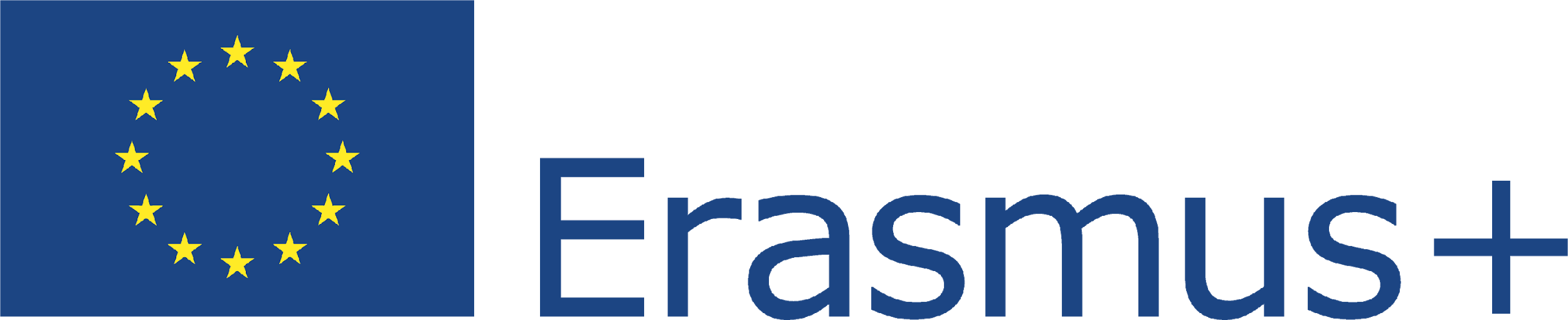 Questo progetto (2019-1-RO01-KA204-063136) è stato finanziato con il sostegno della Commissione europea. L'autore è il solo responsabile di questo documento e la Commissione declina ogni responsabilità sull'uso che potrà essere fatto delle informazioni in esso contenute.
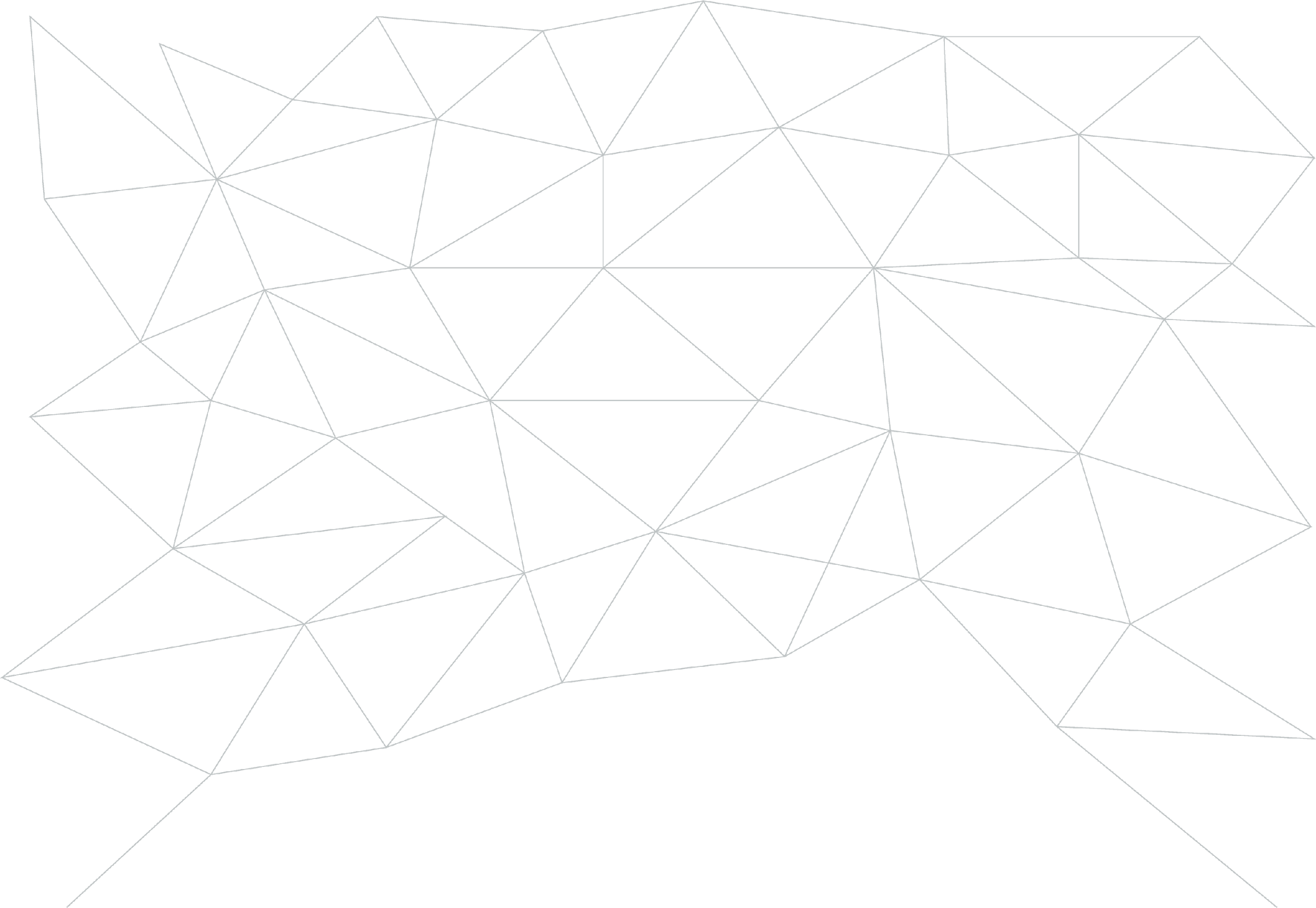 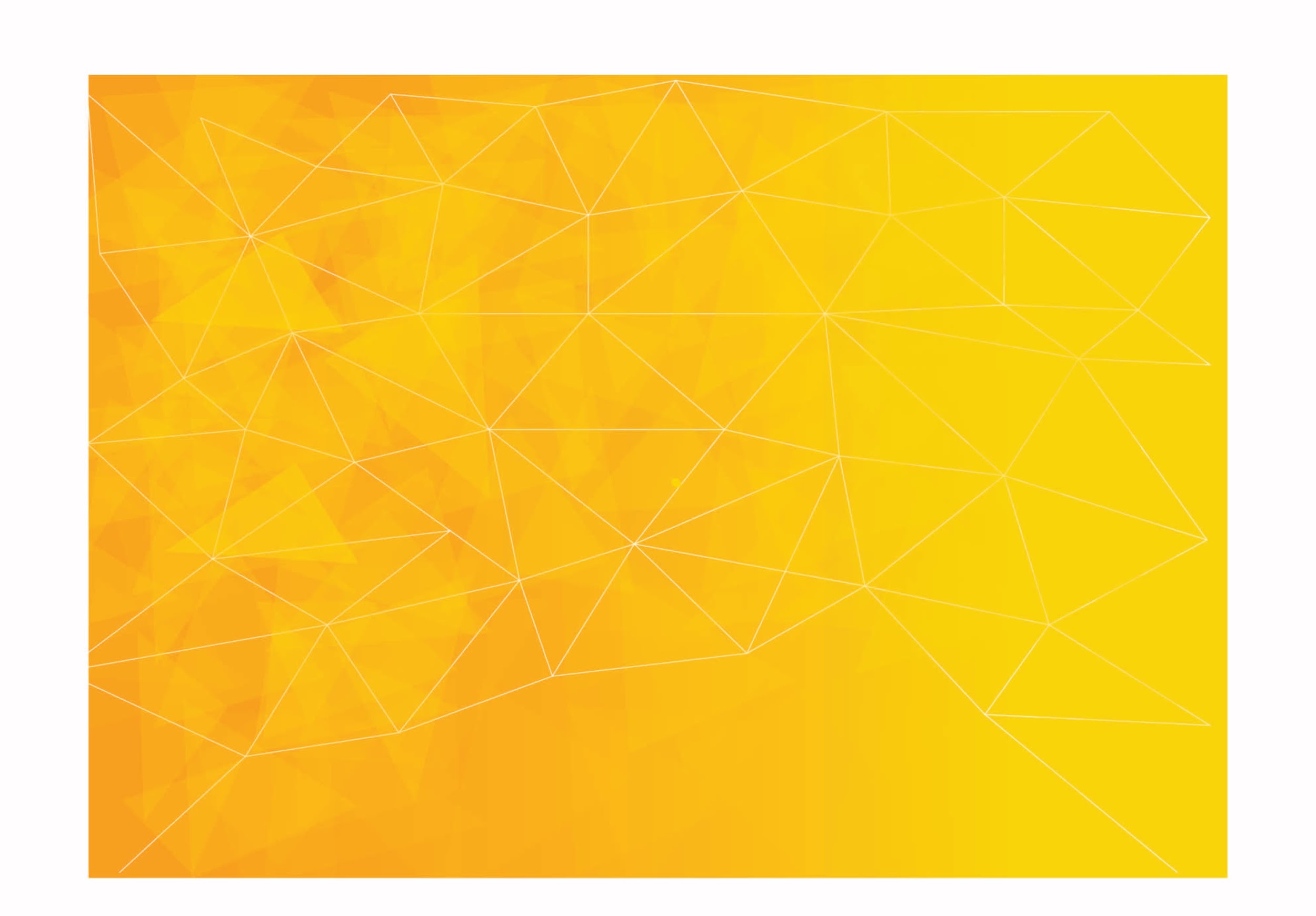 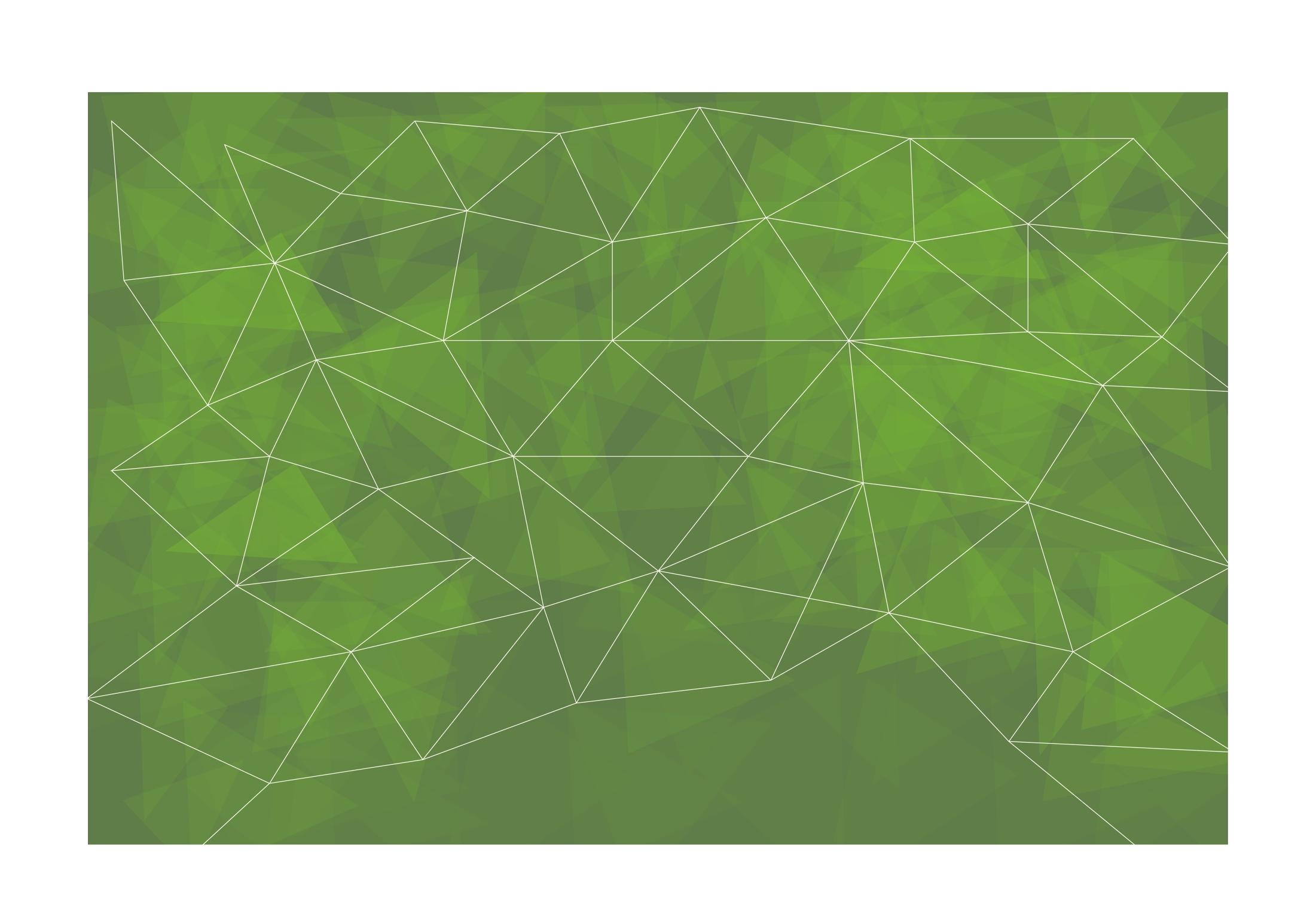 2.3. Uso dei social media come imprenditore
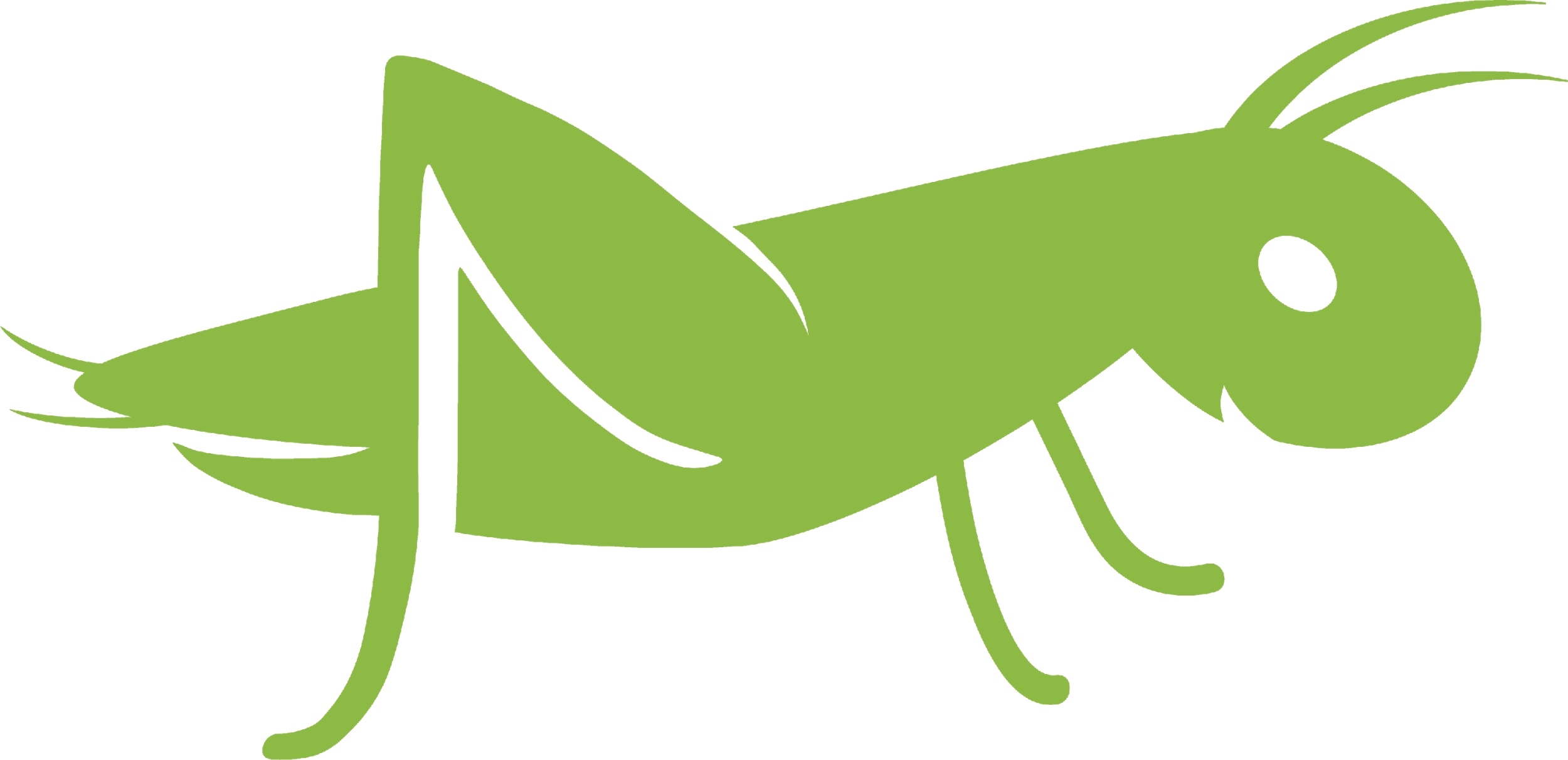 Usa tutti i social network
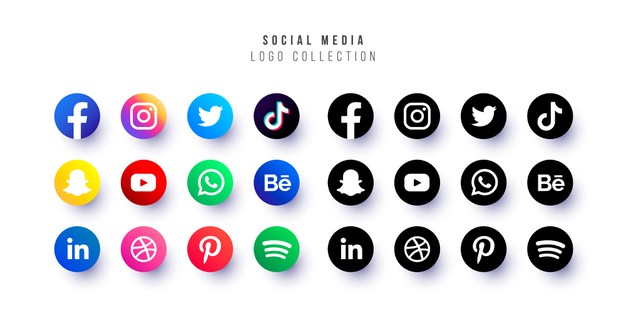 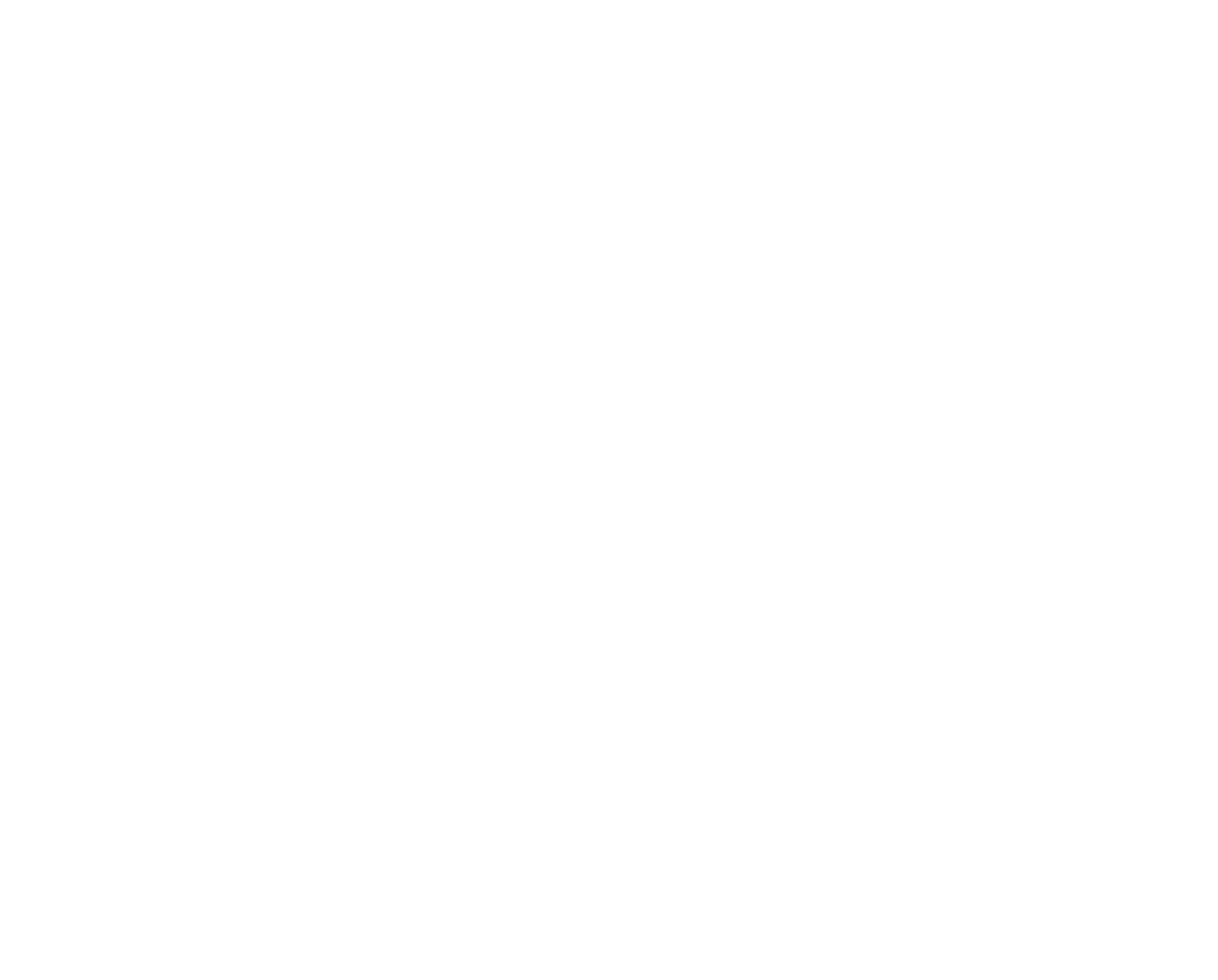 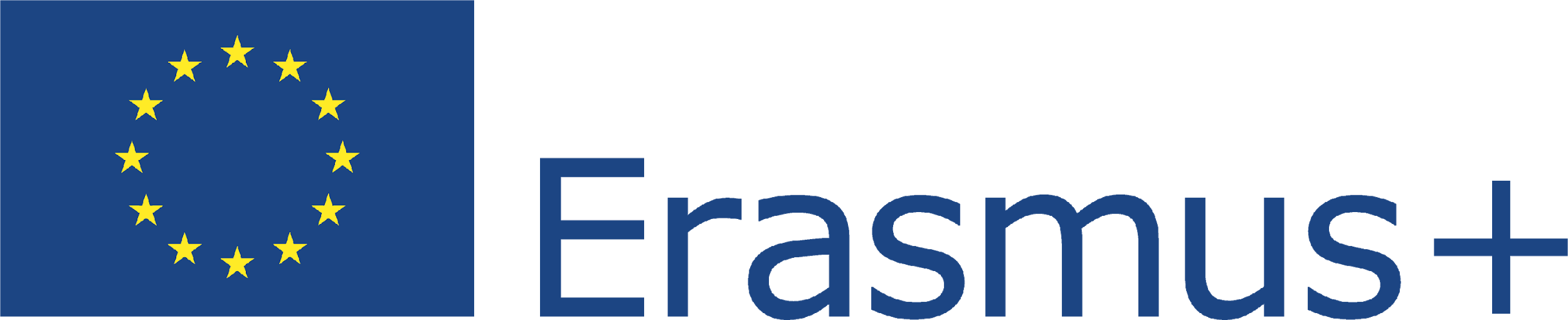 Questo progetto (2019-1-RO01-KA204-063136) è stato finanziato con il sostegno della Commissione europea. L'autore è il solo responsabile di questo documento e la Commissione declina ogni responsabilità sull'uso che potrà essere fatto delle informazioni in esso contenute.
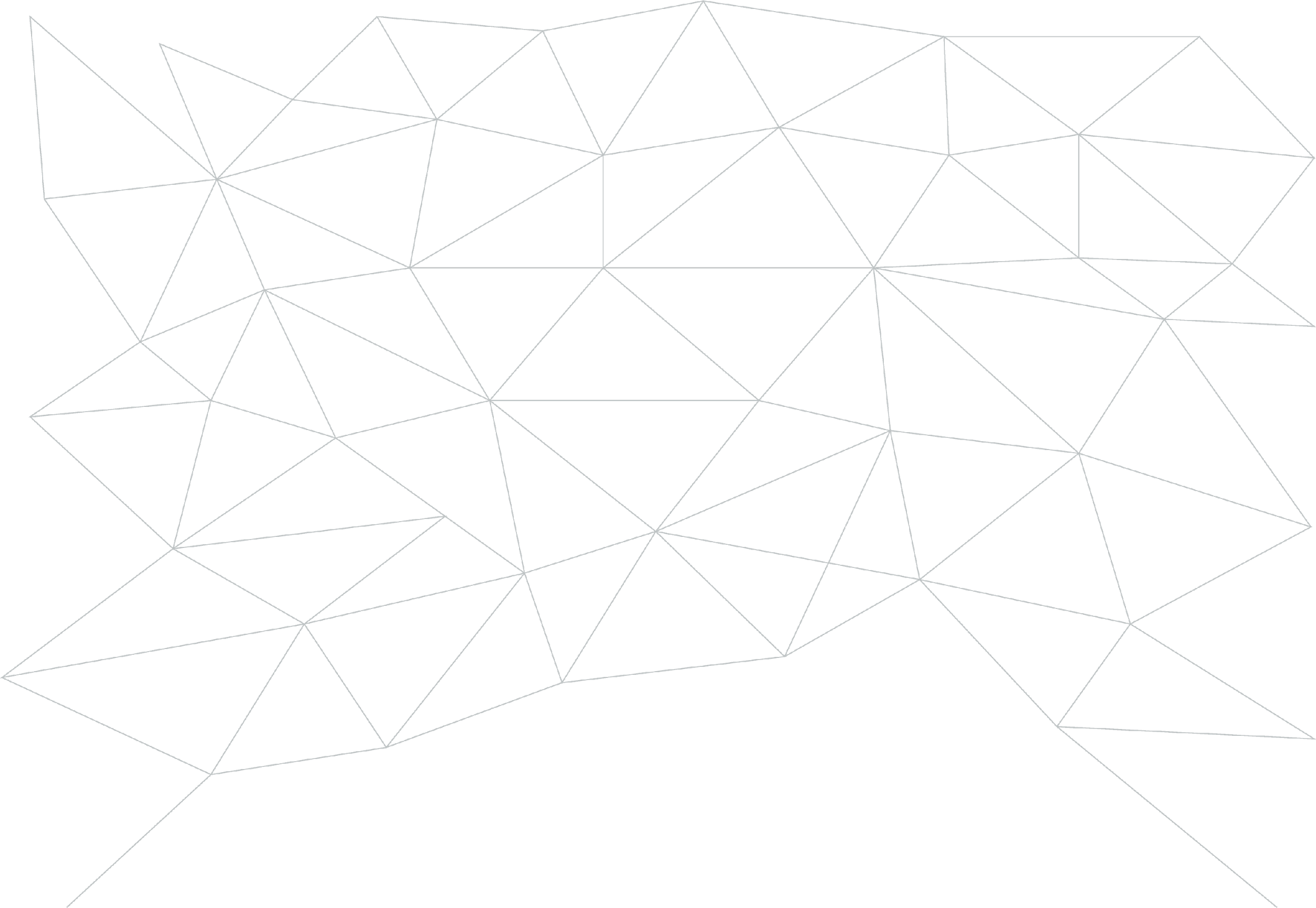 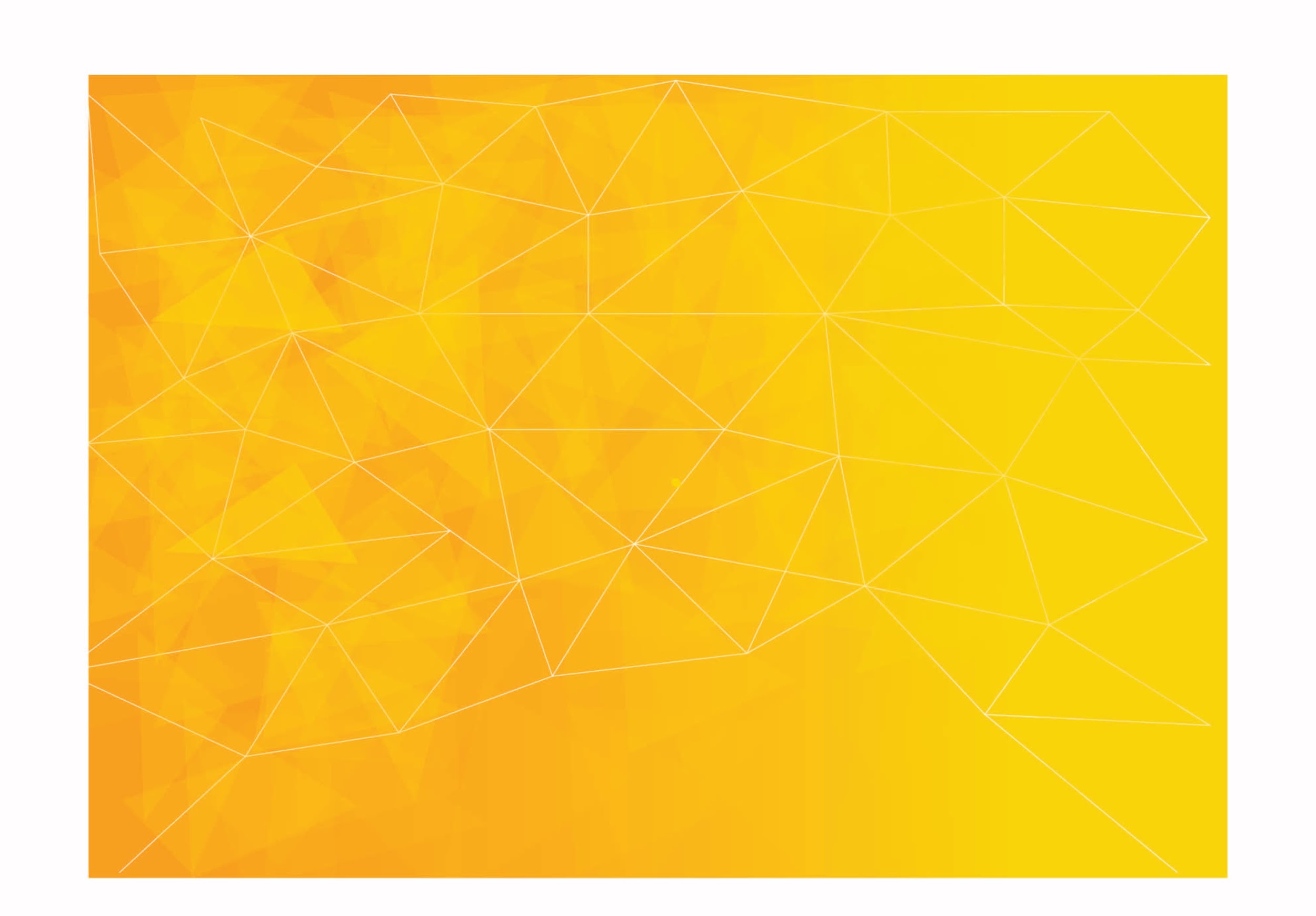 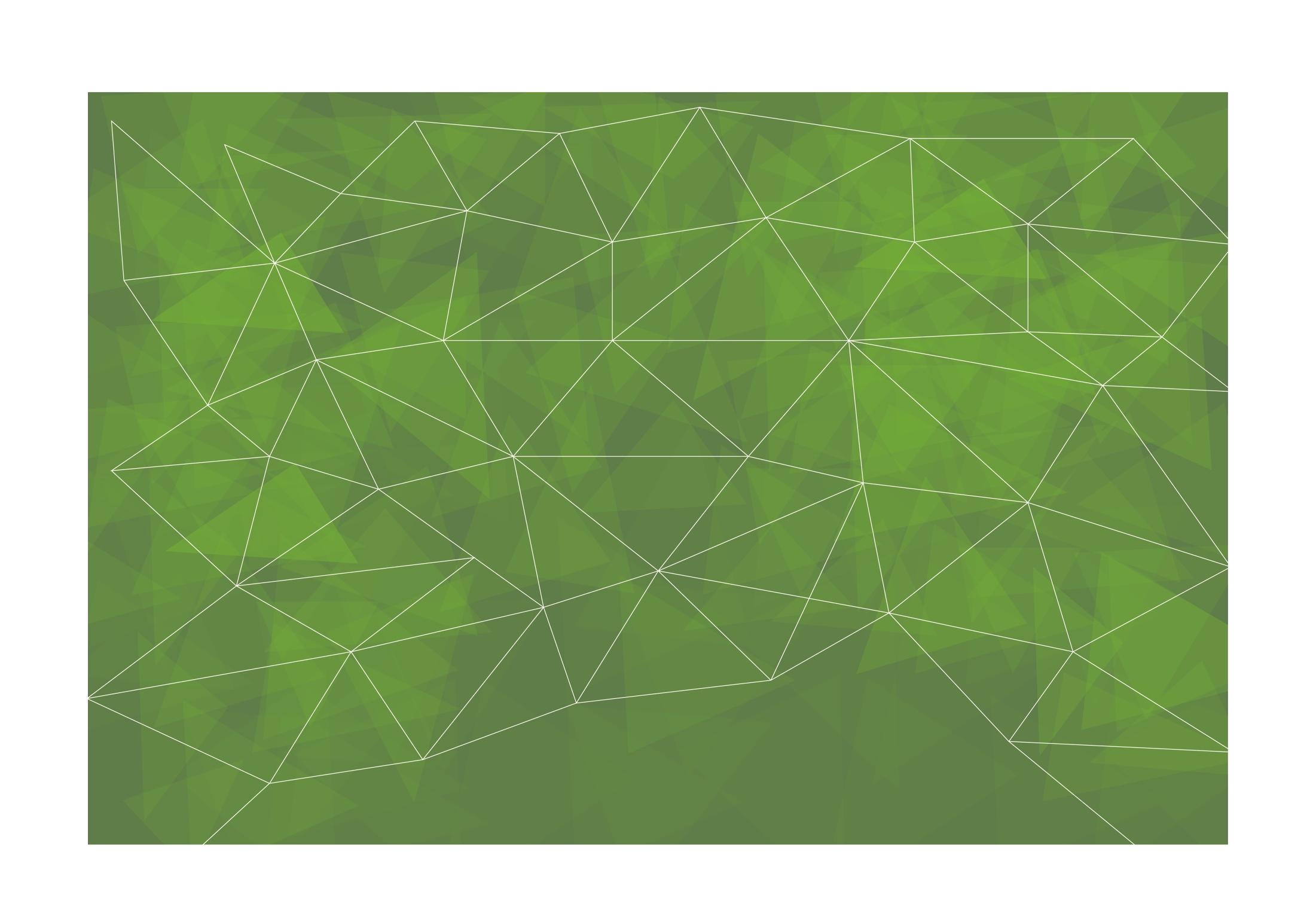 2.3. Uso dei social media come imprenditore
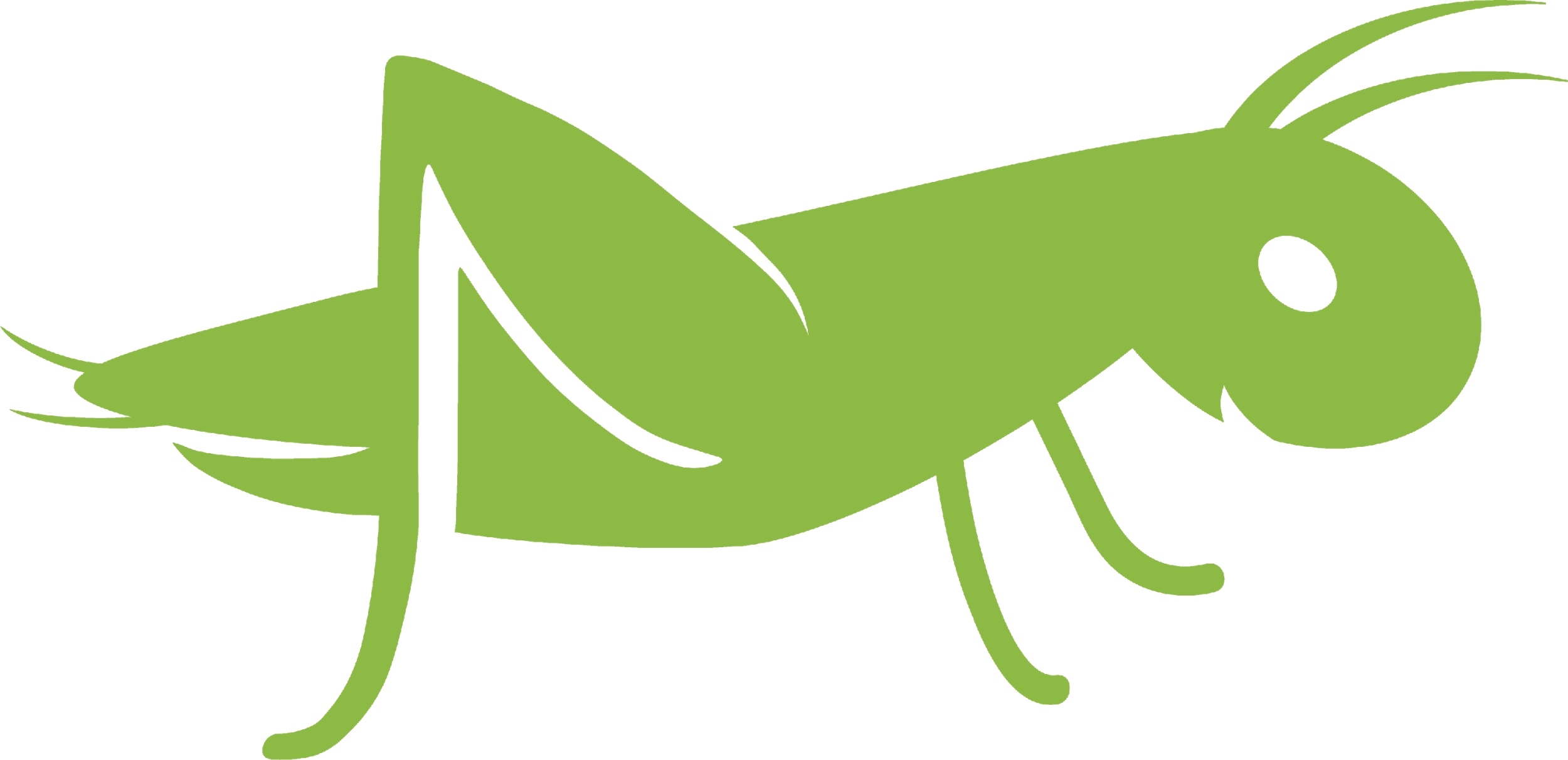 Assumere diverse prospettive di narrazione
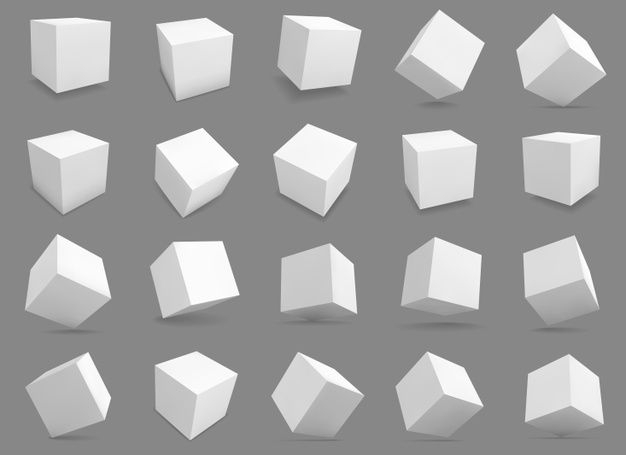 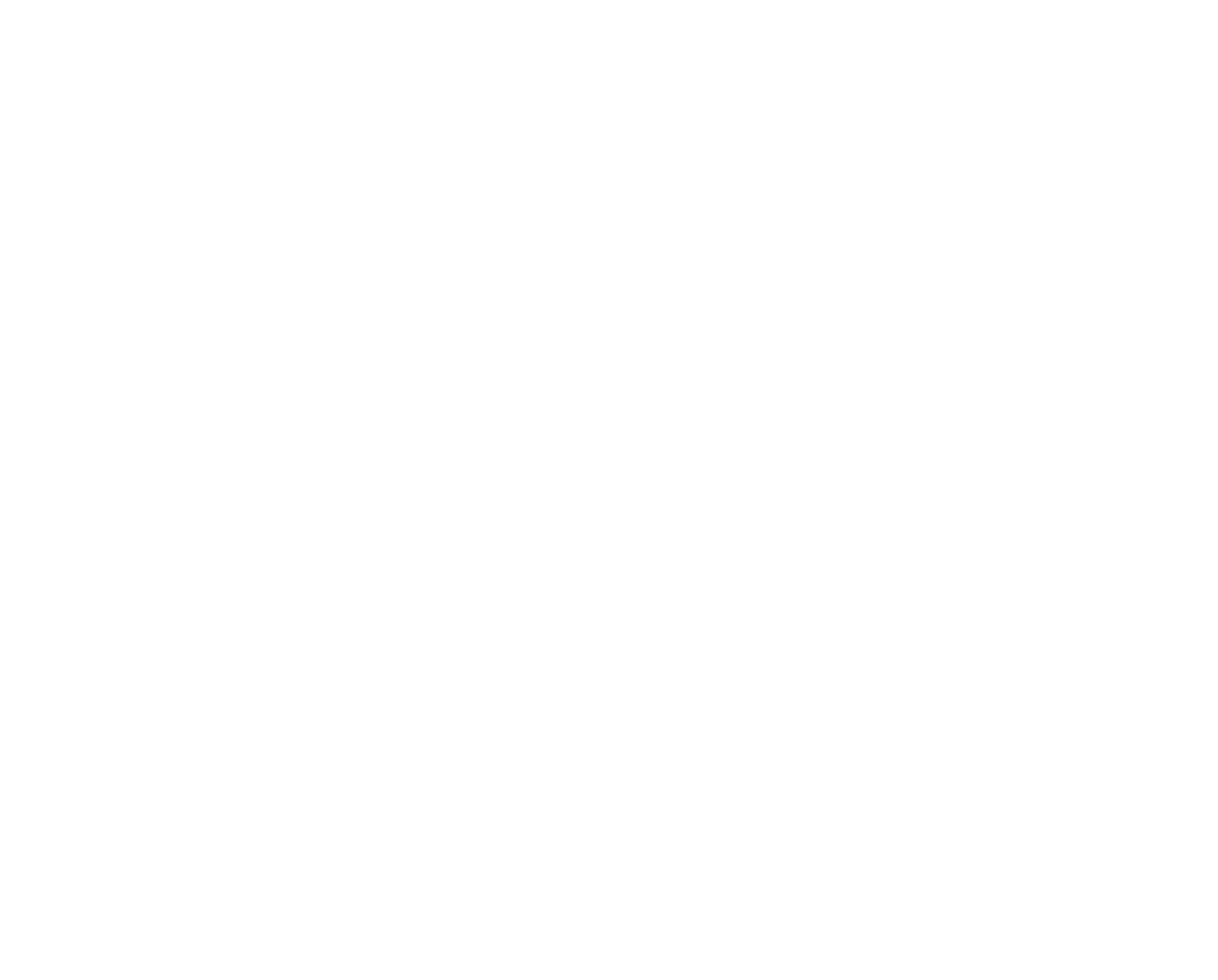 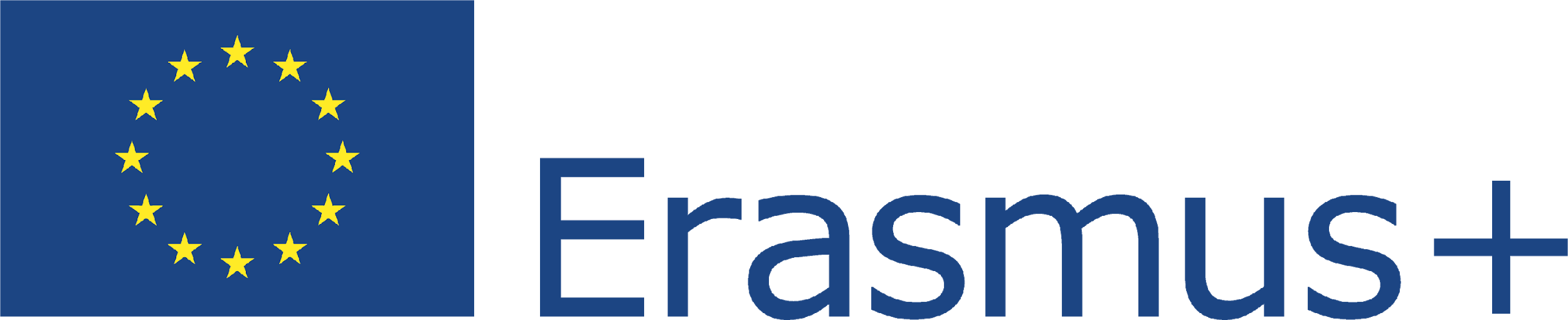 Questo progetto (2019-1-RO01-KA204-063136) è stato finanziato con il sostegno della Commissione europea. L'autore è il solo responsabile di questo documento e la Commissione declina ogni responsabilità sull'uso che potrà essere fatto delle informazioni in esso contenute.
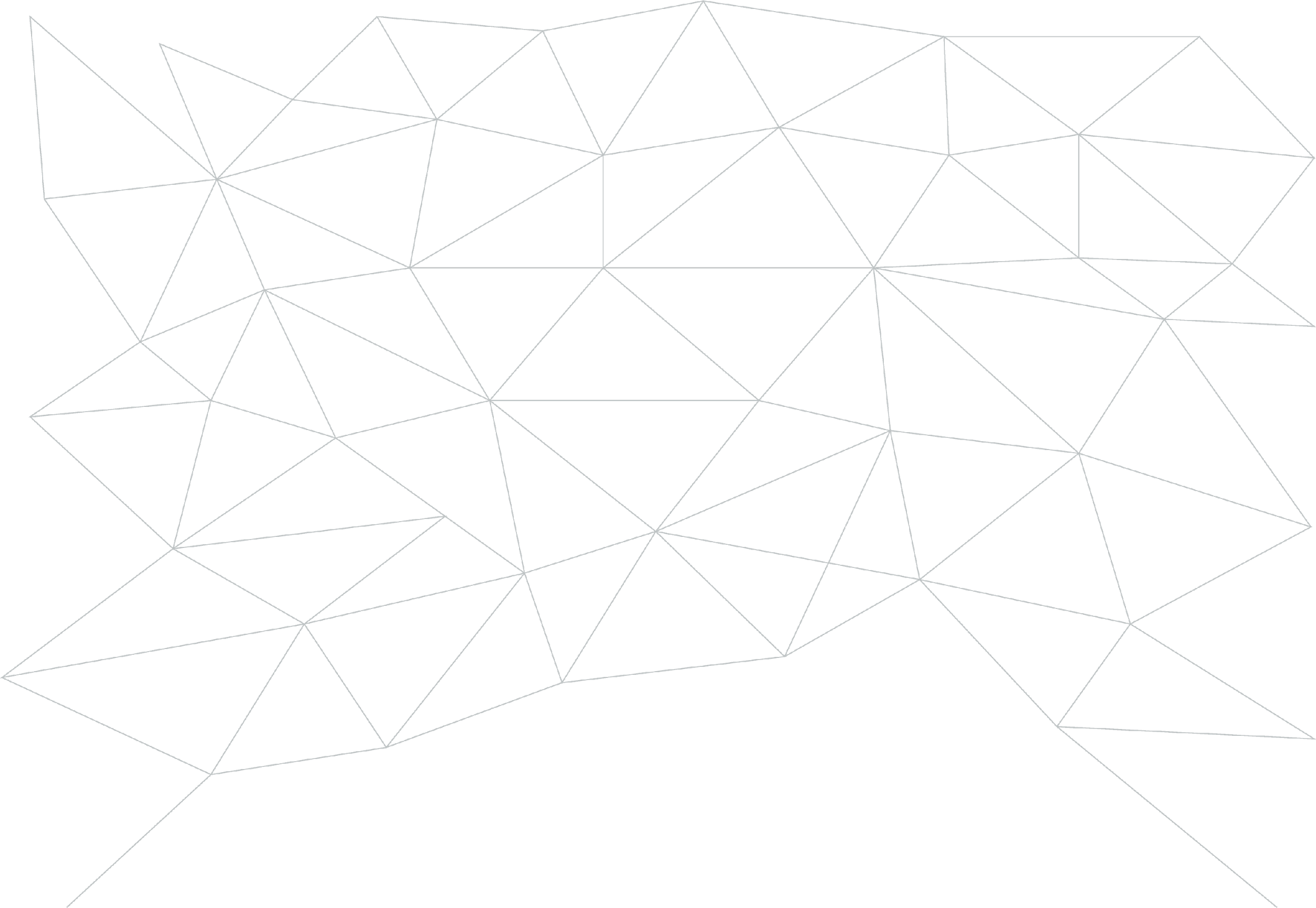 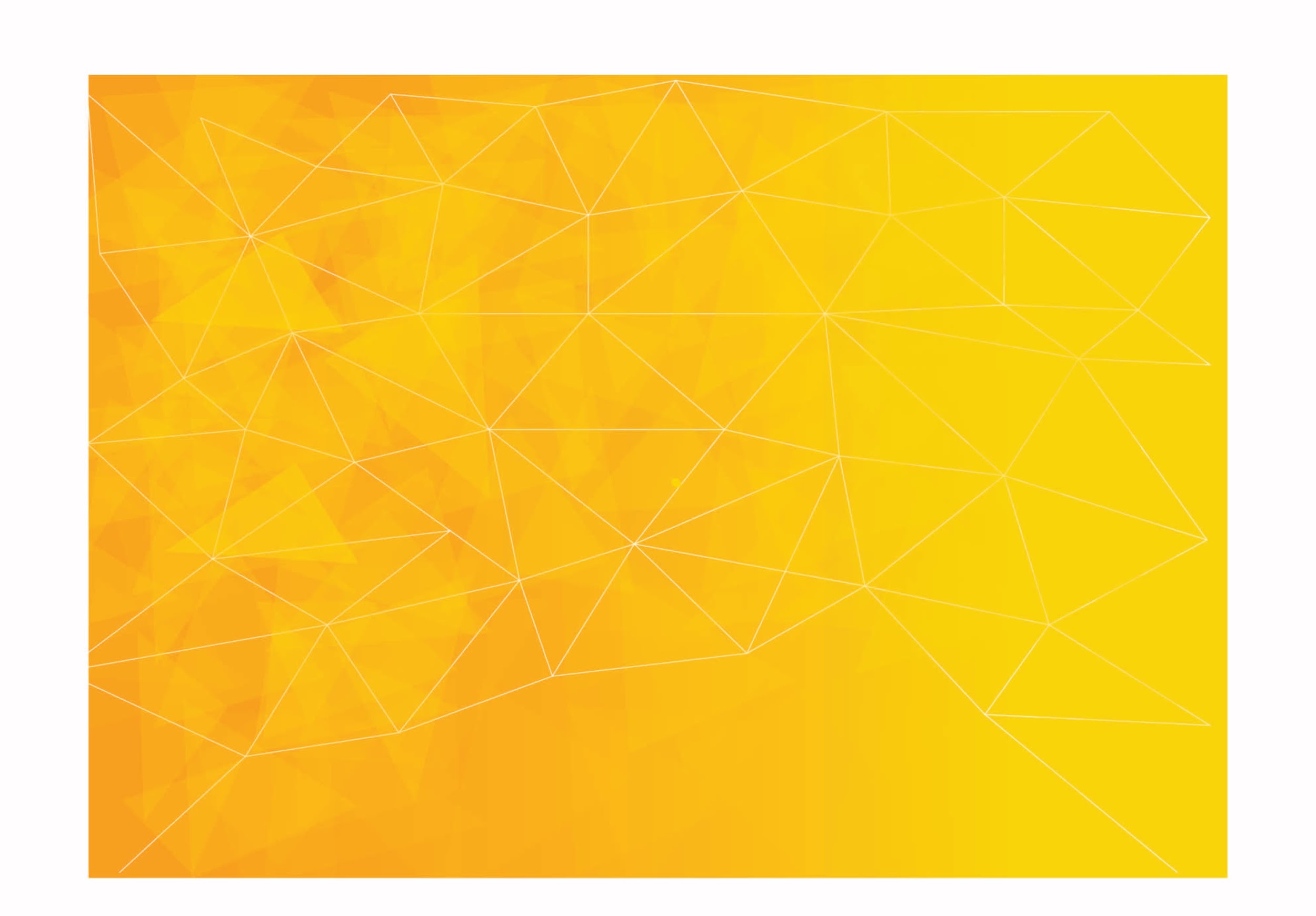 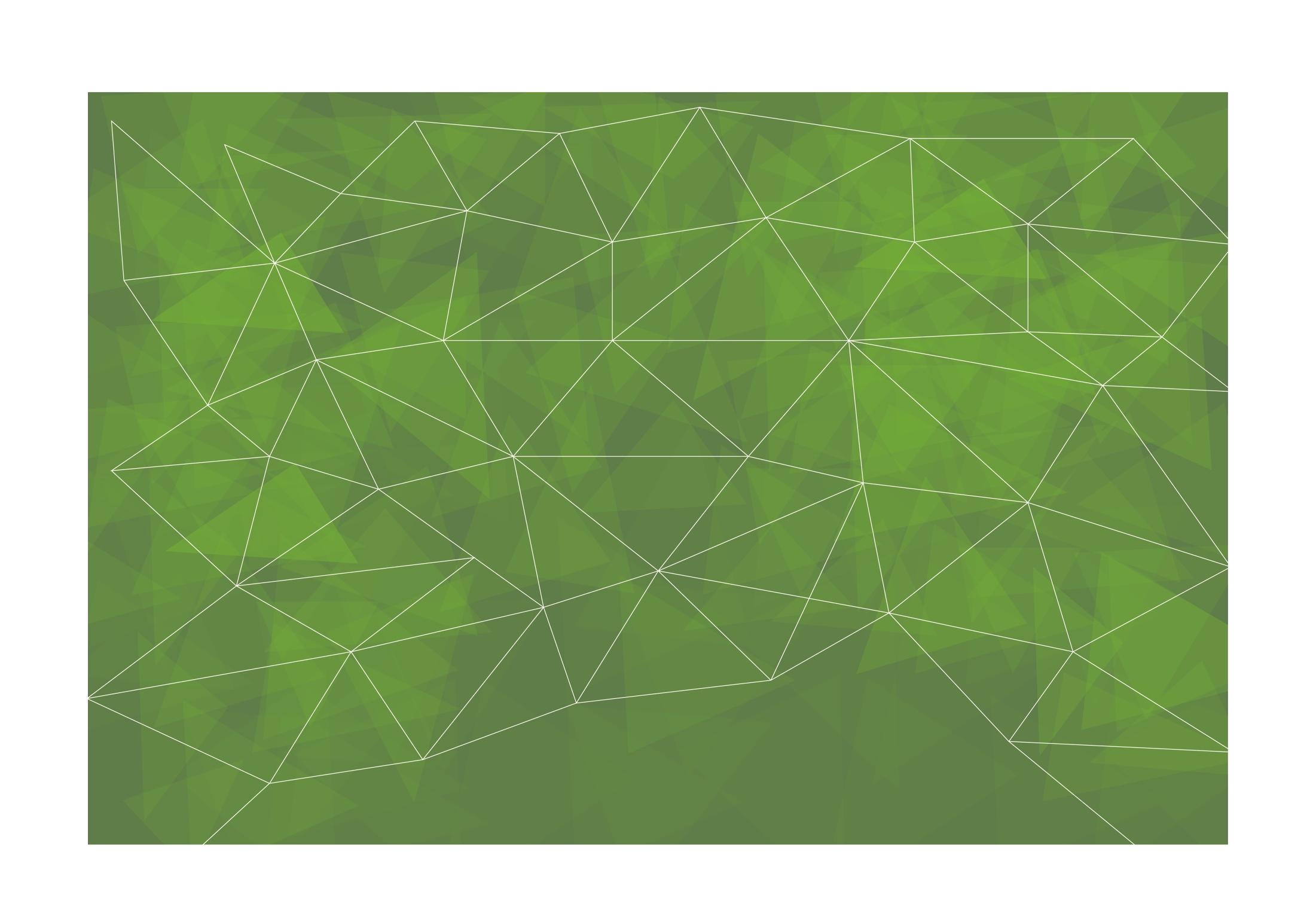 2.3. Uso dei social media come imprenditore
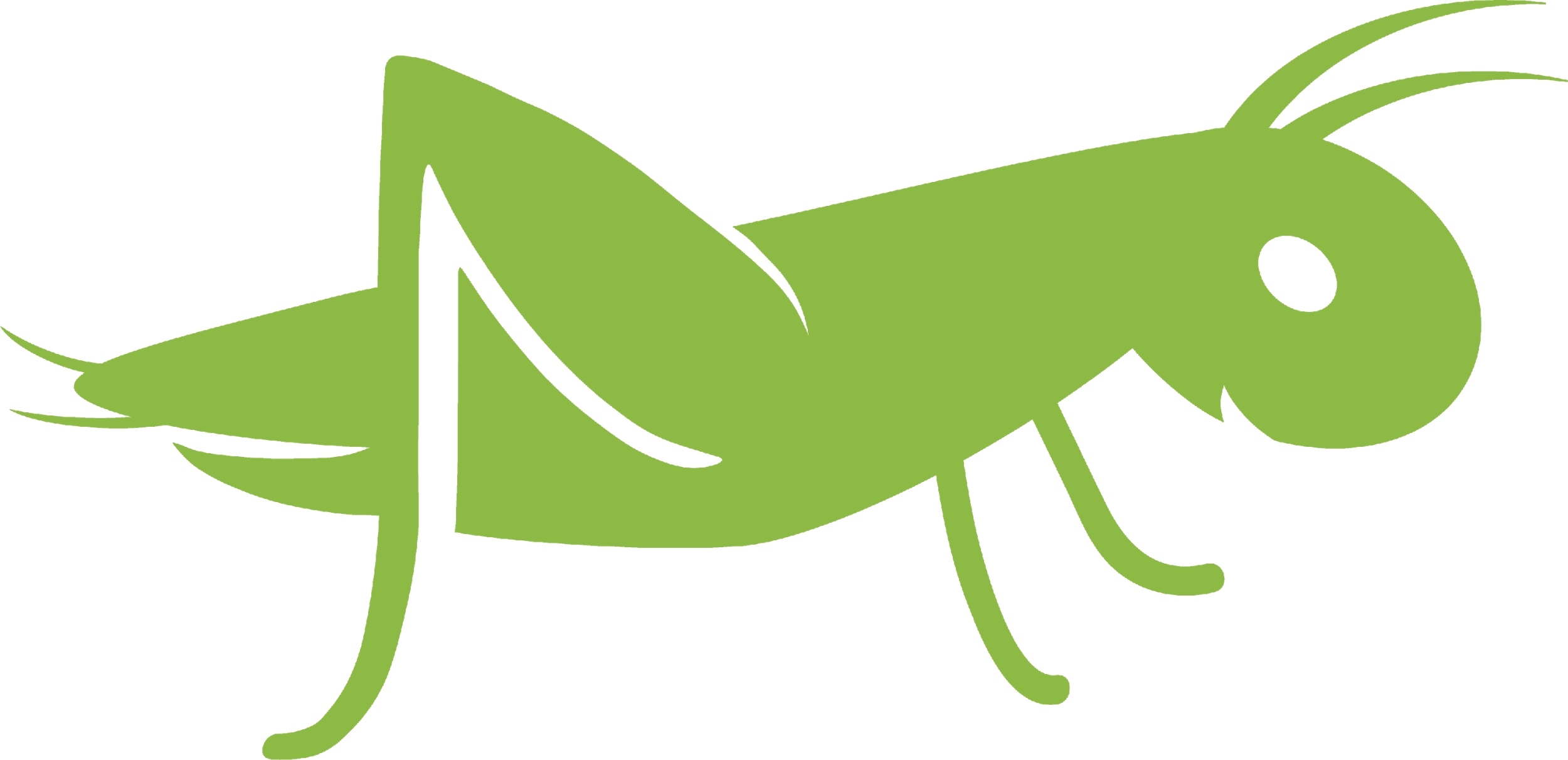 Curare la qualità del contenuto
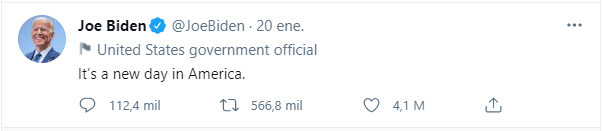 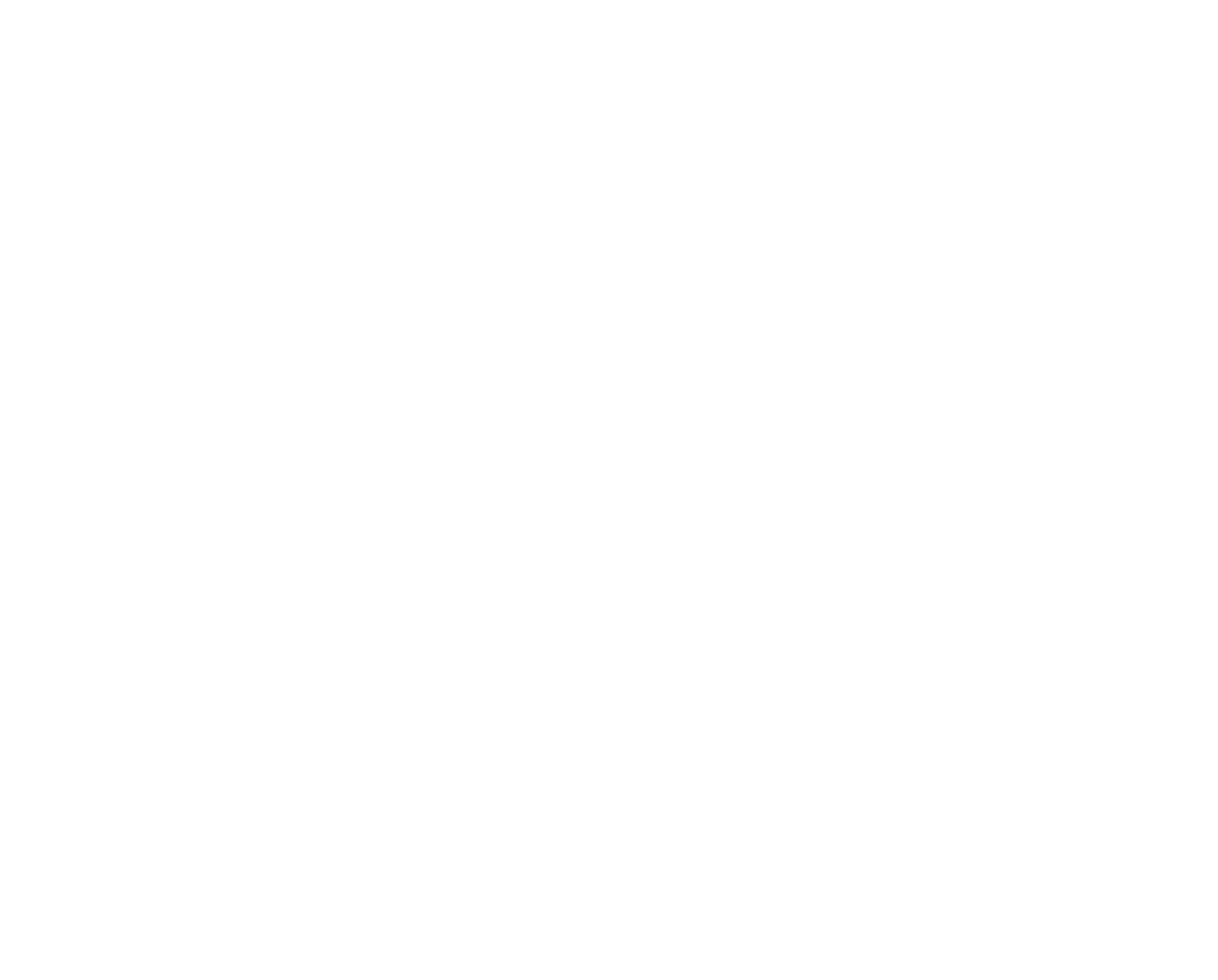 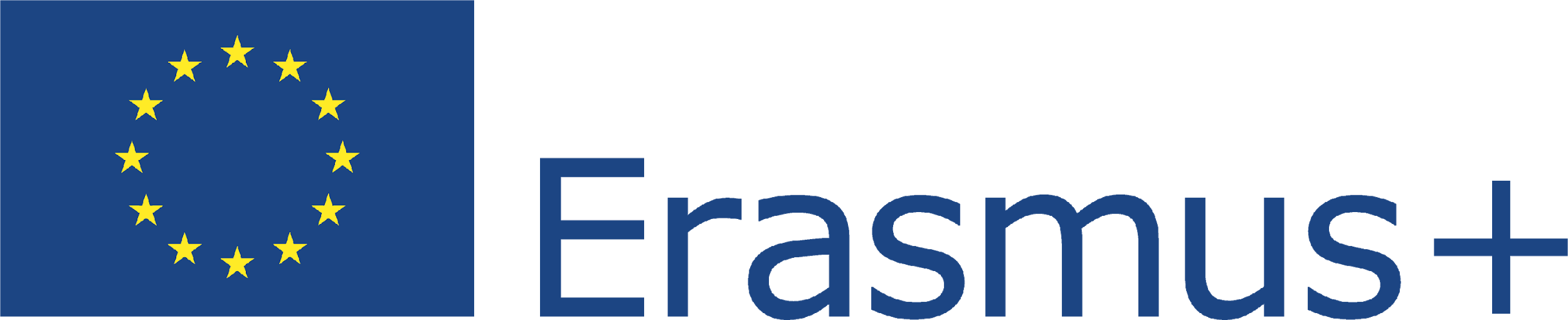 Questo progetto (2019-1-RO01-KA204-063136) è stato finanziato con il sostegno della Commissione europea. L'autore è il solo responsabile di questo documento e la Commissione declina ogni responsabilità sull'uso che potrà essere fatto delle informazioni in esso contenute.
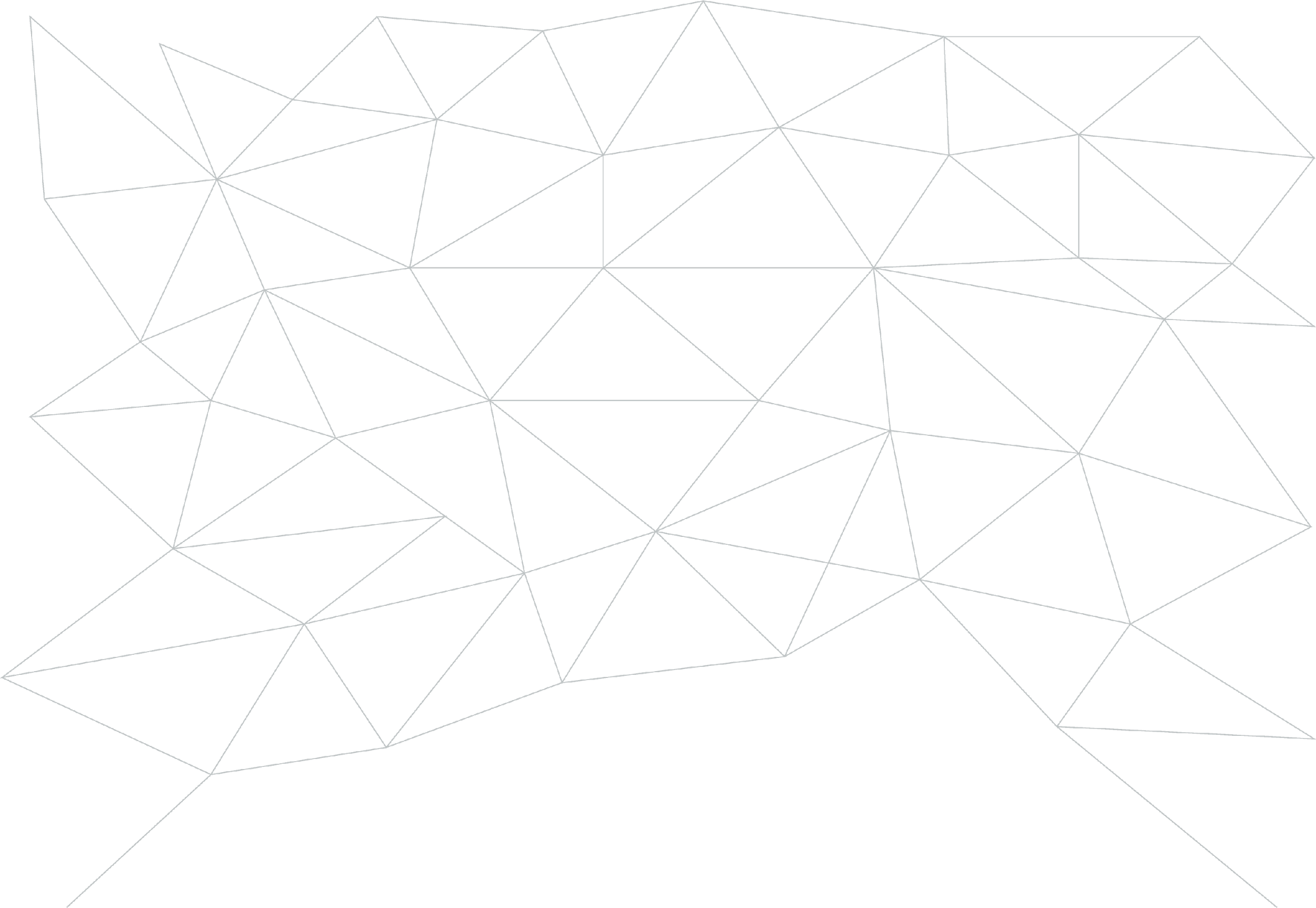 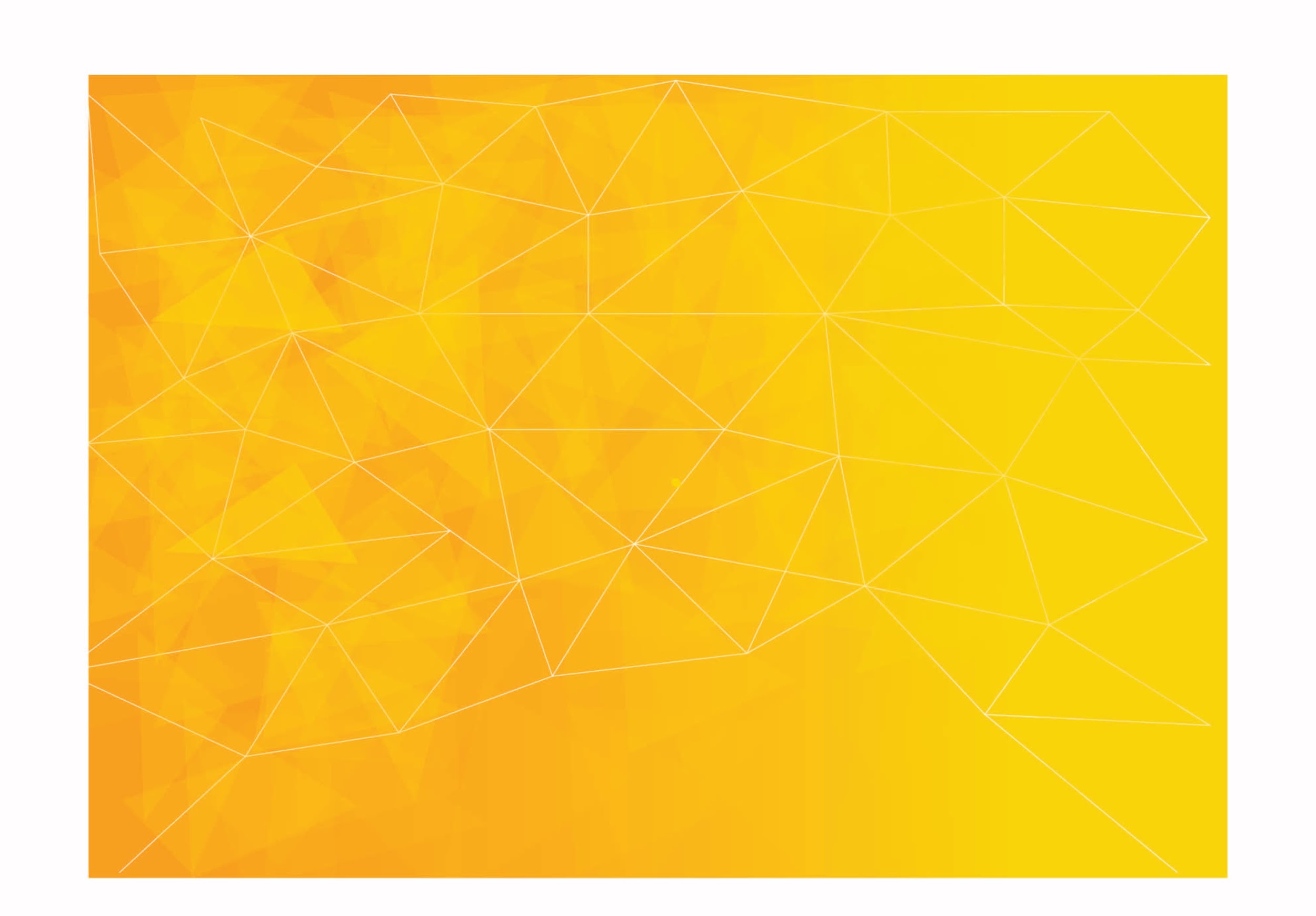 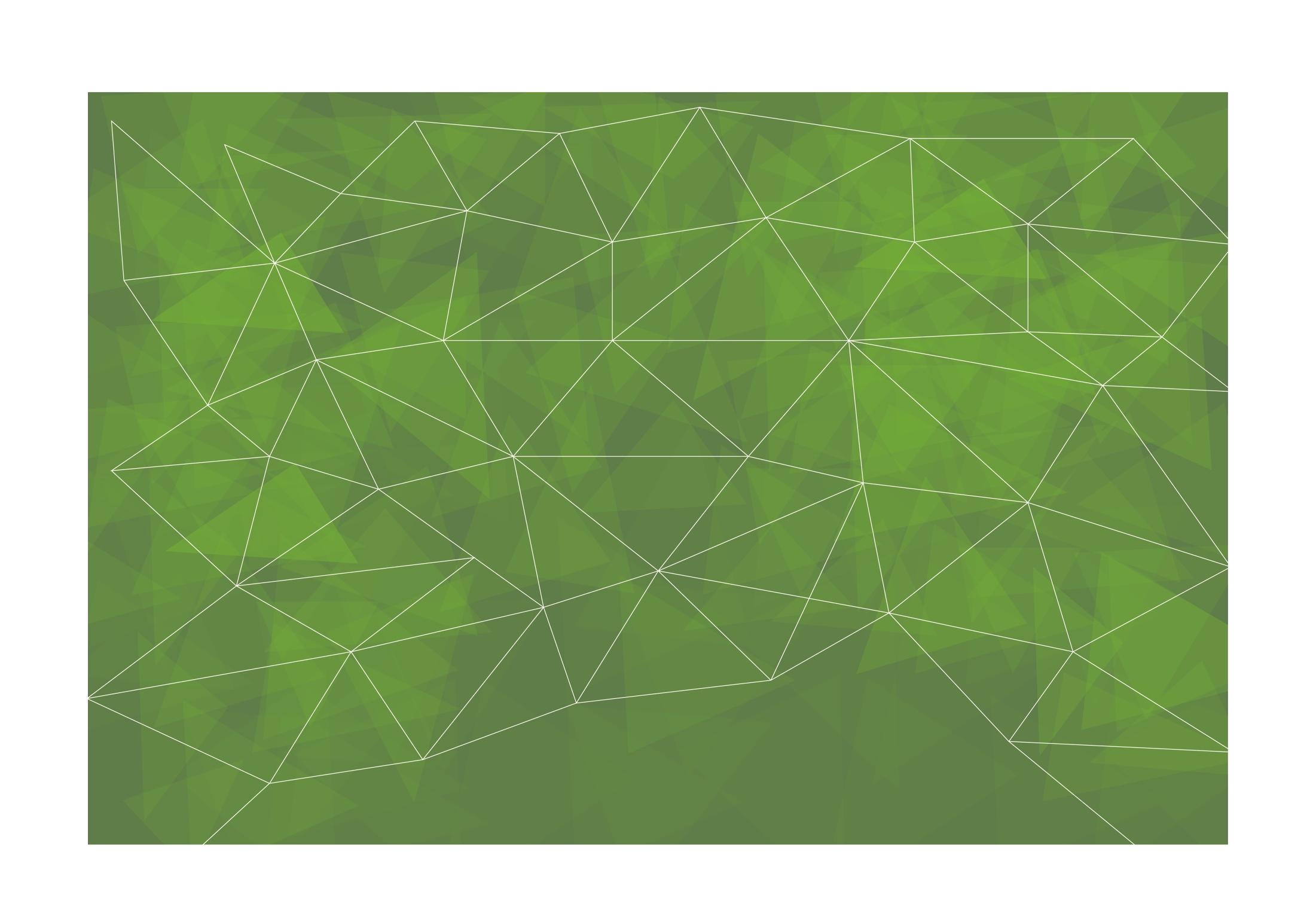 2.3. Uso dei social media come imprenditore
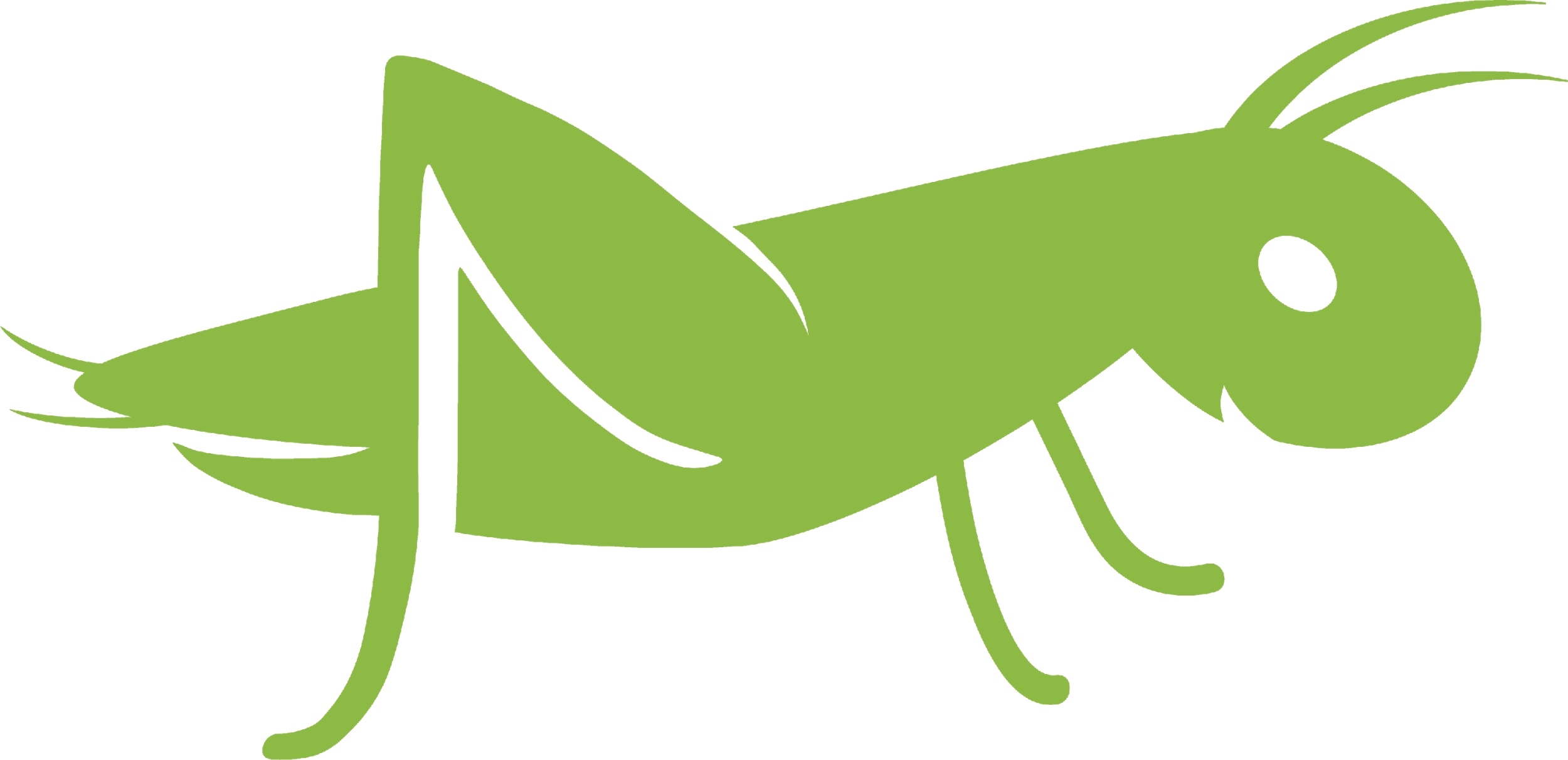 Pianificare la strategia
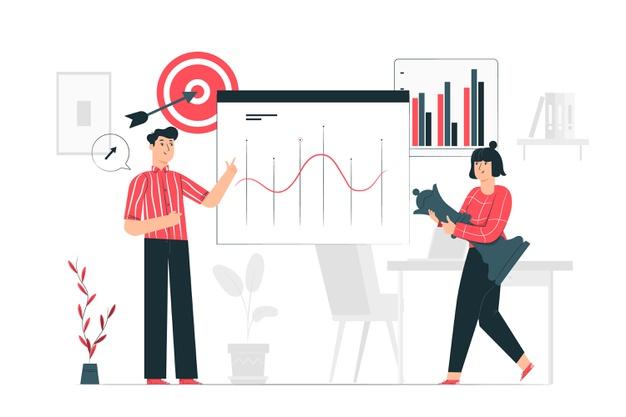 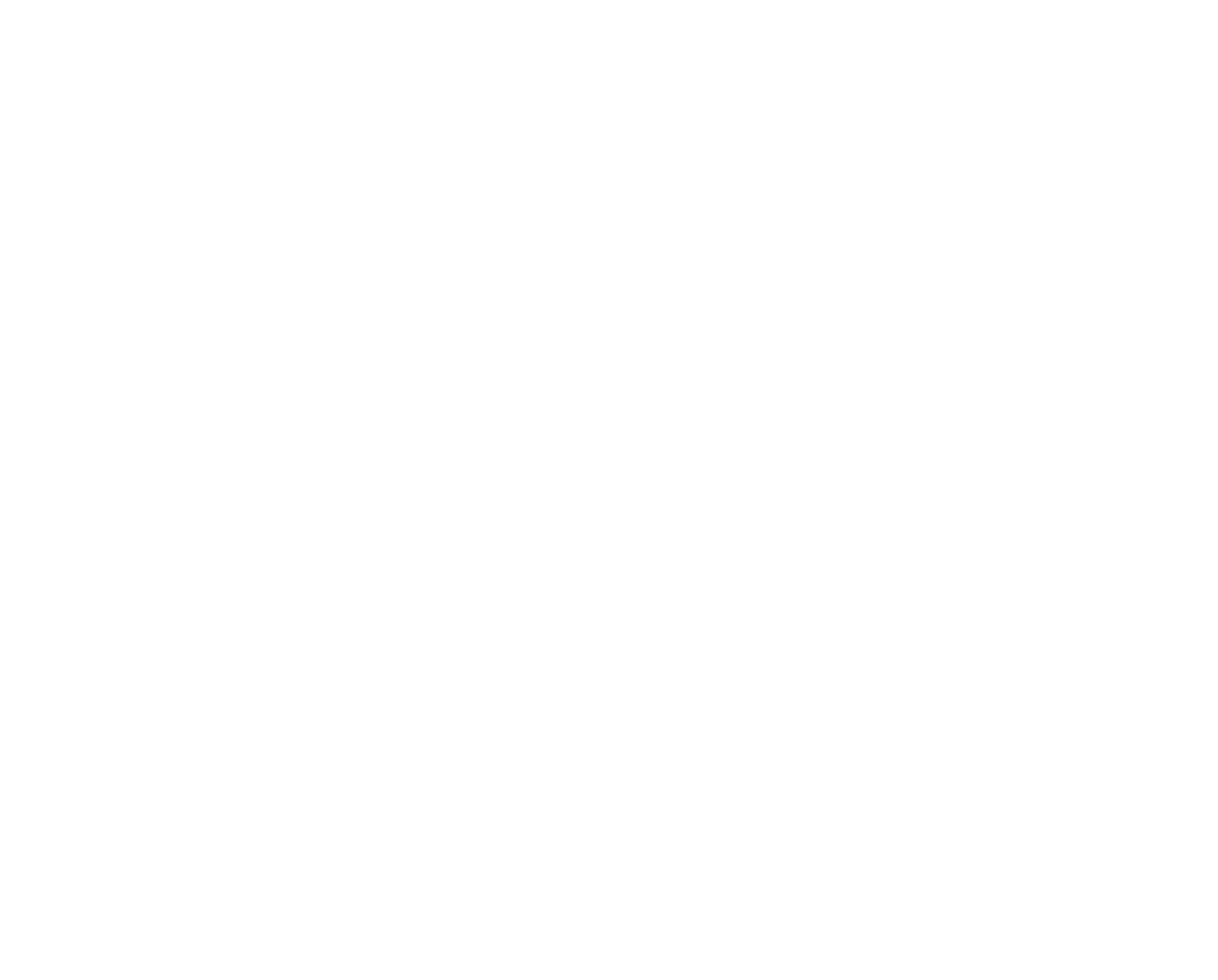 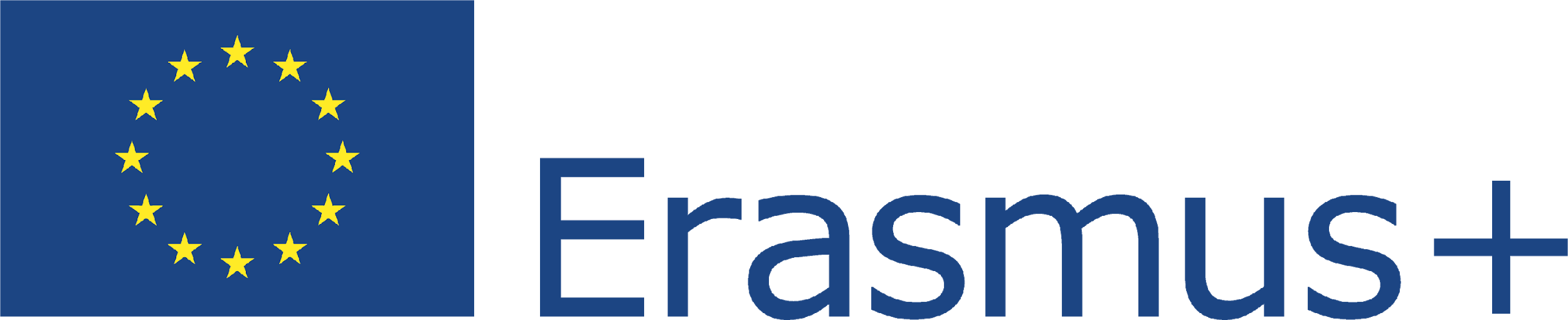 Questo progetto (2019-1-RO01-KA204-063136) è stato finanziato con il sostegno della Commissione europea. L'autore è il solo responsabile di questo documento e la Commissione declina ogni responsabilità sull'uso che potrà essere fatto delle informazioni in esso contenute.
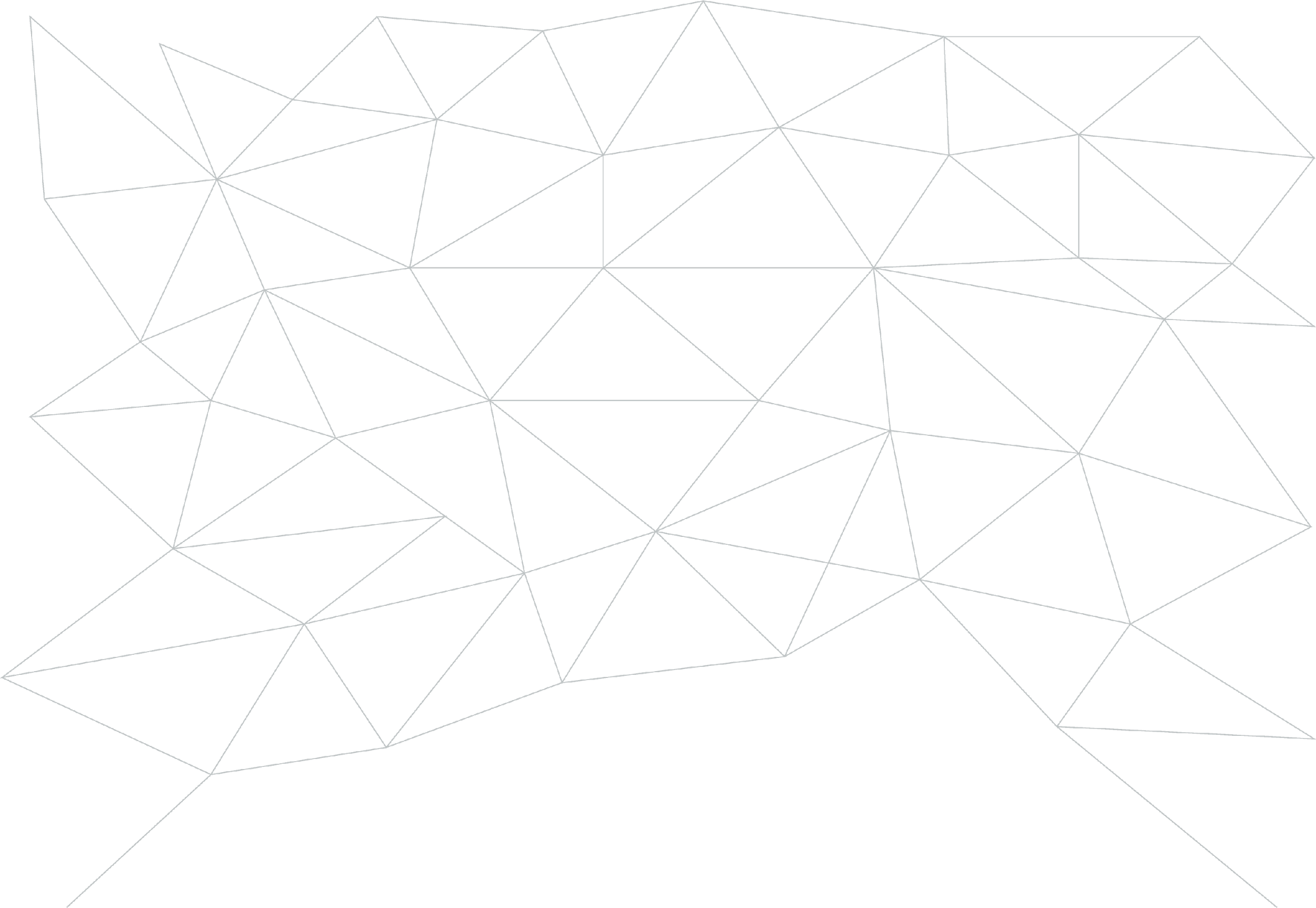 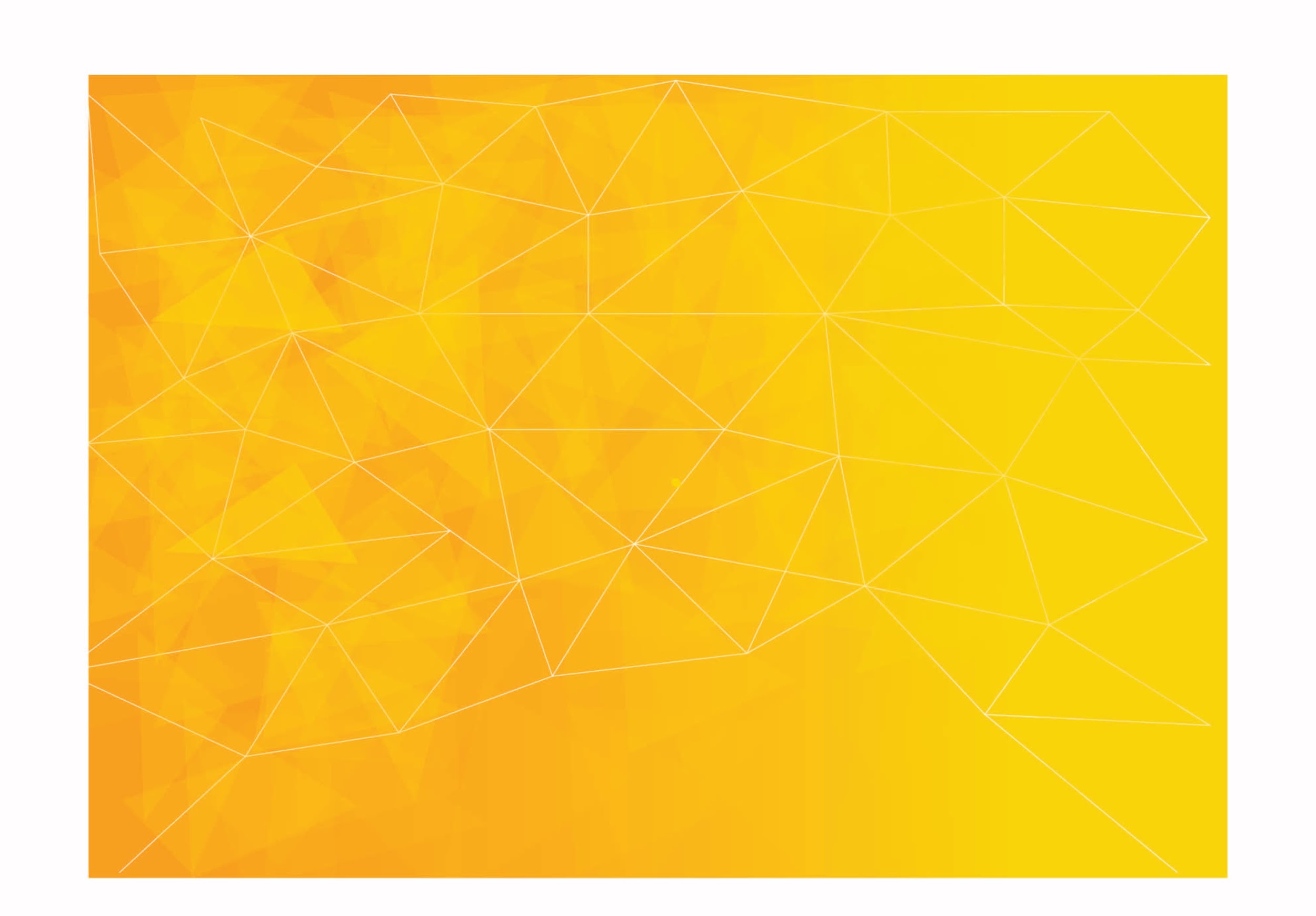 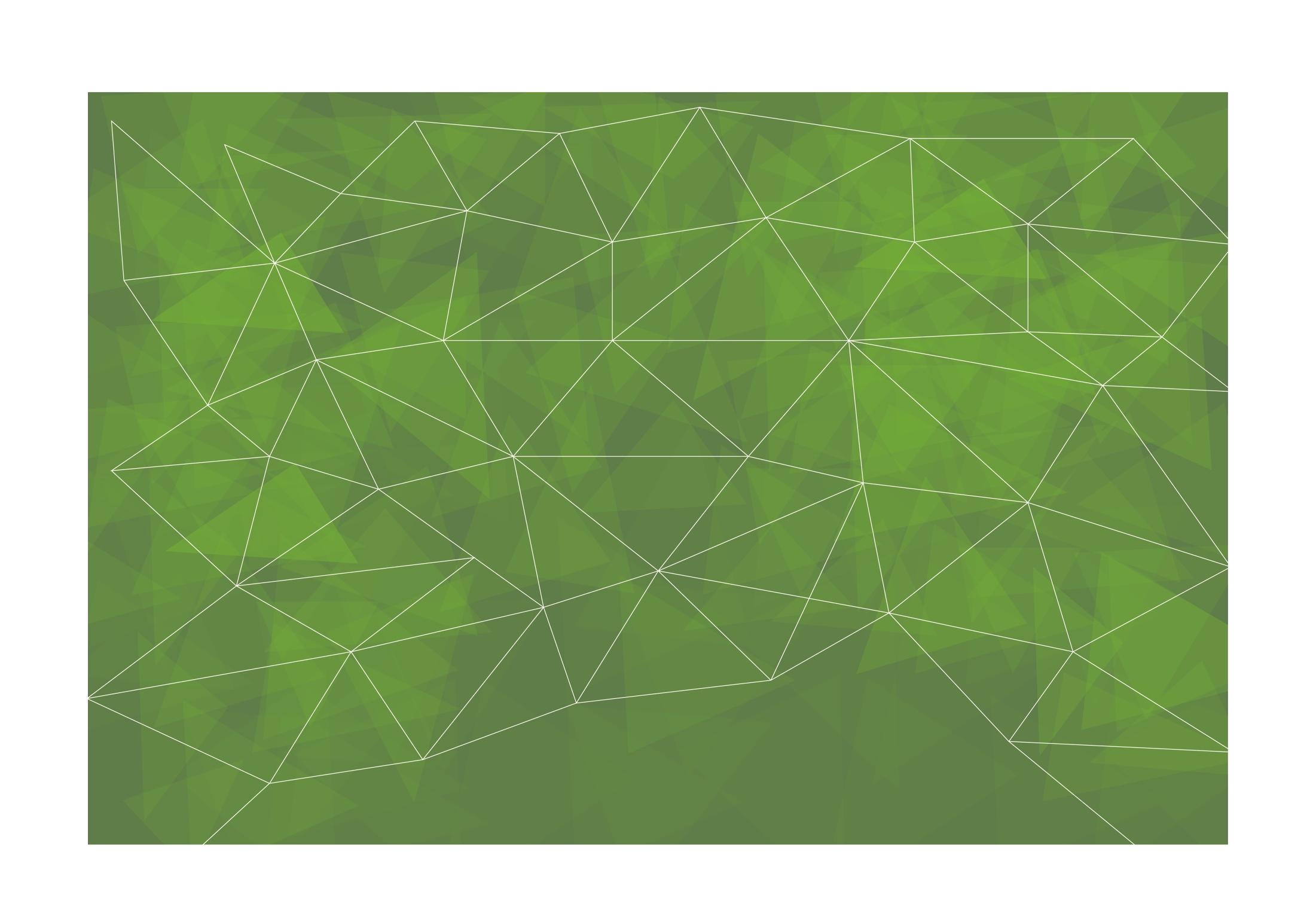 2.3. Uso dei social media come imprenditore
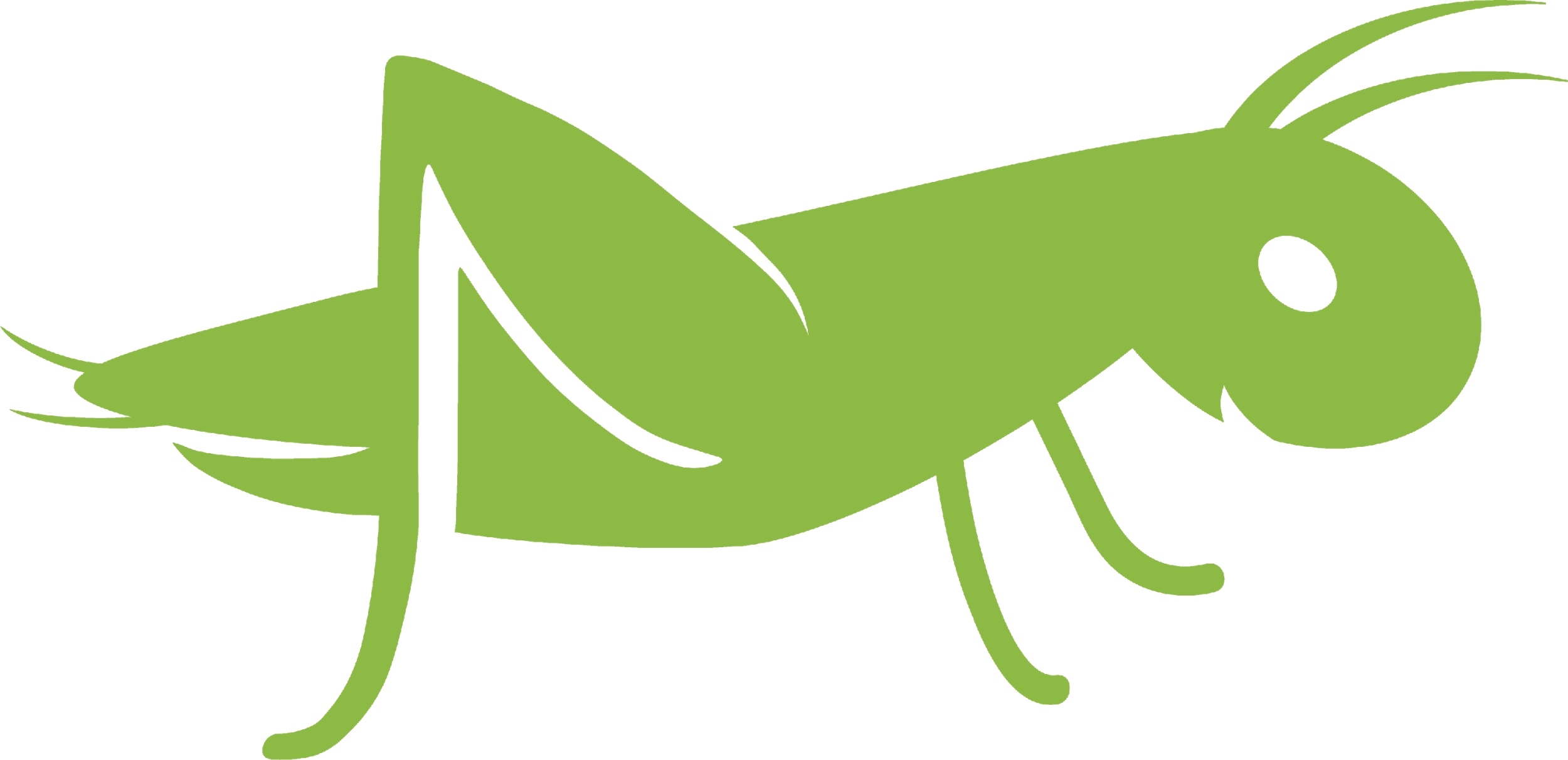 Imparare dalle aziende di successo
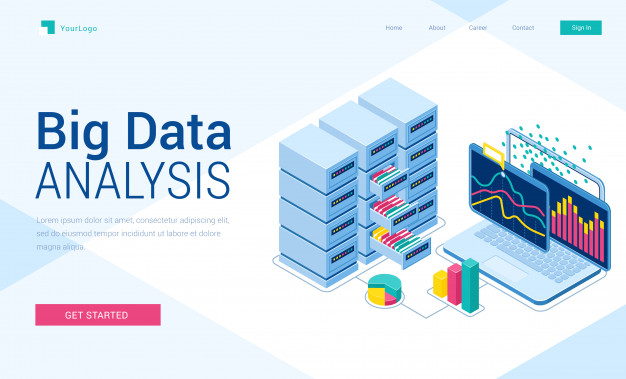 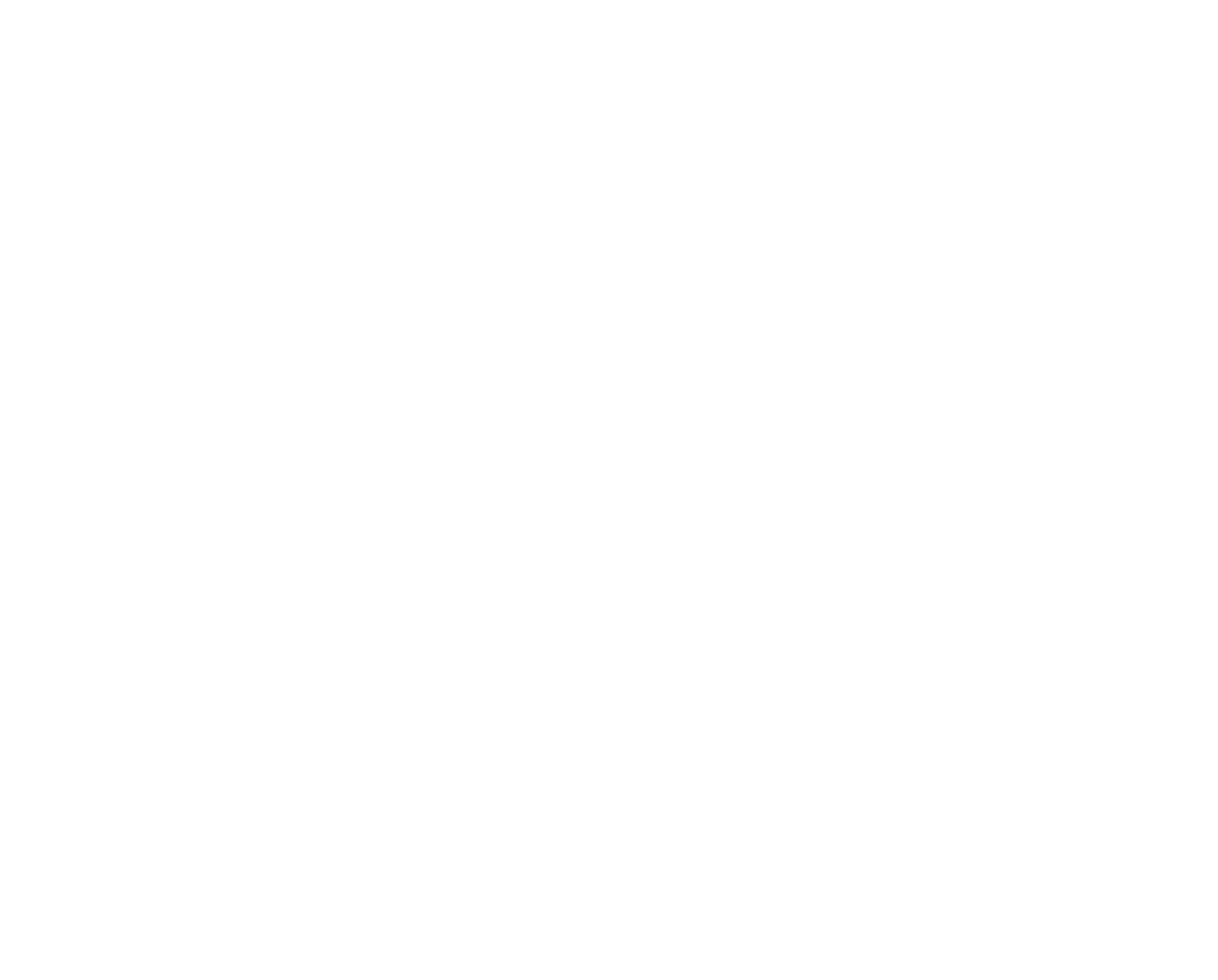 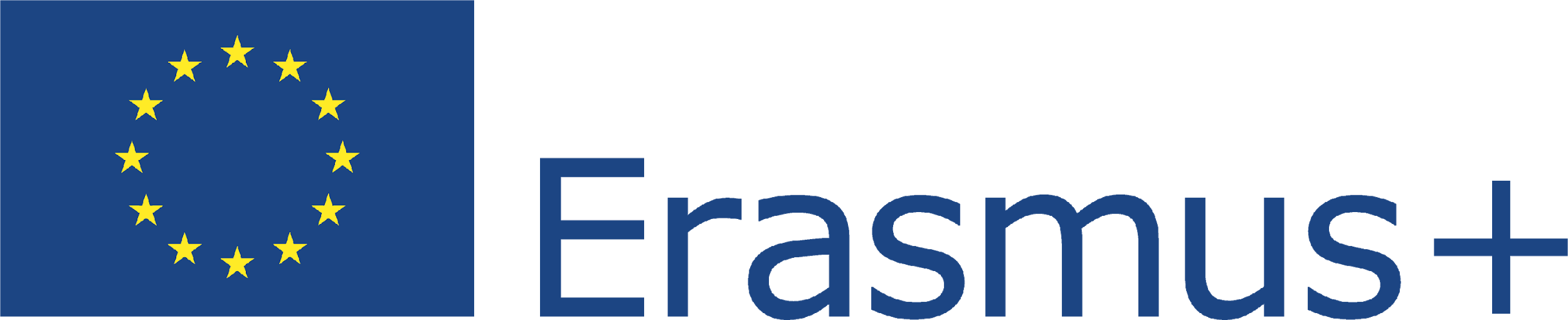 Questo progetto (2019-1-RO01-KA204-063136) è stato finanziato con il sostegno della Commissione europea. L'autore è il solo responsabile di questo documento e la Commissione declina ogni responsabilità sull'uso che potrà essere fatto delle informazioni in esso contenute.
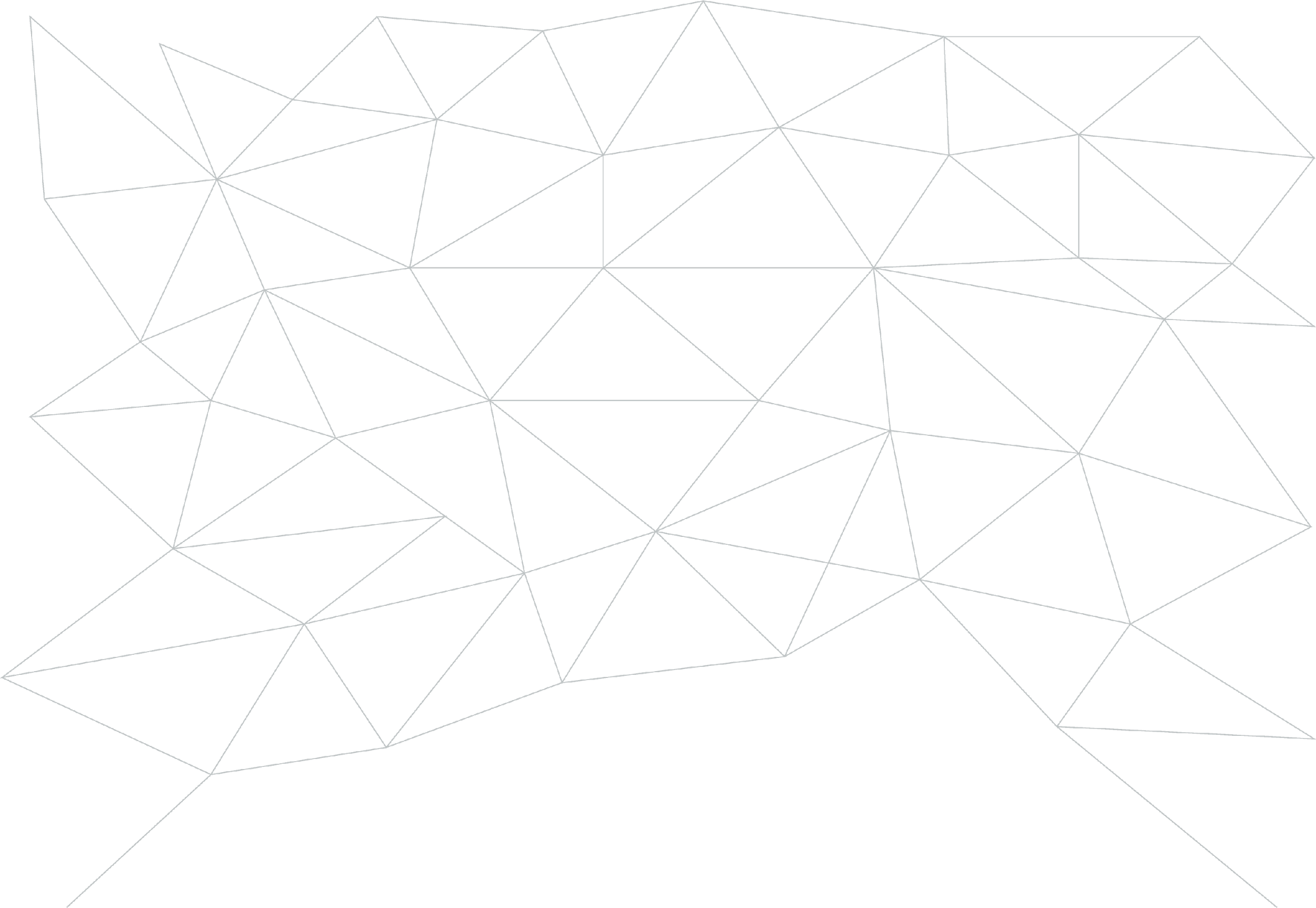 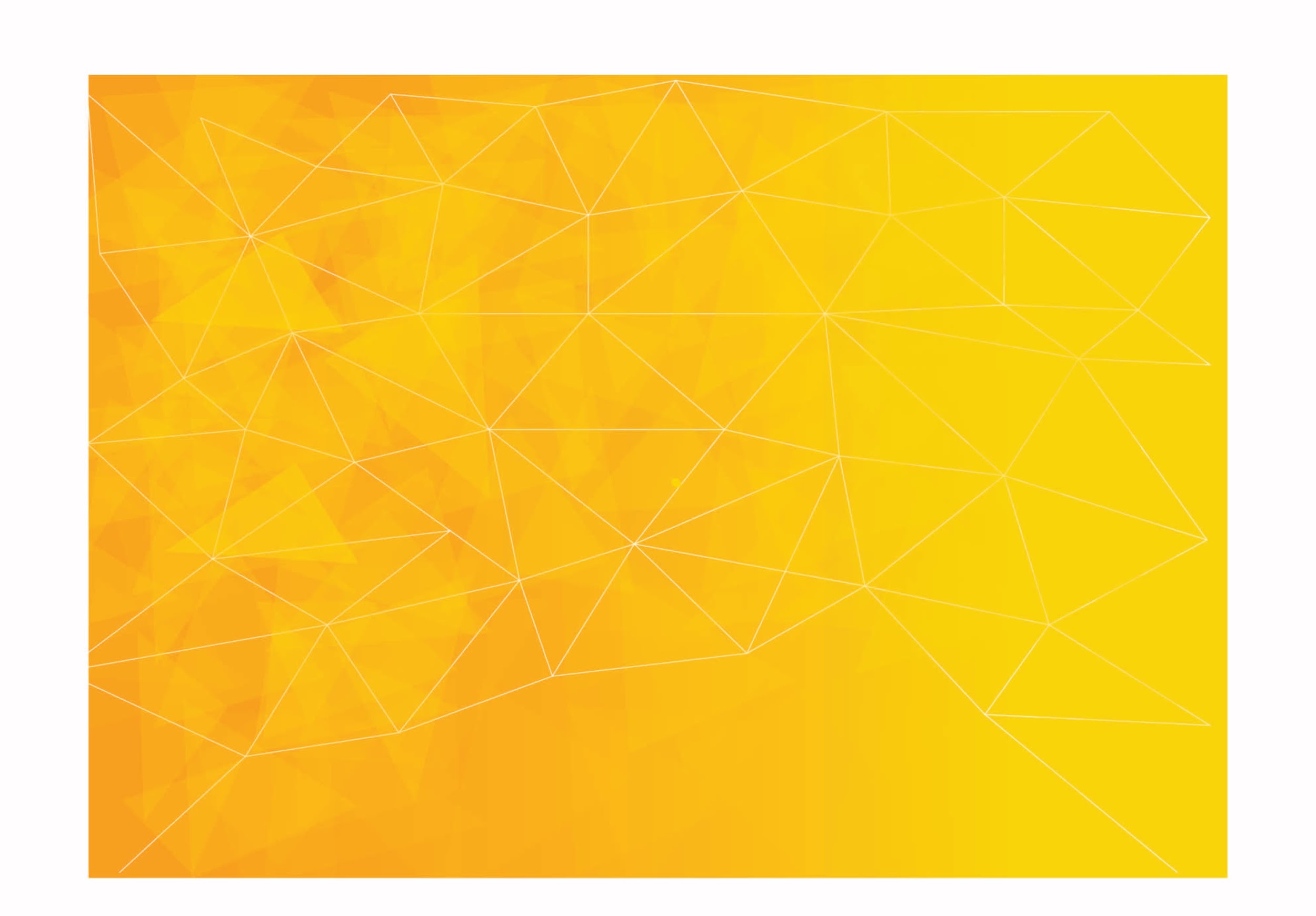 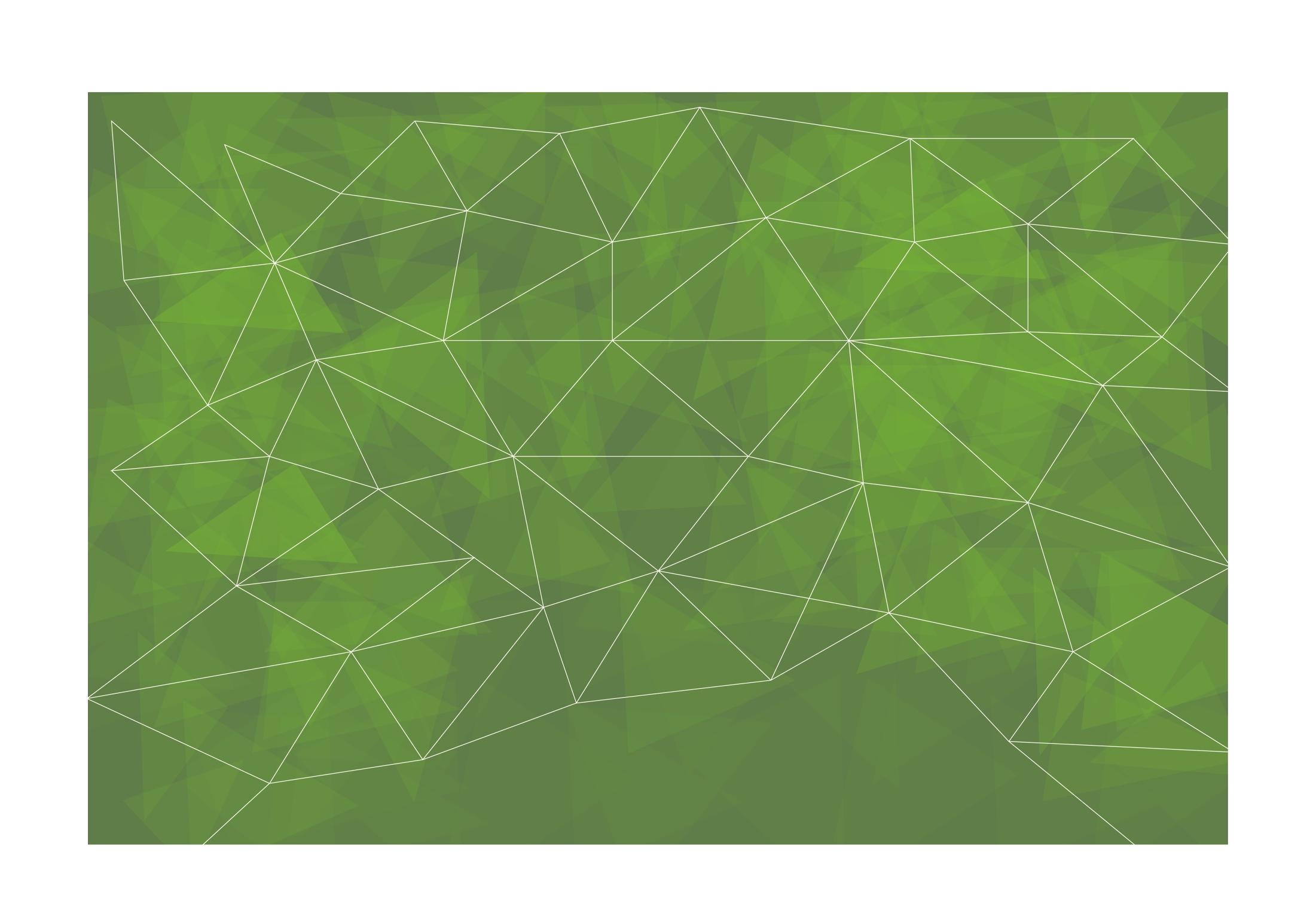 3. Esercizi Pratici
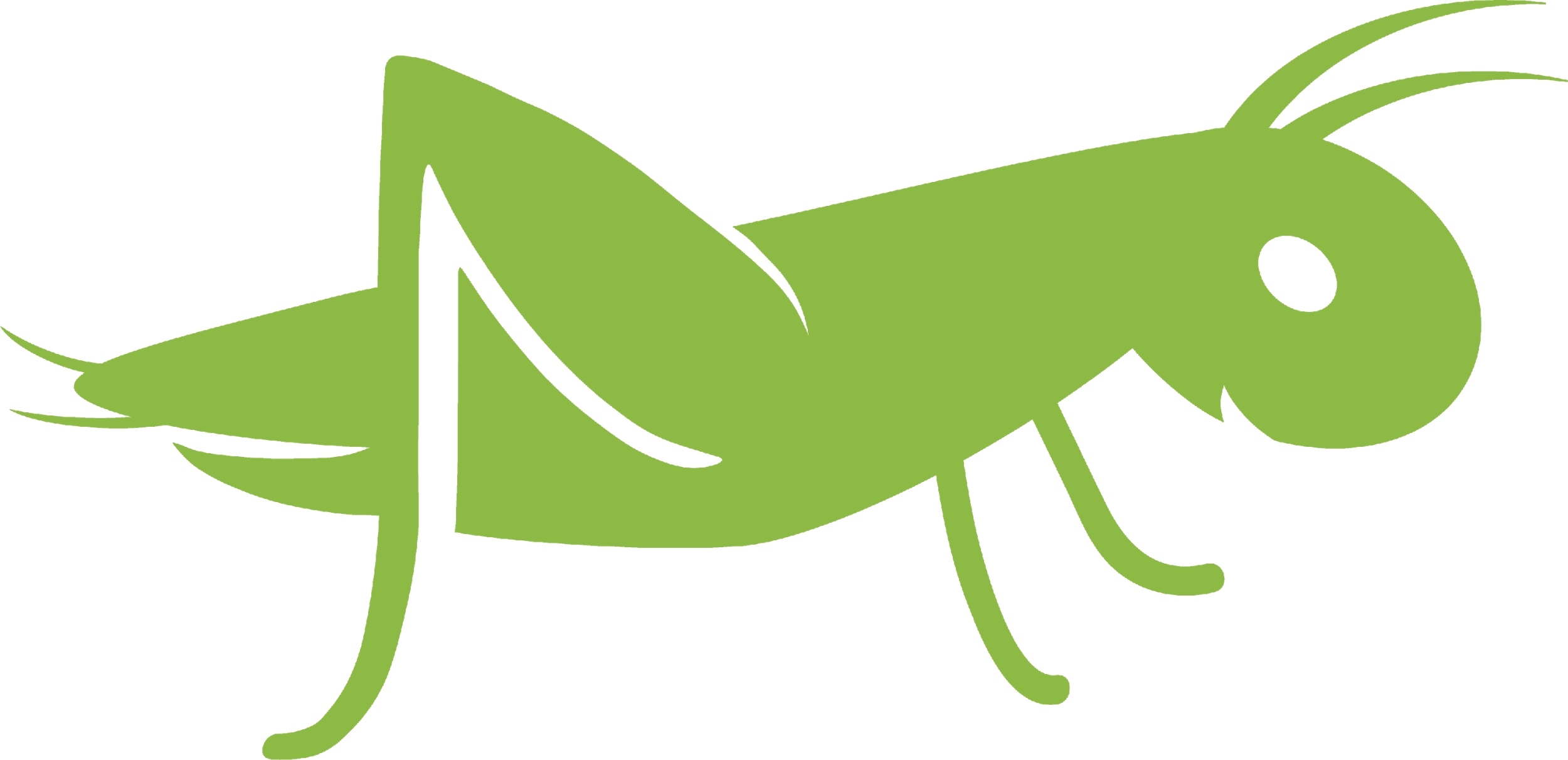 Esercizio: 

Sviluppare la propria strategia di social media
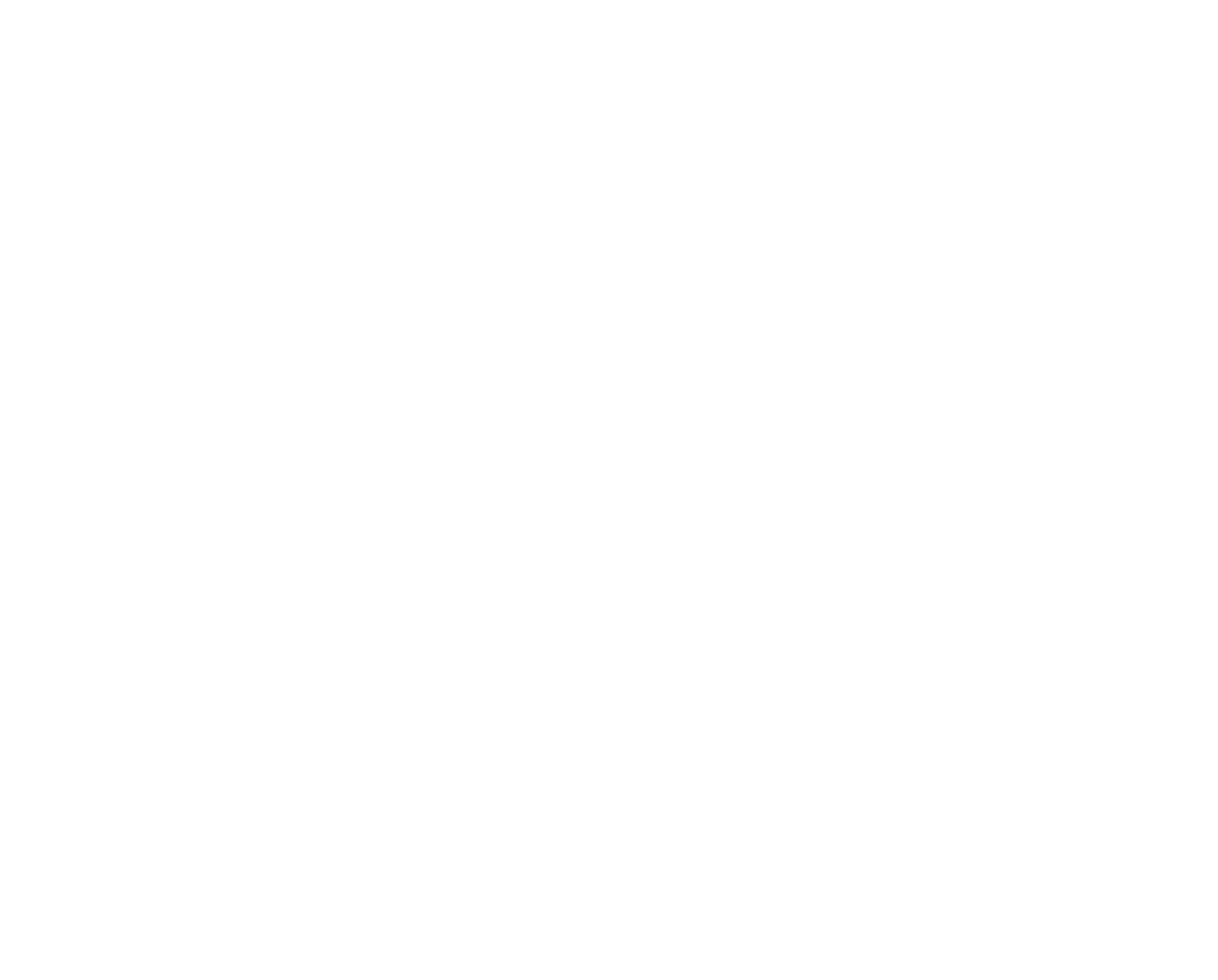 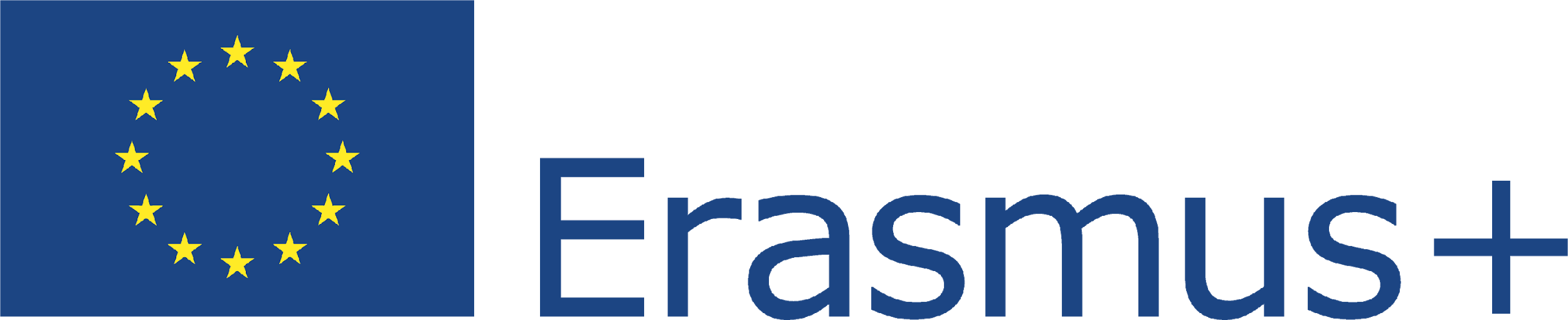 Questo progetto (2019-1-RO01-KA204-063136) è stato finanziato con il sostegno della Commissione europea. L'autore è il solo responsabile di questo documento e la Commissione declina ogni responsabilità sull'uso che potrà essere fatto delle informazioni in esso contenute.
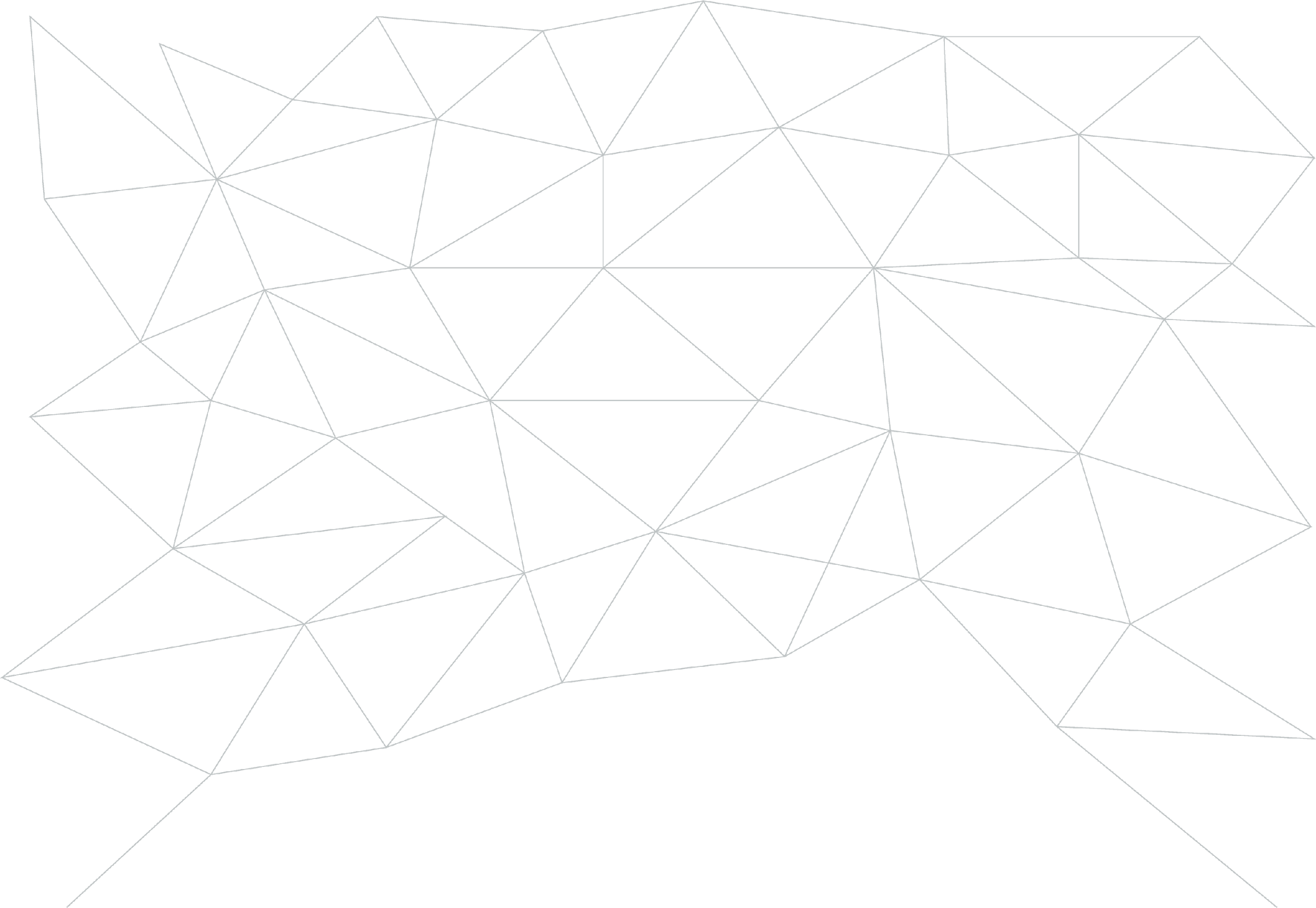 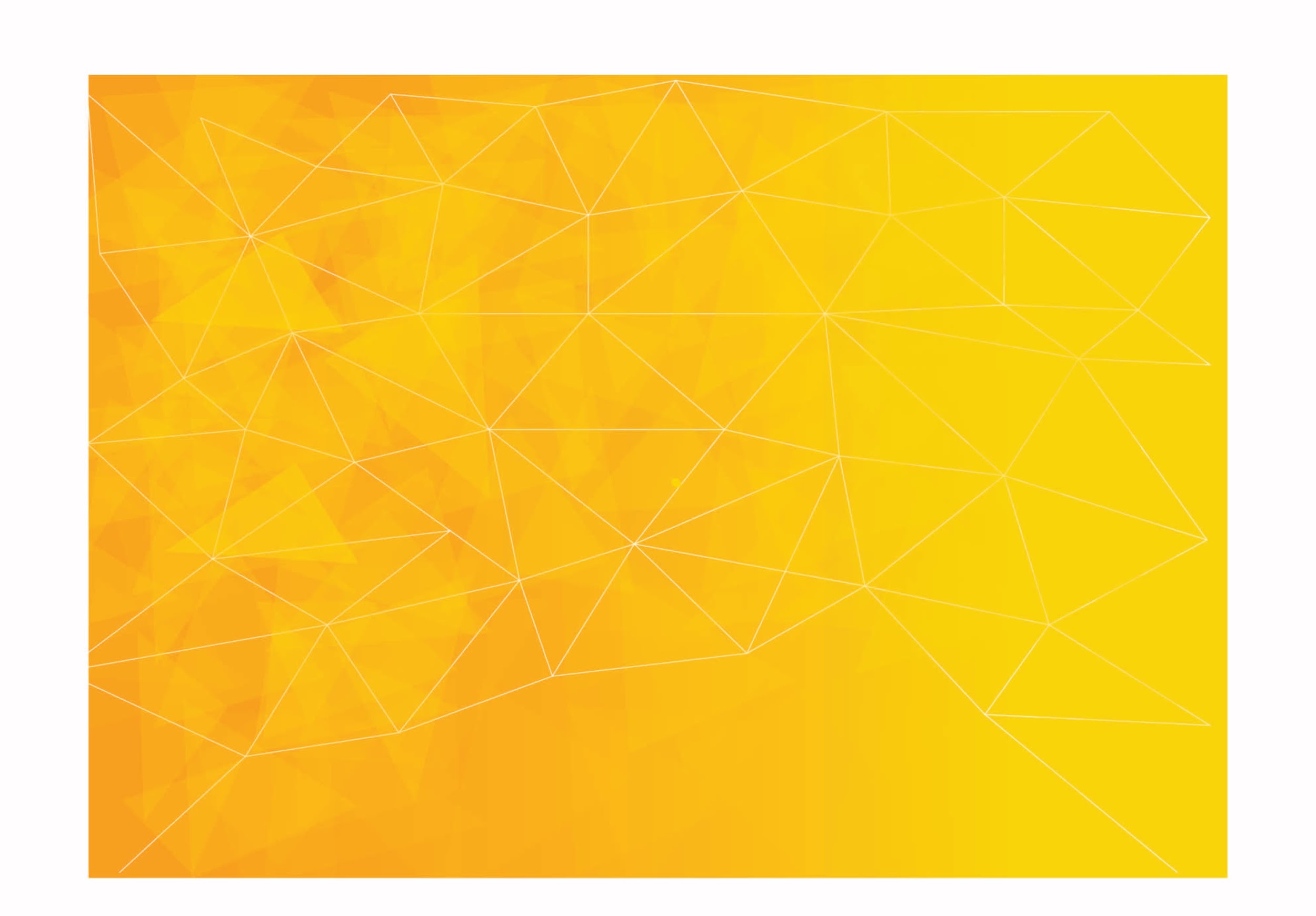 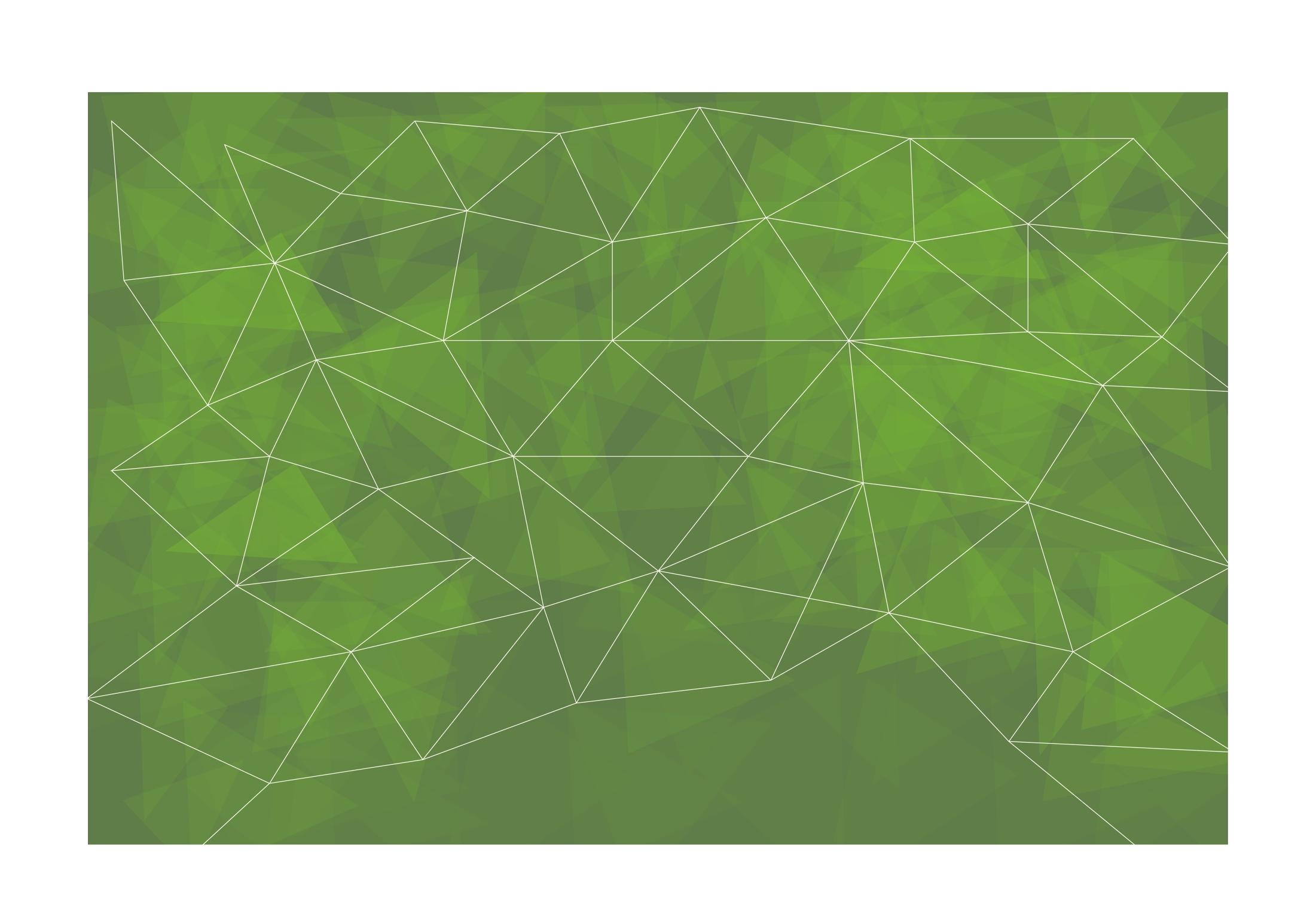 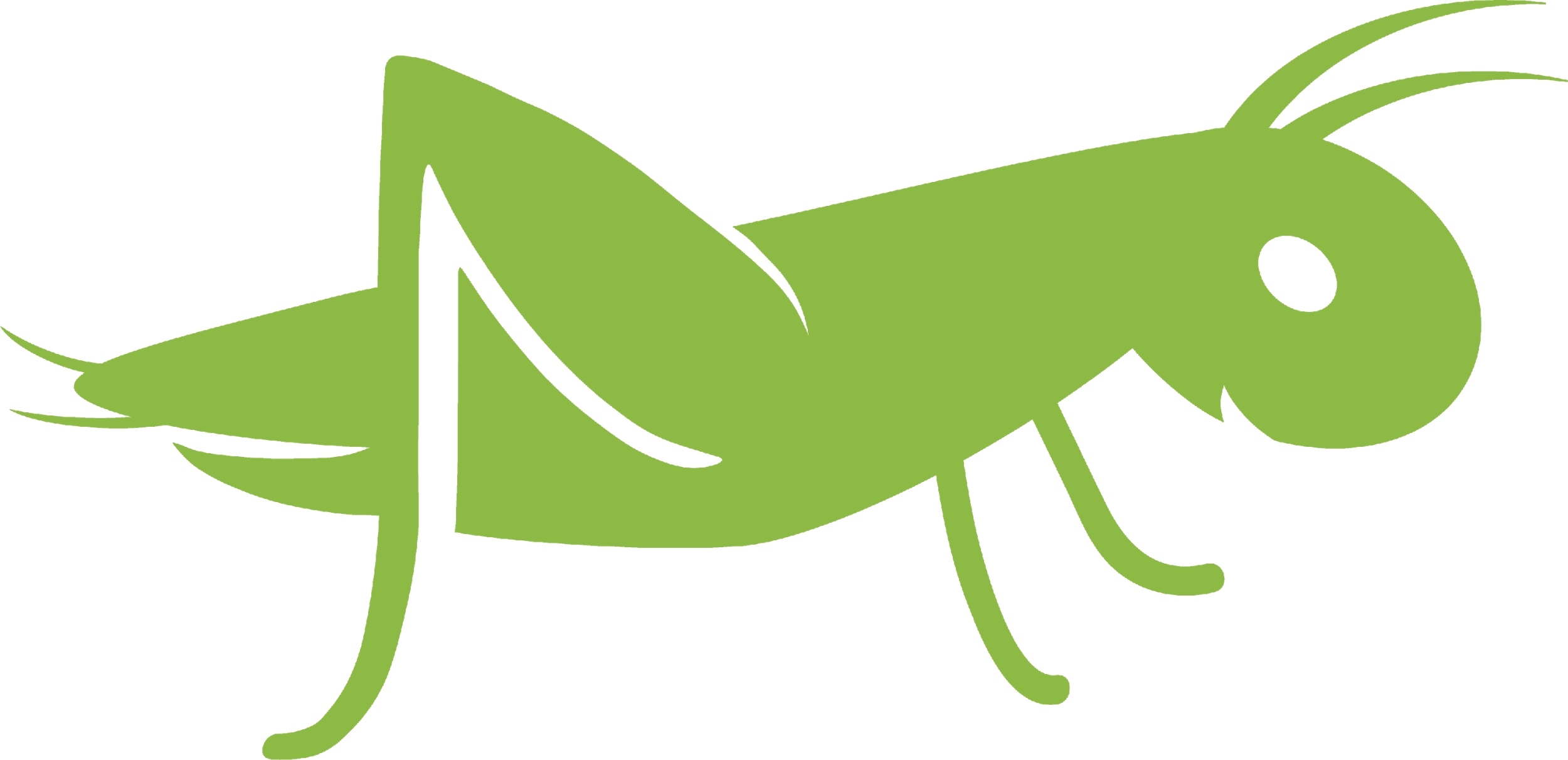 Test Finale
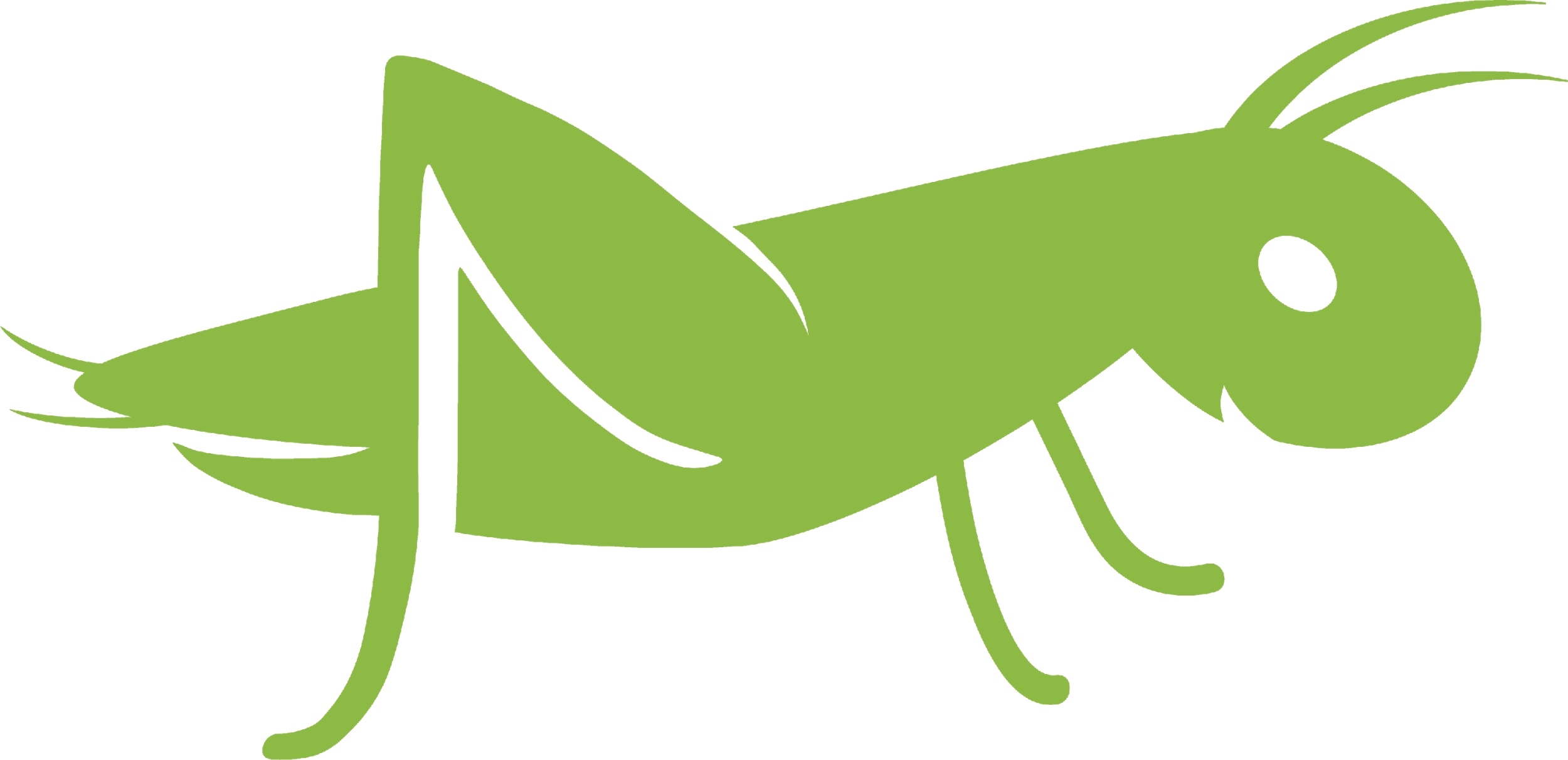 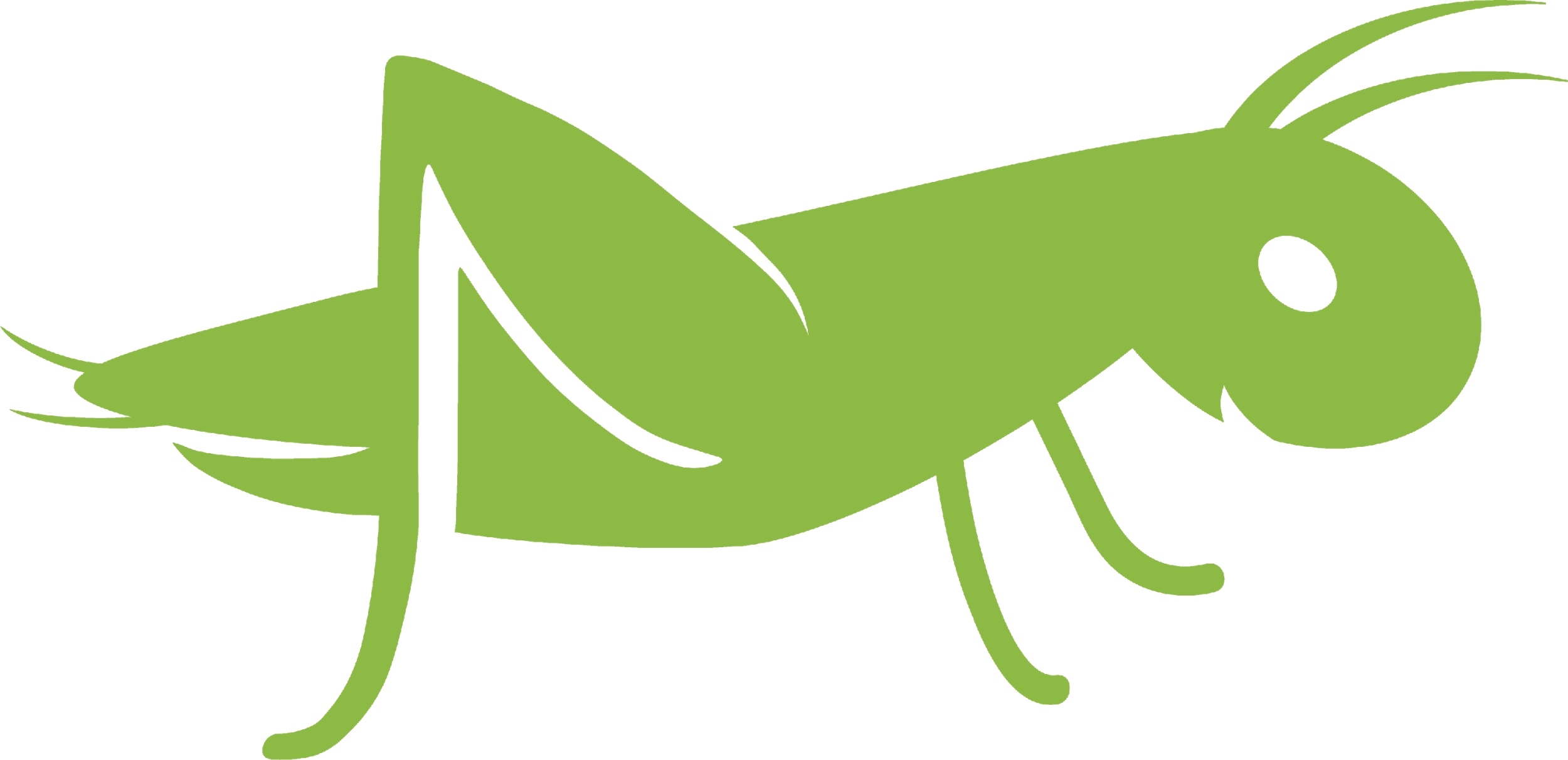 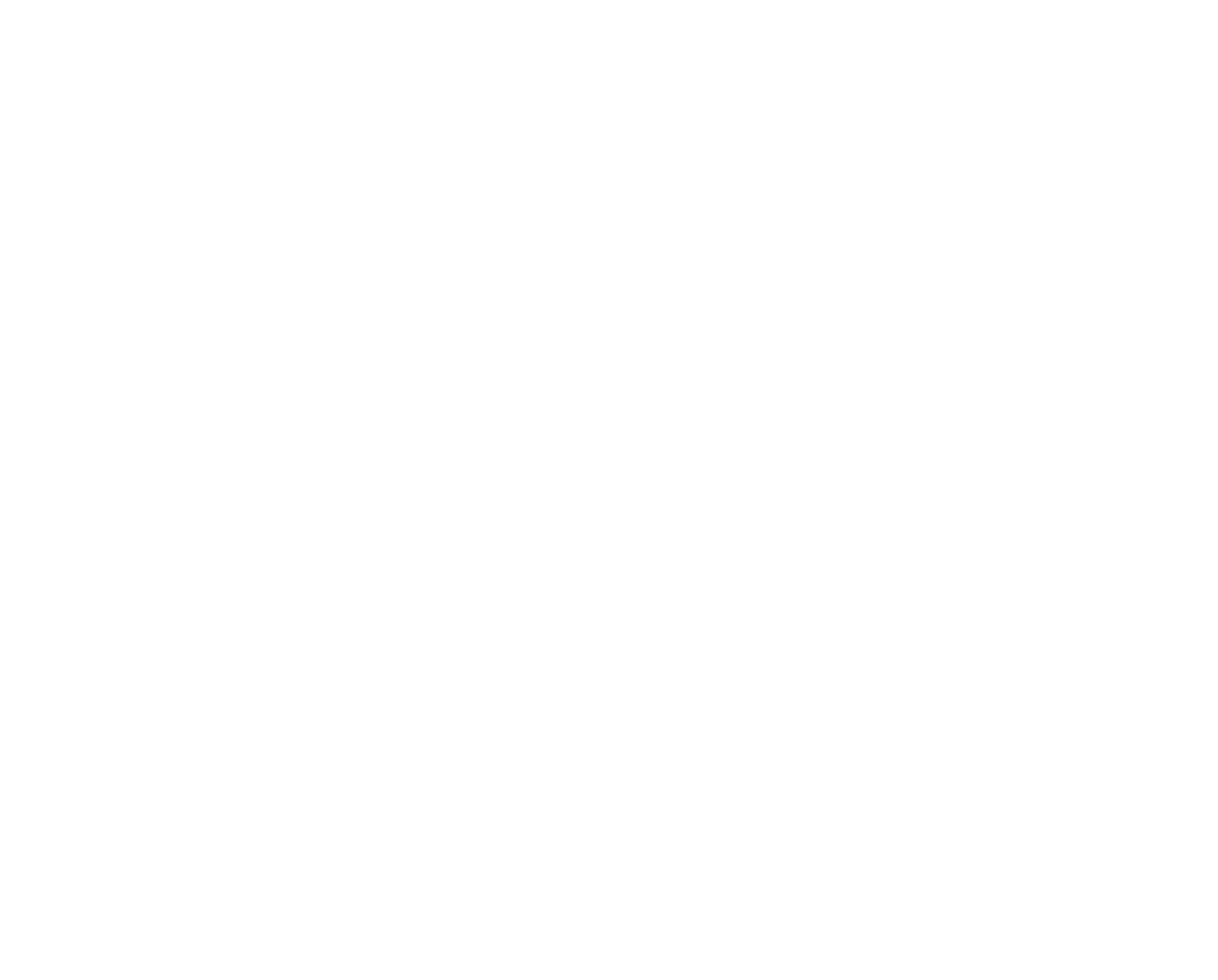 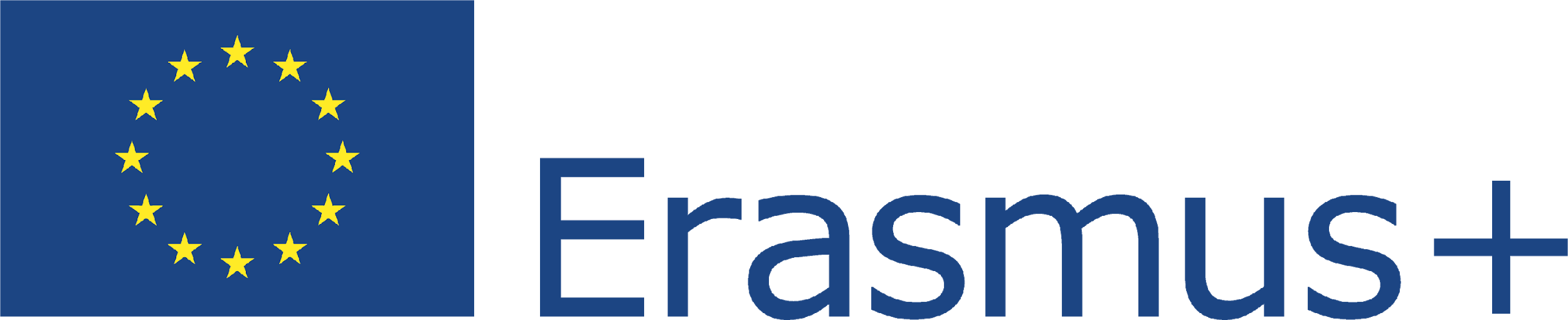 Questo progetto (2019-1-RO01-KA204-063136) è stato finanziato con il sostegno della Commissione europea. L'autore è il solo responsabile di questo documento e la Commissione declina ogni responsabilità sull'uso che potrà essere fatto delle informazioni in esso contenute.
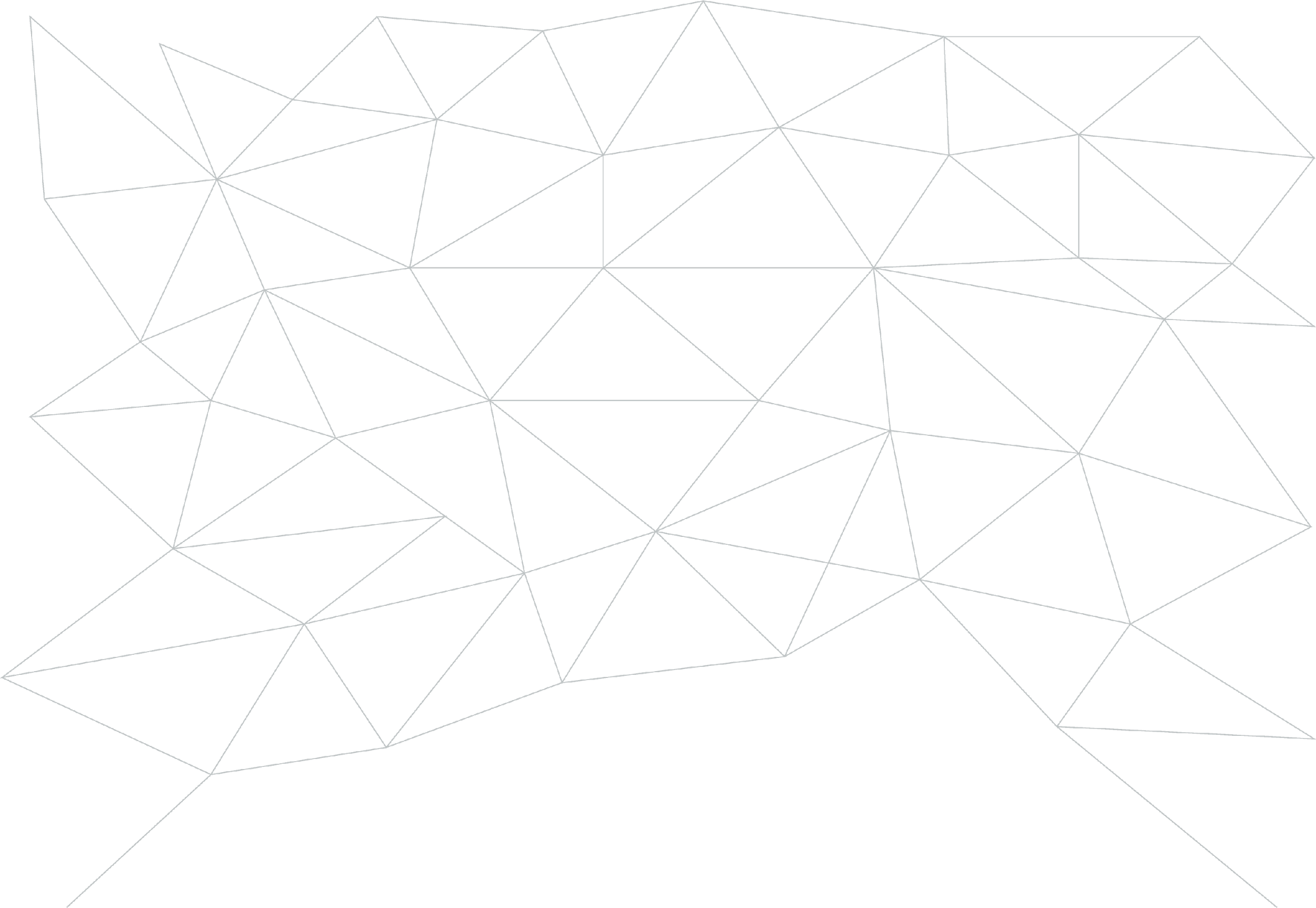 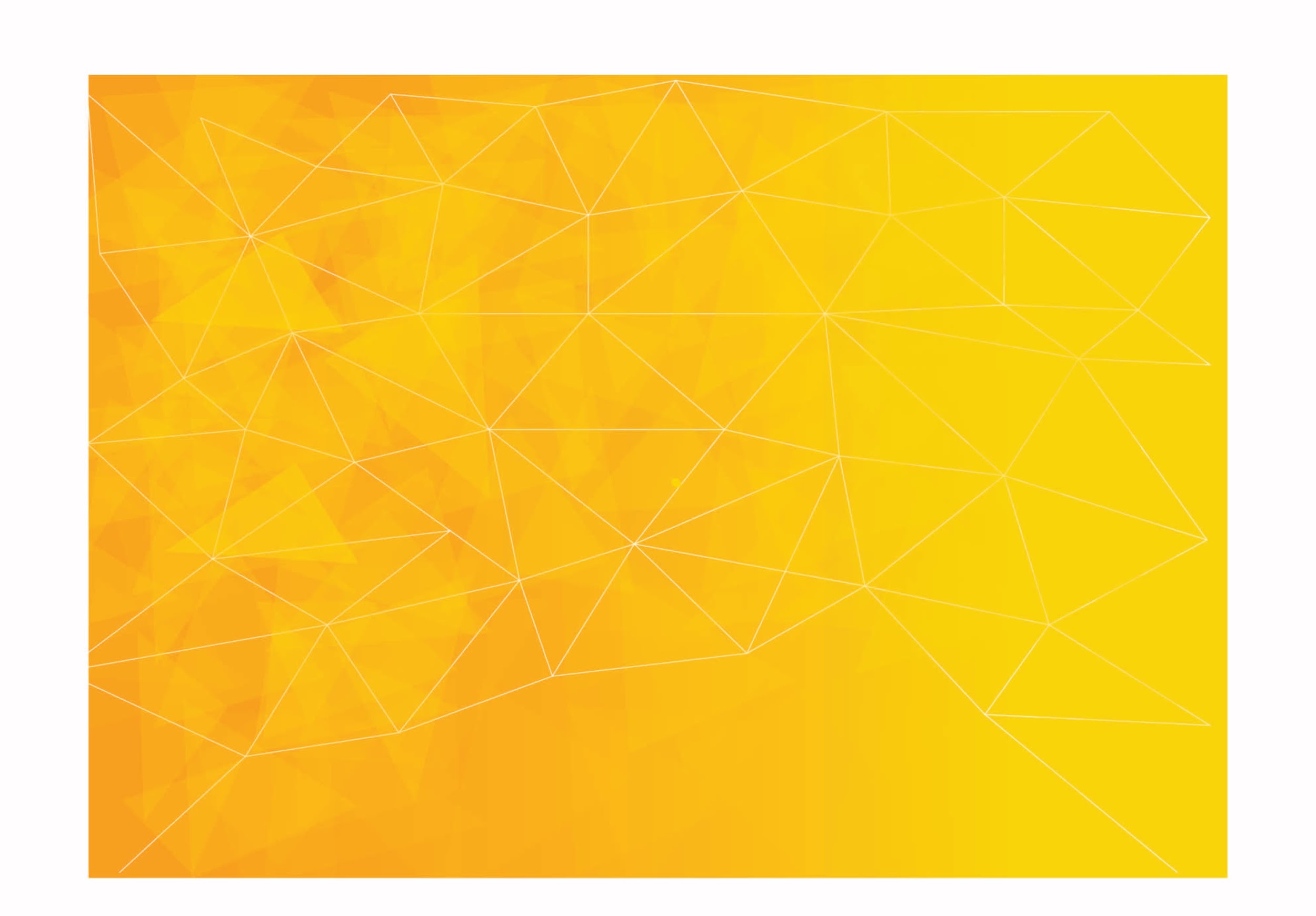 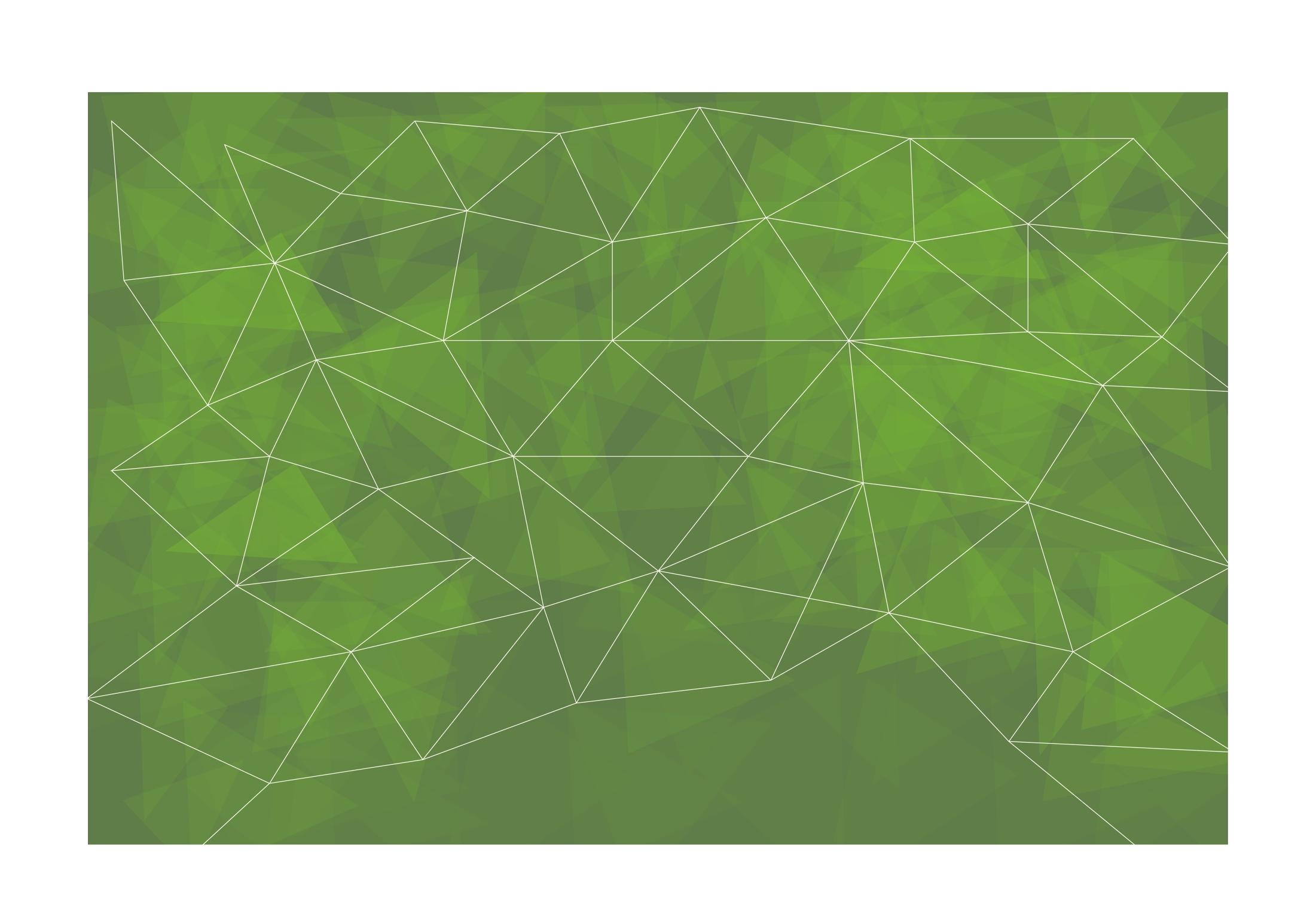 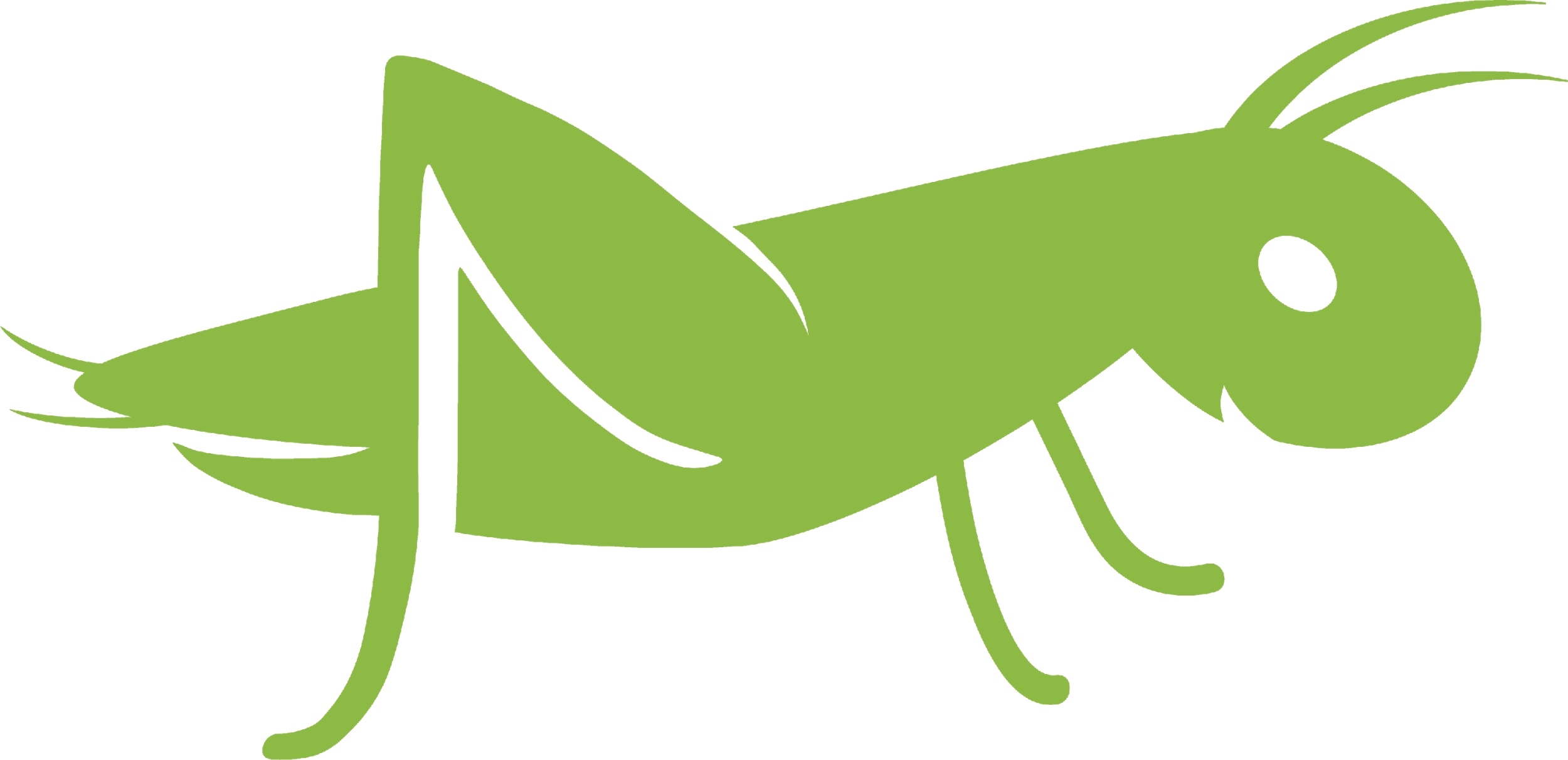 Raccolta dei feedback
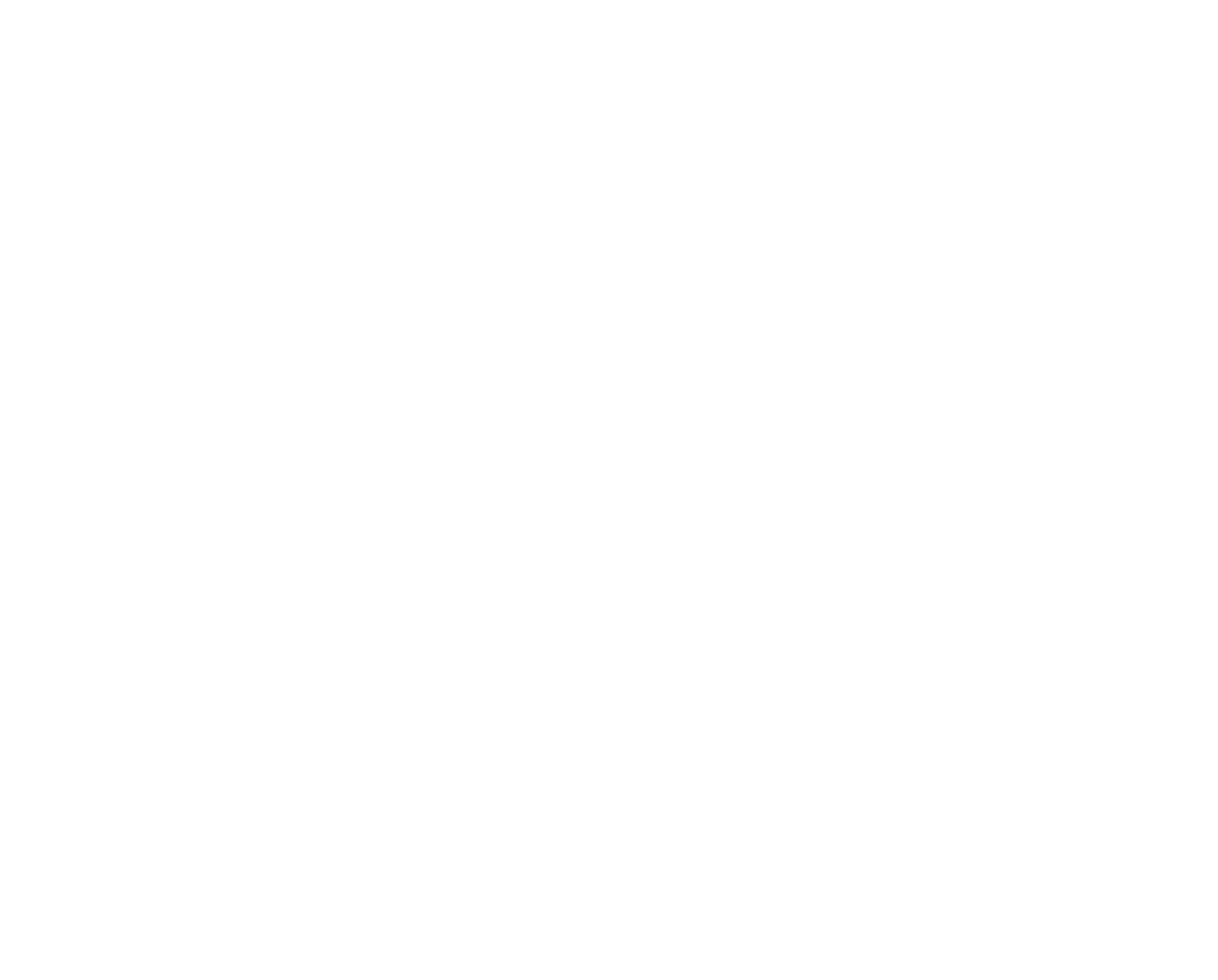 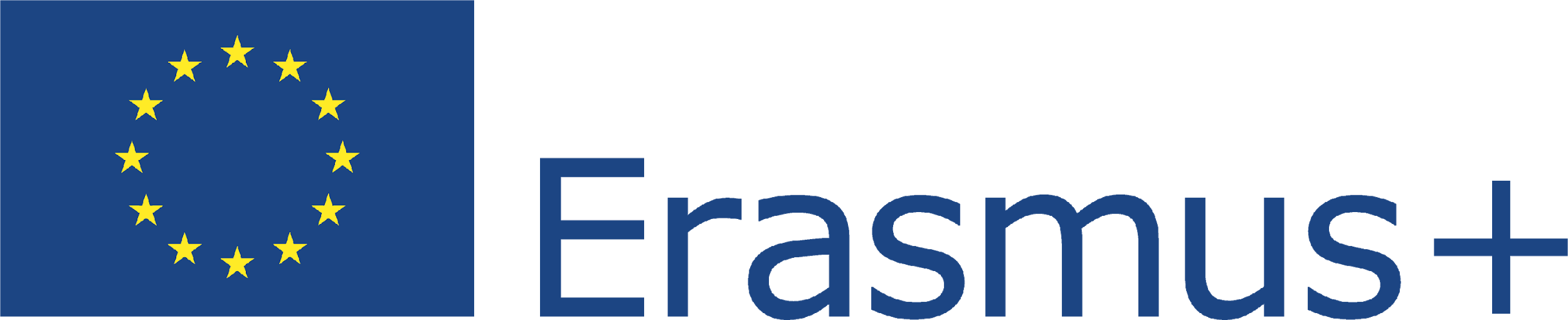 Questo progetto (2019-1-RO01-KA204-063136) è stato finanziato con il sostegno della Commissione europea. L'autore è il solo responsabile di questo documento e la Commissione declina ogni responsabilità sull'uso che potrà essere fatto delle informazioni in esso contenute.
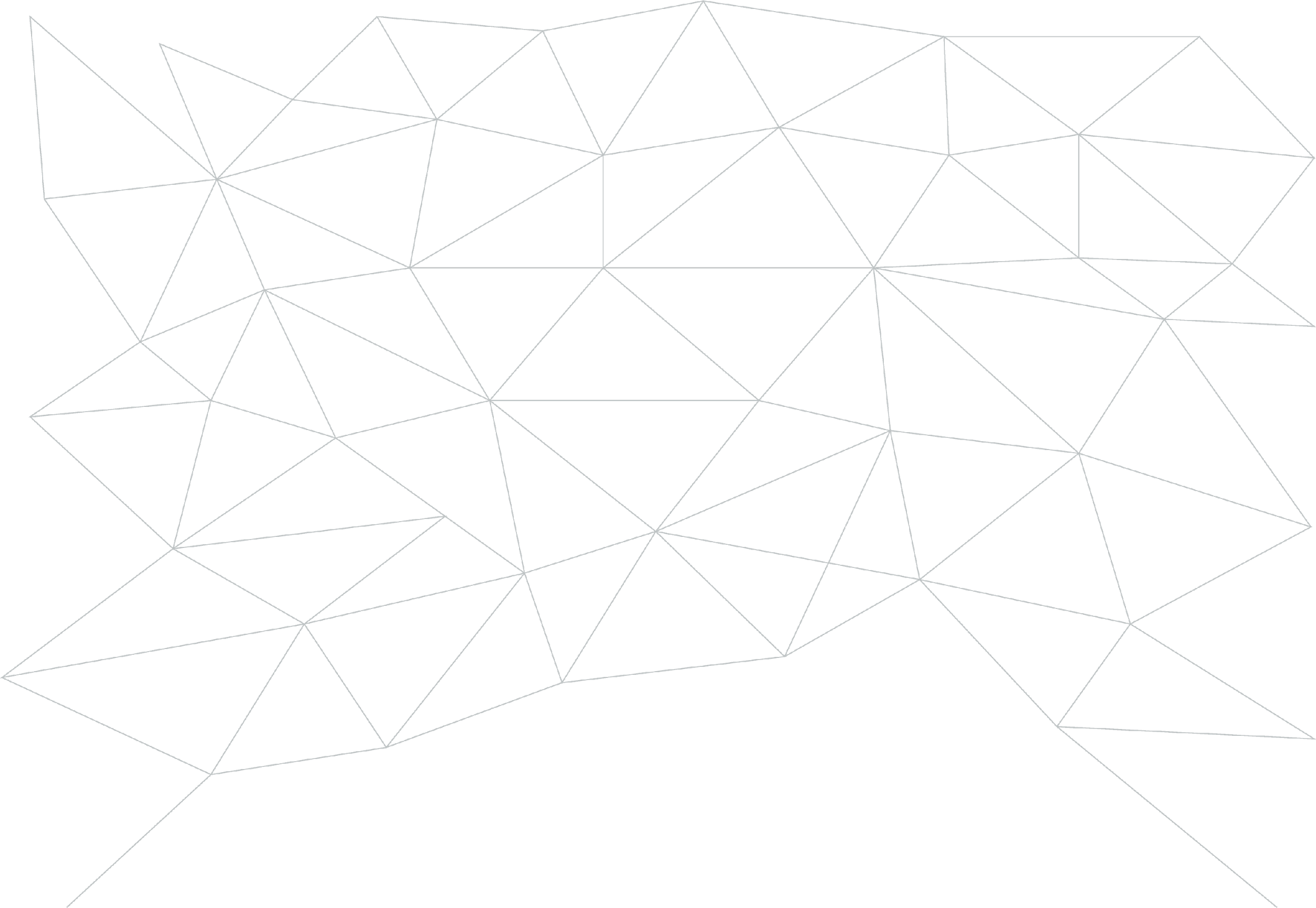 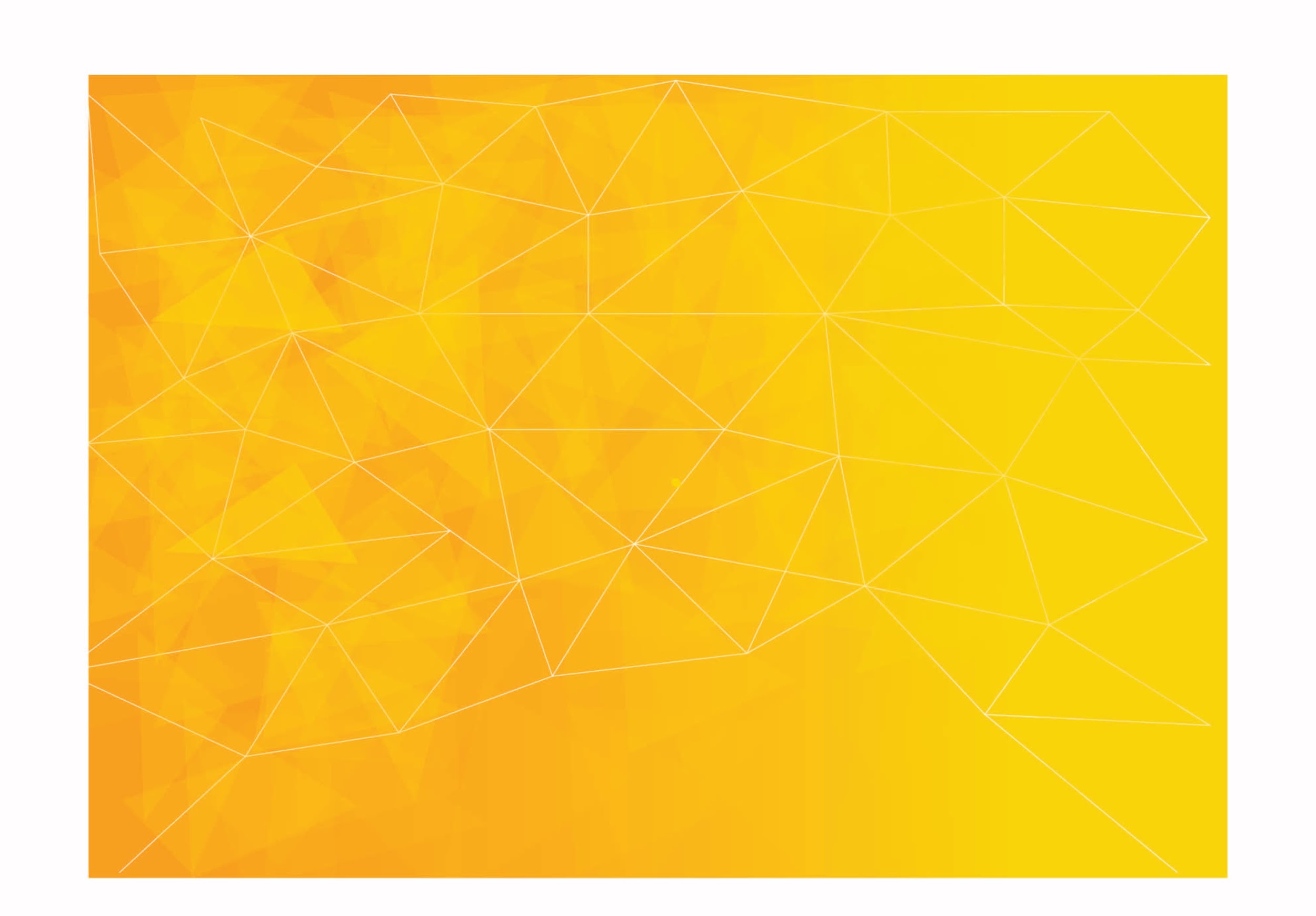 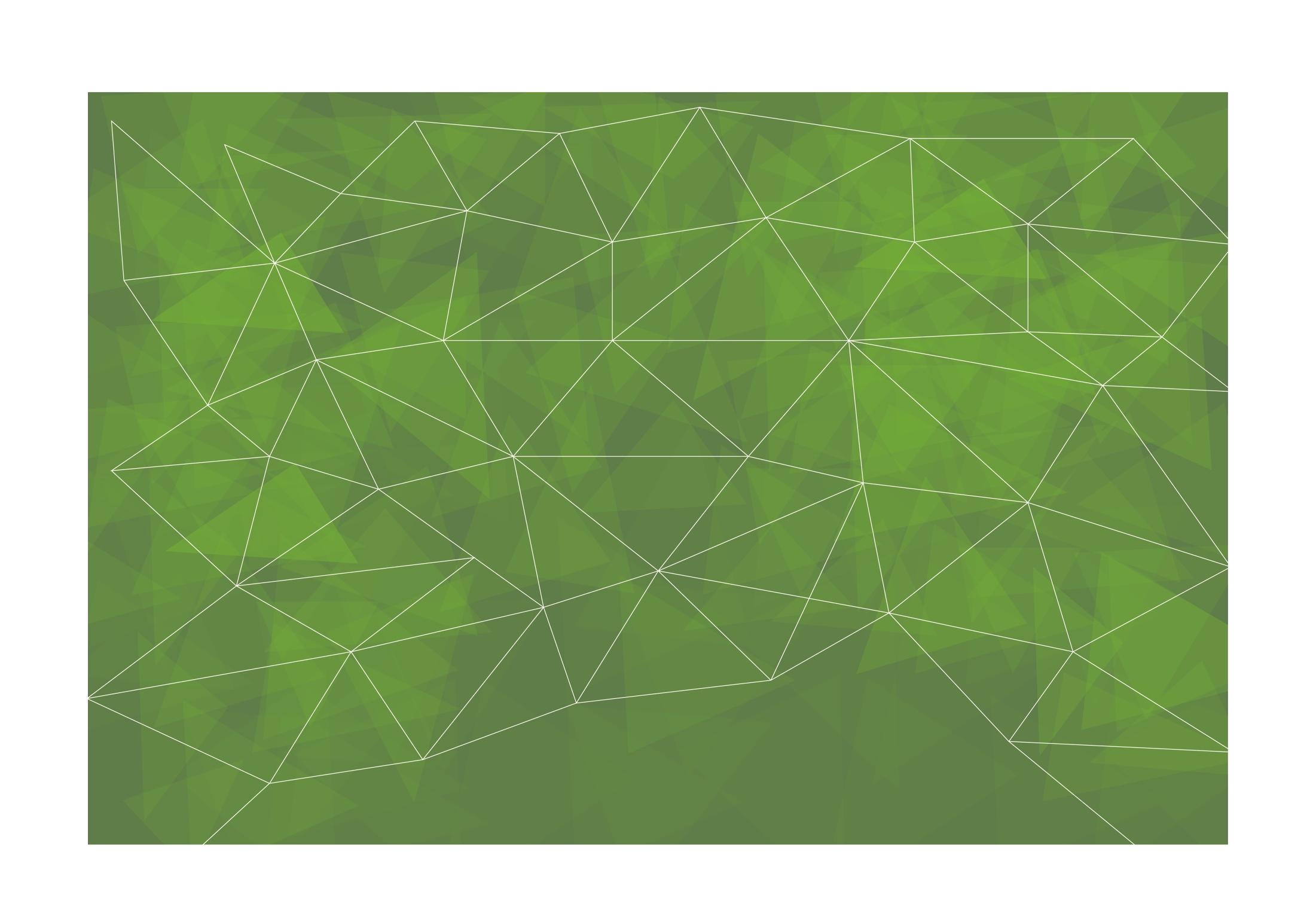 Ulteriori letture
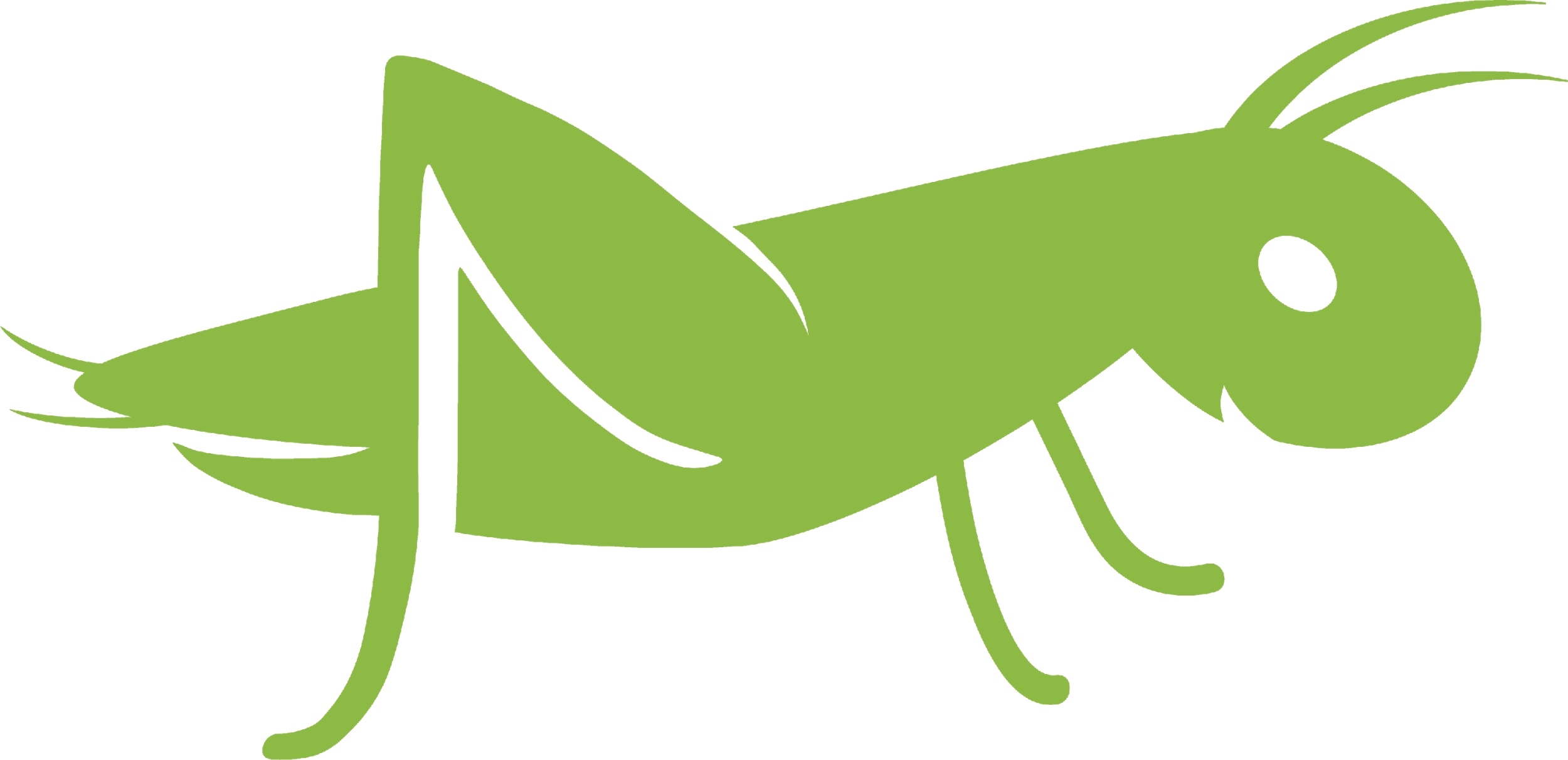 Google Suite learning Center 
The ultimate guide to Google Docs 
How to Use Google Slides in 2020 (Quick Start Guide). 
How to use Google Sheets to Make Your First Spreadsheet. 
The complete Zoom guide: From basic help to advanced tricks 
Official tutorials of GIMP 
DaVinci Resolve official training resources
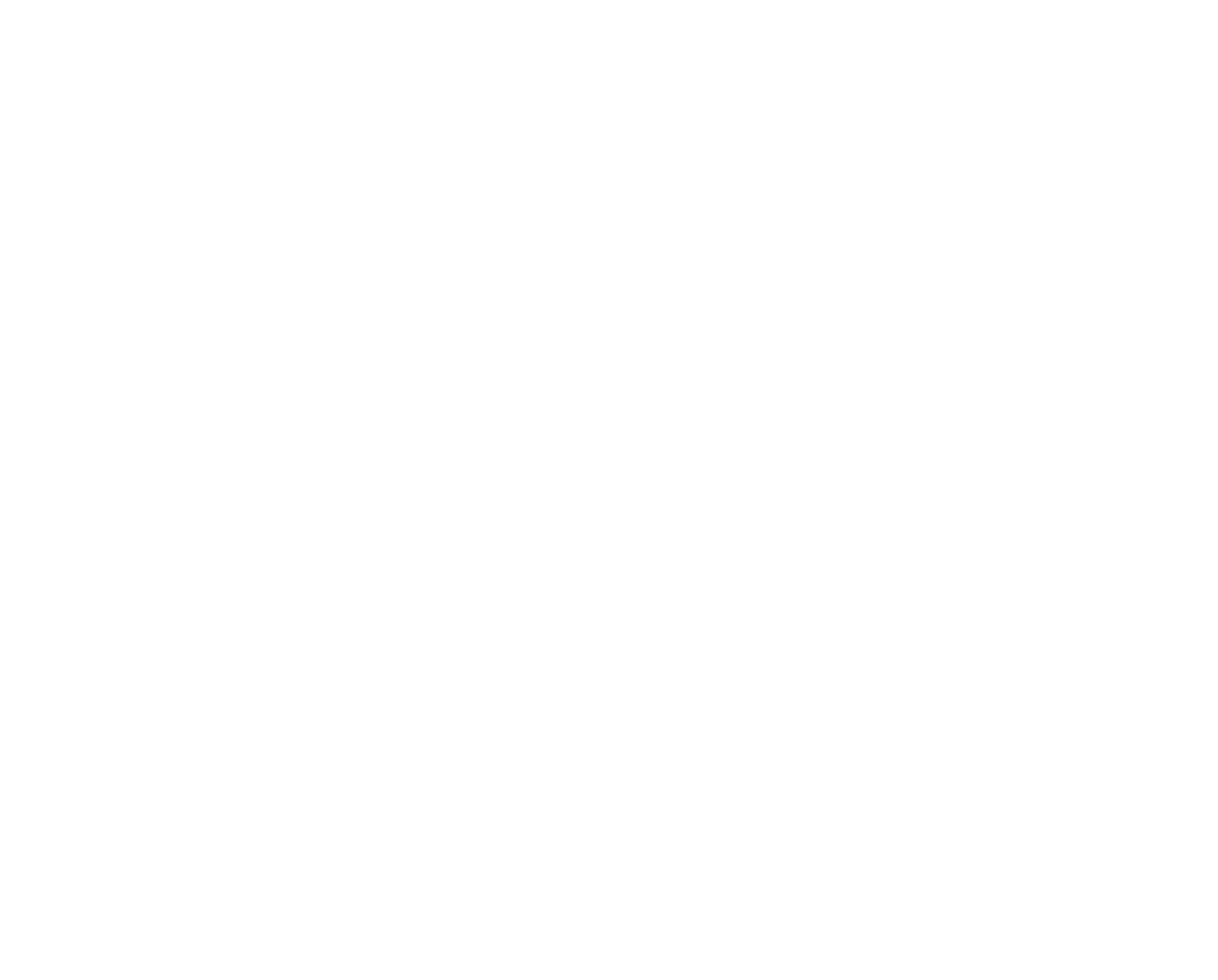 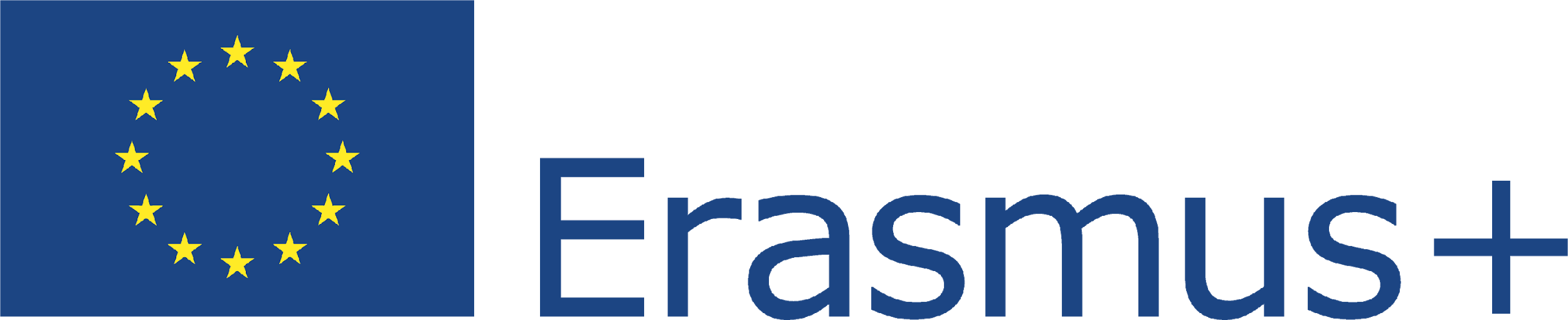 Questo progetto (2019-1-RO01-KA204-063136) è stato finanziato con il sostegno della Commissione europea. L'autore è il solo responsabile di questo documento e la Commissione declina ogni responsabilità sull'uso che potrà essere fatto delle informazioni in esso contenute.
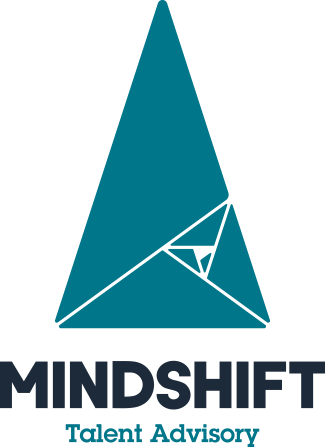 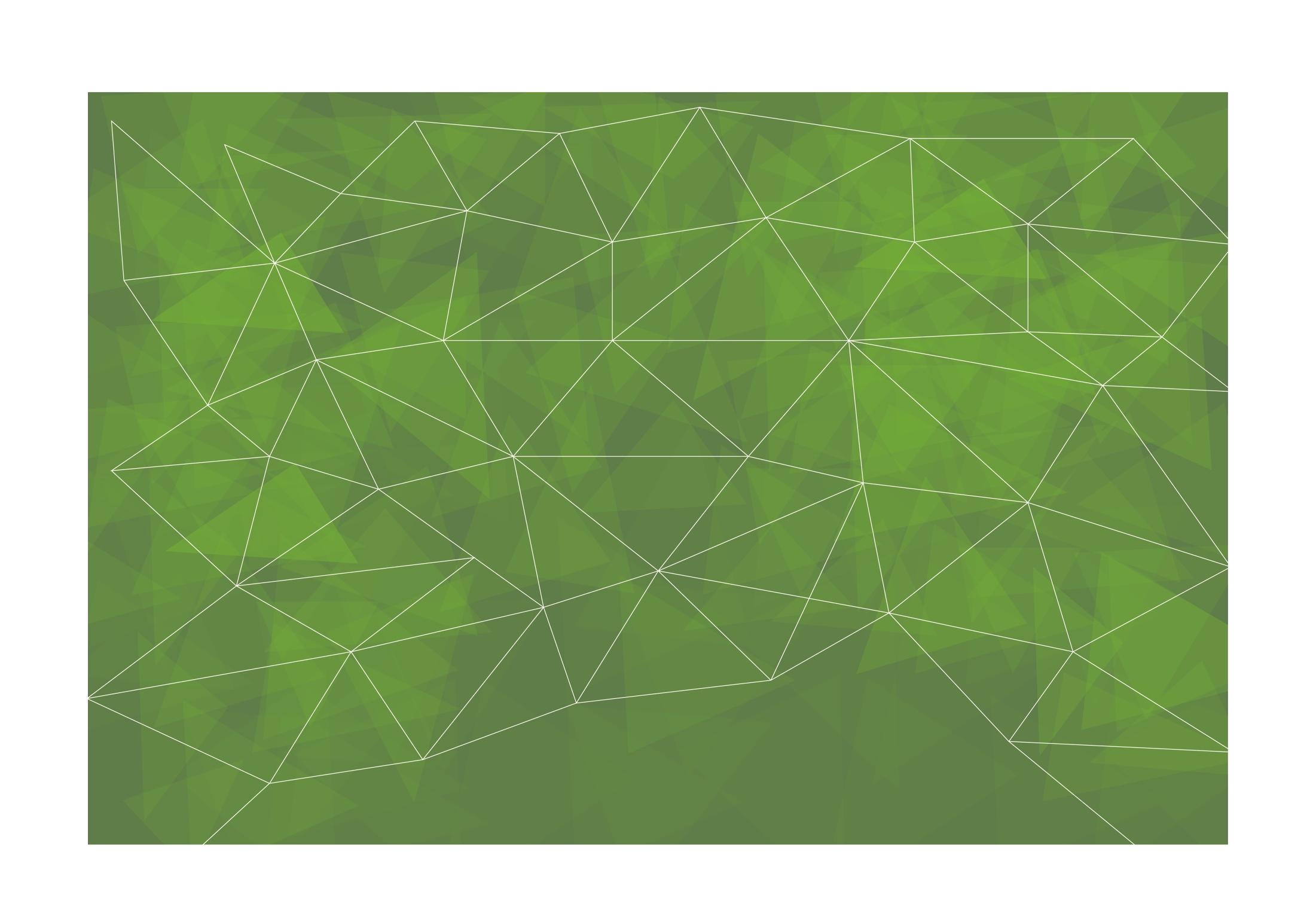 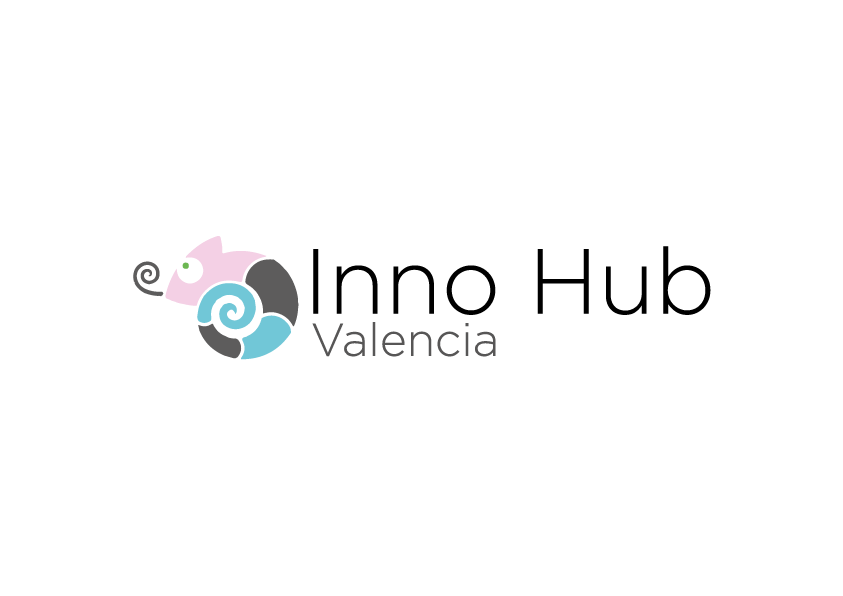 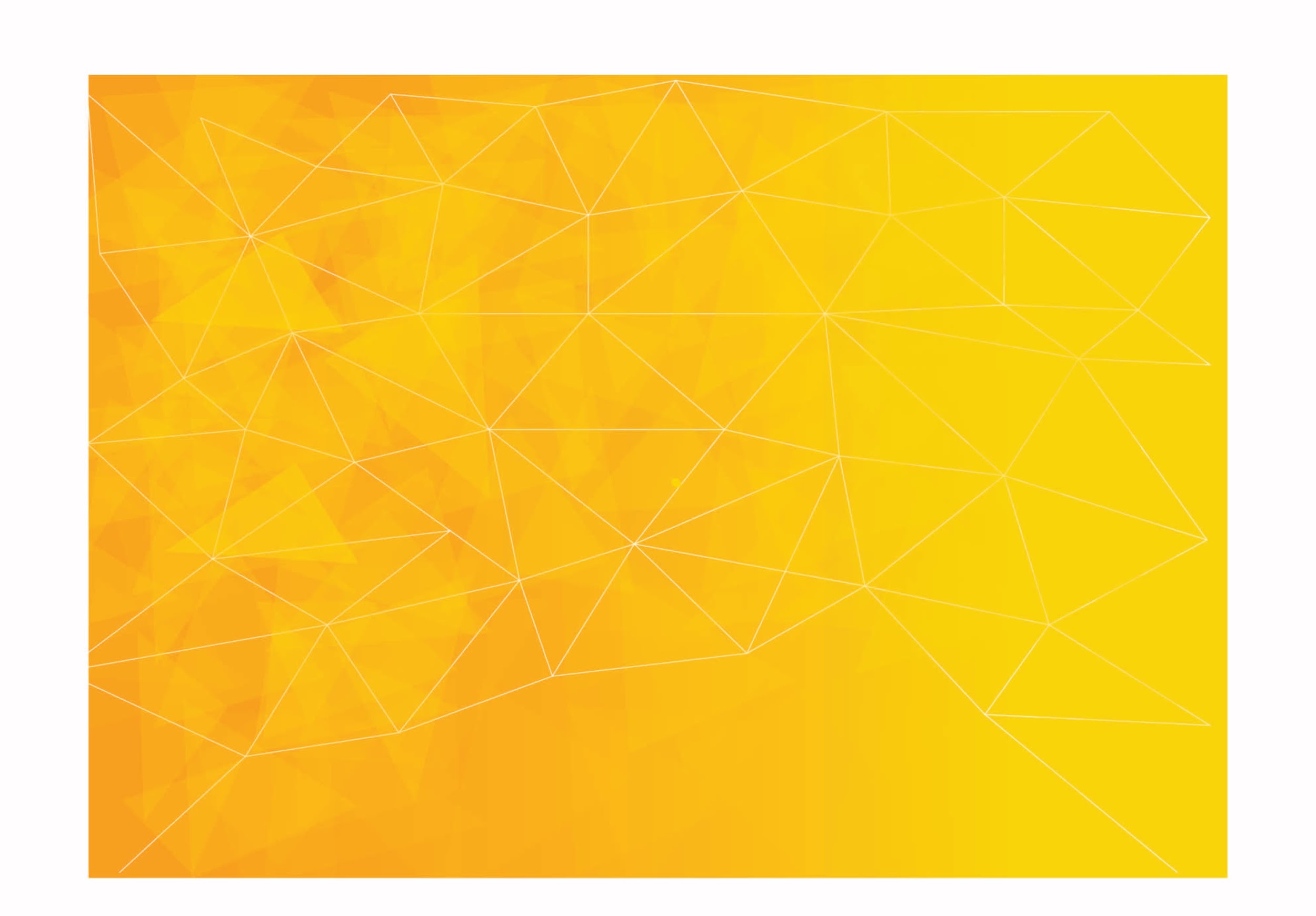 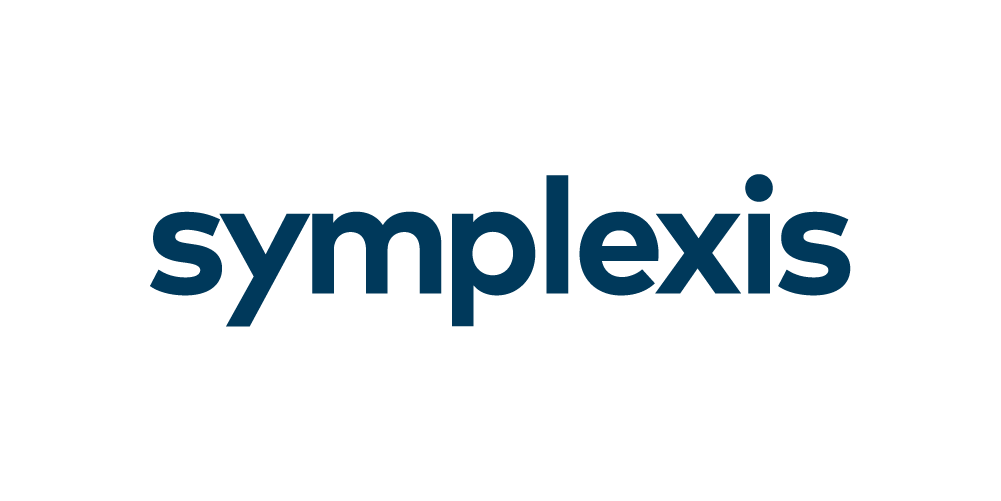 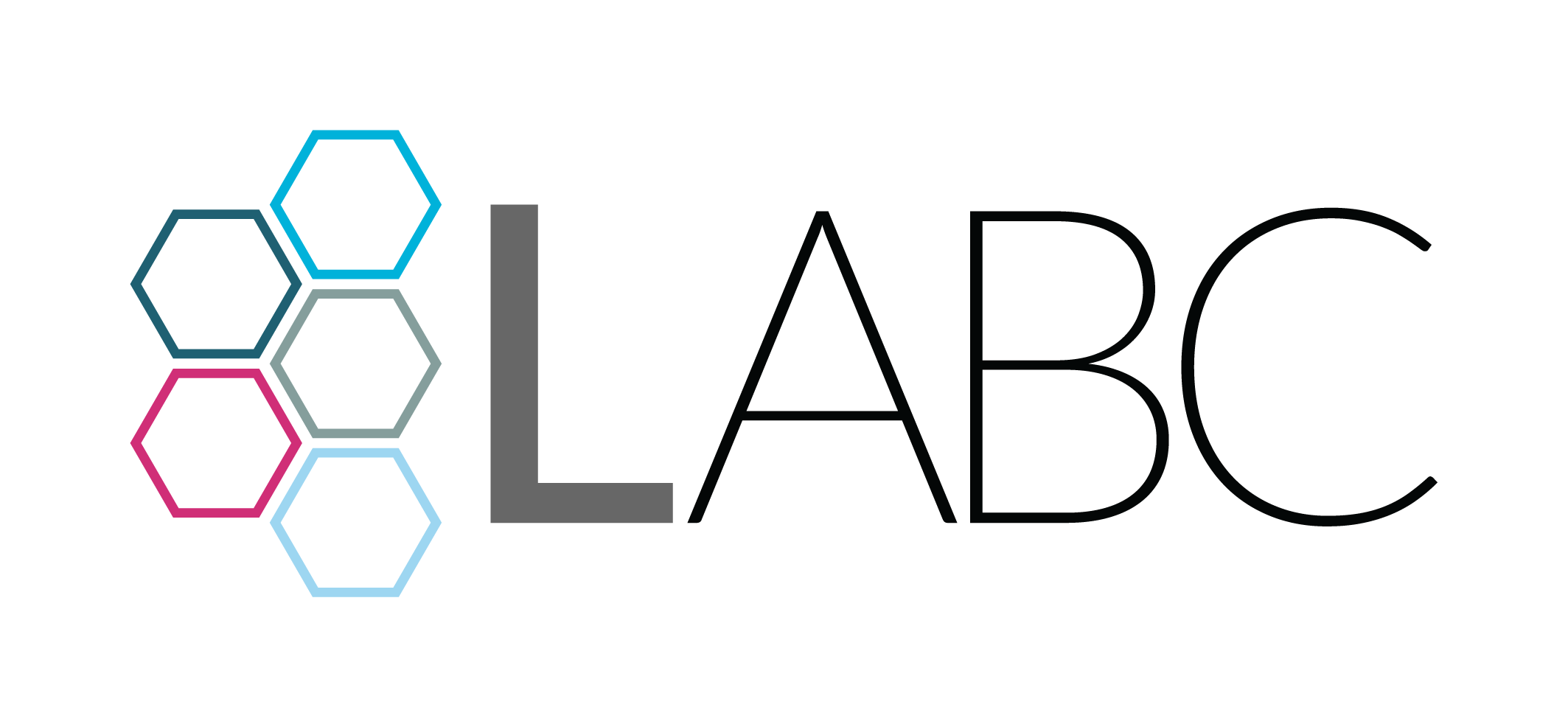 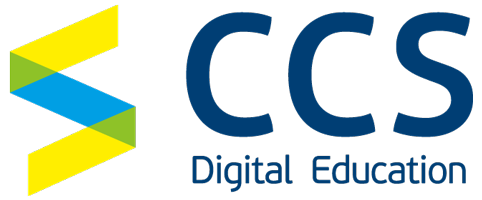 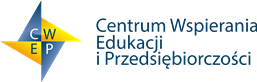 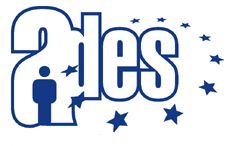 Grazie…
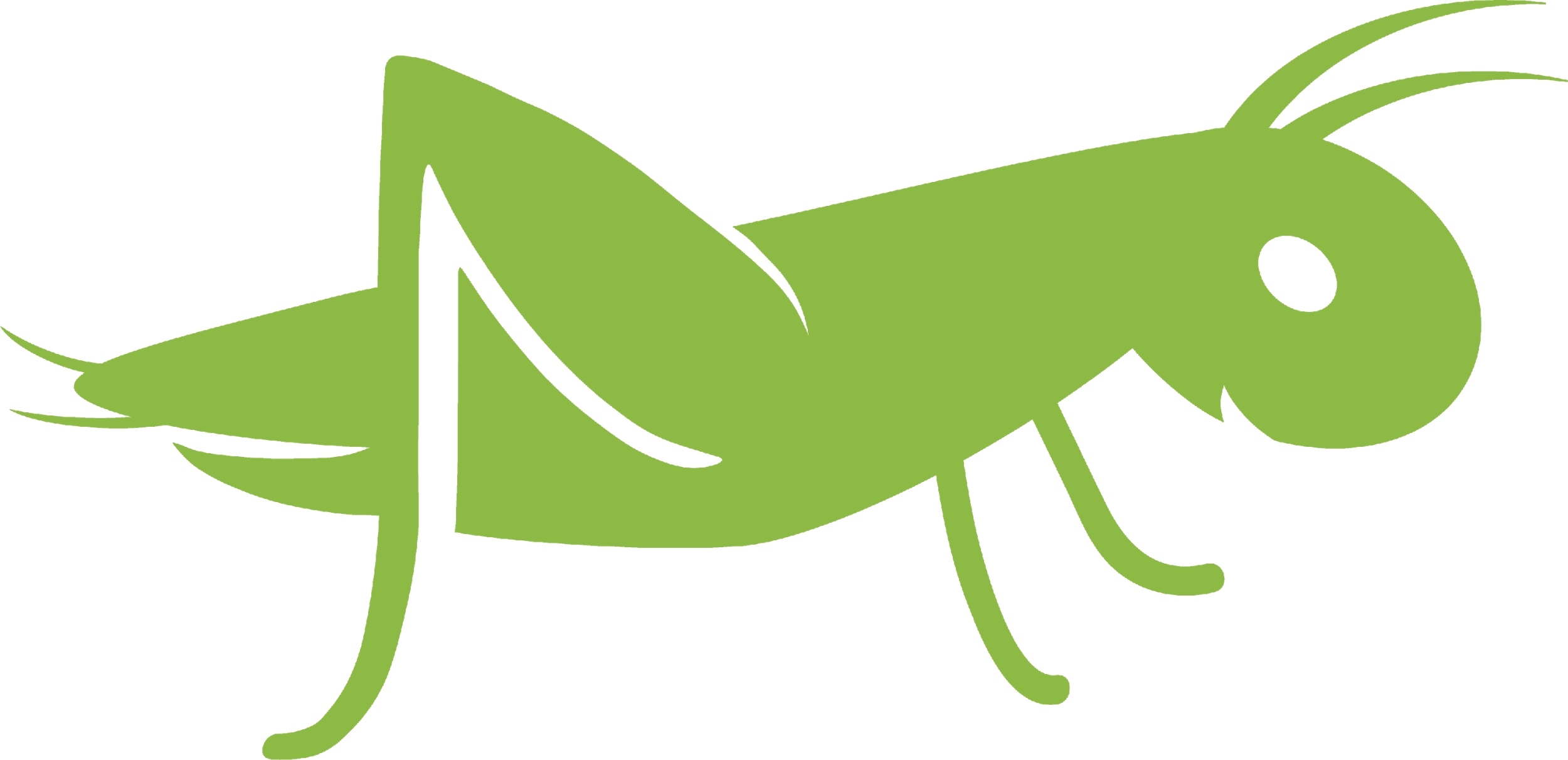 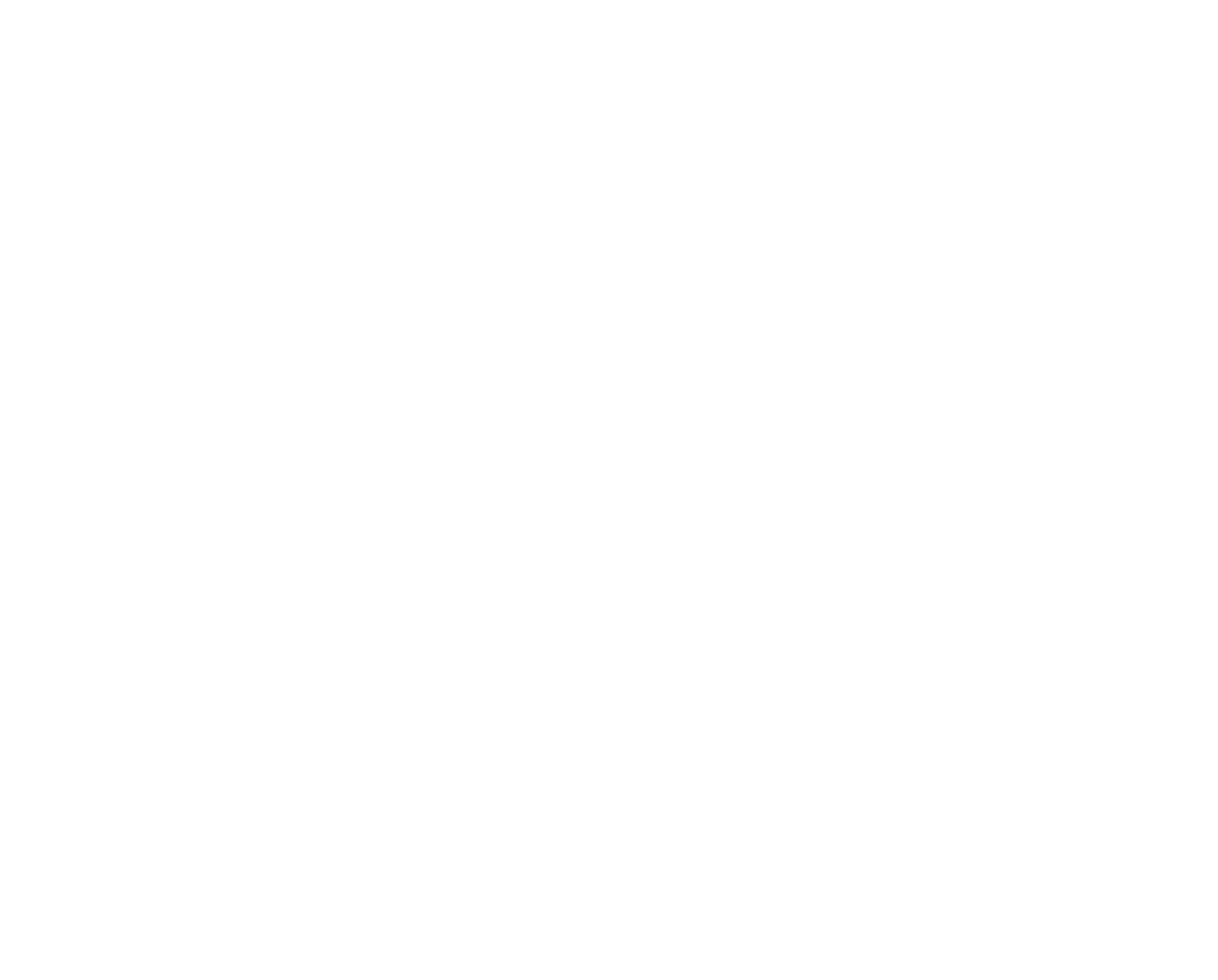 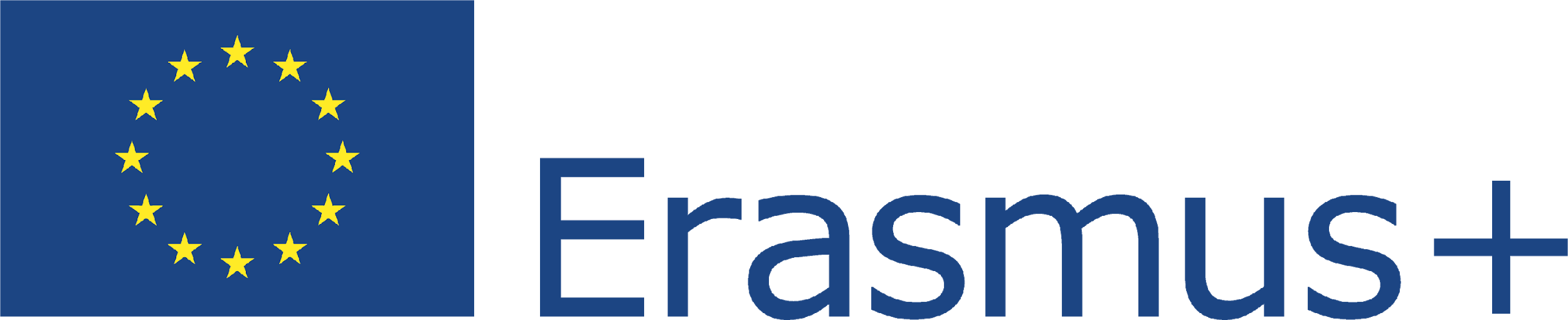 Questo progetto (2019-1-RO01-KA204-063136) è stato finanziato con il sostegno della Commissione europea. L'autore è il solo responsabile di questo documento e la Commissione declina ogni responsabilità sull'uso che potrà essere fatto delle informazioni in esso contenute.